ΟΡΘΟΓΝΑΘΙΚΗ ΧΕΙΡΟΥΡΓΙΚΗ07-11.05.2020  10ο Εξάμηνο Οδοντιατρικής  Σχολής Πανεπιστημίου Αθηνών
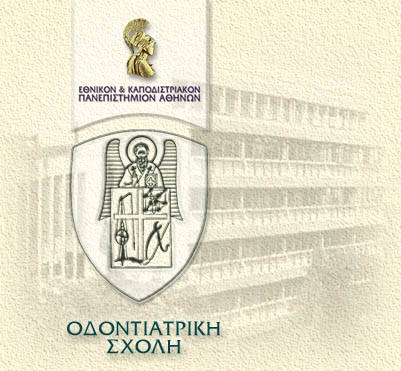 ΚΛΙΝΙΚΗ ΣΤΟΜΑΤΙΚΗΣ ΚΑΙ ΓΝΑΘΟΠΡΟΣΩΠΙΚΗΣ ΧΕΙΡΟΥΡΓΙΚΗΣ
ΟΔΟΝΤΙΑΤΡΙΚΗΣ ΣΧΟΛΗΣ 
ΕΘΝΙΚΟΥ ΚΑΠΟΔΙΣΤΡΙΑΚΟΥ  ΠΑΝΕΠΙΣΤΗΜΙΟΥ ΑΘΗΝΩΝ






                                      Ομ. Καθηγητής Ι. Α. Ιατρού
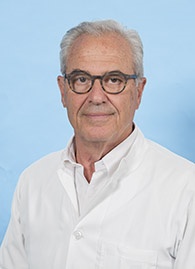 ΟΡΘΟΓΝΑΘΙΚΗ ΧΕΙΡΟΥΡΓΙΚΗ
Πρόκειται για τον κλάδο της Γναθοπροσωπικής Χειρουργικής που ασχολείται με τη διόρθωση σκελετικών ανωμαλιών του προσώπου.
Οι επεμβάσεις τελούνται με ενδοστοματικές προσπελάσεις και διορθωτικές οστεοτομίες (τεχνητά κατάγματα) στον σκελετό του σπλαγχνικού  κρανίου και της κάτω γνάθου
Η αισθητική του προσώπου εκτιμήθηκε και αποτυπώθηκε με θαυμαστό τρόπο από την αρχαία Ελληνική Γλυπτική
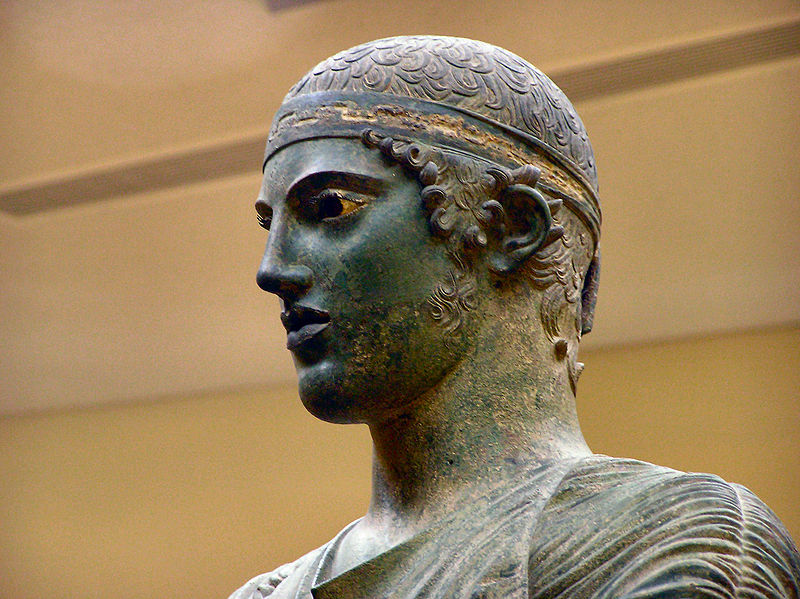 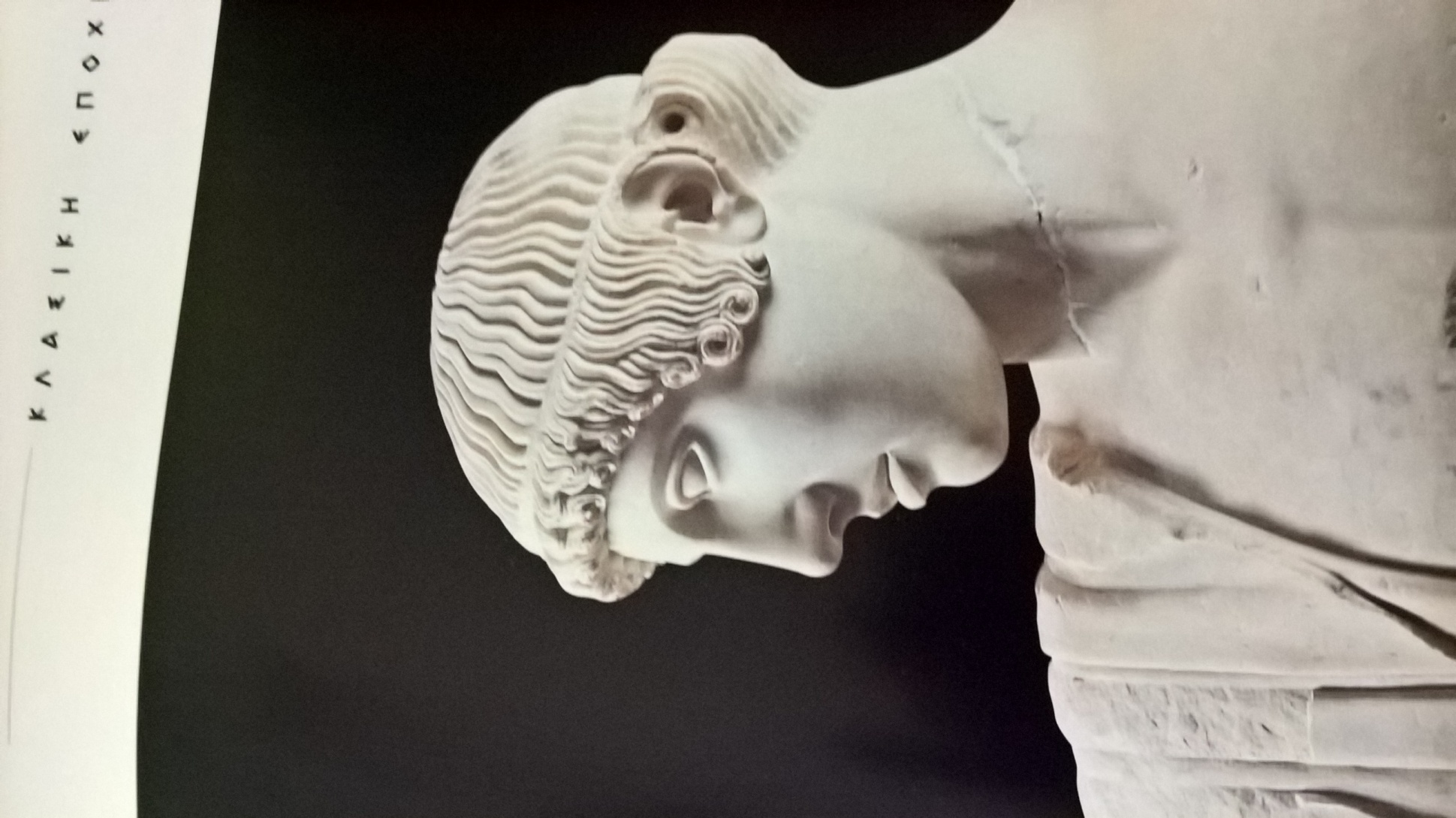 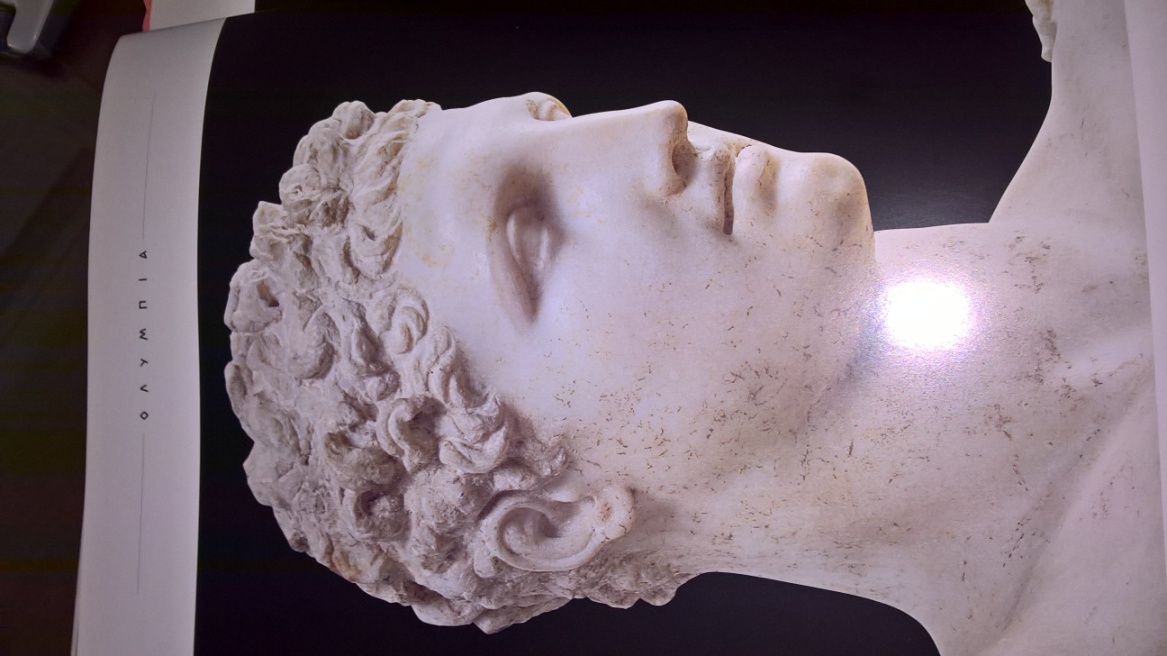 Κόρη           Ηνίοχος              Απόλλων              Ερμής
Η ύπαρξη μικρών παραλλαγών στις αναλογίες των προσώπων, 
αν βρίσκεται  εντός ορισμένων ορίων και σε συμμετρικά πλαίσια, 
χωρίς να  ακυρώνει την αισθητική, υπογραμμίζει την διαφορετικότητα. 
Σε όλες  τις περιπτώσεις διαπιστώνεται ένα όμορφο πρόσωπο.
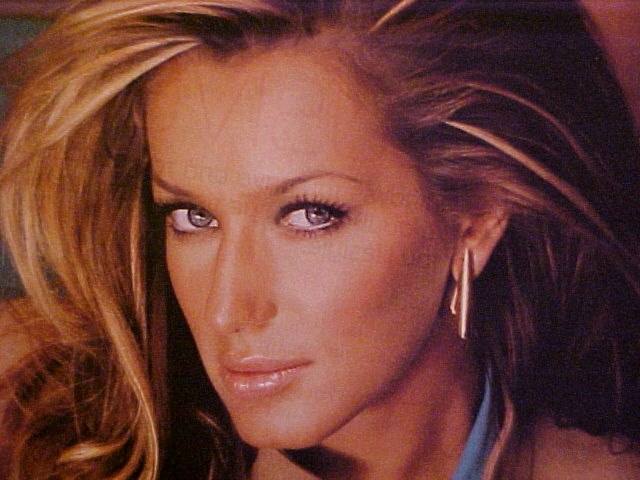 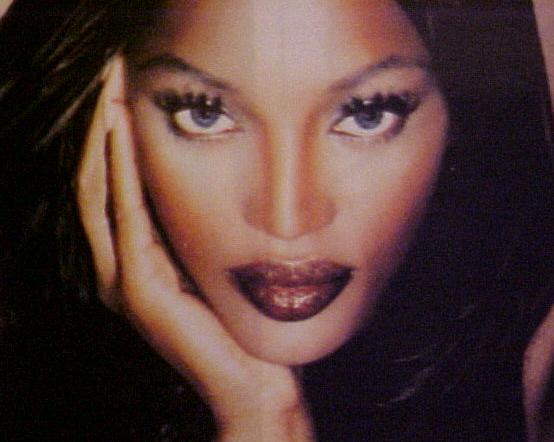 Εικόνες νέων γυναικών, που παρά τις διαφορές τους 
σε χρώμα, σχήμα και αναλογίες αποτελούν σύγχρονα πρότυπα ομορφιάς
Ένα κανονικό πρόσωπο διαιρείται σε 3 τριτημόρια με επίπεδα που βρίσκονται σε ίσες αποστάσεις μεταξύ τους: 
Τριχωτό κεφαλής - γραμμή φρυδιών - επίπεδο ρωθώνων - γένειο
Βασικές αναλογίες προσώπου (πλάγια)
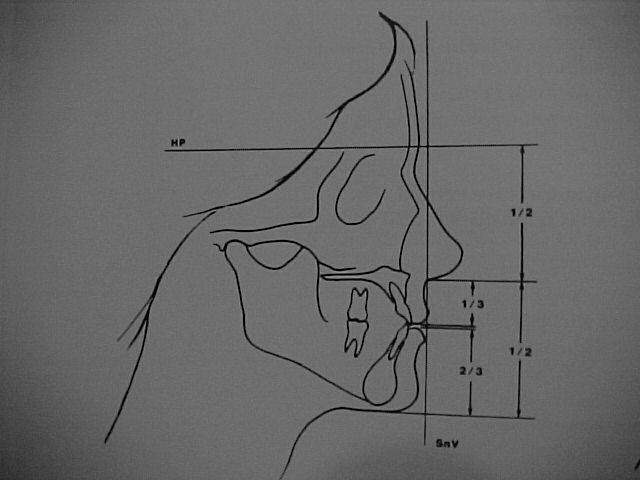 Το κάτω τριτημόριο διαιρείται επίσης σε 3 ίσα μέρη εκ των οποίων το άνω 1/3 αφορά στην άνω γνάθο και τα υπόλοιπα 2/3 στην κάτω γνάθο.
[Speaker Notes: Βασικές αναλογίες προσώπου]
Βασικές αναλογίες προσώπου (κατά μέτωπο)
Τι έχει πετύχει η Ορθογναθική Χειρουργική;
Καλύτερη απόδοση στις αναλογίες του προσώπου
Αισθητική βελτίωση του προσώπου
Βελτίωση της ψυχολογίας του ατόμου
Πρόληψη περιοδοντίτιδας και τερηδόνας
Βελτίωση λειτουργίας της γνάθου
Περιορισμός επώδυνου συνδρόμου Κ.Γ.Δ.
Κύρια προβλήματα που αφορούν την κάτω γνάθο
Προγναθισμός
Οπισθογναθισμός
Ασυμμετρία
Προ - , πλαγιο - , οπισθογενειισμός
Μακρο - , μικρογενεία 
(Χασμοδοντία)
Σημαντική υπόμνηση:
Οι φωτογραφίες ασθενών και επεμβάσεων που ακολουθούν, είναι απαραίτητες για την τεκμηρίωση του μαθήματος. Αποτελούν όμως πνευματική ιδιοκτησία του διδάσκοντα και δεν επιτρέπεται η χρησιμοποίησή τους χωρίς άδεια. Επίσης απαγορεύεται η οποιαδήποτε αναπαραγωγή τους, λόγω ανάγκης προστασίας των προσωπικών  δεδομένων των ασθενών αυτών
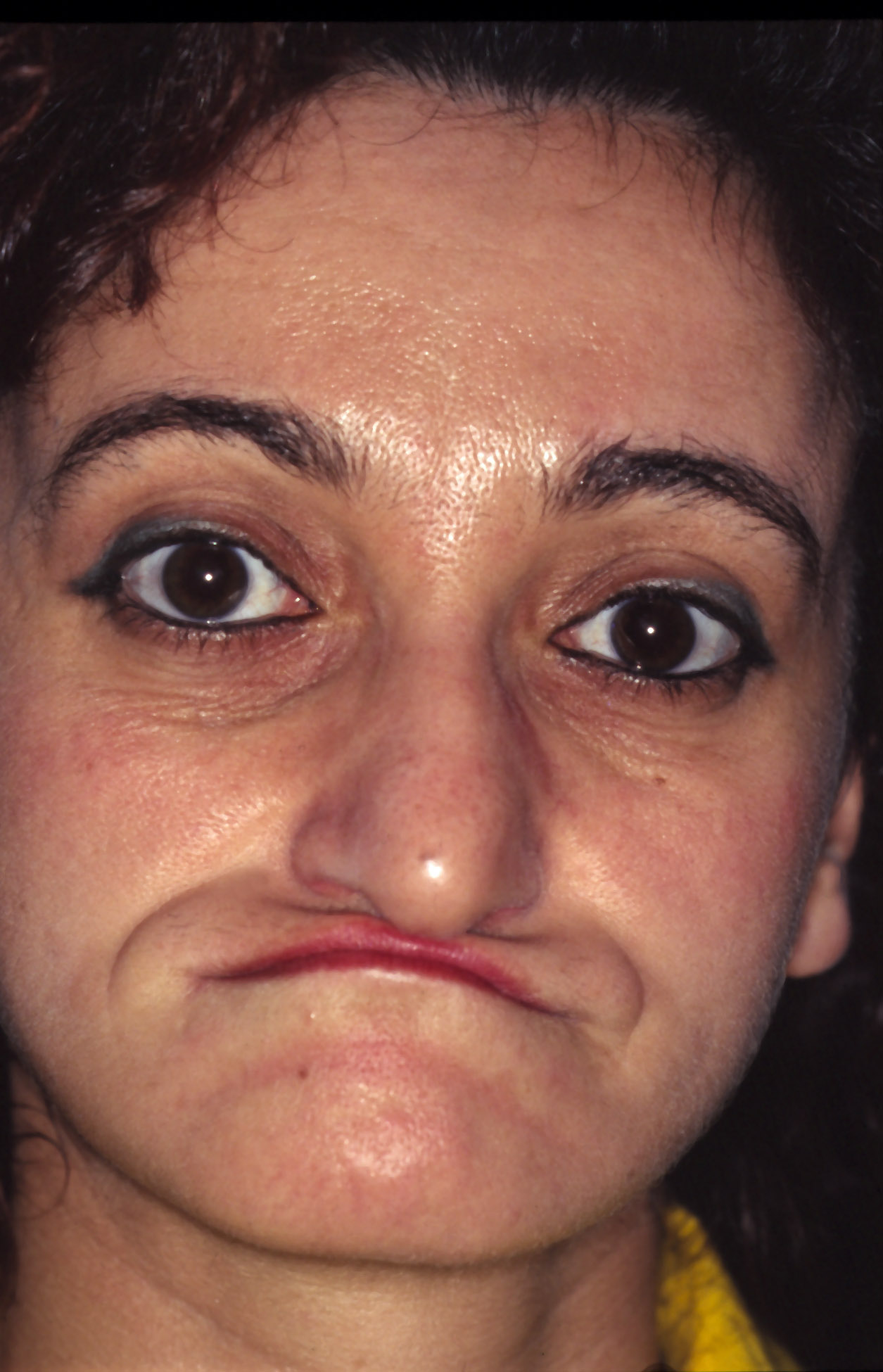 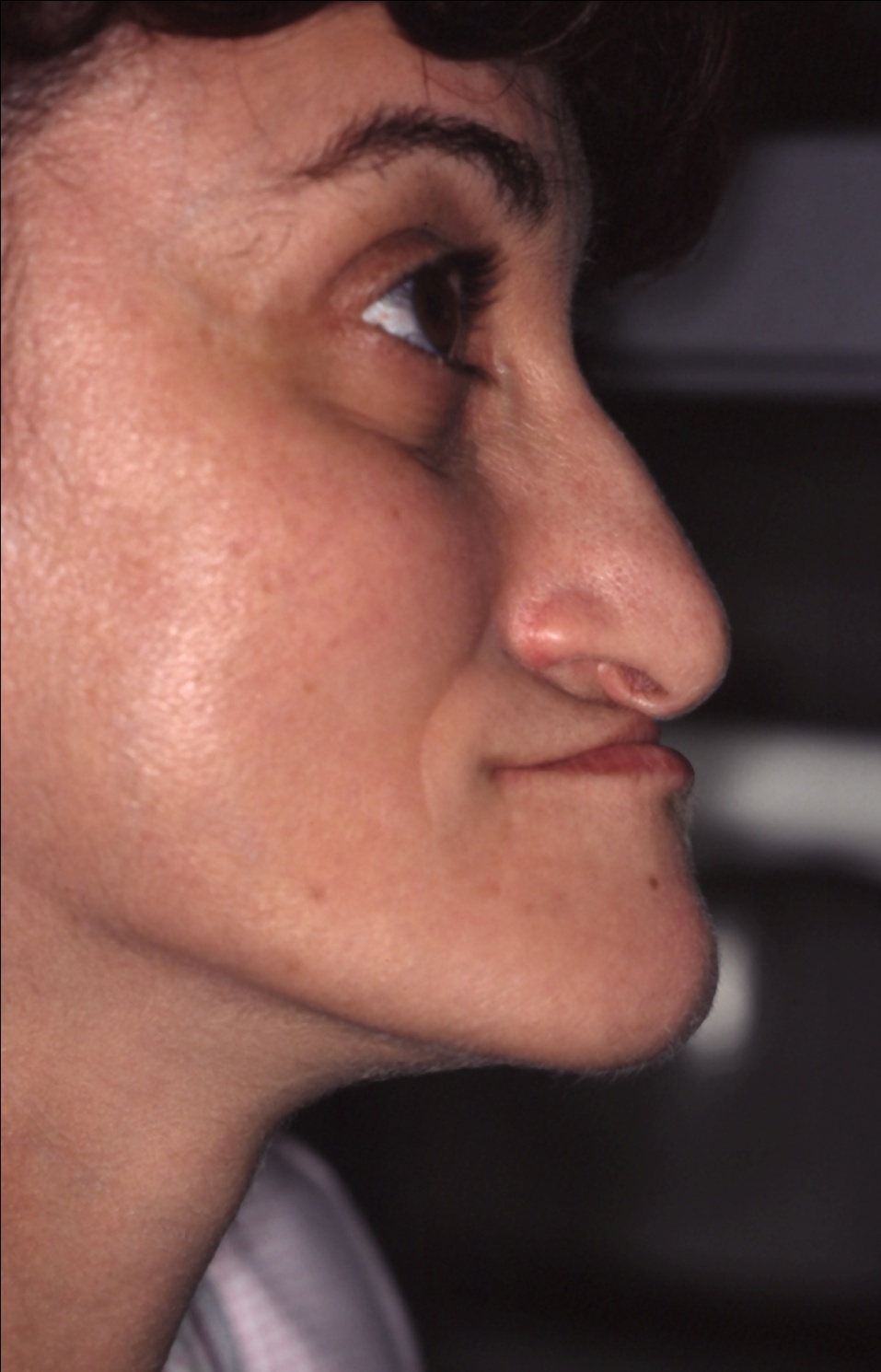 Γυναίκα 35 ετών, έντονος κάτω προγναθισμός με εμφανή διαταραχή των αναλογιών του προσώπου και σαφή αρνητική ψυχολογική επίπτωση
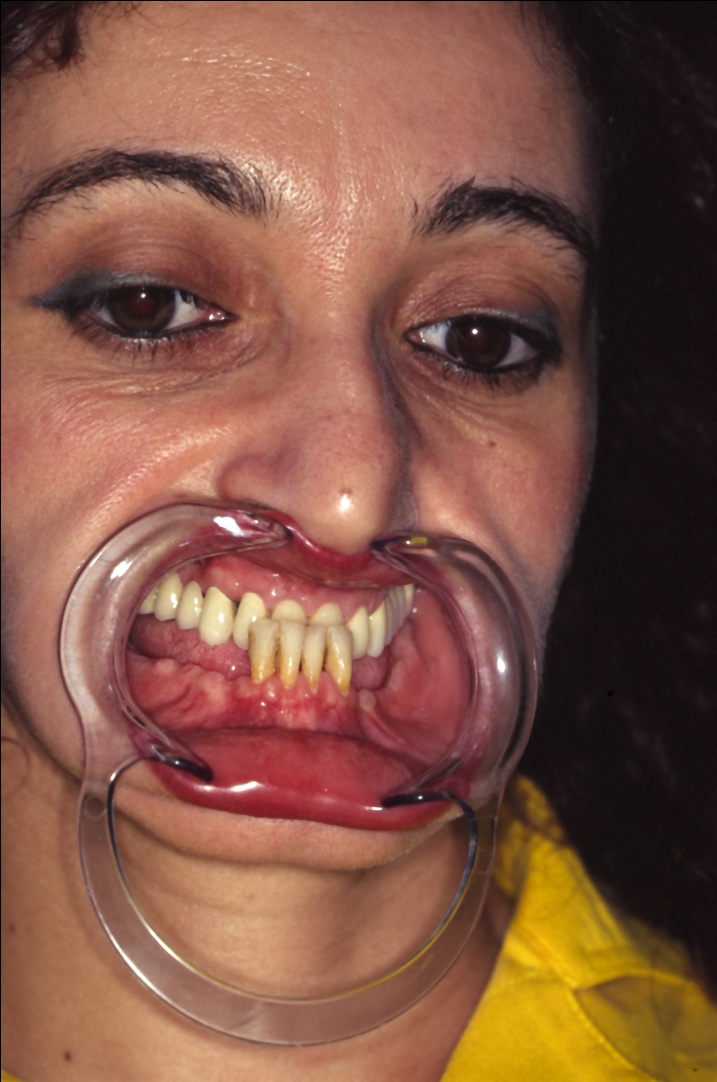 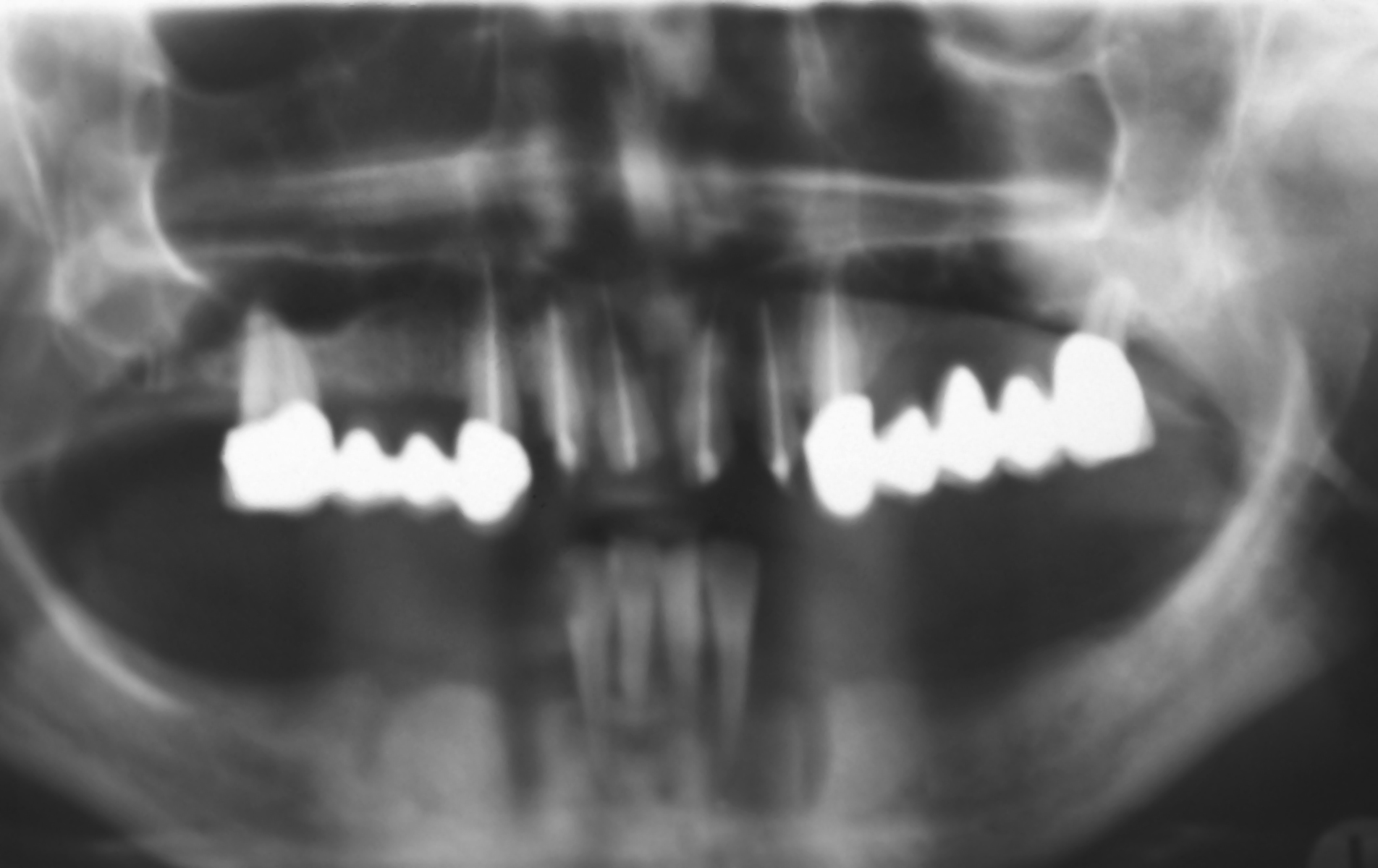 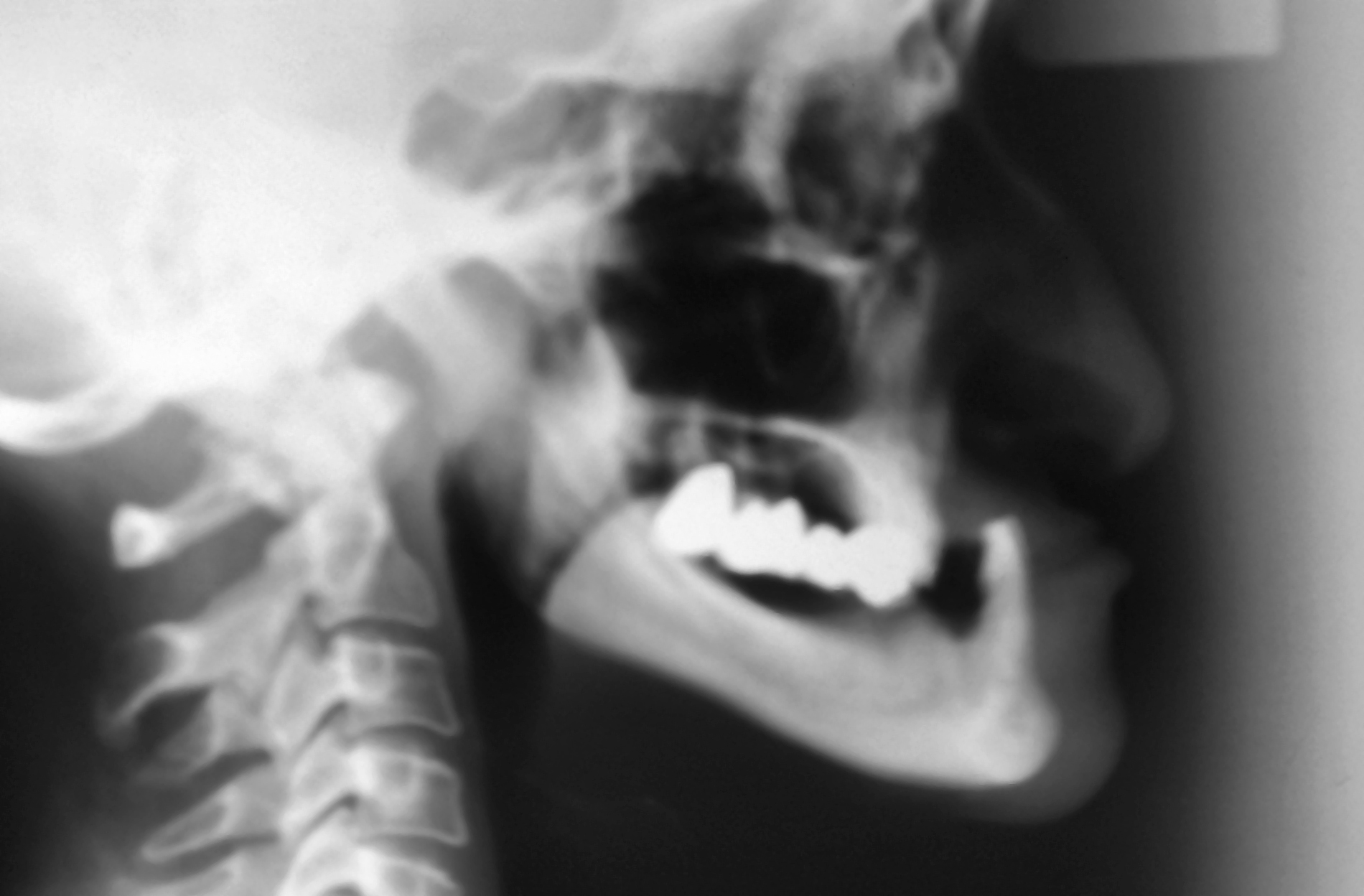 Γυναίκα 35 ετών, κάτω προγναθισμός, με έντονα προβλήματα τερηδονισμού, περιοδοντίτιδας, απώλειας δοντιών κ κάθετης διάστασης και ΚΓΔ, ως αποτέλεσμα μη έγκαιρης αντιμετώπισης κυρίως του σκελετικού προβλήματος
Ο κάτω προ- υπο- ή πλαγιογναθισμός διορθώνεται ενδοστοματικά με την ιδιοφυή ανακάλυψη του Καθηγητή Hugo Obwegeser (1955) με Οβελιαία Οστεοτομία κλάδων κάτω γνάθου και σεβασμό του αγγειονευρώδους δεματίου του κάτω φατνιακού
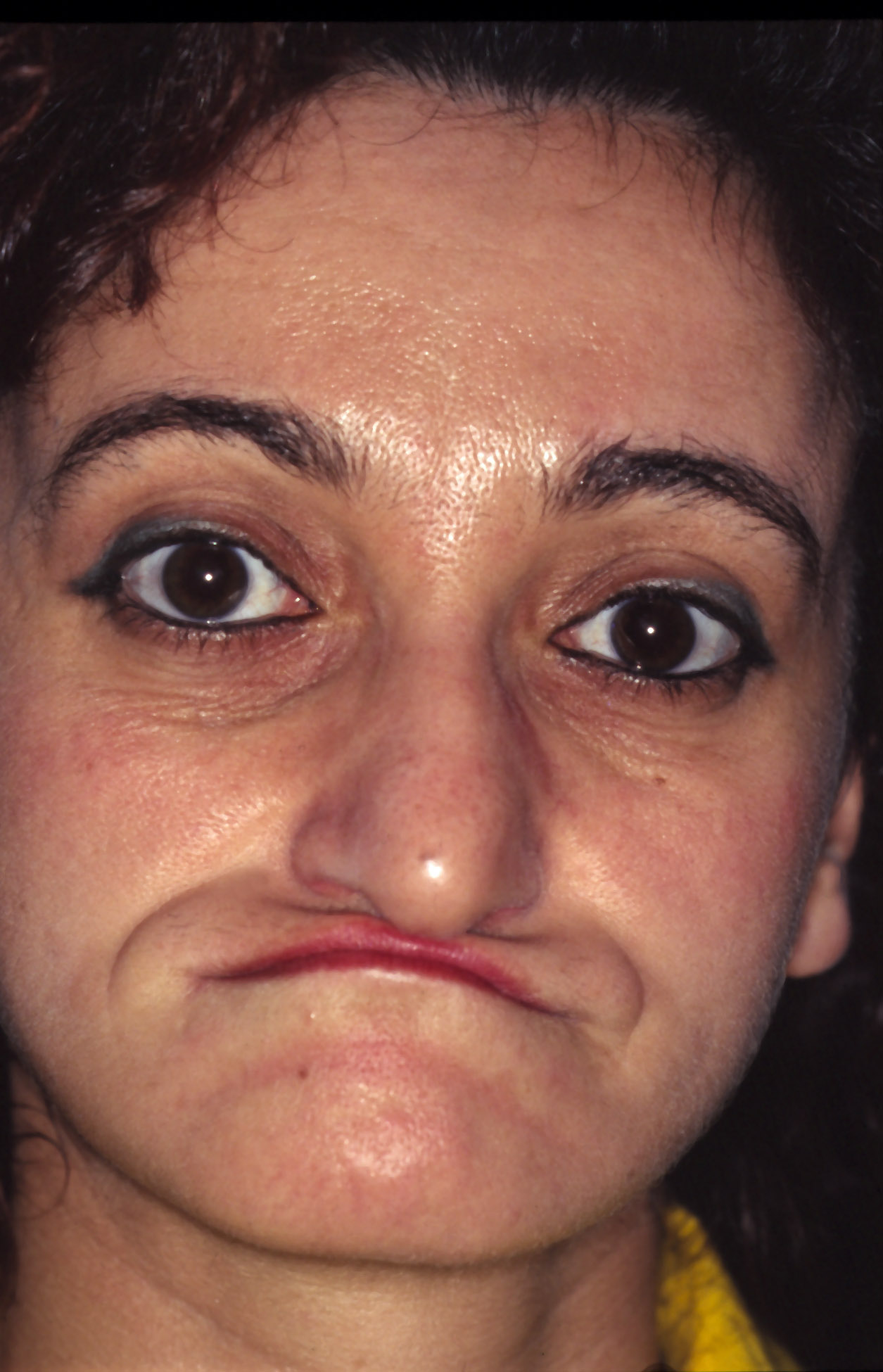 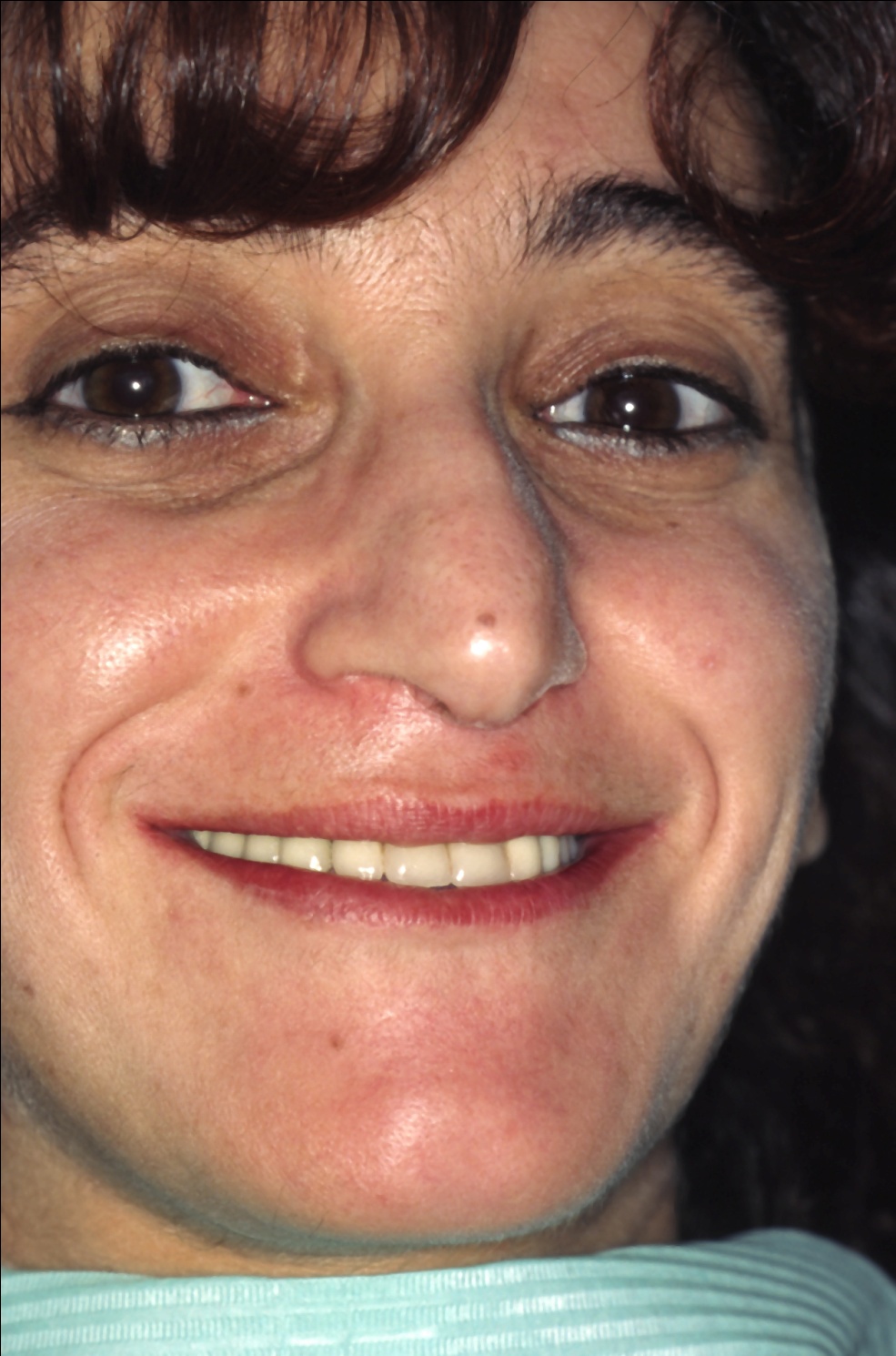 Γυναίκα 35 ετών, έντονος κάτω προγναθισμός
Τελικό αποτέλεσμα
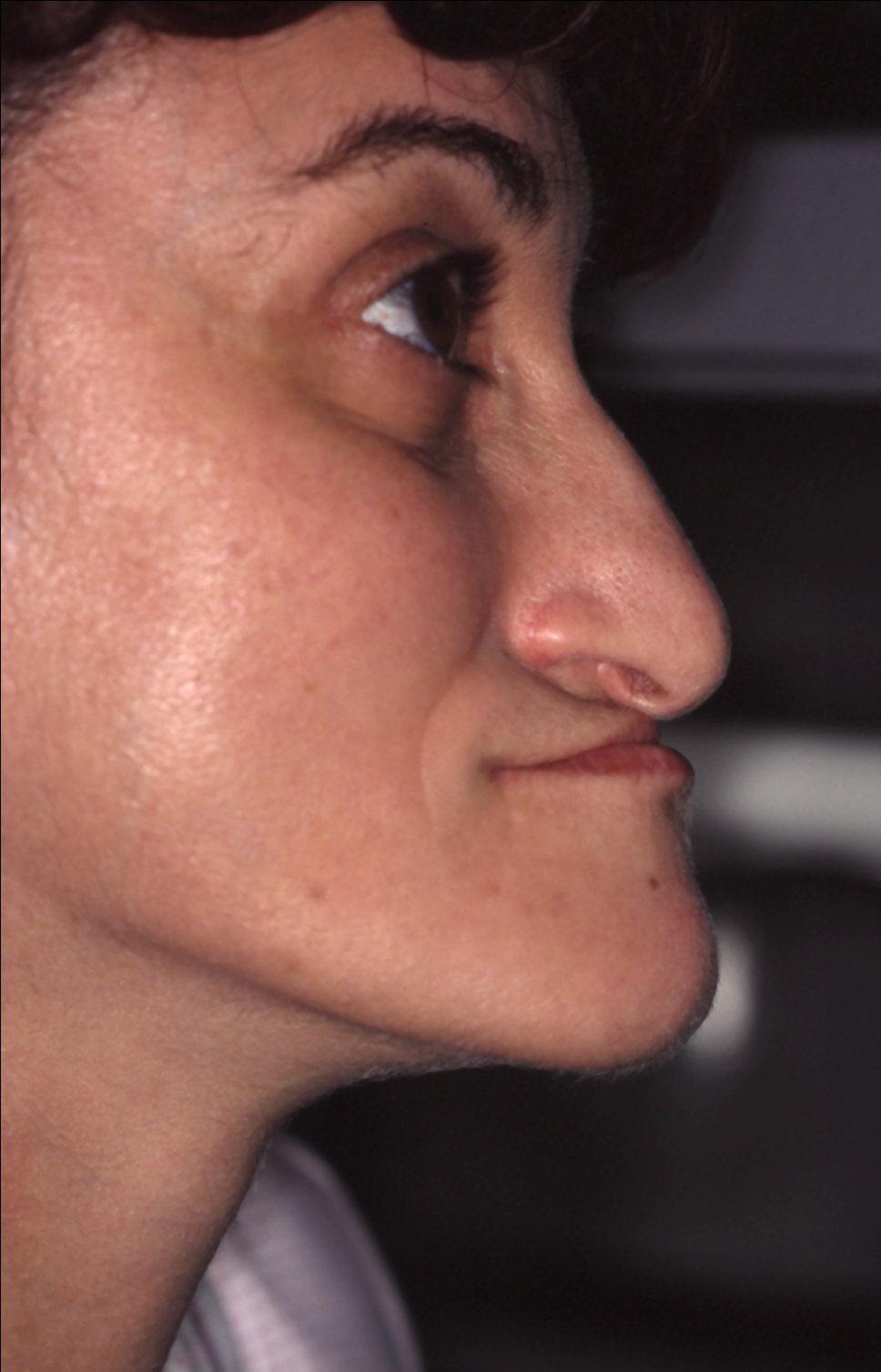 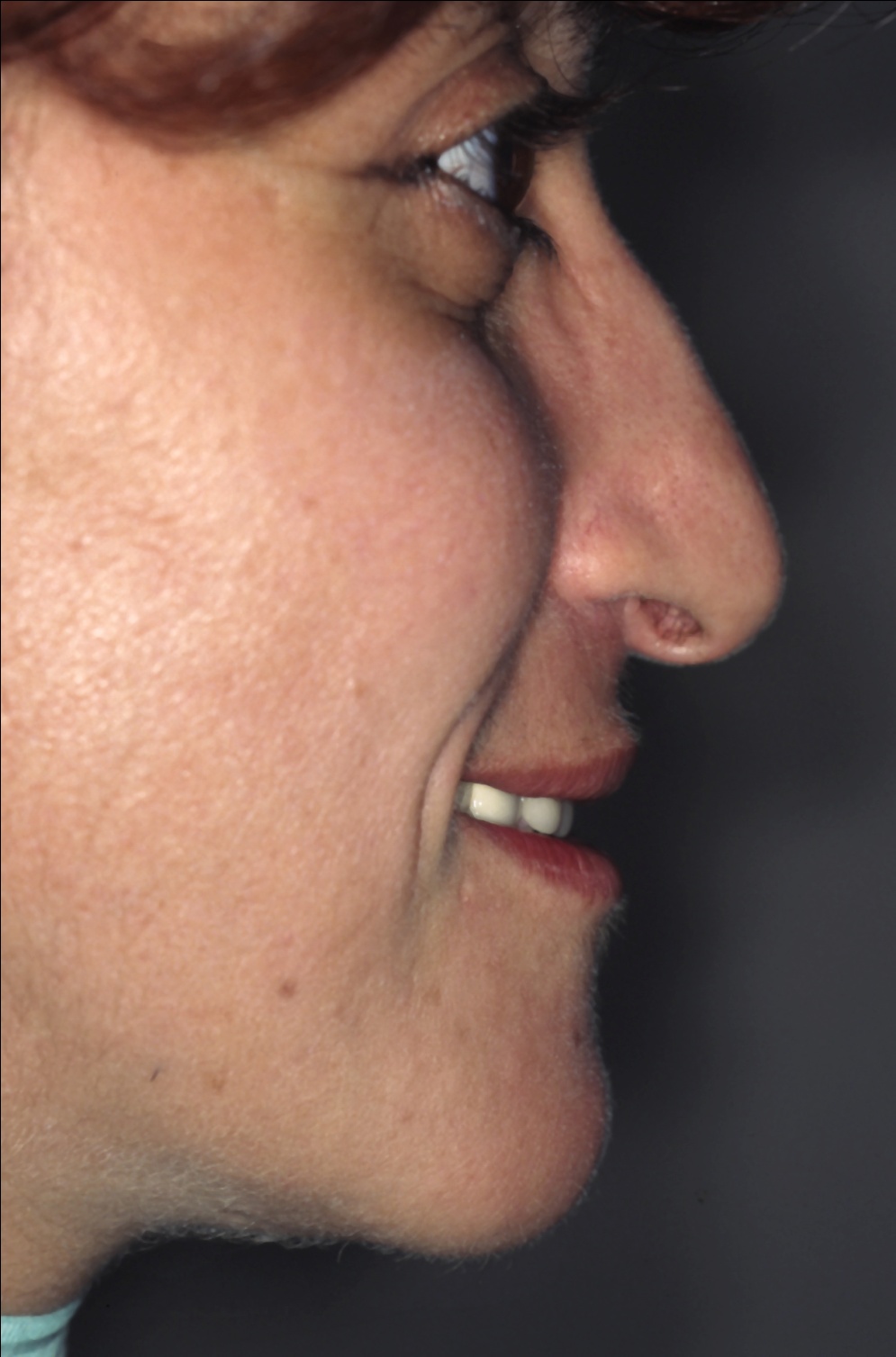 Γυναίκα 35 ετών, έντονος κάτω προγναθισμός
Τελικό αποτέλεσμα
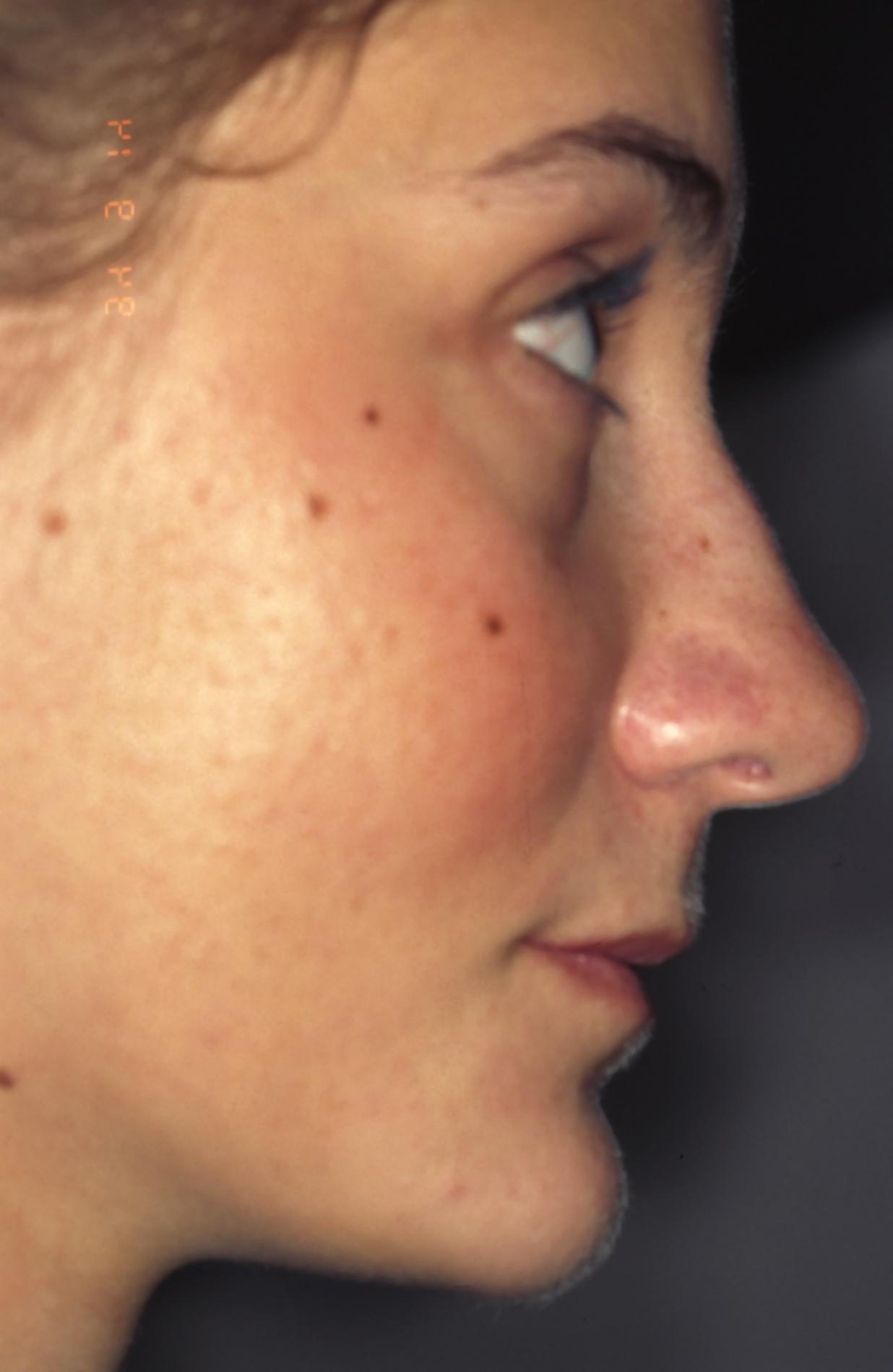 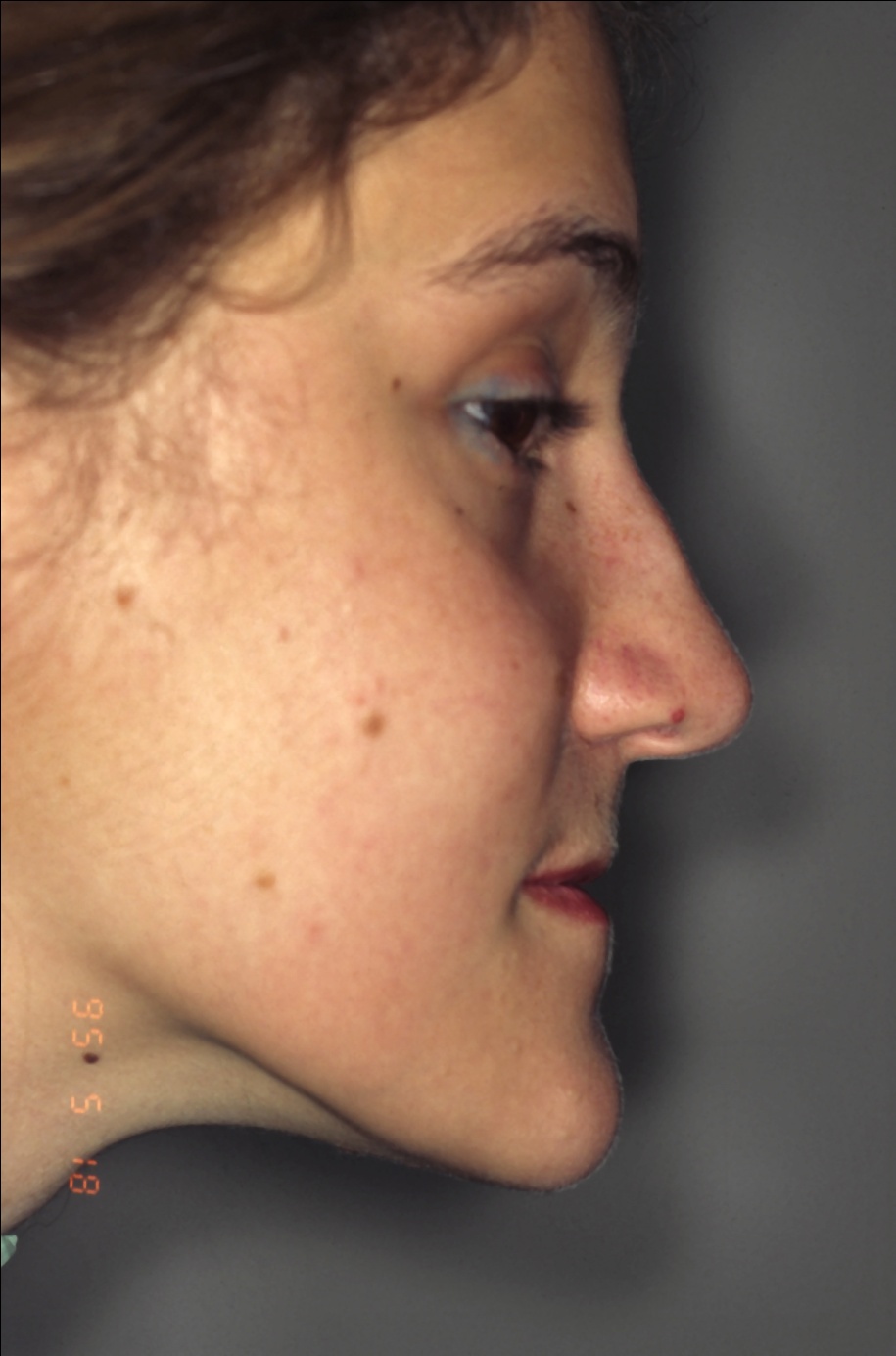 Νέα 24 ετών κάτω προγναθισμός
Τελικό αποτέλεσμα
Απαραίτητη τυγχάνει η Κεφαλομετρική ανάλυση, o προηγούμενος σχεδιασμός της επέμβασης και   η προεγχειρητική Ορθοδοντική θεραπεία, που συνίσταται 
στην  διόρθωση των οδοντικών κλίσεων καθώς και στην διευθέτηση και ευθυγράμμιση των οδοντικών τόξων, ώστε να ταιριάζουν απόλυτα μετά την επέμβαση
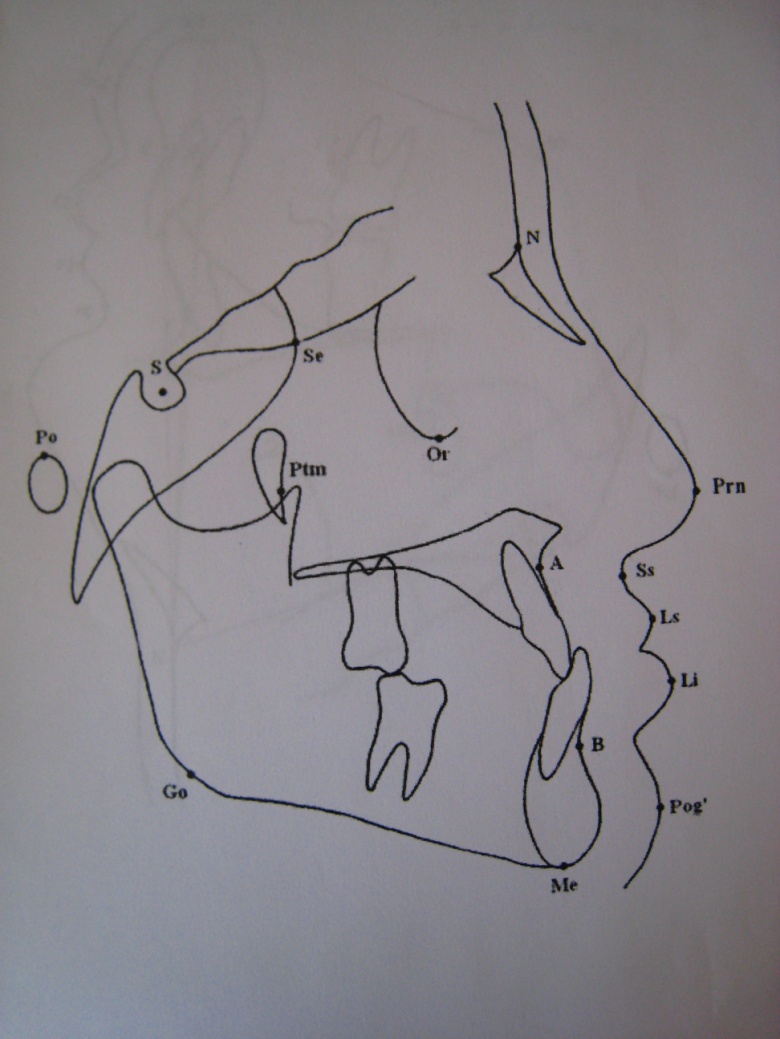 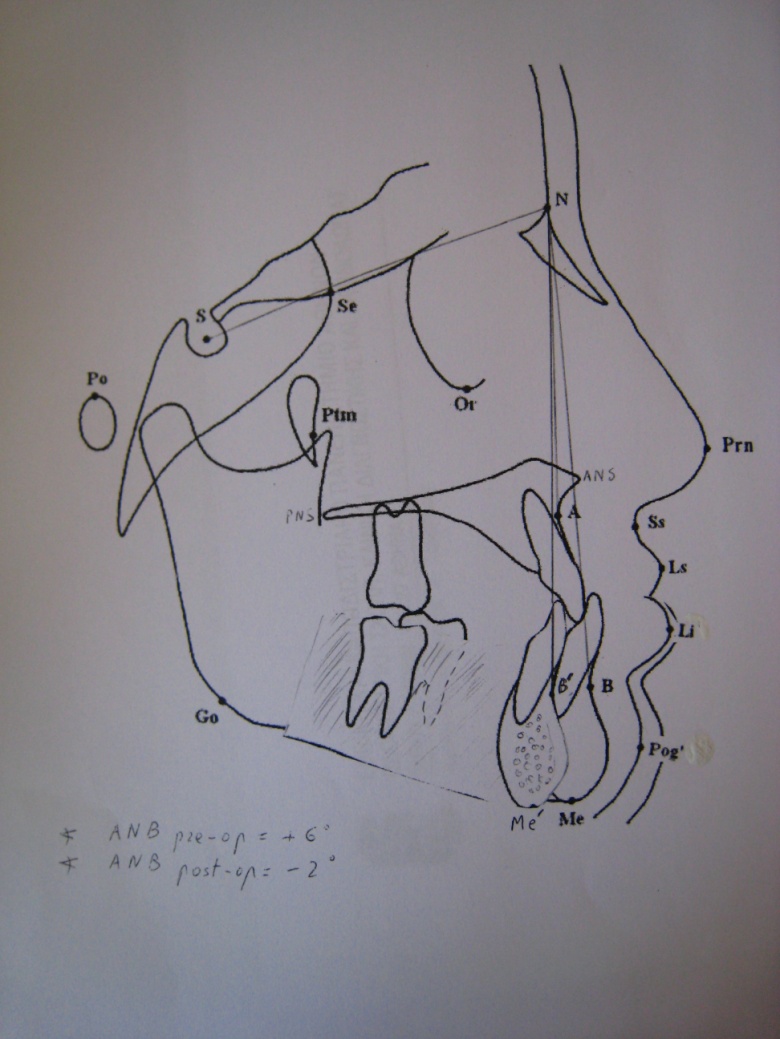 [Speaker Notes: Κεφαλομετρική ανάλυση]
Χειρουργικές Τεχνικές Ορθογναθικών Επεμβάσεων Κάτω Γνάθου
Συχνότερα  χρησιμοποιούμενες κ πιο ασφαλείς 
Οβελιαία Οστεοτομία Κλάδων κάτω γνάθου
Γενειοπλαστική
Σπανιότερα χρησιμοποιούμενες λόγω αυξημένου κινδύνου επιπλοκών 
Κάθετη Οστεοτομία Σώματος
Οριζόντια Υποακροριζική »
5 years experience with miniplates in Orthognathic Surgery 1989 - 1994
I. IATROU, N. PAPADOGEORGAKIS, 
N. N. LYGIDAKIS, C. SAMARAS and C. MARTIS
Dept. of Oral and Maxillofacial Surgery
G.P. Hospital Evangelismos, University of Athens (GR)

3rd Mediterranean Congress of Oral and Maxillofacial Surgery   
        Nice, France, 4 – 8 June 1995
Monduzzi Editore International Proceedings Division
Στην εργασία αυτή αποτυπώθηκε η συμβολή της χρήσης μικροπλακών για την ακινητοποίηση των οστικών άκρων του τεχνητού κατάγματος της οστεοτομίας
Διόρθωση κάτω προγναθισμού Οβελιαία Οστεοτομία Κλάδων  1η περίπτωση νέα 25 ετών
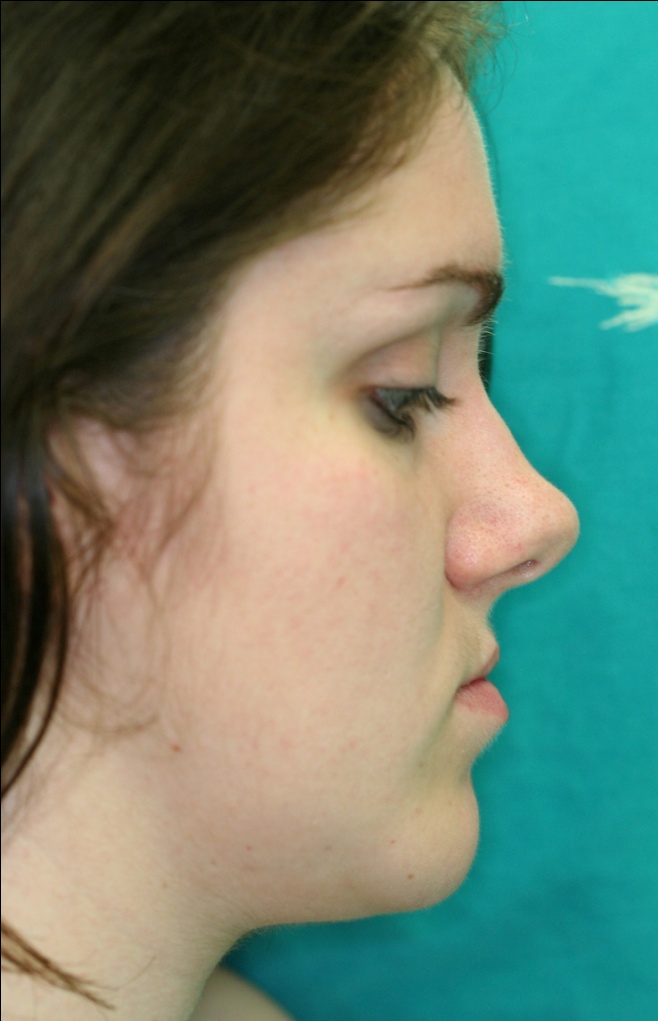 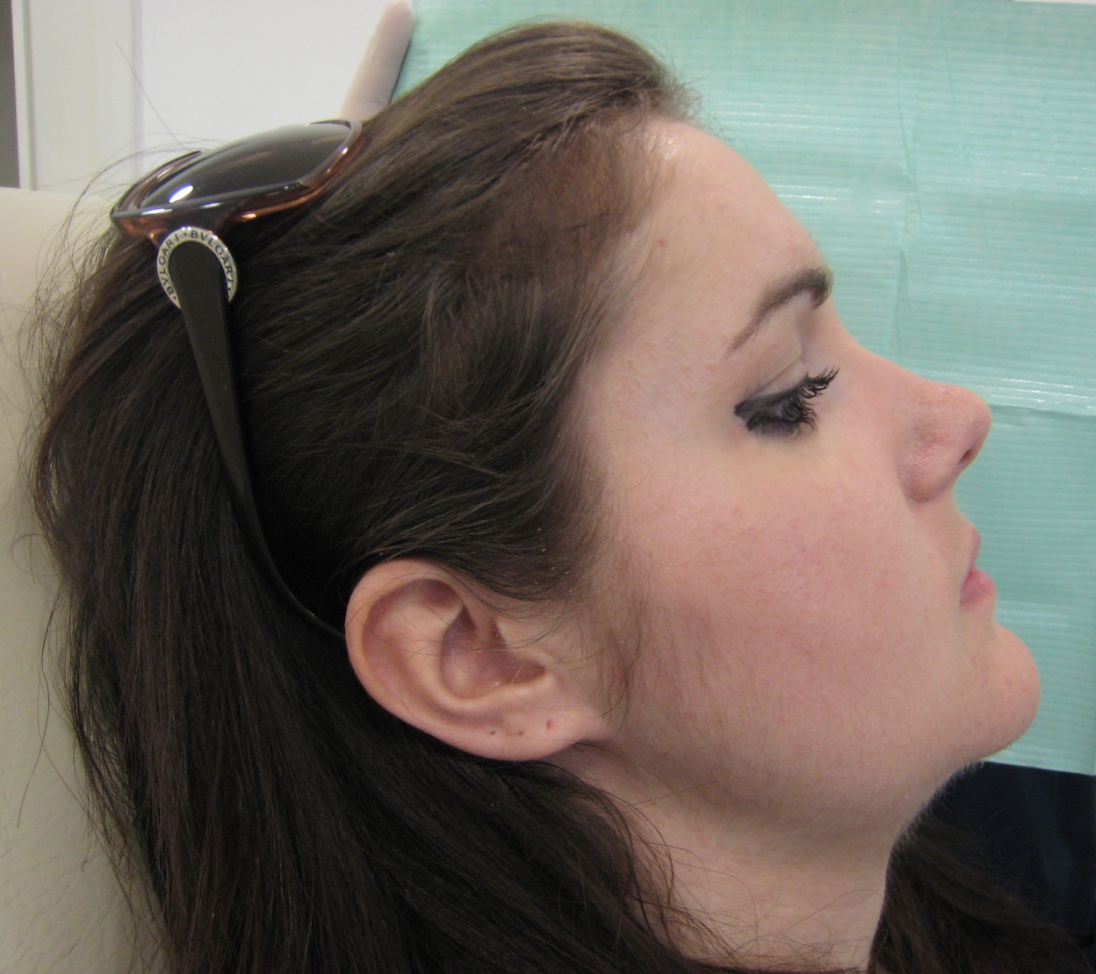 [Speaker Notes: Νέα 25 ετών]
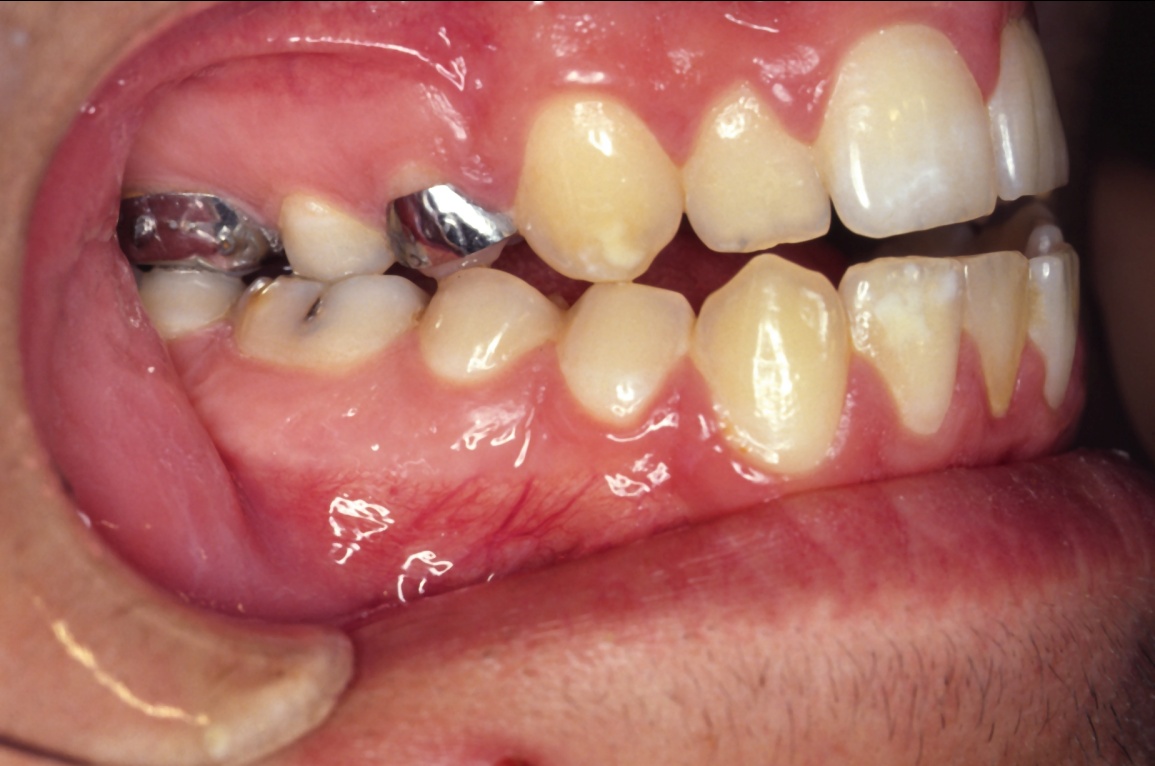 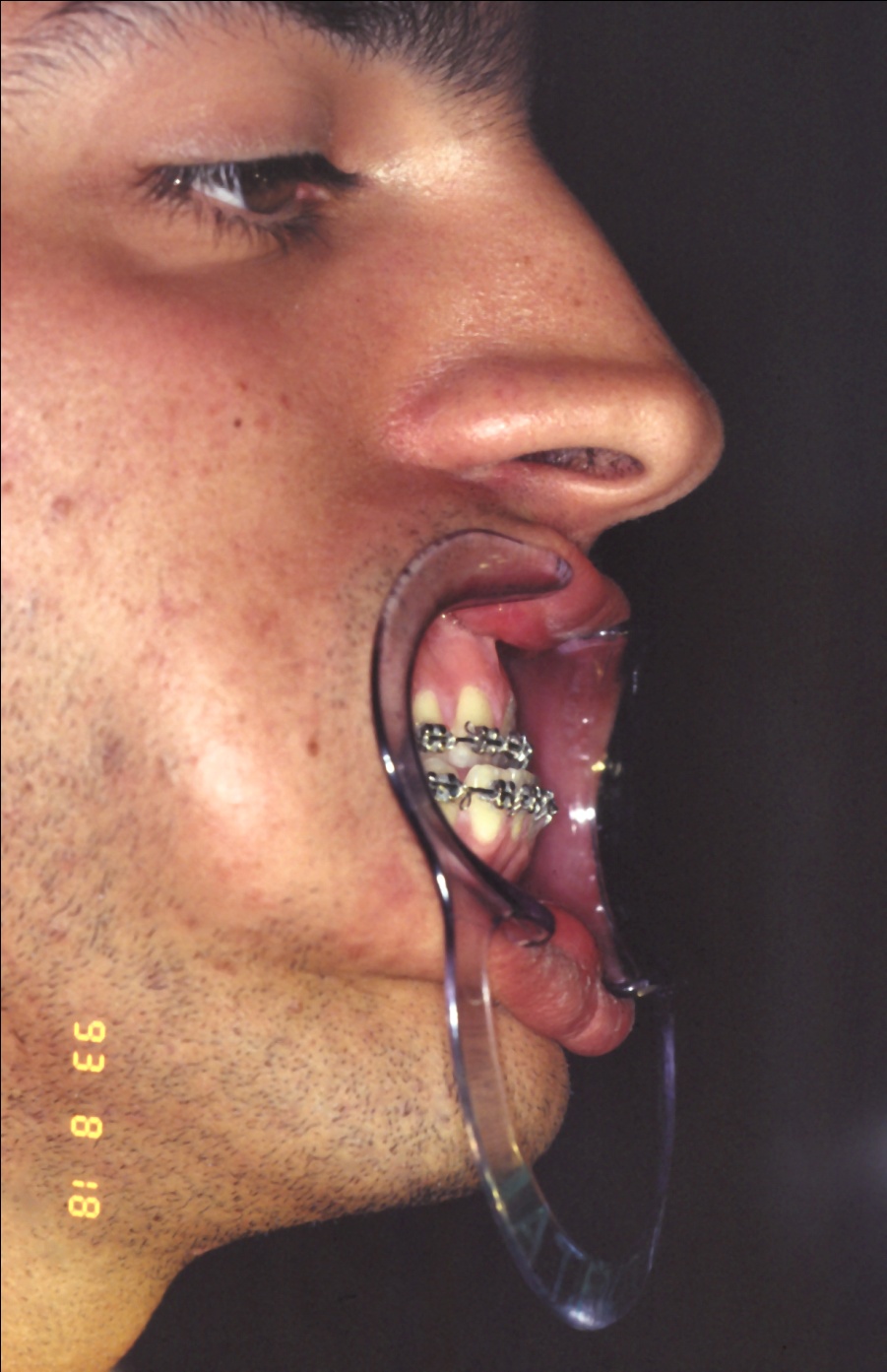 2η περίπτωση νέος 17 ετών Χασμοδοντία
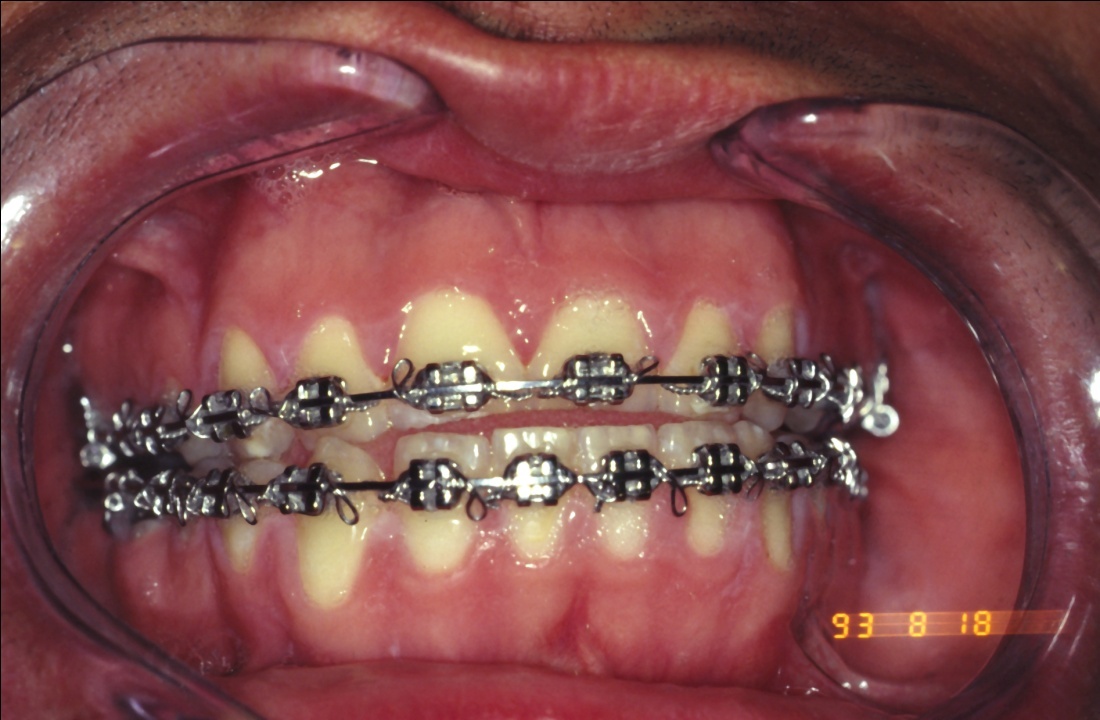 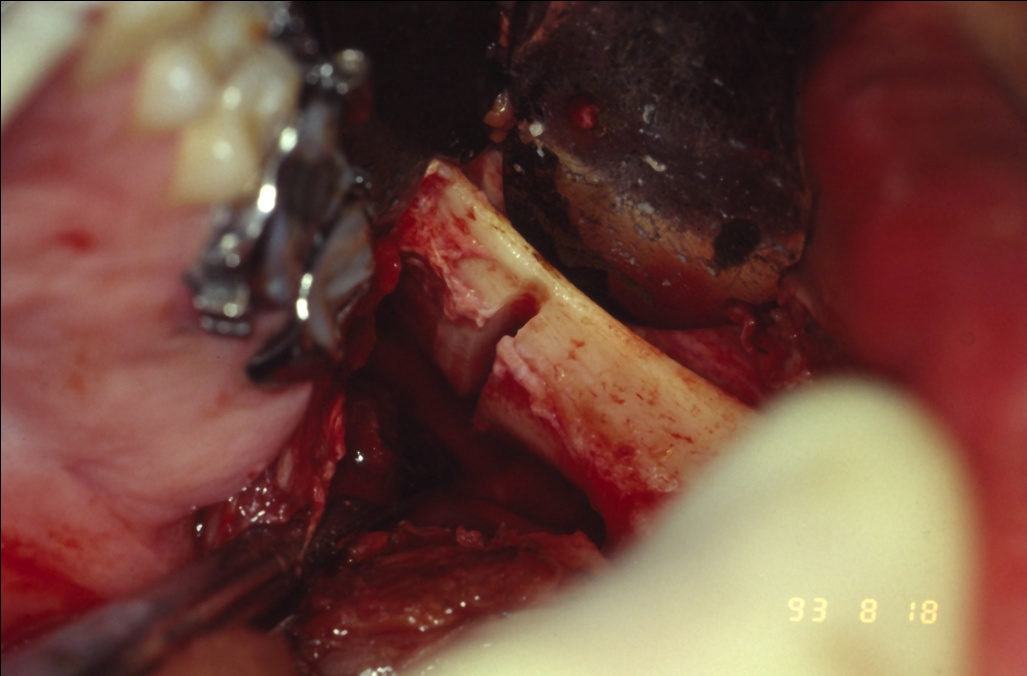 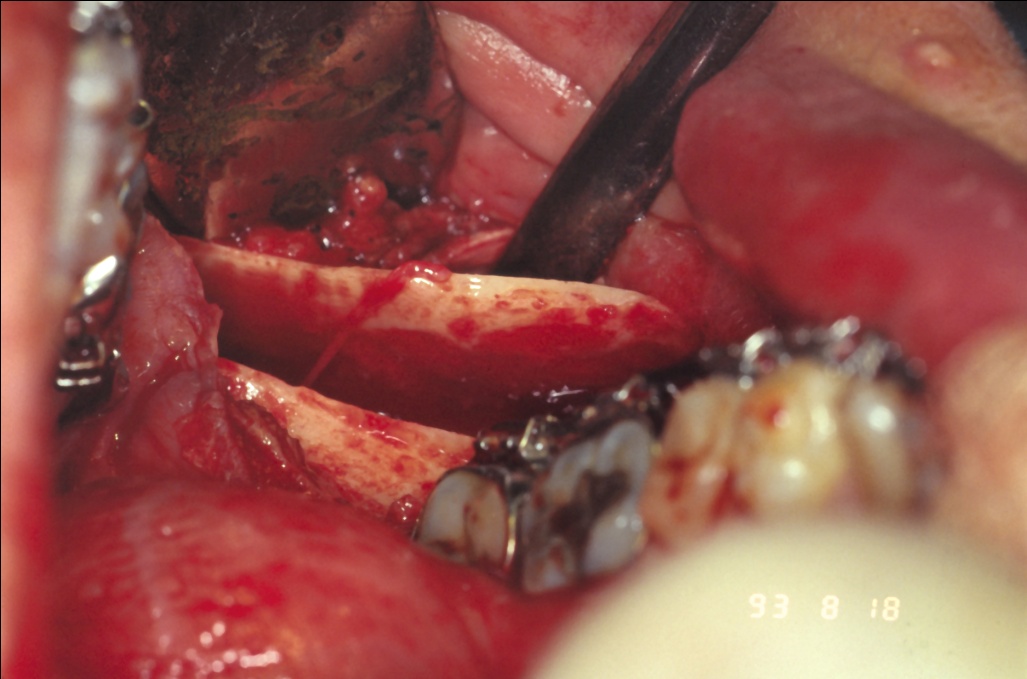 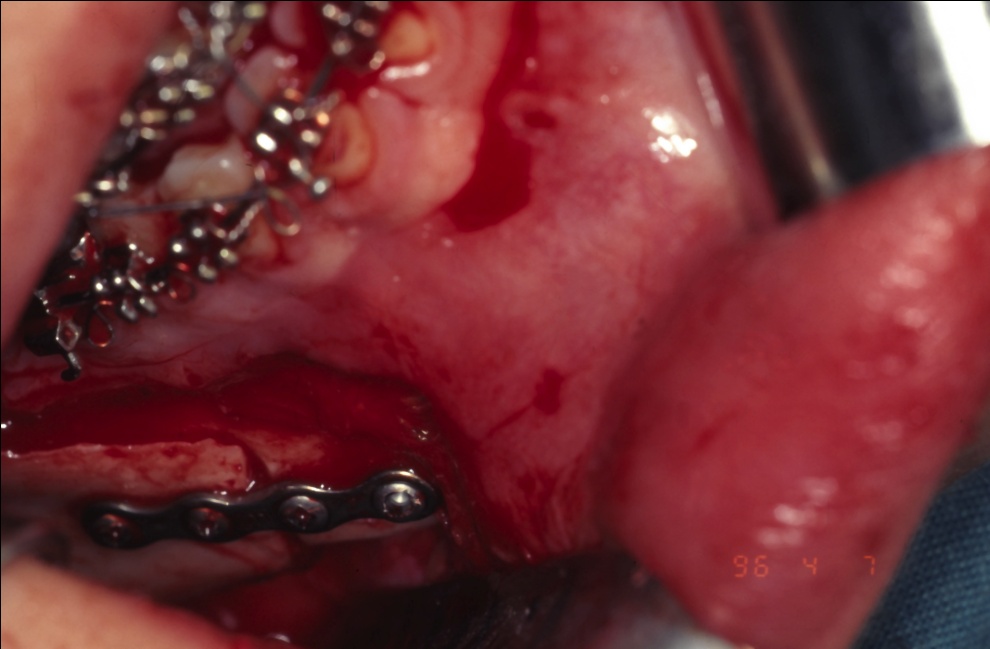 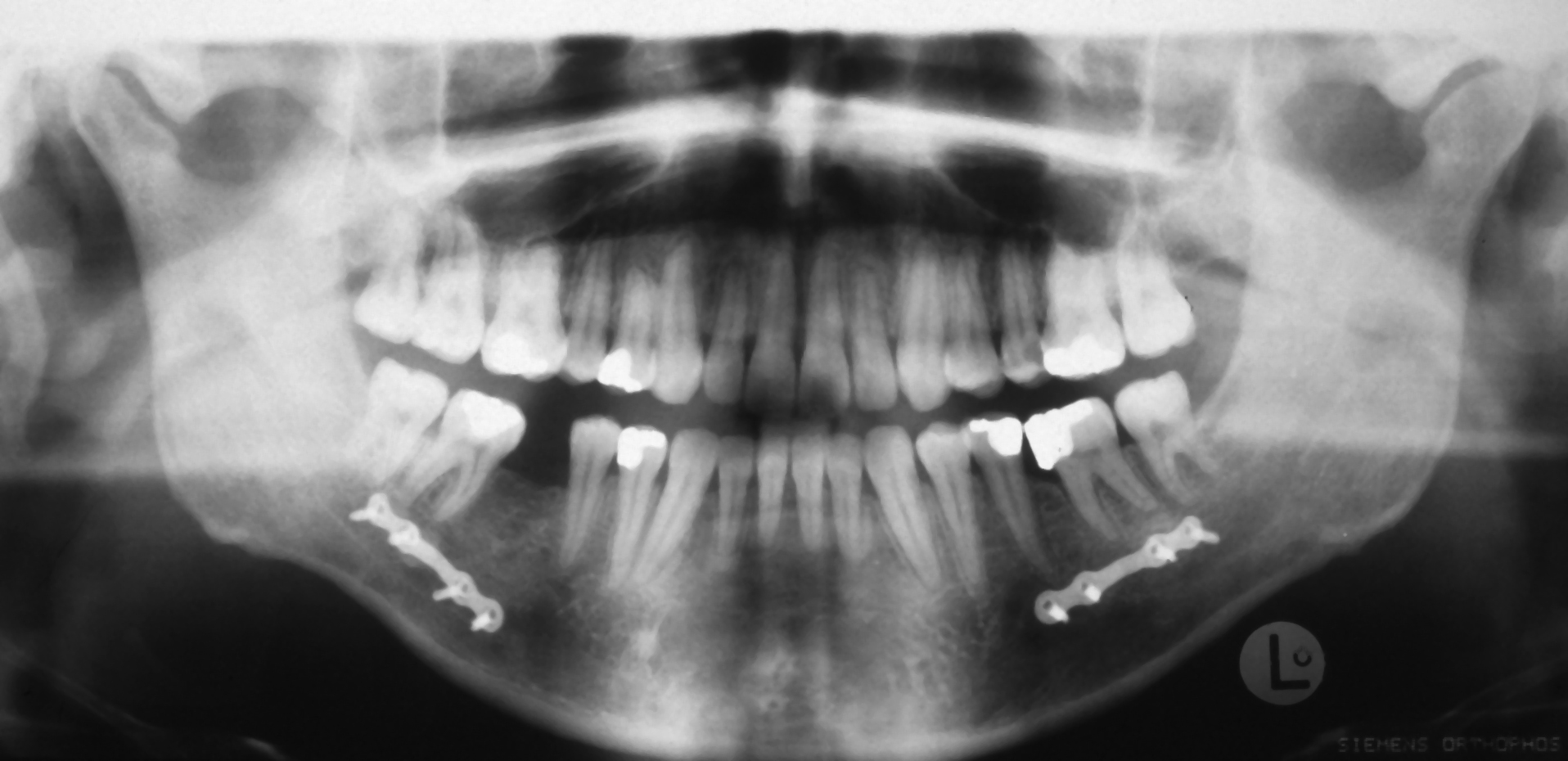 Νεαρός 17 ετών, διόρθωση χασμοδοντίας με Οβελιαία οστεοτομία κλάδων, 
οστεοσύνθεση με μικροπλάκες τιτανίου
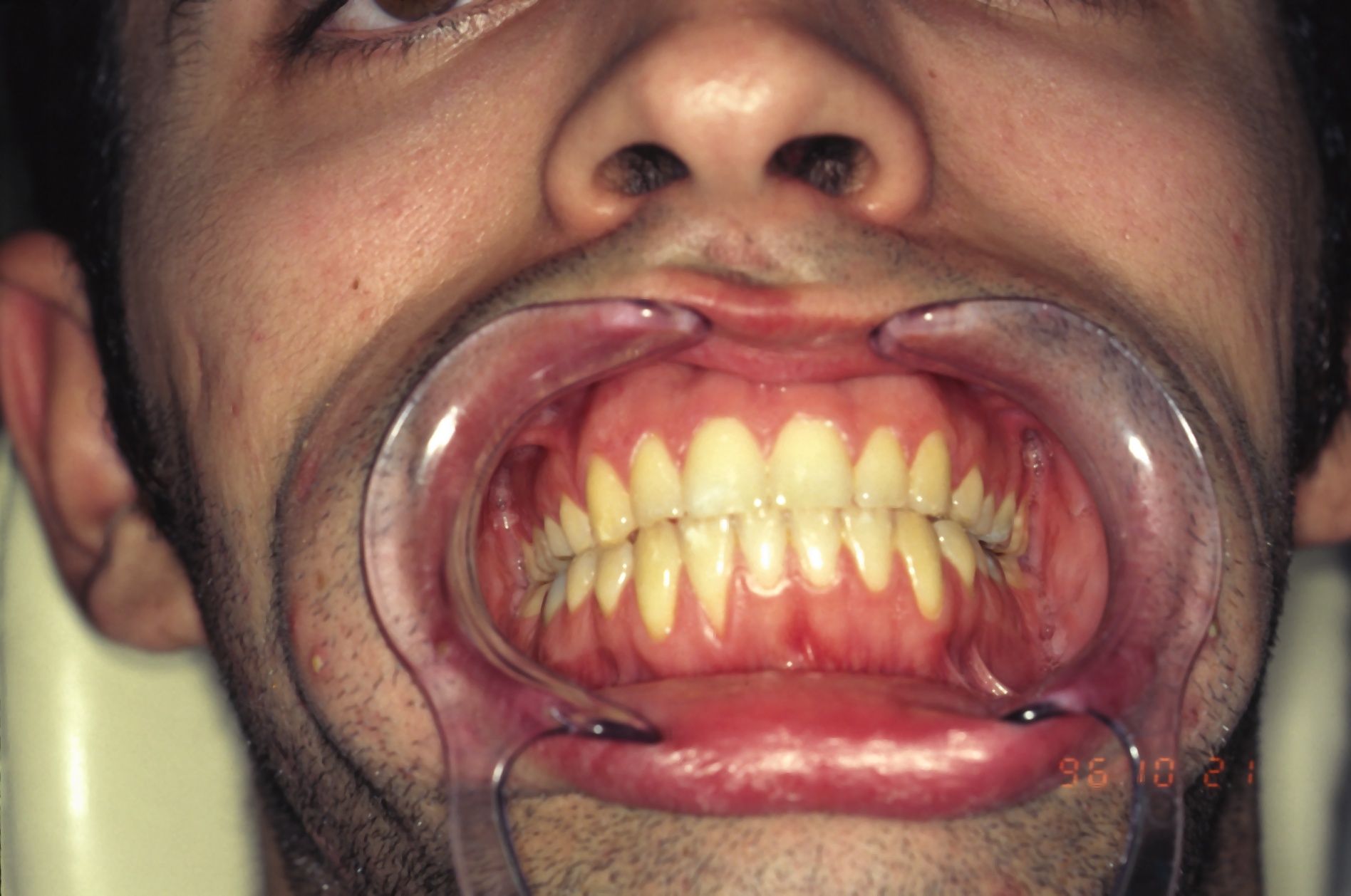 Νεαρός 17 ετών, Τελικό αποτέλεσμα
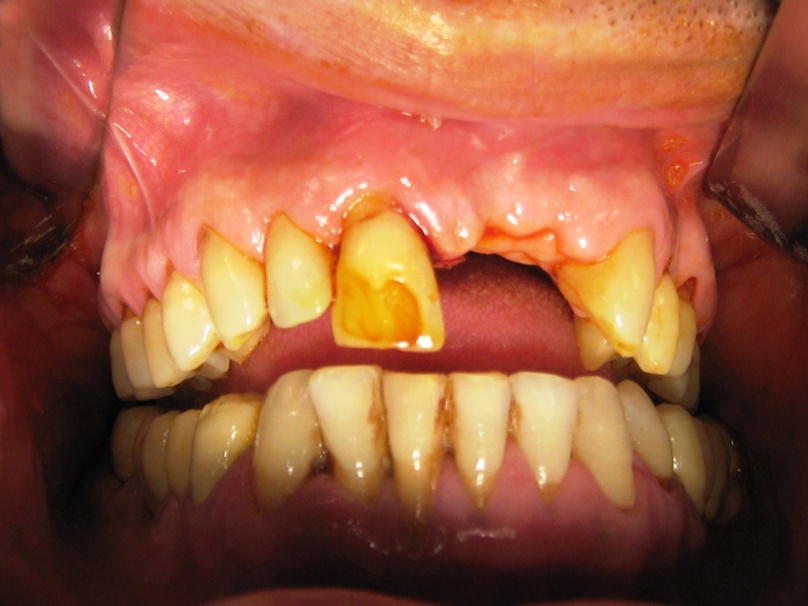 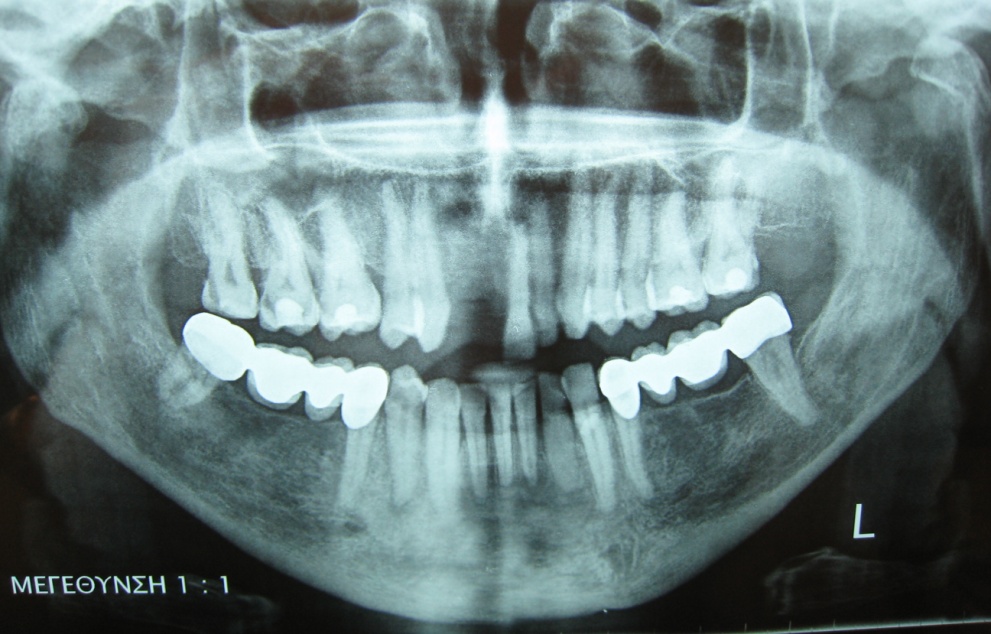 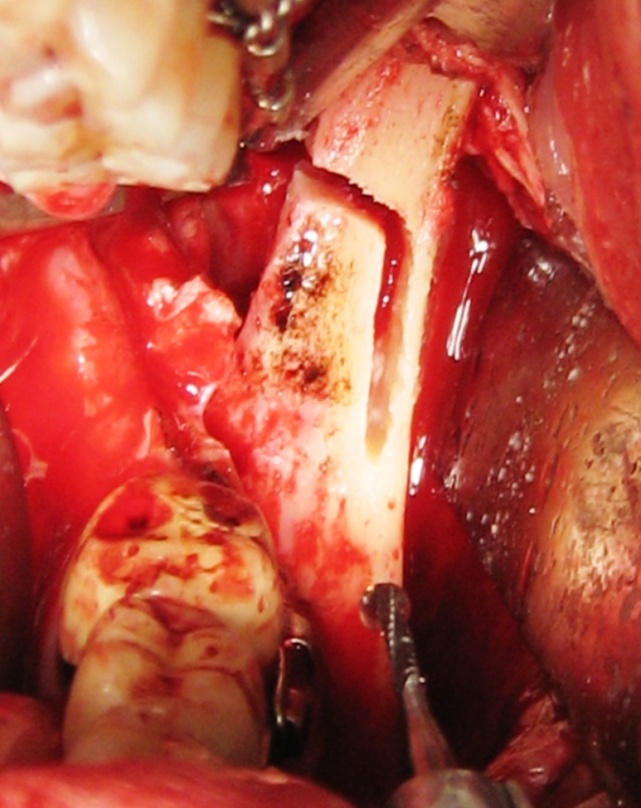 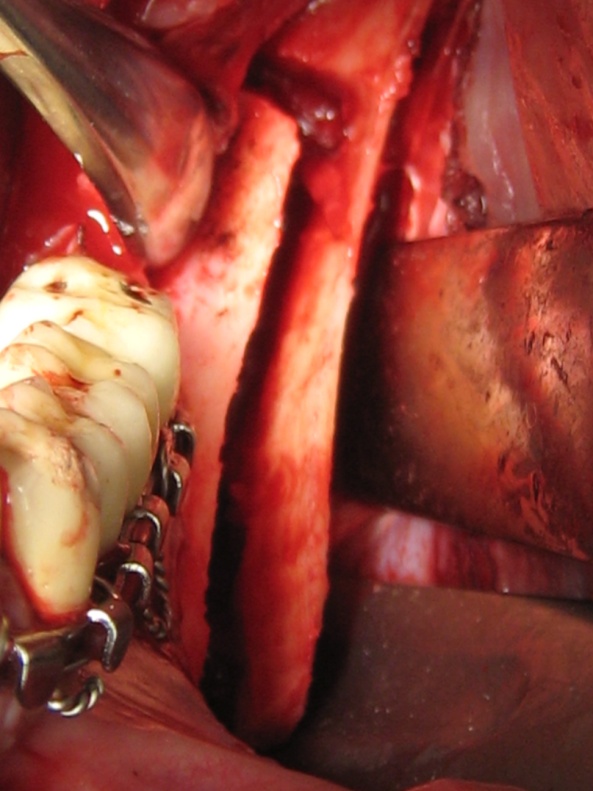 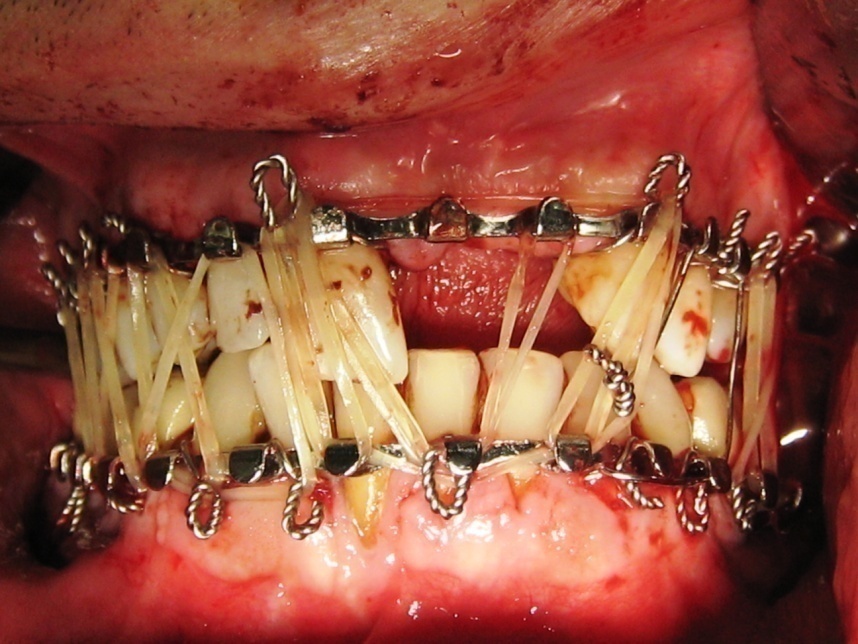 3η περίπτωση  Άνδρας 37 ετών: Χασμοδοντία τραυματικής αιτιολογίας λόγω μη σωστής  αντιμετώπισης κατάγματος κονδύλων κάτω γνάθου
Οβελιαία οστεοτομία κλάδων. Διακρίνεται καθαρά η γραμμή της οστεοτομίας. Διαγναθική Ακινητοποίηση με προστομιακά τόξα και ελαστικές έλξεις
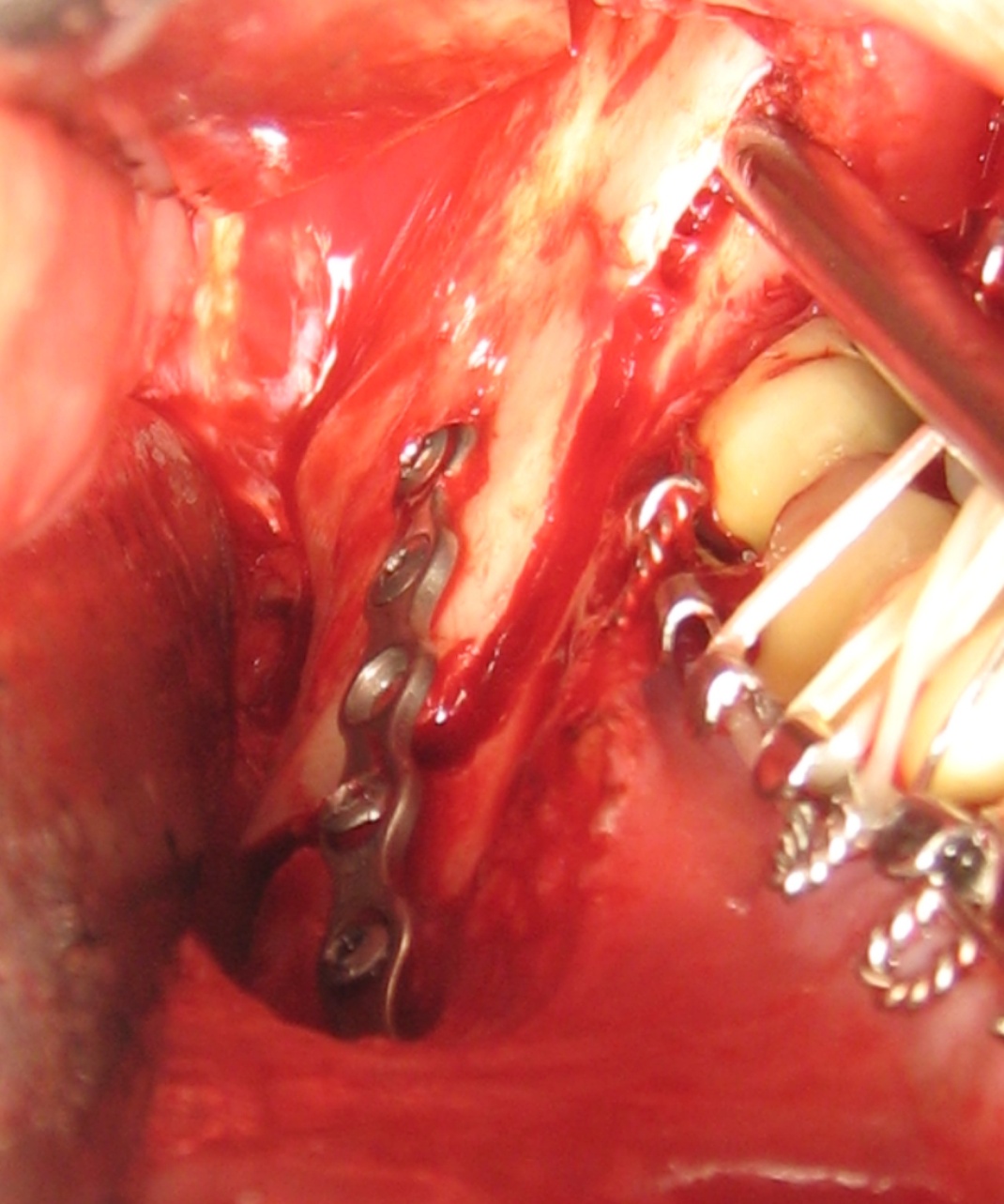 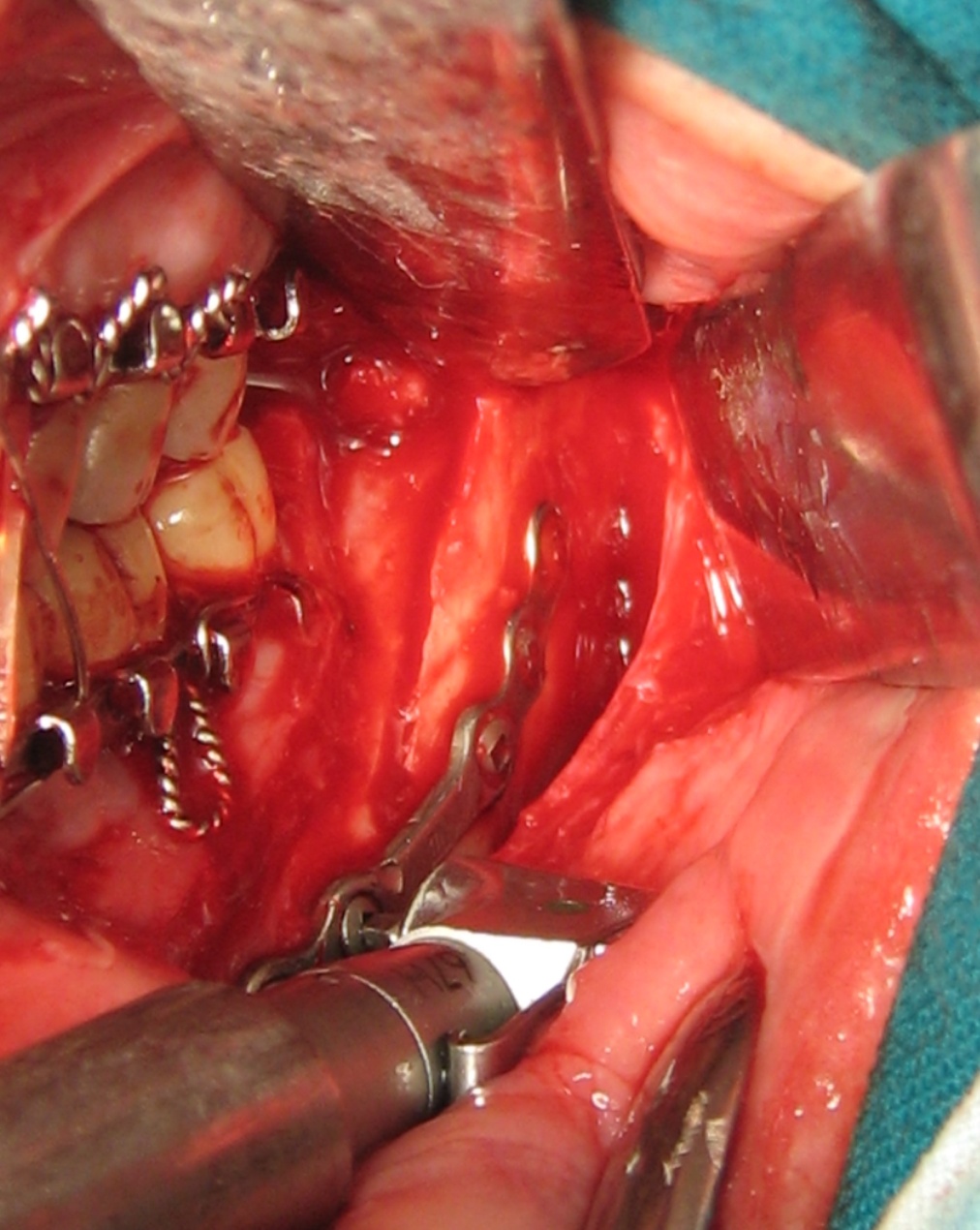 Άνδρας 37 ετών: Χασμοδοντία τραυματικής αιτιολογίας
Οστεοσύνθεση με μικροπλάκες τιτανίου μετά οβελιαία οστεοτομία κλάδων,
Η θέση της Οστεοτομίας στην Γενειοπλαστική
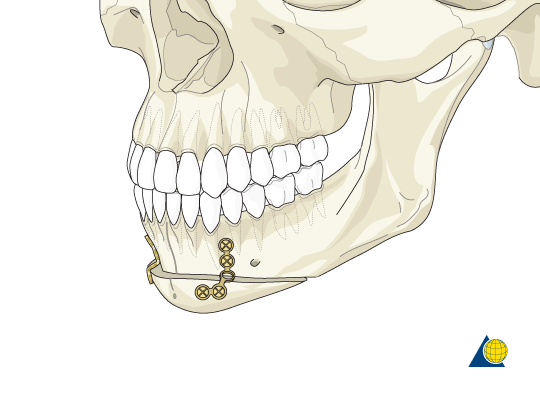 Διόρθωση μακρογενείας
Γενειοπλαστική με οριζόντιες οστεοτομίες κ οστεκτομή τμήματος του γενείου. Συμπλησίαση του ουραίου κολοβώματος κ οστεοσύνθεση στην νέα θέση με μικροπλάκες τιτανίου
1η περίπτωση νέος 25 ετών
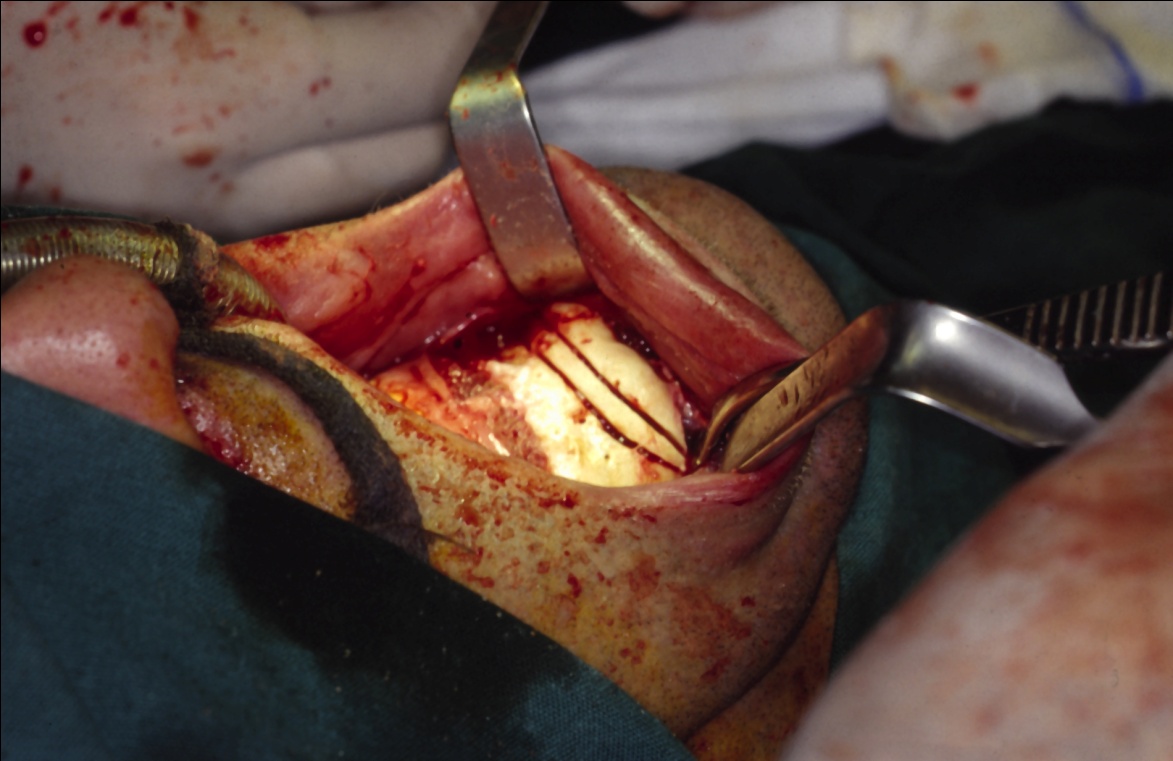 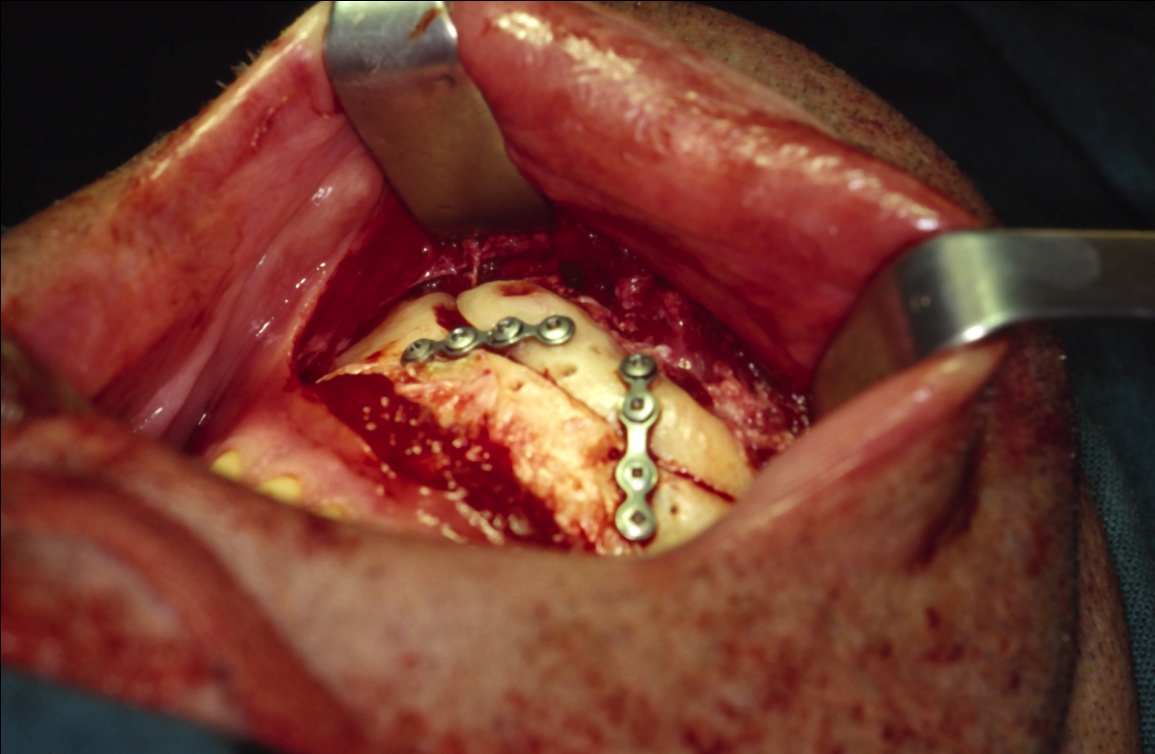 Διόρθωση οπισθογενειϊσμού, προωθητική Γενειοπλαστική
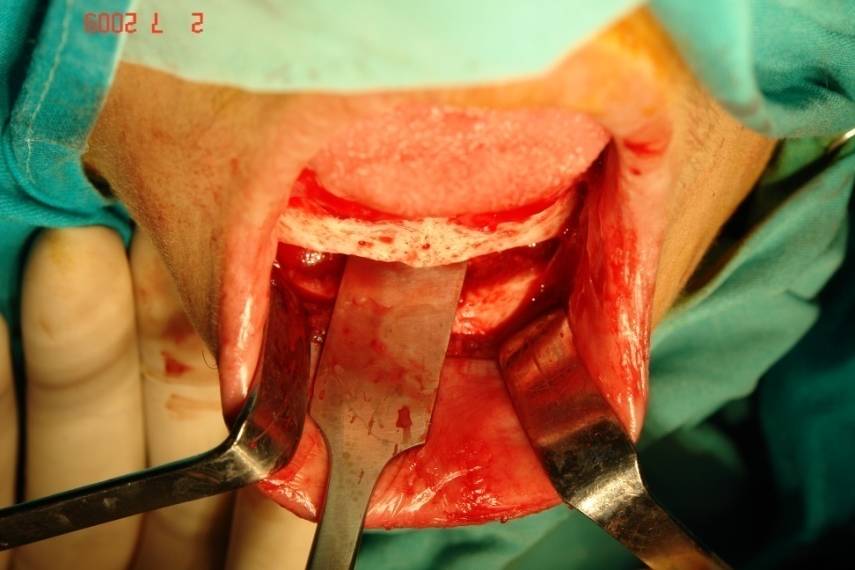 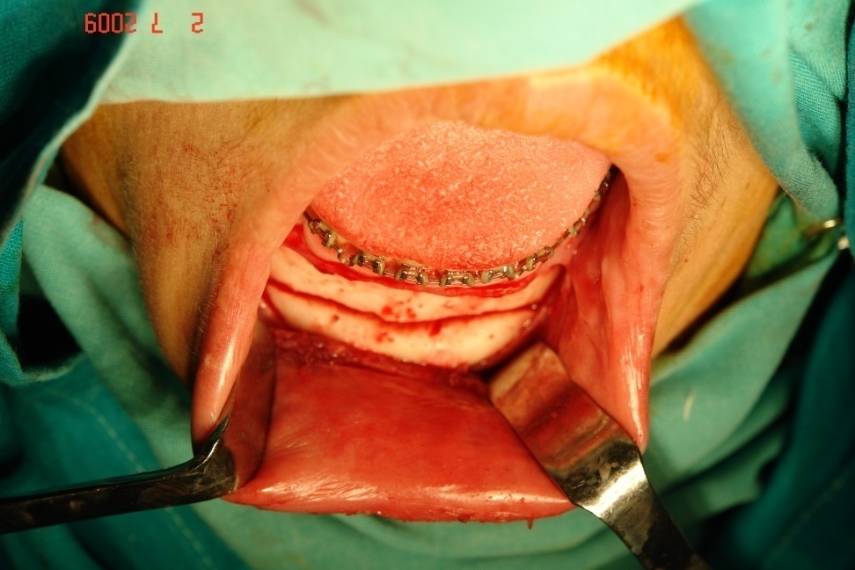 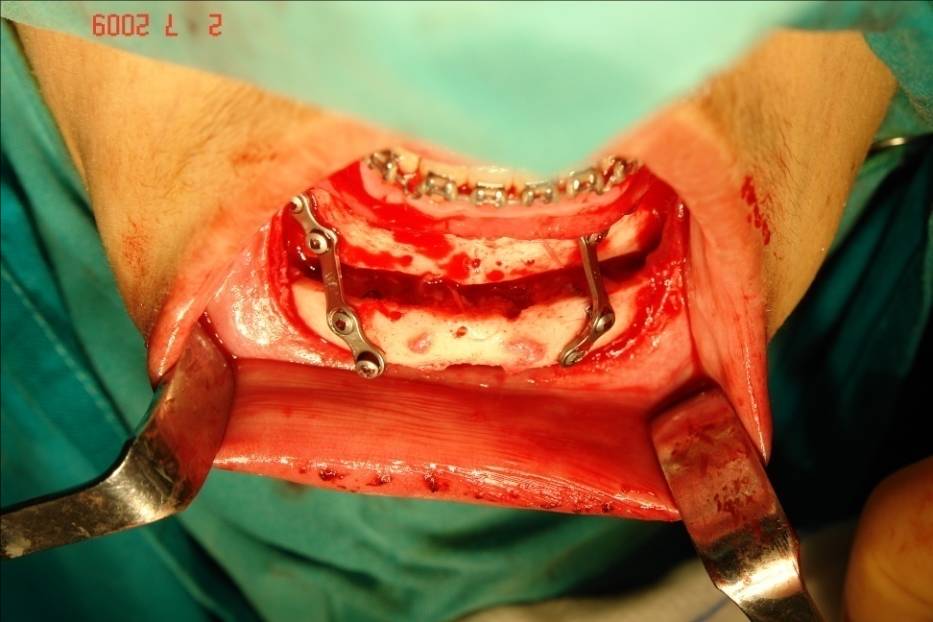 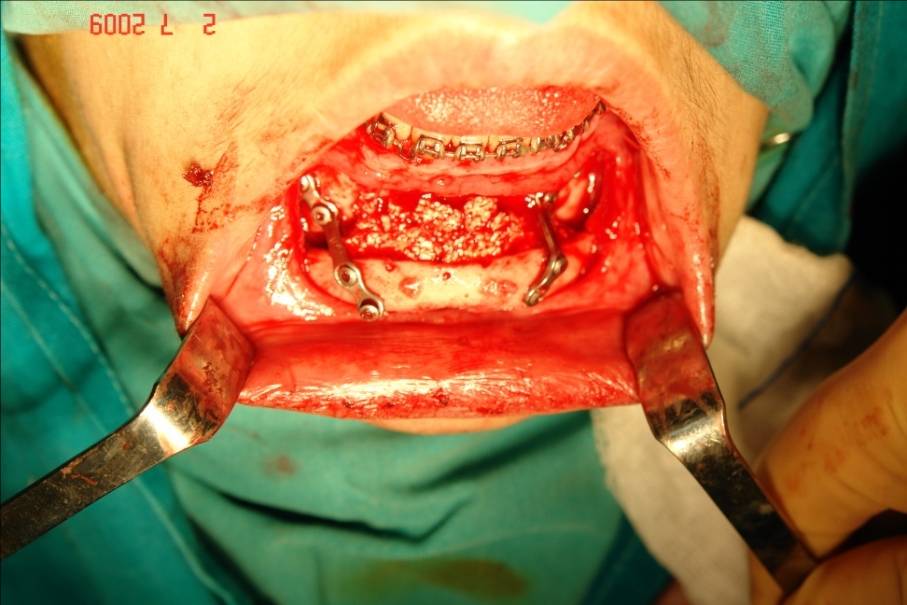 2η περίπτωση νέος 17 ετών
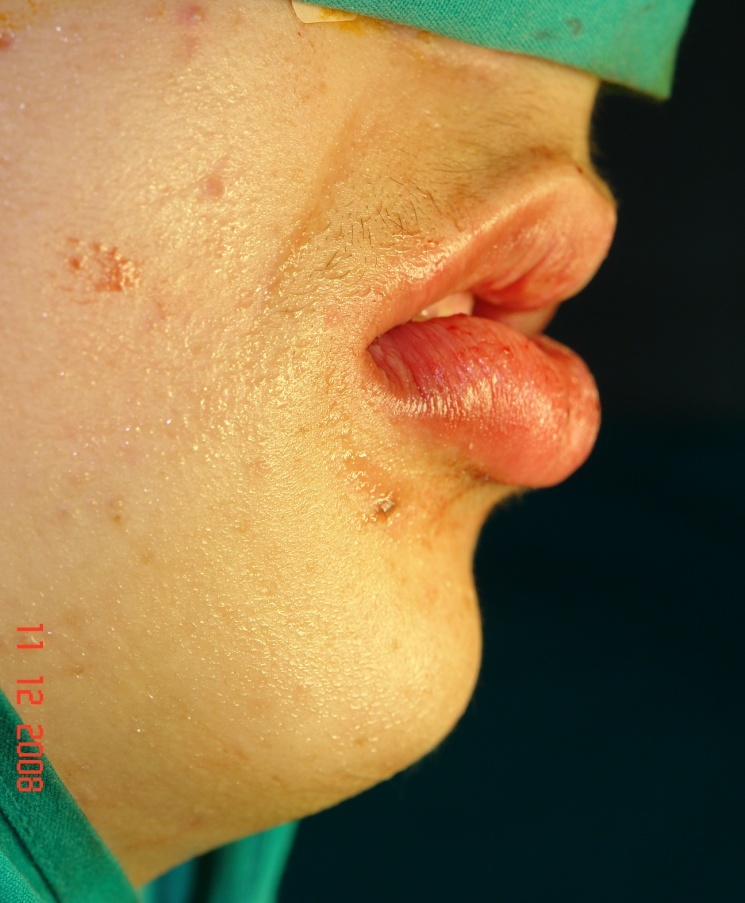 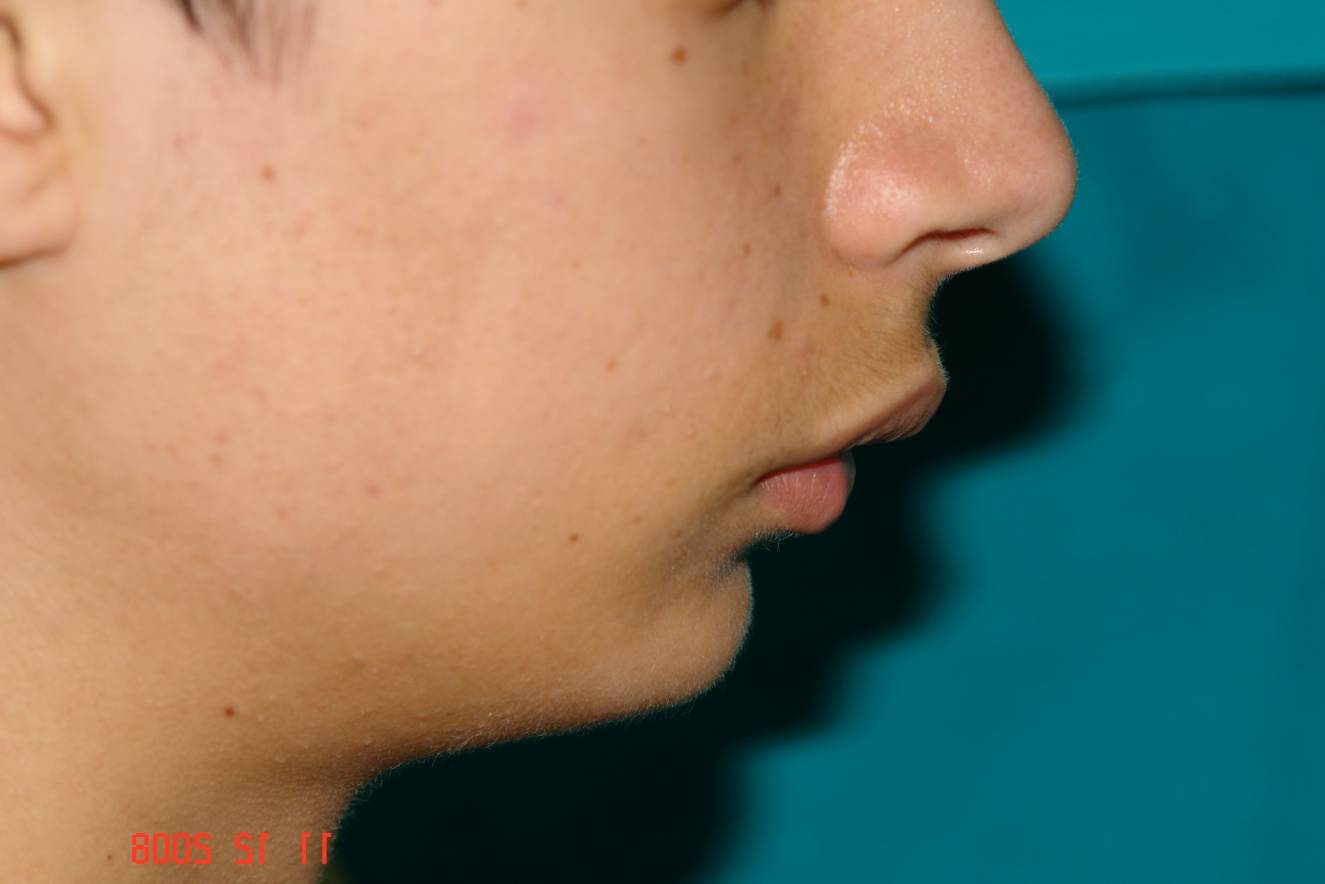 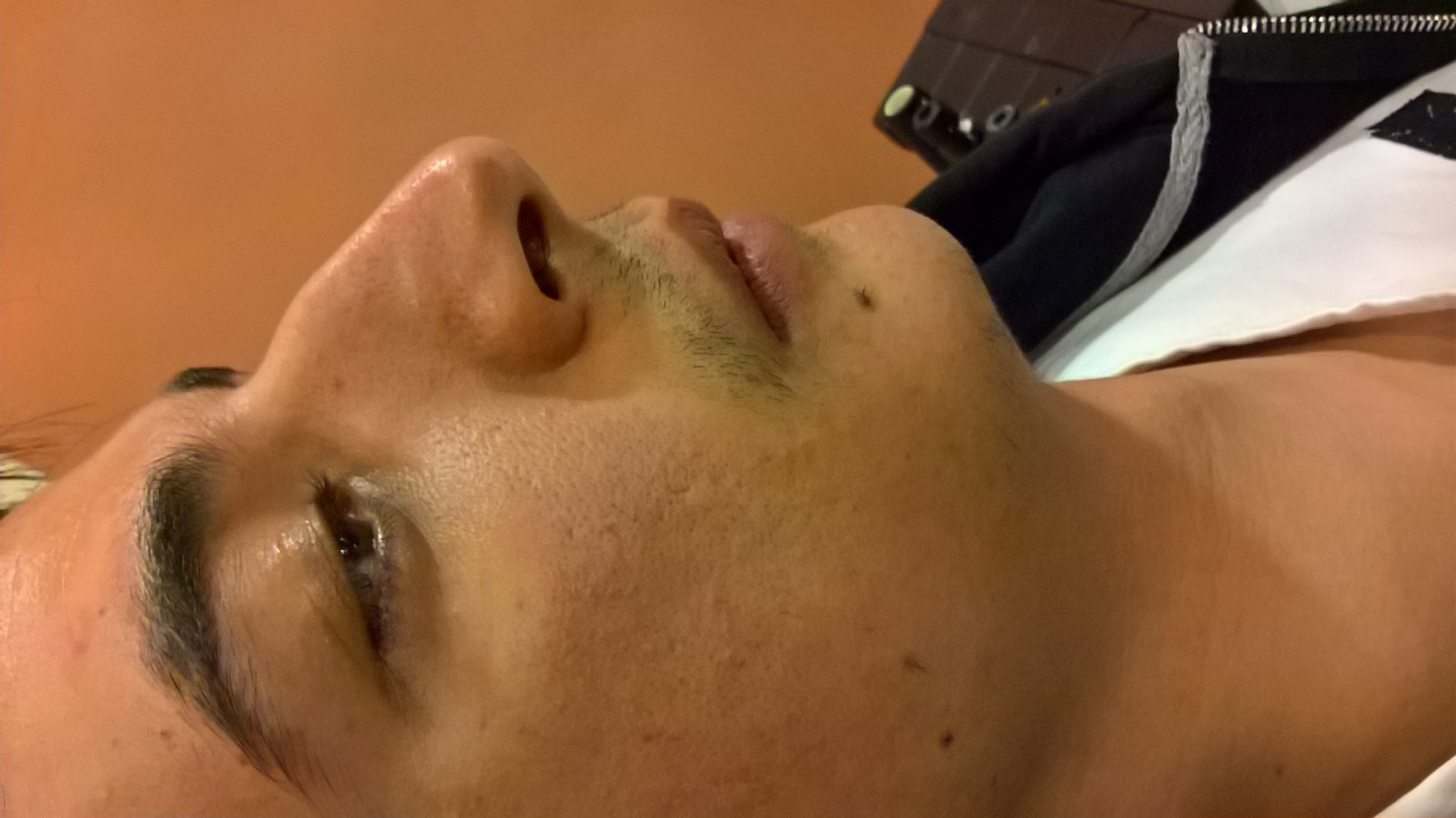 Εικόνα 10 έτη μετά.
Η παρέμβαση διόρθωσε το «ελάττωμα», χωρίς να αλλάξει την φυσιογνωμία του ατόμου
Νέος 17 ετών με έντονο 
υπογενειϊσμό
Άμεσο μ.χ. 
αποτέλεσμα
Νέος 17 ετών με υπογενειϊσμό
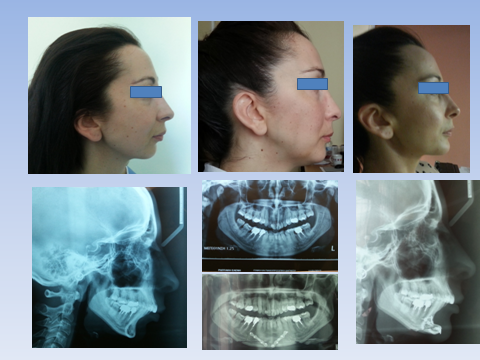 Τελικό αποτέλεσμα
3η περίπτωση Νέα 35 ετών  με υπογενειϊσμό,
Κάτω προγναθισμός – χασμοδοντία, μακρύ πρόσωπο Χειρ. διόρθωση με οβελιαία οστεοτομία κ γενειοπλαστική
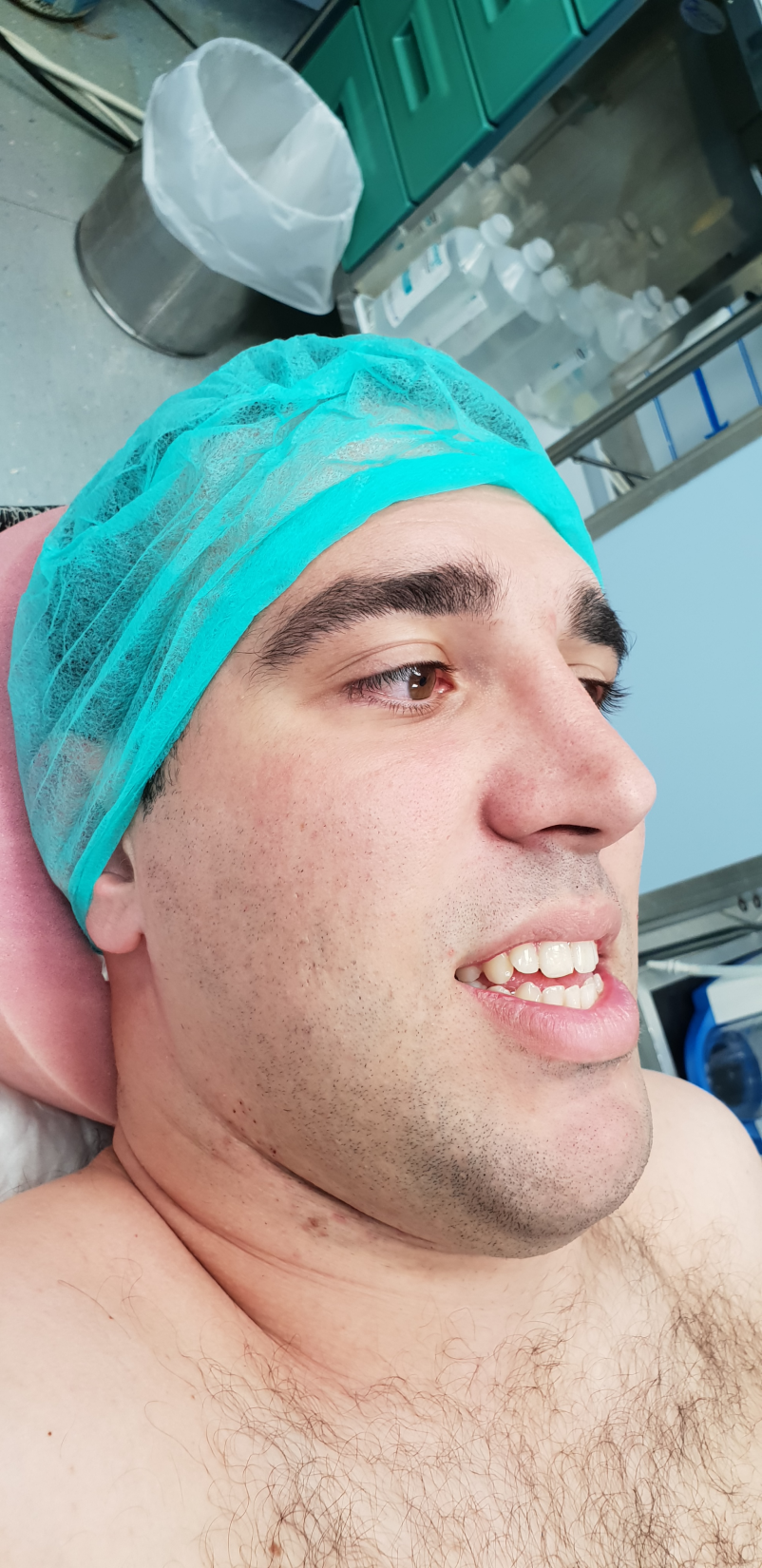 Ορθοδοντικός  Ρ. Ανδρικοπούλου
Χειρουργικές Τεχνικές Ορθογναθικών Επεμβάσεων άνω Γνάθου
Κυρίως χρησιμοποιούνται Οστεοτομίες τύπου Lefort Ι-ΙΙΙ, που αποτελούν χειρουργικές τομές του οστού σε θέσεις ανάλογες των ομώνυμων καταγμάτων
 Lefort 2 ή 3 τεμαχίων
Τμηματικές Οστεοτομίες
Ταχεία διεύρυνση υπερώας
1η περίπτωση
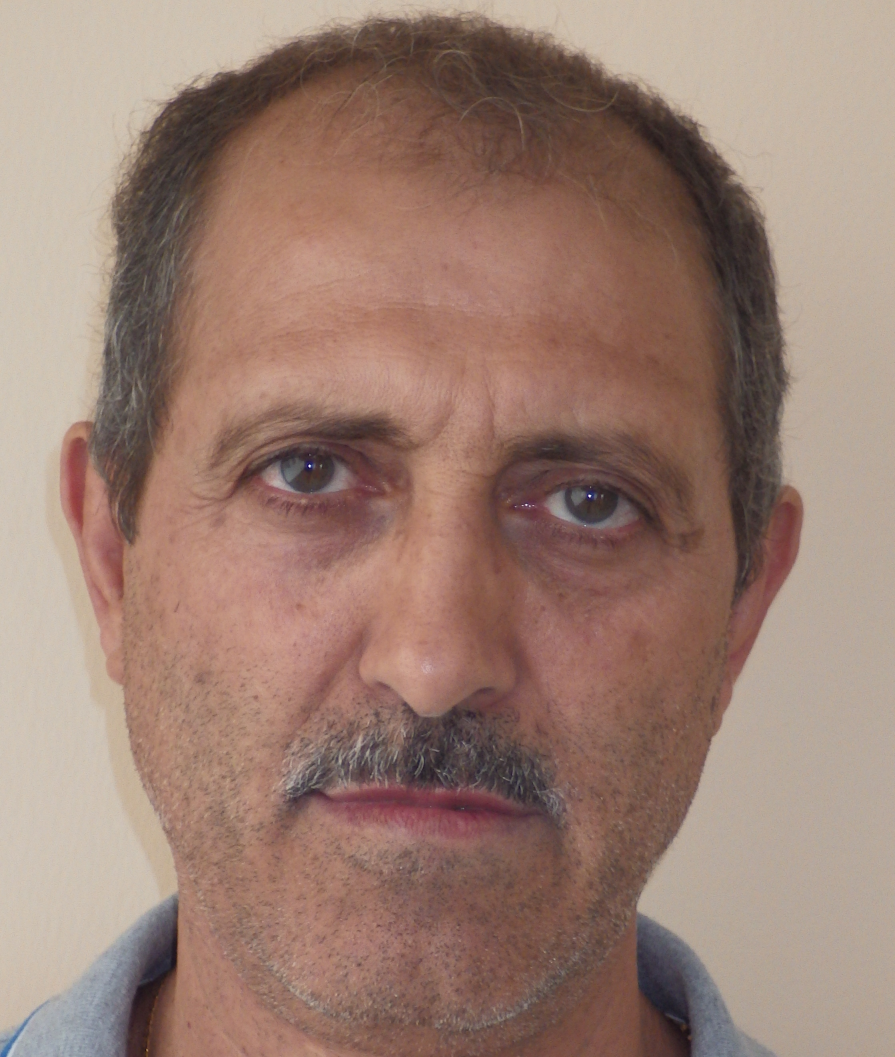 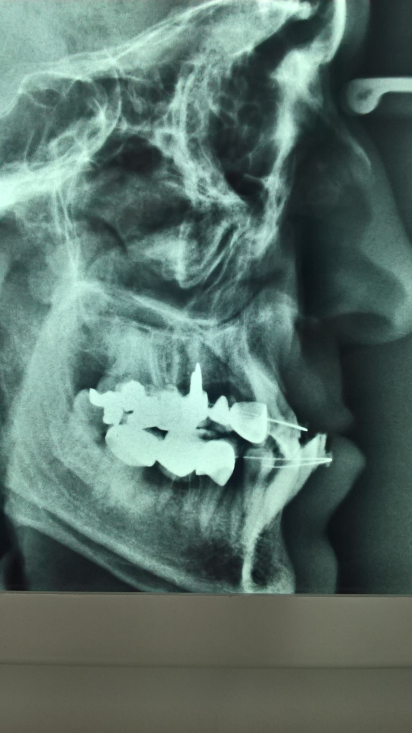 Άνδρας 55 ετών, άνω υπογναθισμός
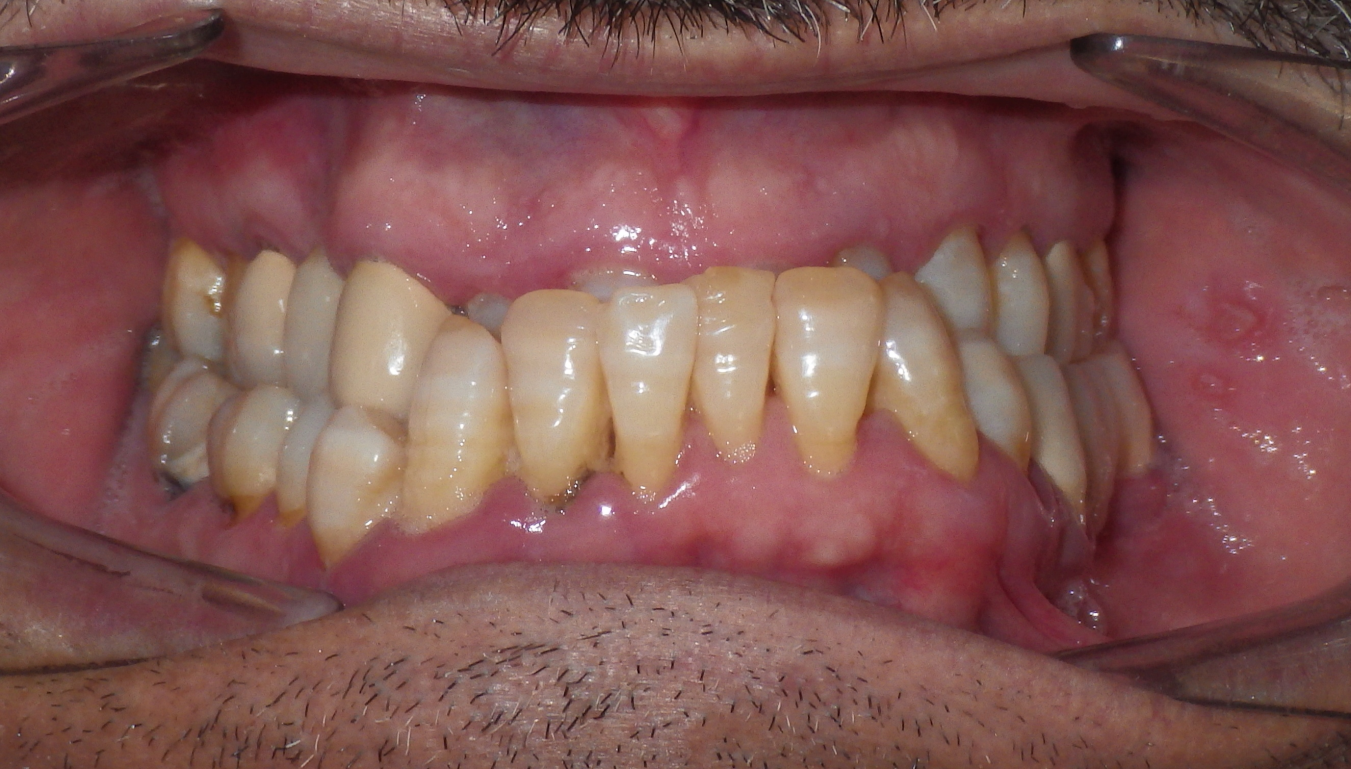 Άνδρας 55 ετών άνω υπογναθισμός, ενδοστοματική εικόνα
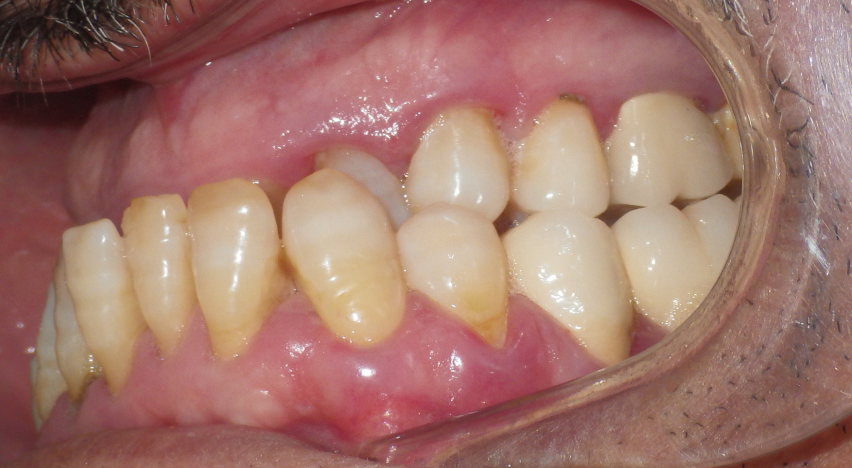 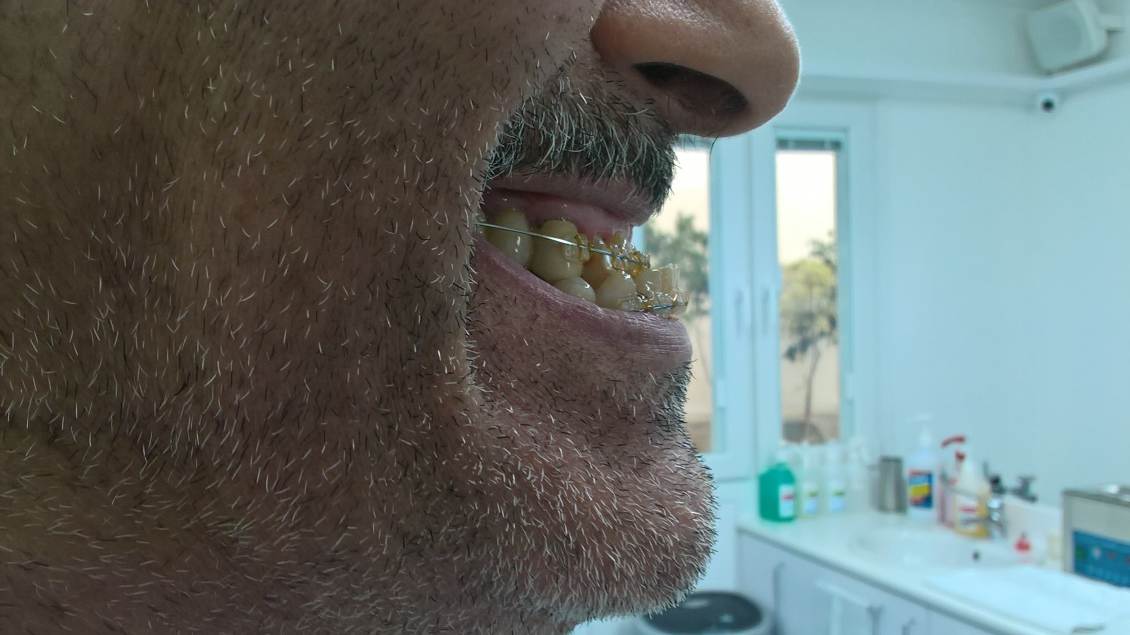 Άνδρας 55 ετών, άνω υπογναθισμός
Προεγχειρητική Ορθοδοντική
Ορθοδοντικός Νέαρχος Παναγή
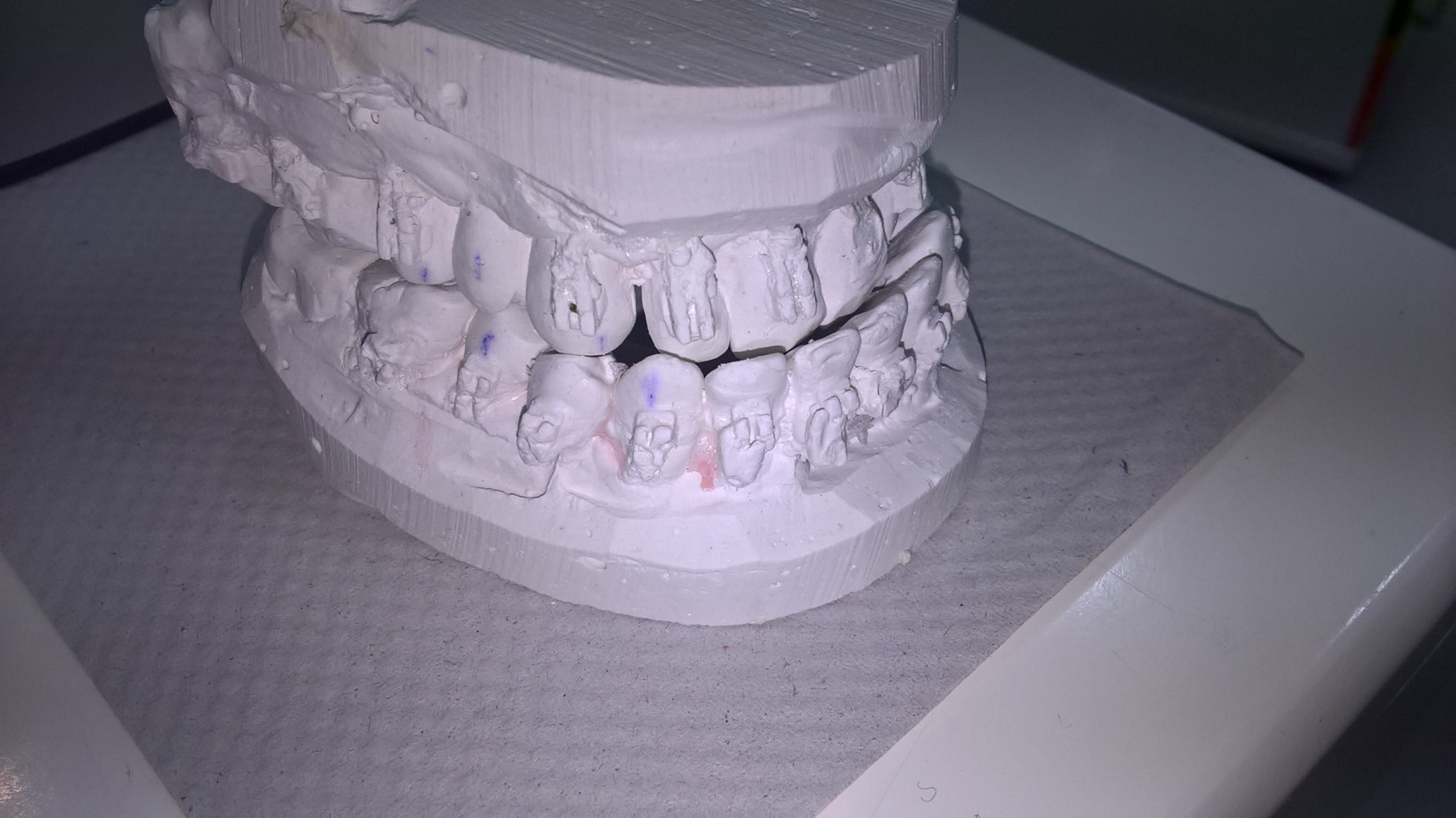 Άνδρας 55 ετών, άνω υπογναθισμός
Εκμαγεία μελέτης, κατασκευή τελικού μασητικού νάρθηκα
Η χειρουργική διόρθωση άνω υπογναθισμού
γίνεται με προωθητική οστεοτομία τύπου Lefort I
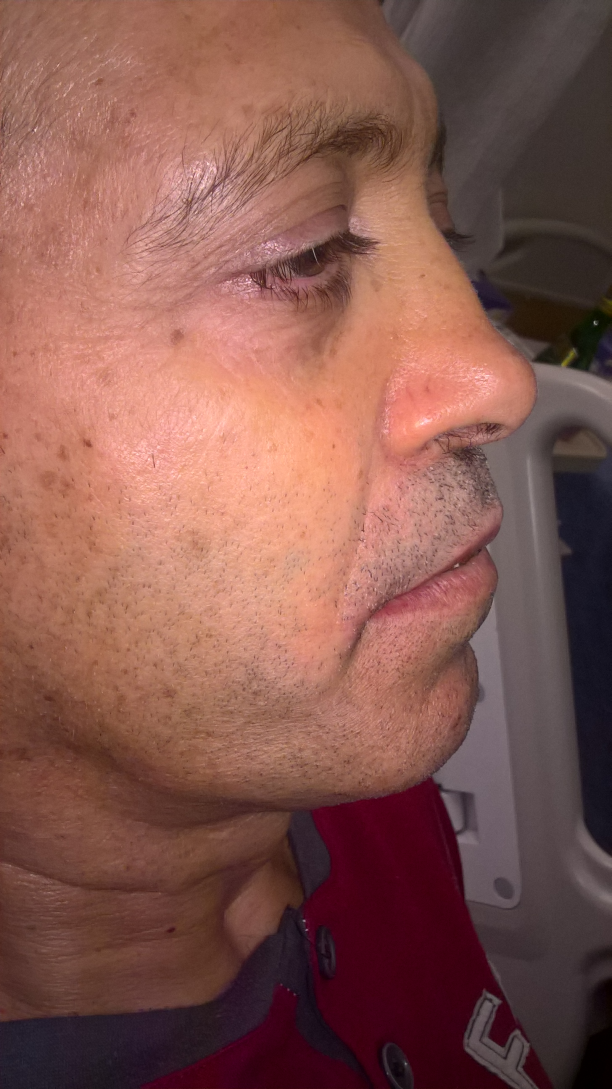 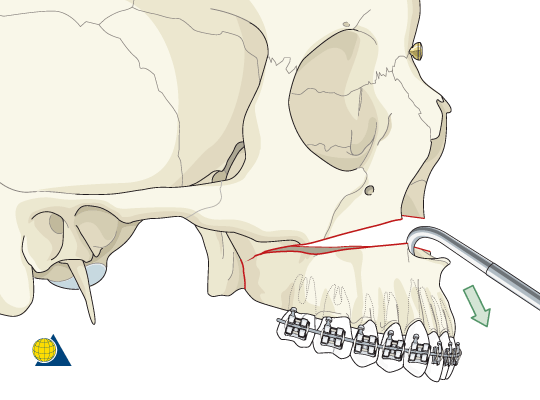 Άνδρας 55 ετών, άνω υπογναθισμός
Άμεσο μετεγχειρητικό αποτέλεσμα
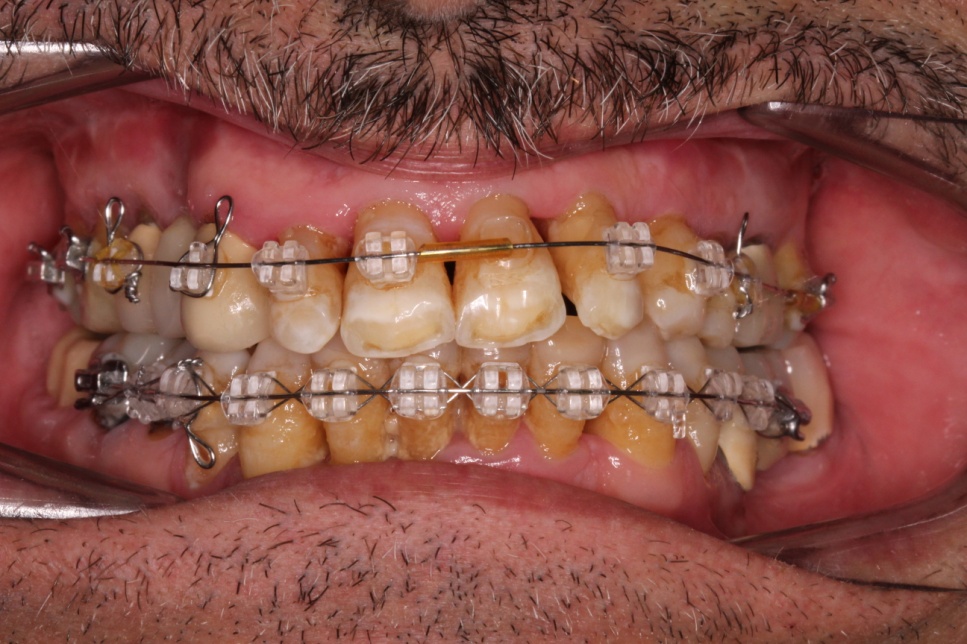 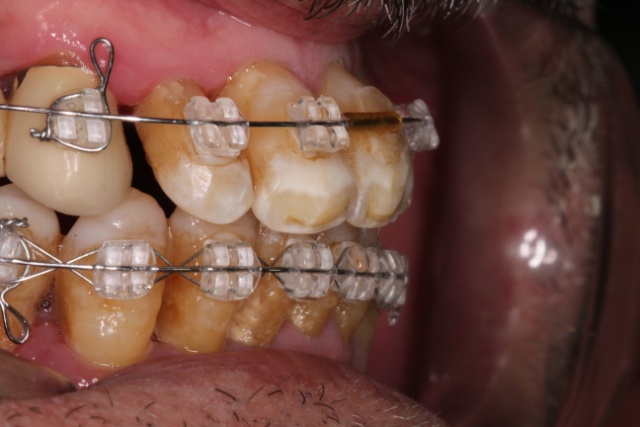 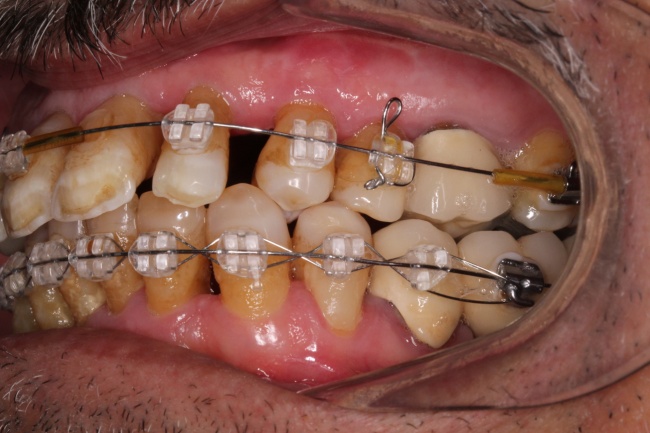 Άνδρας 55 ετών, άνω υπογναθισμός
Απώτερο μετεγχειρητικό αποτέλεσμα
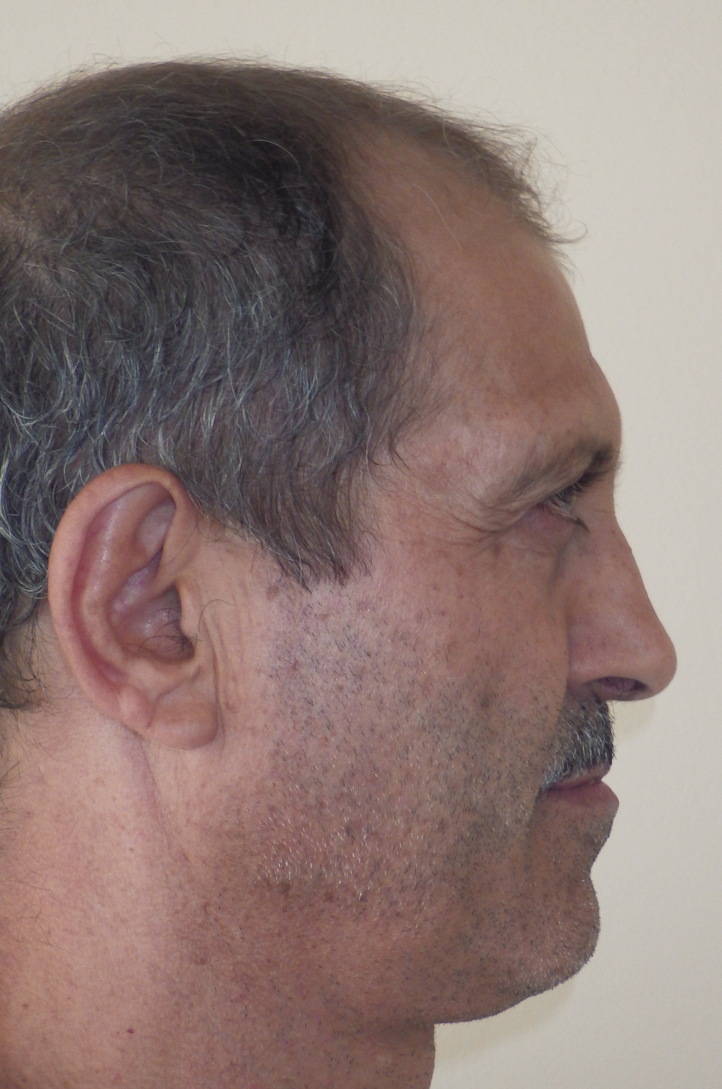 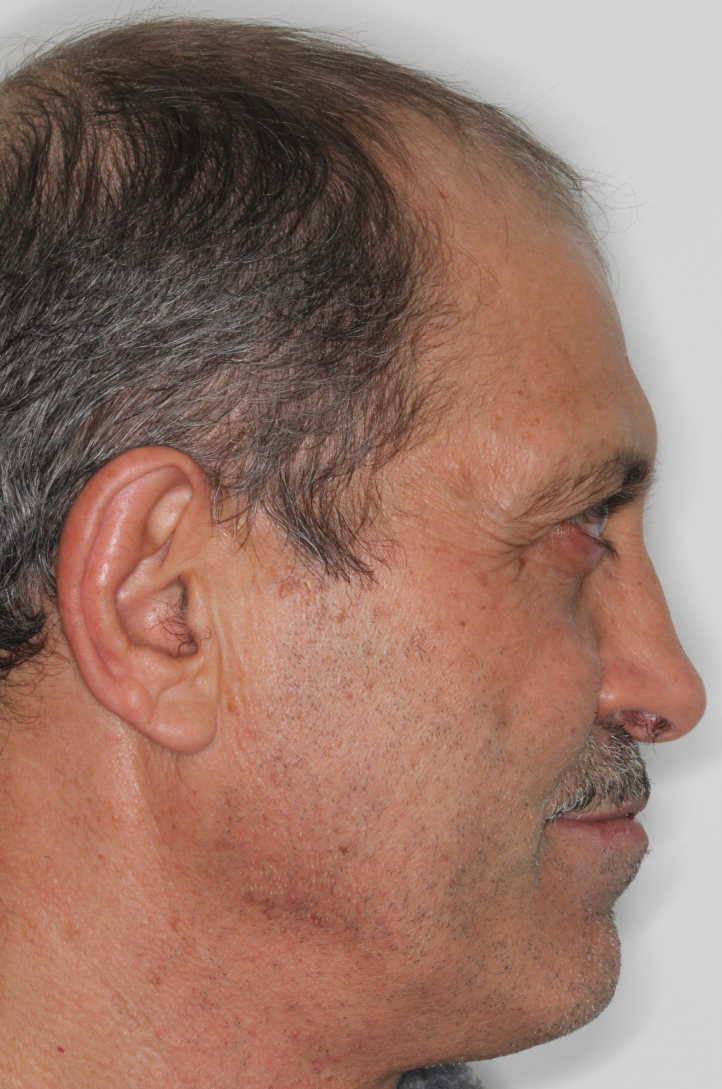 Άνδρας 55 ετών, άνω υπογναθισμός
Προ - κ Μετεγχειρητική εικόνα
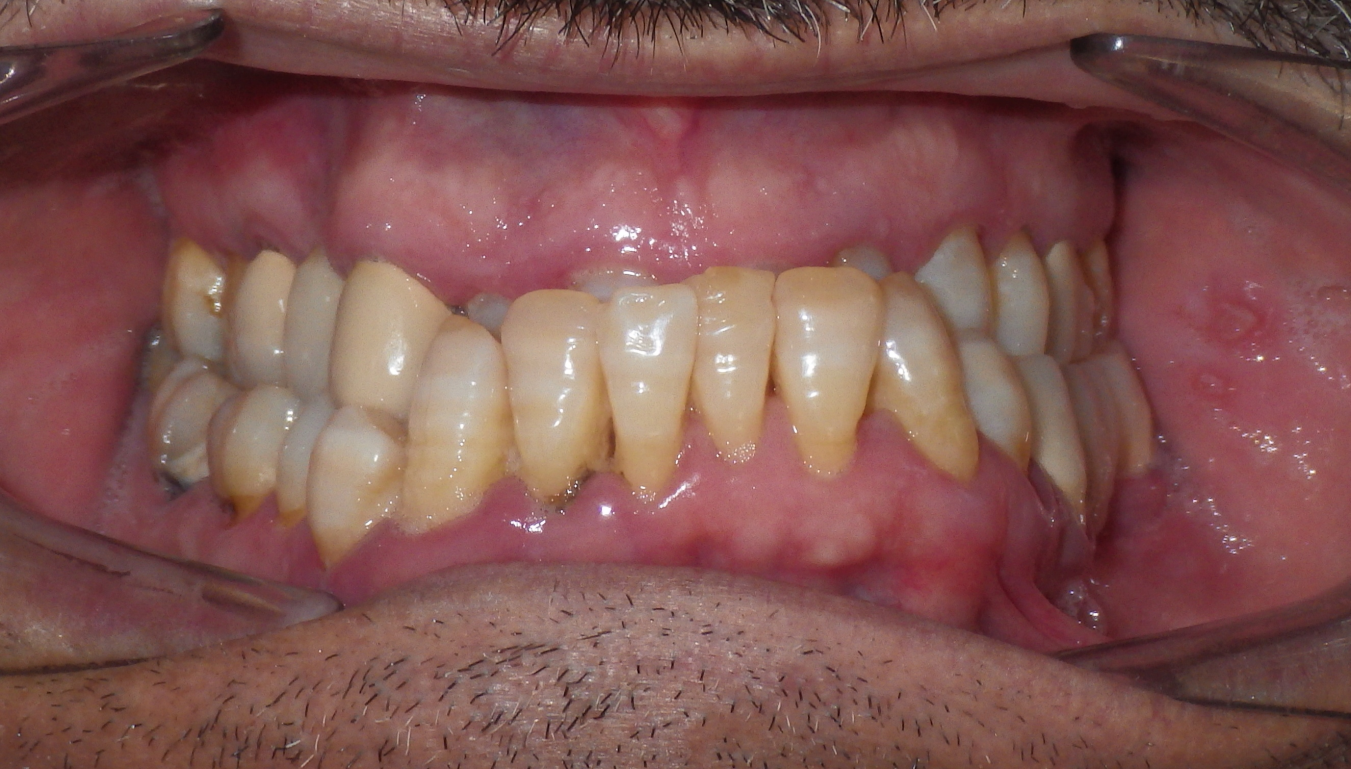 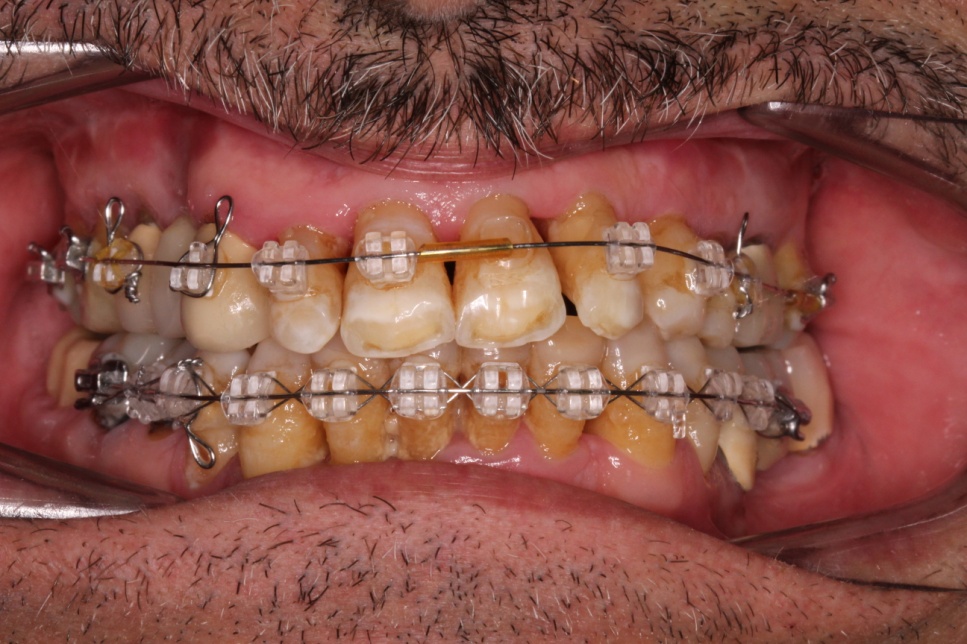 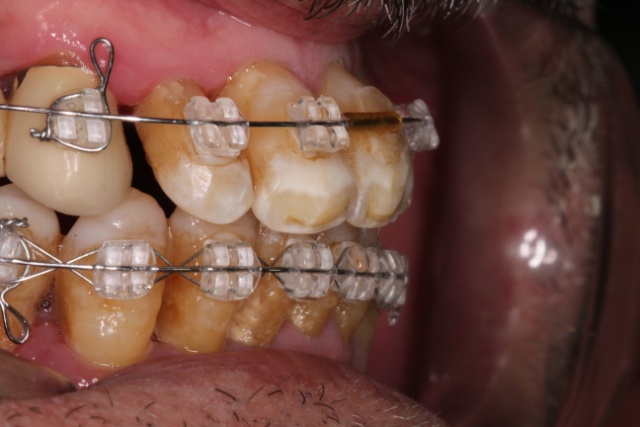 Αμφιγναθικές Οστεοτομίες
Πραγματοποιούνται σε βαρύτερες περιπτώσεις ορθογναθικών ανωμαλιών, συνδυάζοντας τις παρακάτω επεμβάσεις:
Οστεοτομία σε επίπεδο Le Fort I
Οβελιαία Οστεοτομία κλάδων
+/- Γενειοπλαστική
Ασυμμετρία προσώπου κατά το προσθιοπίσθιο επίπεδο. Παρατηρείται άνω υπογναθισμός σε συνδυασμό με κάτω προγναθισμό.
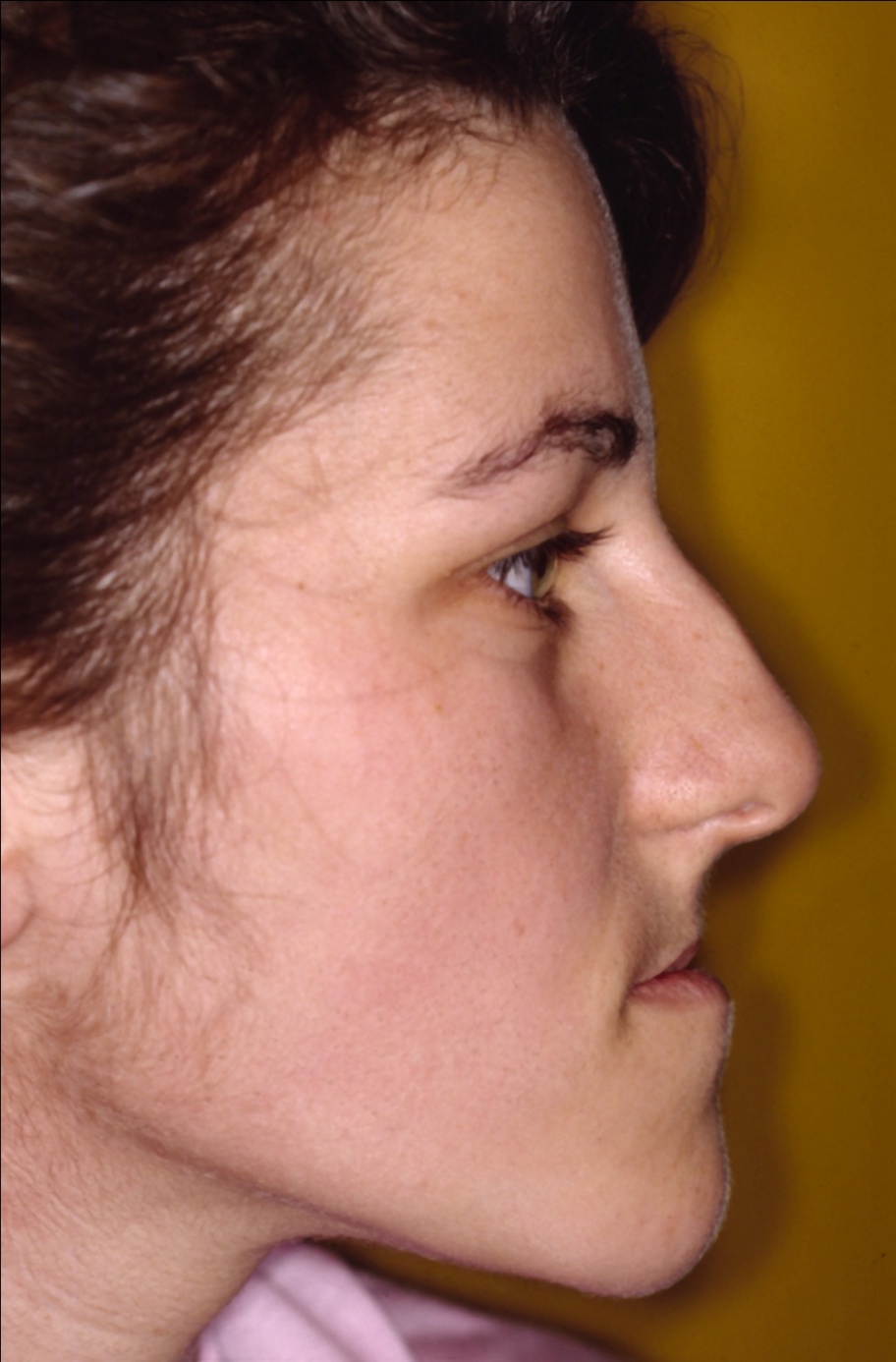 Ασυμμετρία προσώπου κατά το προσθιοπίσθιο επίπεδο σε νέα 17 ετών
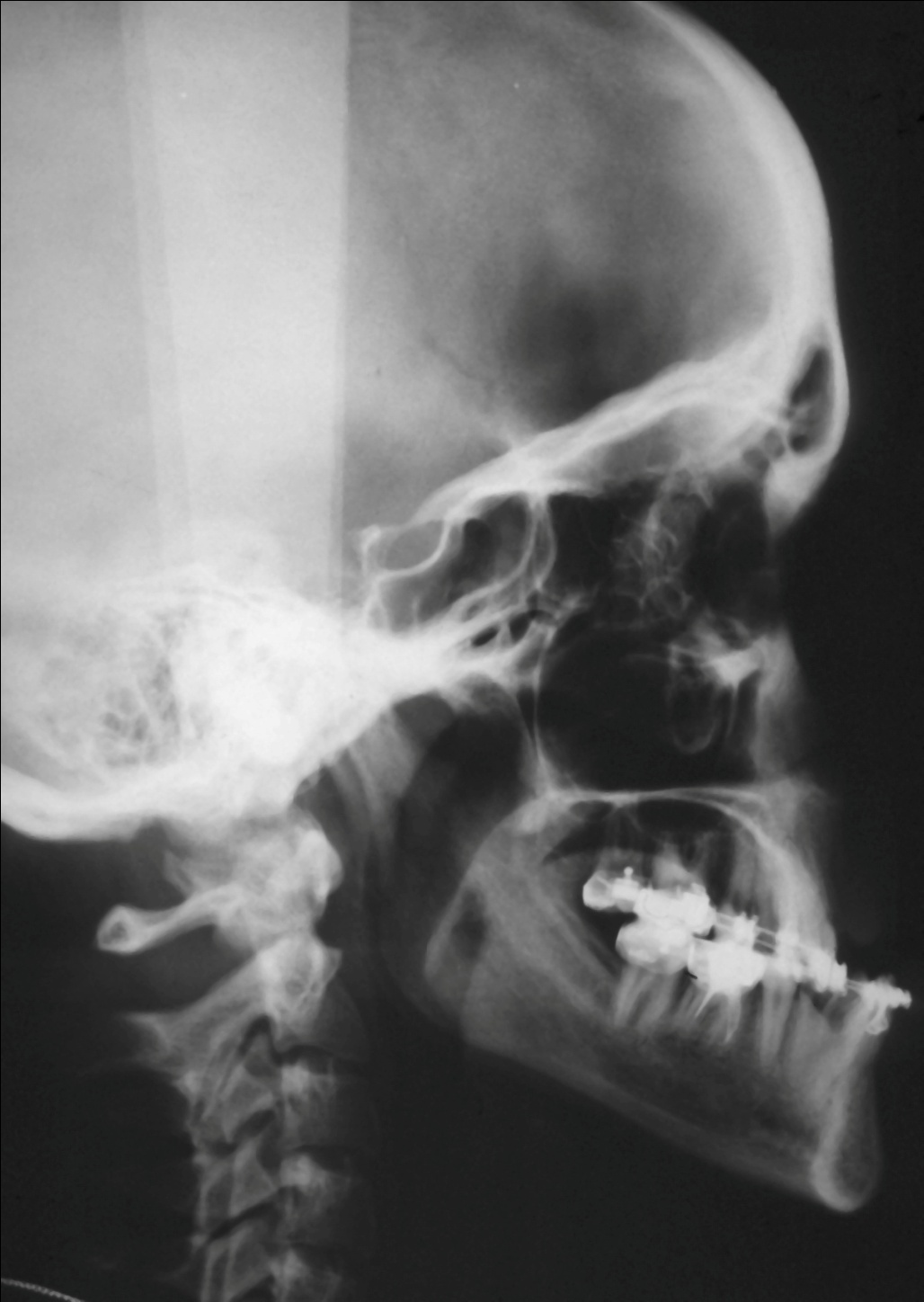 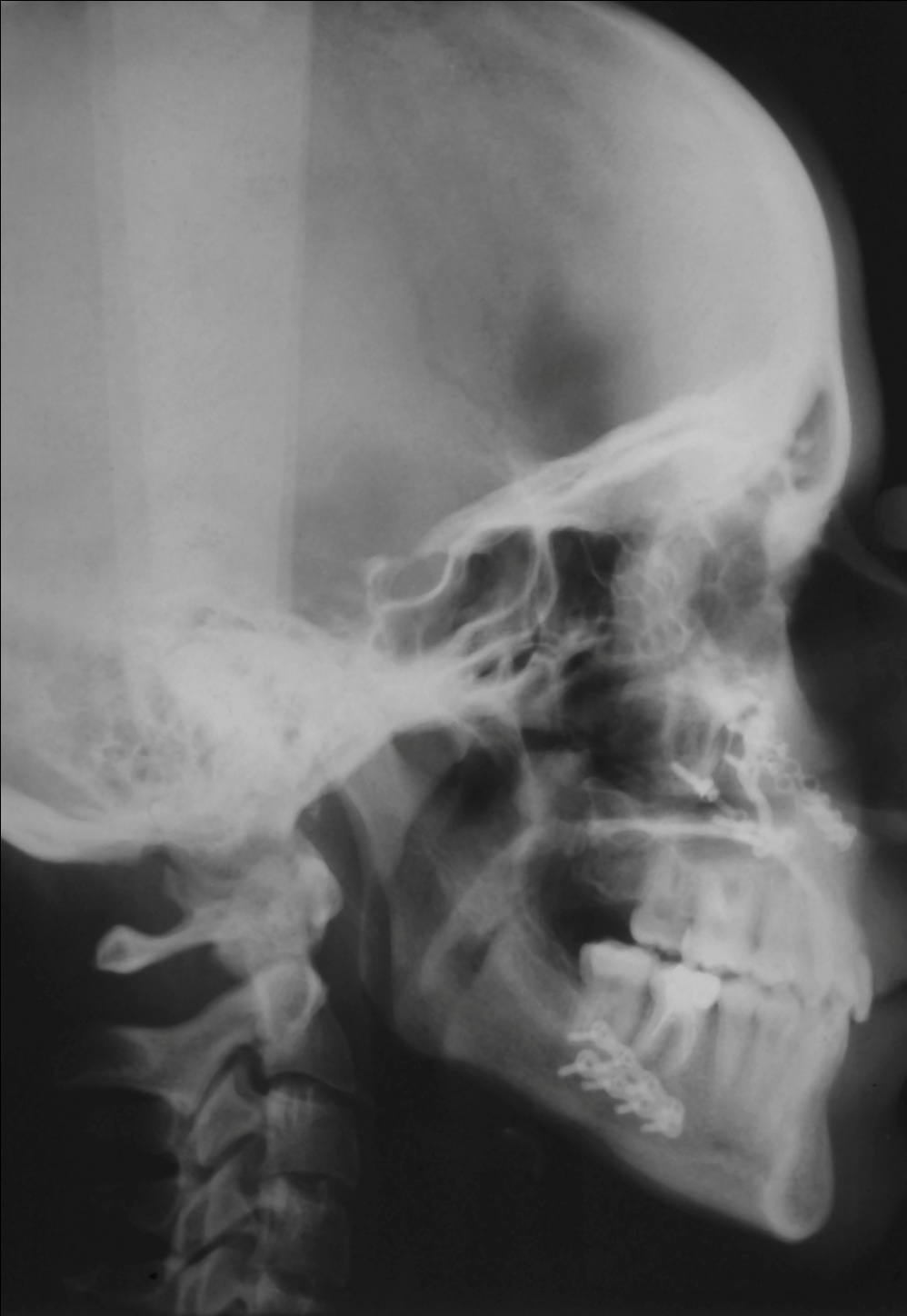 Ασυμμετρία προσώπου κατά το προσθιοπίσθιο επίπεδο σε νέα 17 ετών
Κεφαλομετρική ακτινογραφία πριν και μετά από ορθοδοντική θεραπεία και αμφιγναθική οστεοτομία
Τελικό αποτέλεσμα
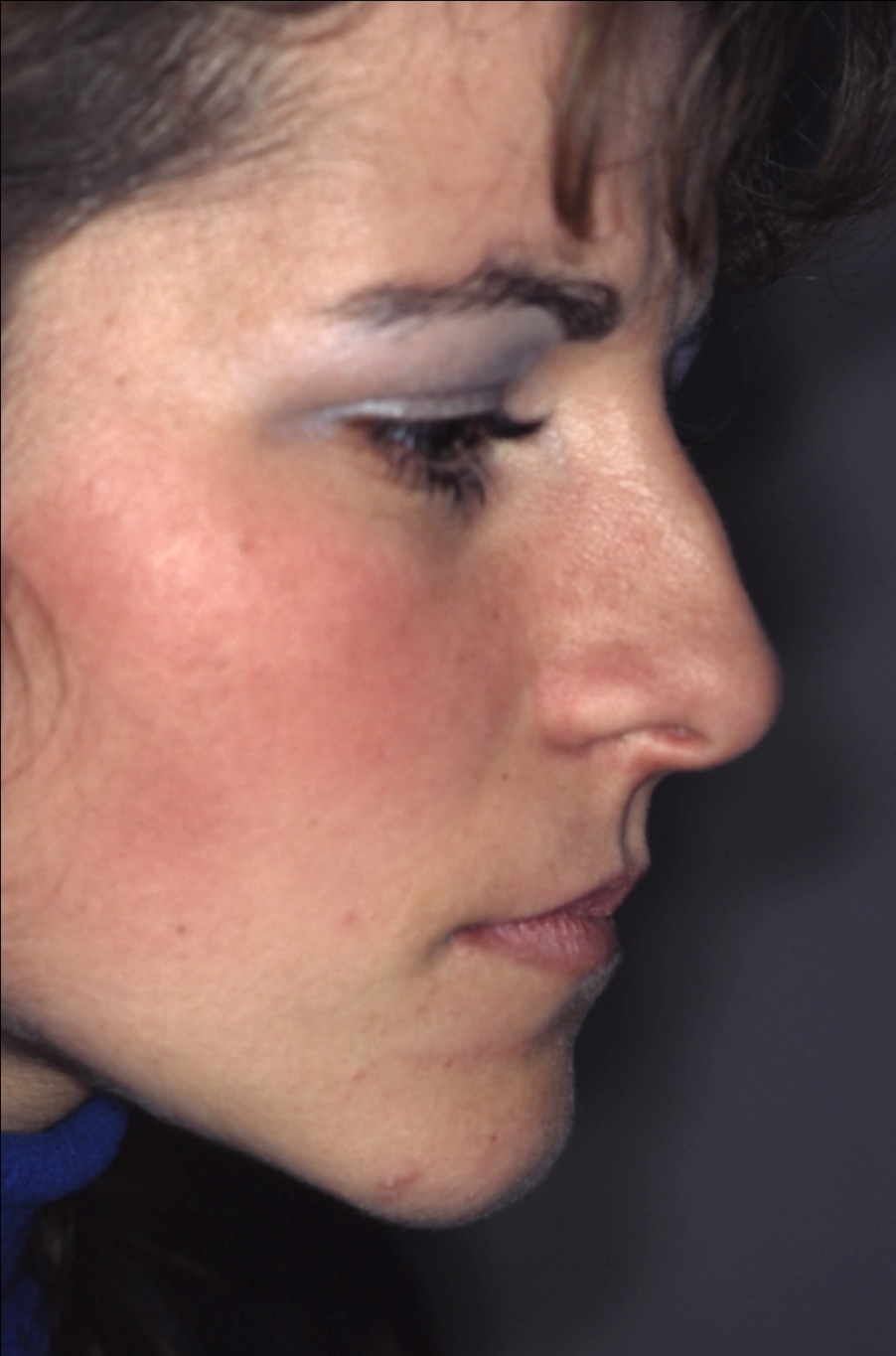 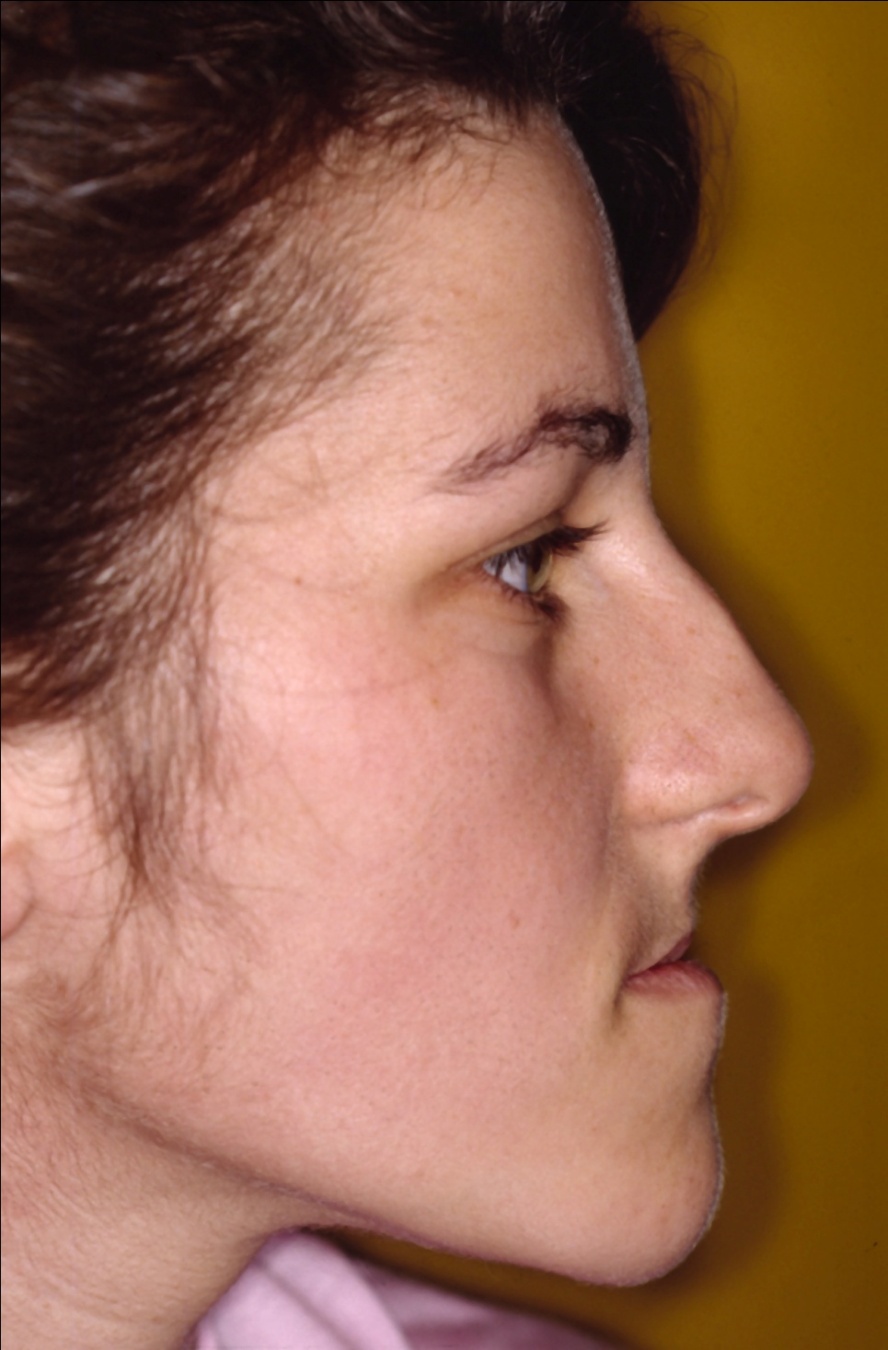 Ορθοδοντικός Ν. Χαραλαμπάκης
Τελικό αποτέλεσμα
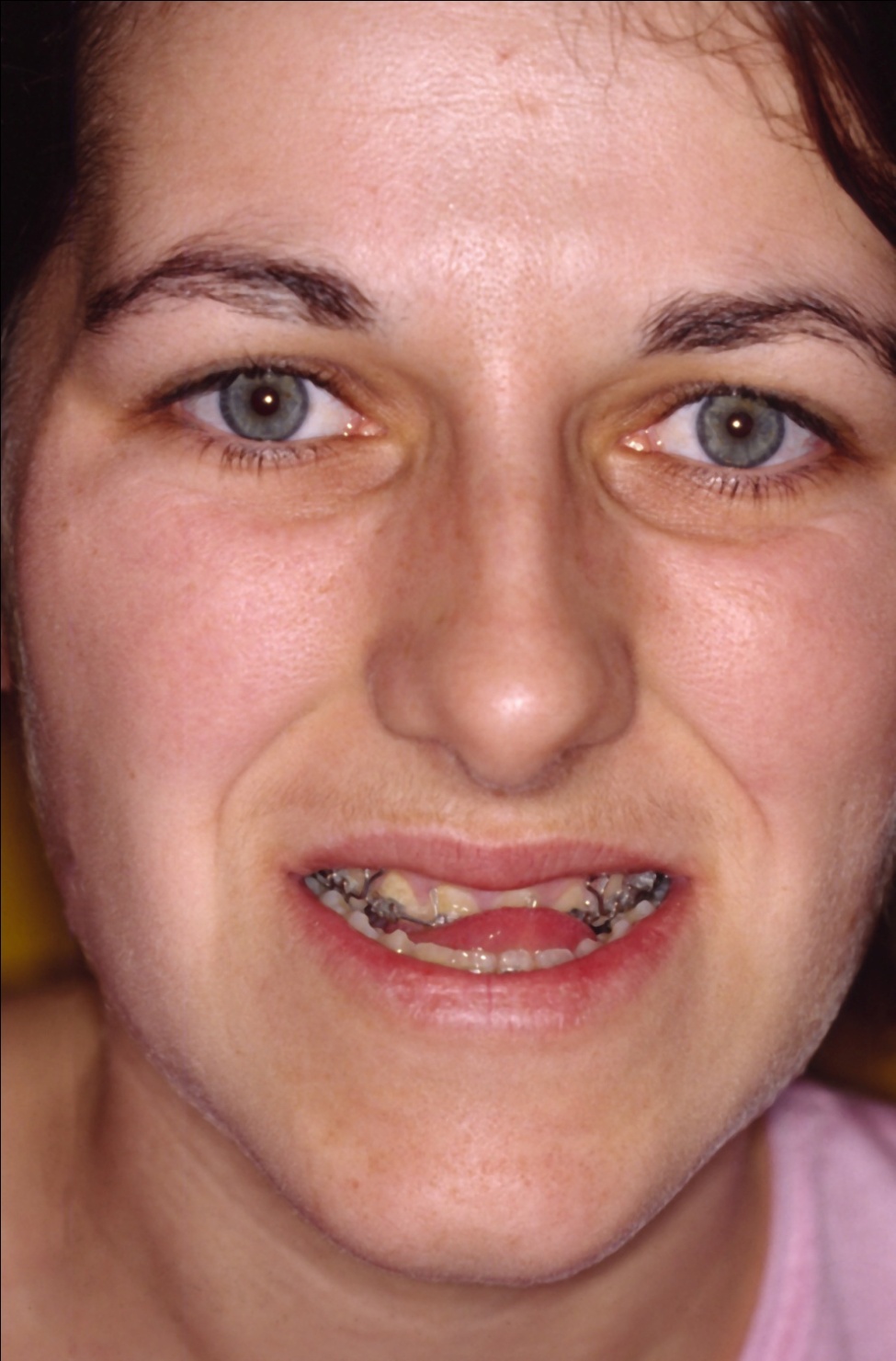 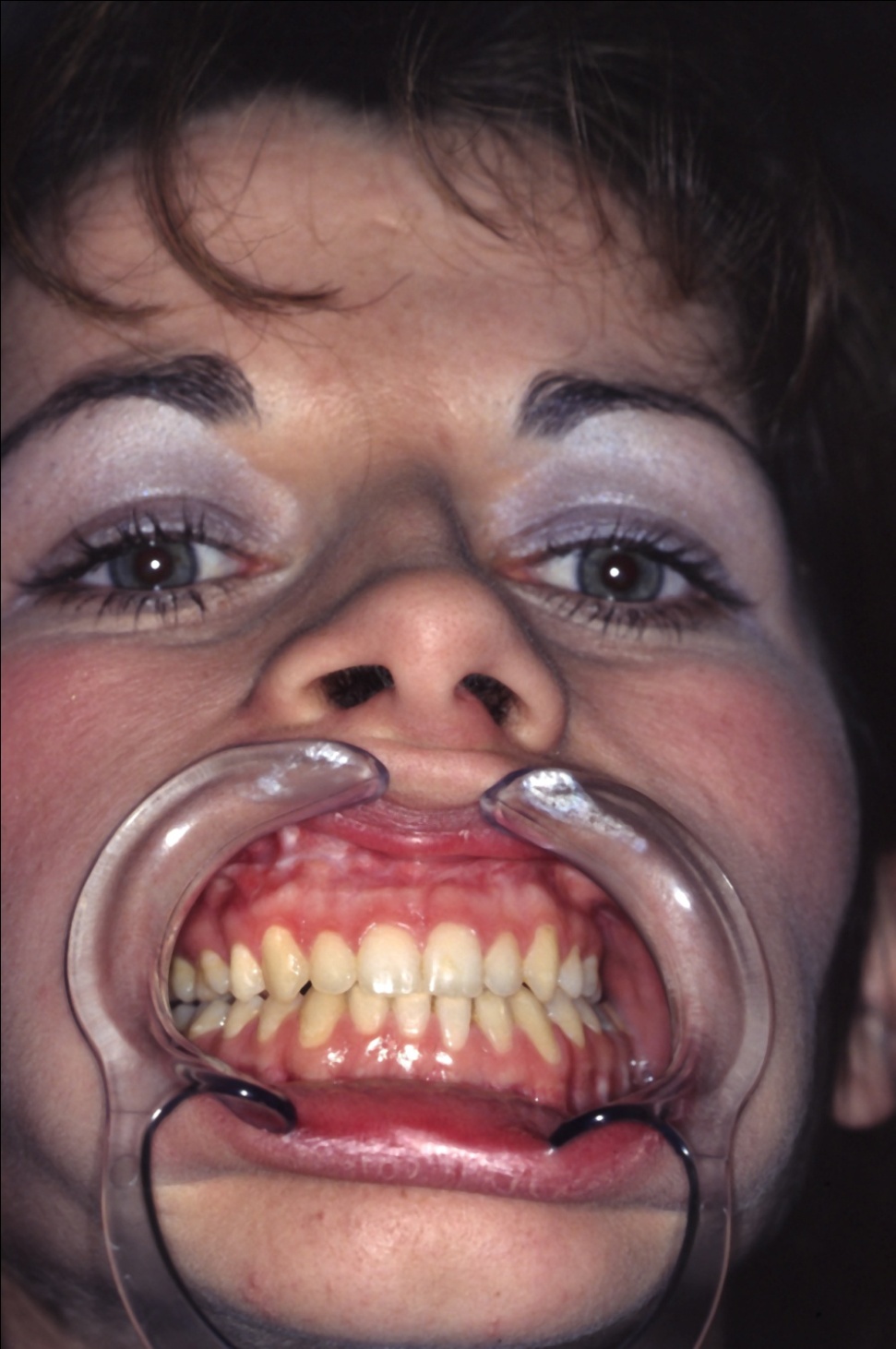 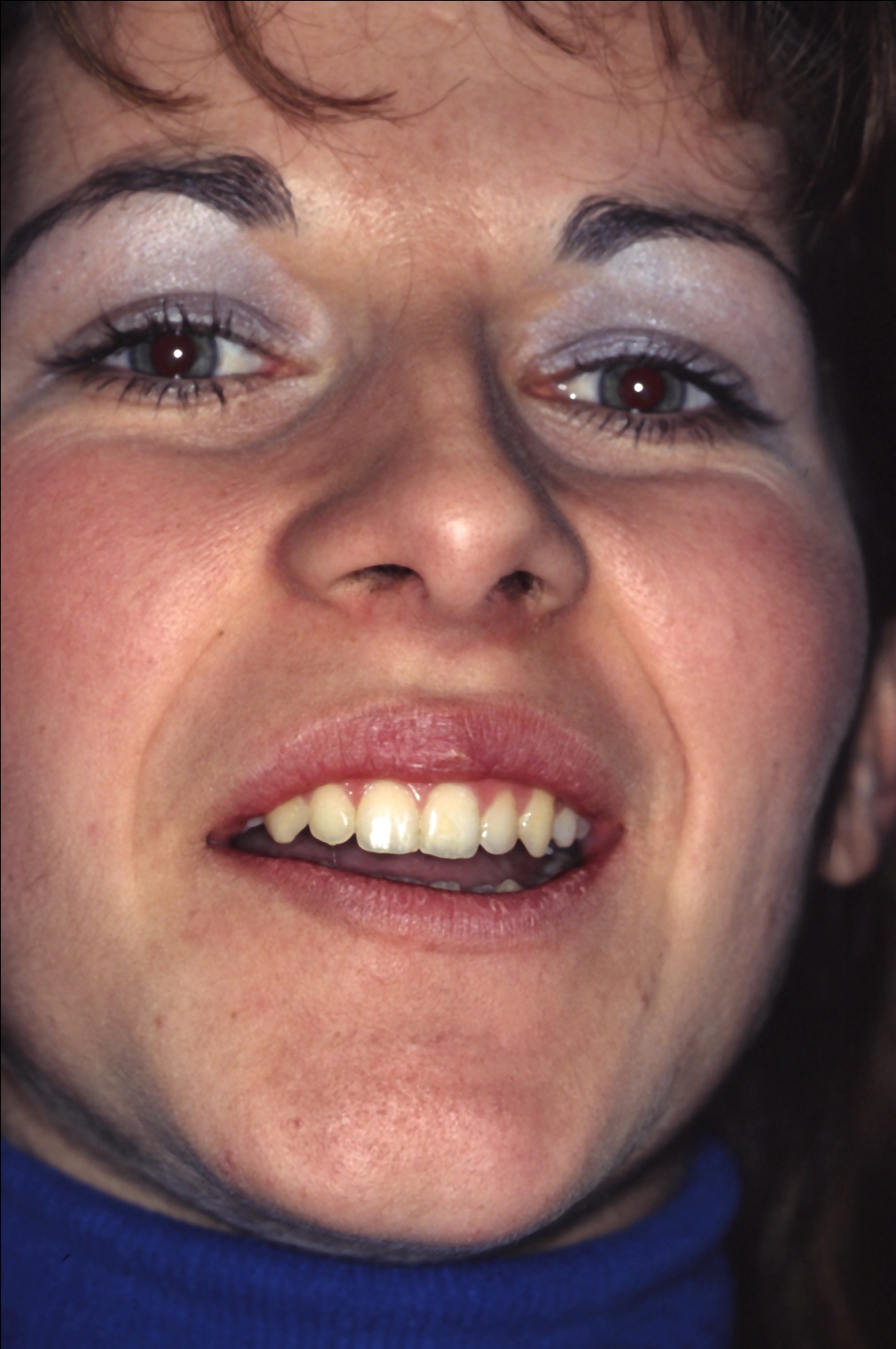 Τελικό αποτέλεσμα, χαμόγελο ικανοποίησης
Αποτέλεσμα  μετά από τριπλή
οστεοτομία, οβελιαία, γένειο, Lefort I
Ασυμμετρία προσώπου κατά 
το προσθιοπίσθιο επίπεδο
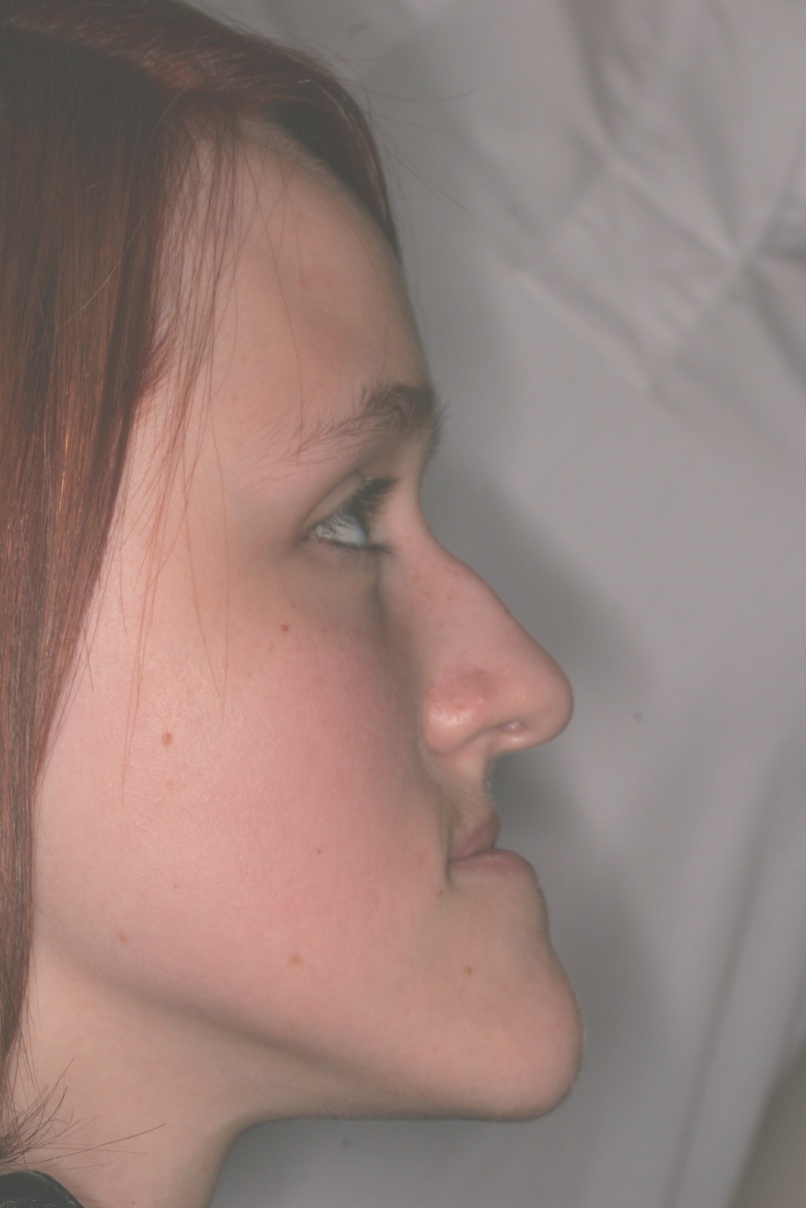 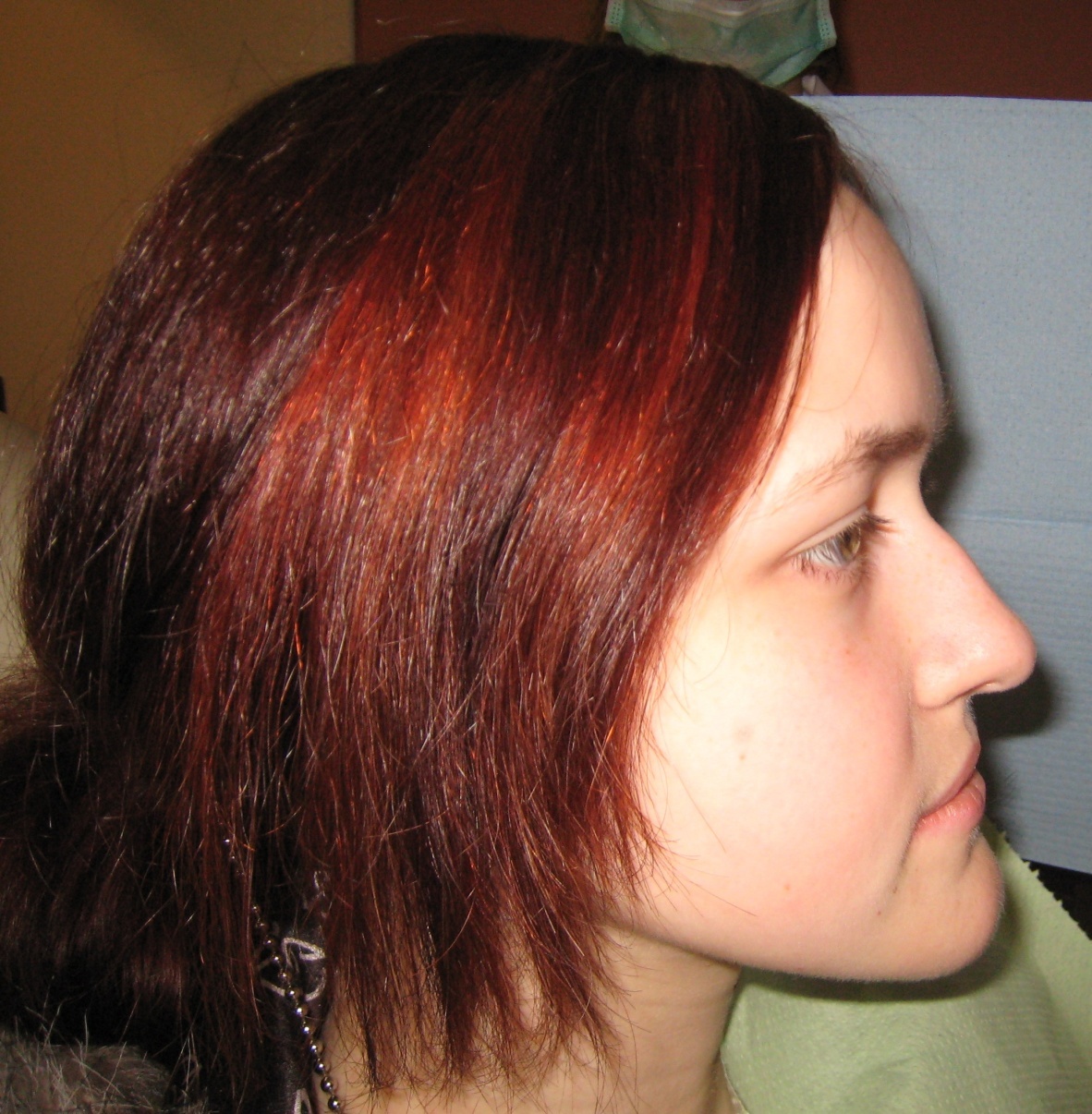 Νέα 16 ετών
Ορθοδοντικός  Μ. Ιγγλέζος
Αποκατάσταση της σύγκλεισης
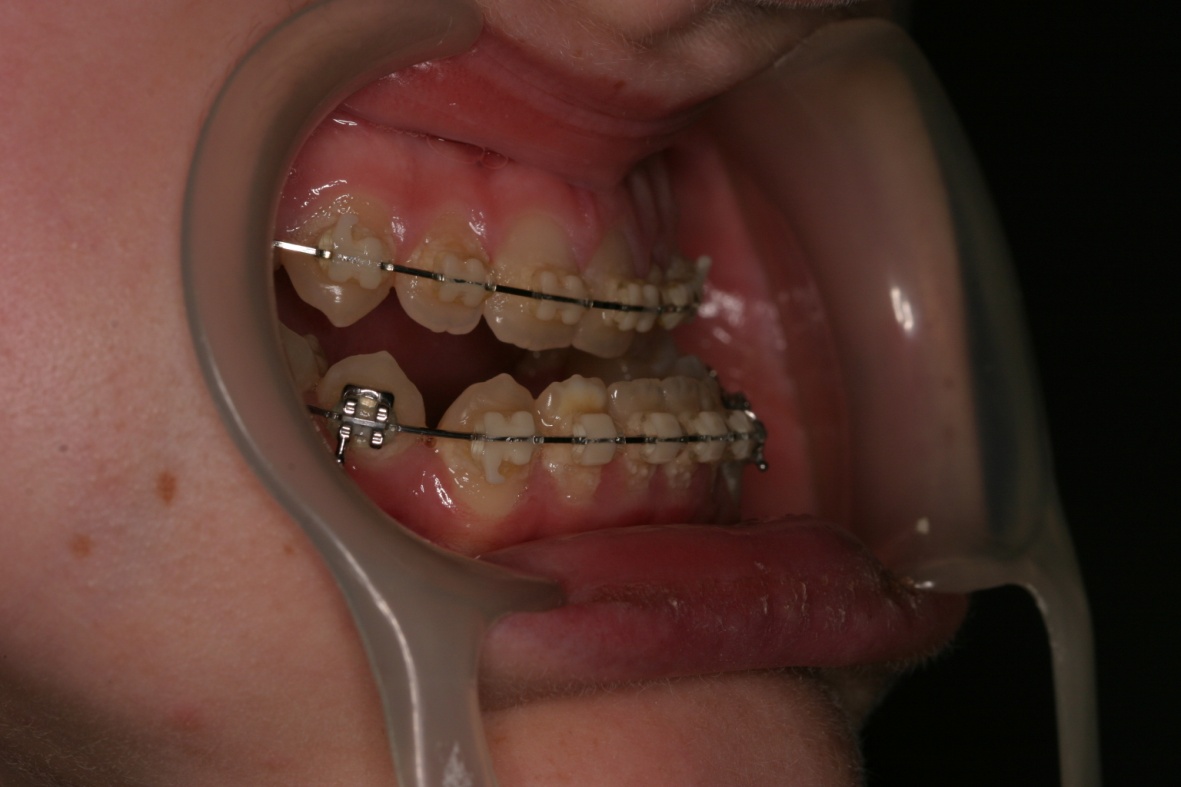 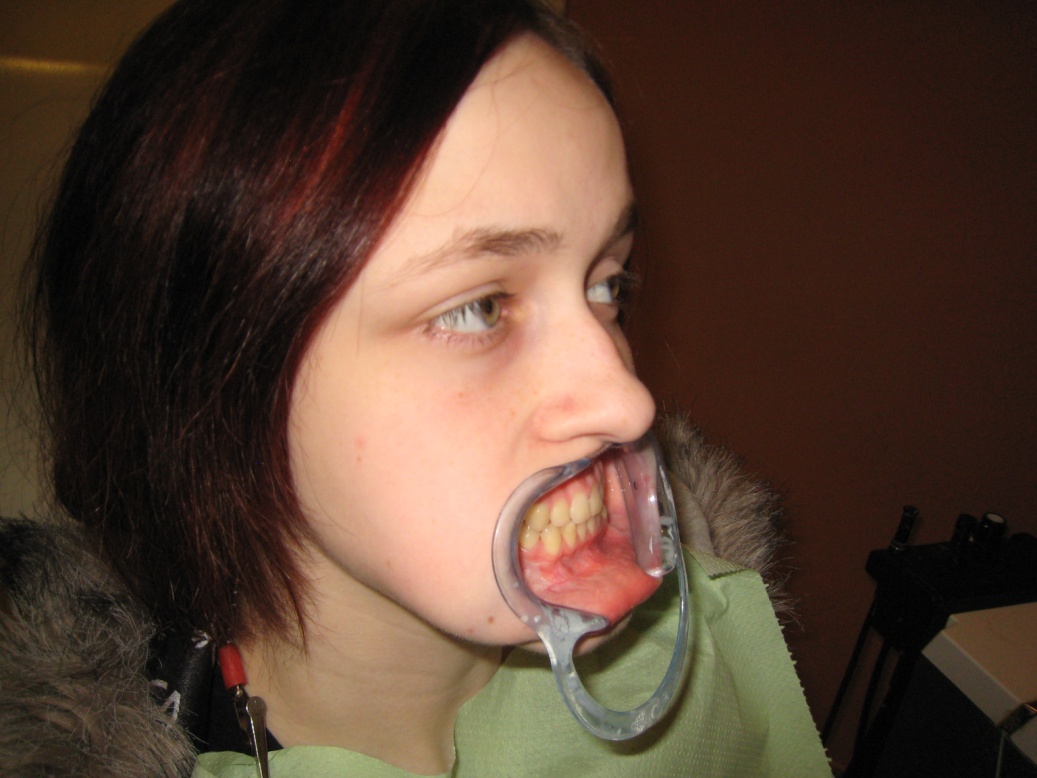 Ενδοστοματική  κατά μέτωπο προεγχειρητική εικόνα
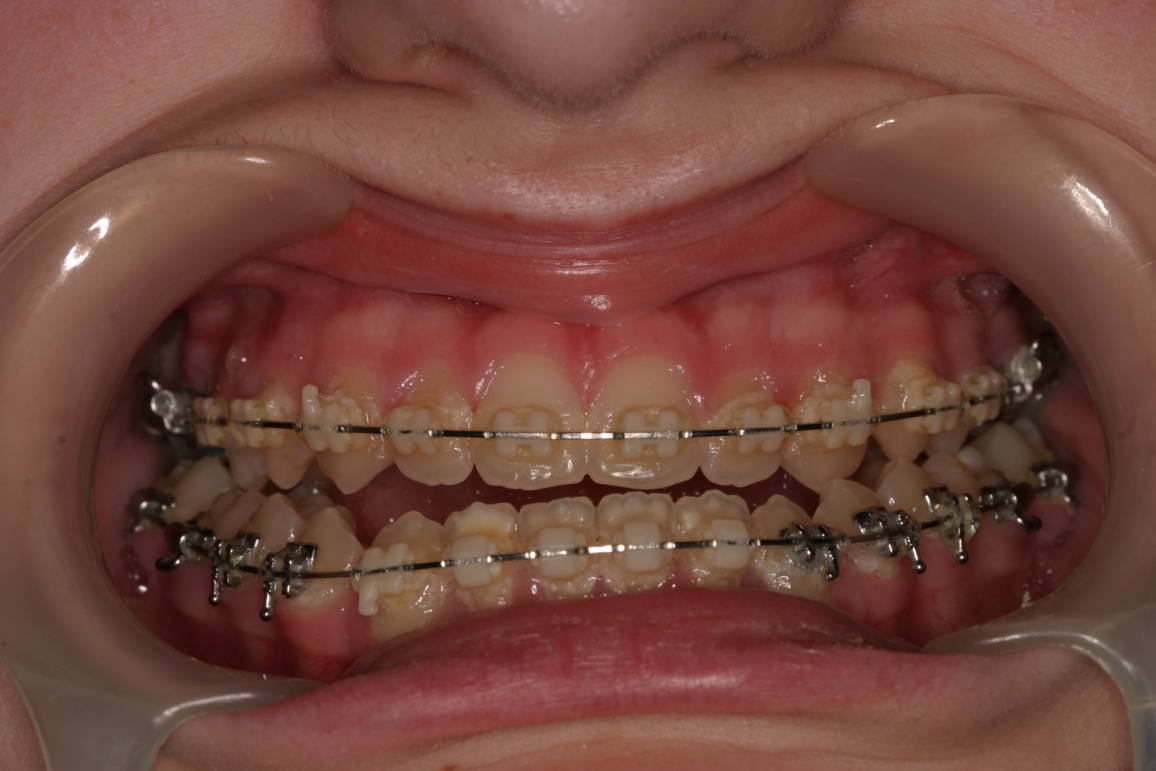 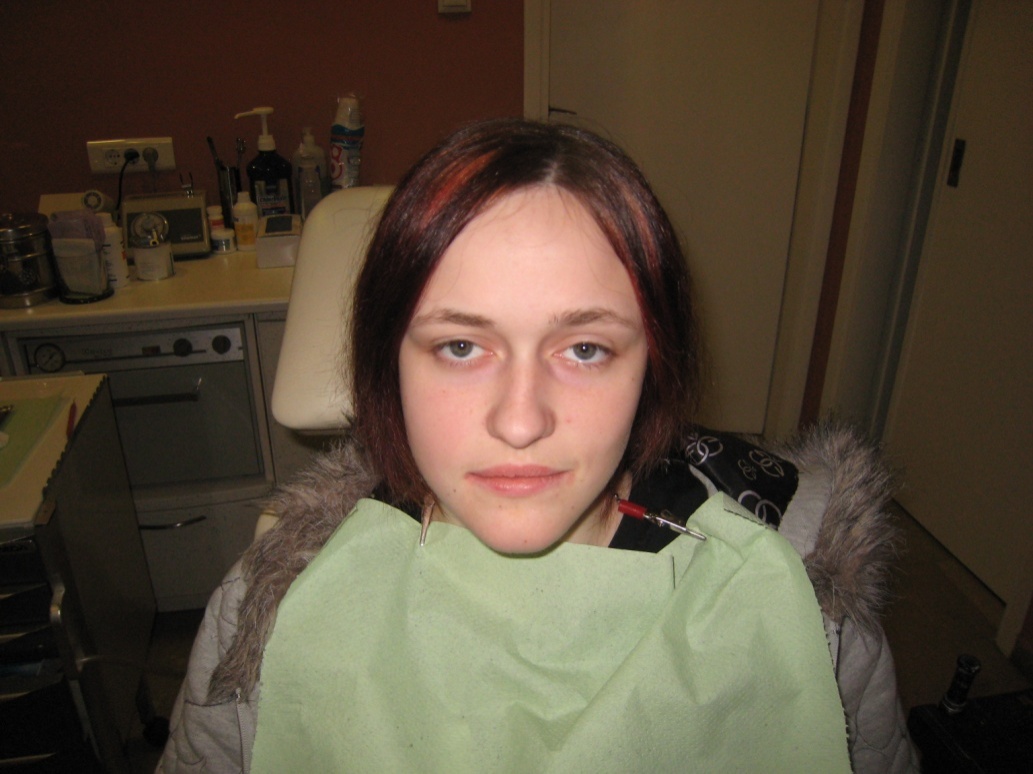 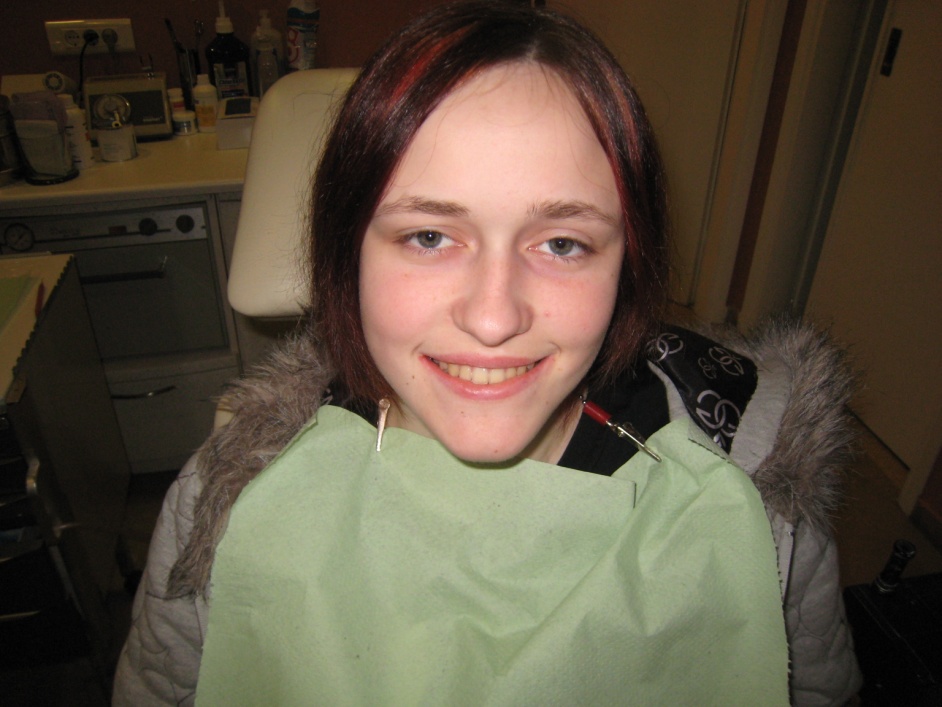 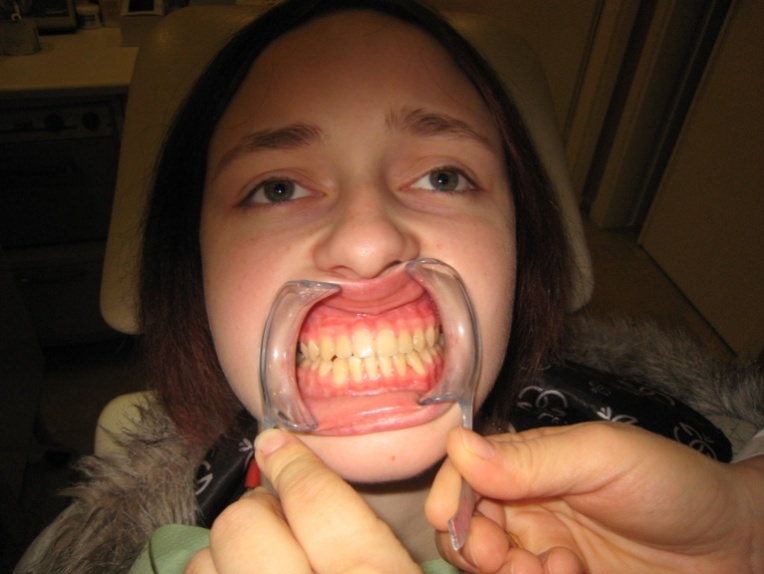 Τελικό αποτέλεσμα
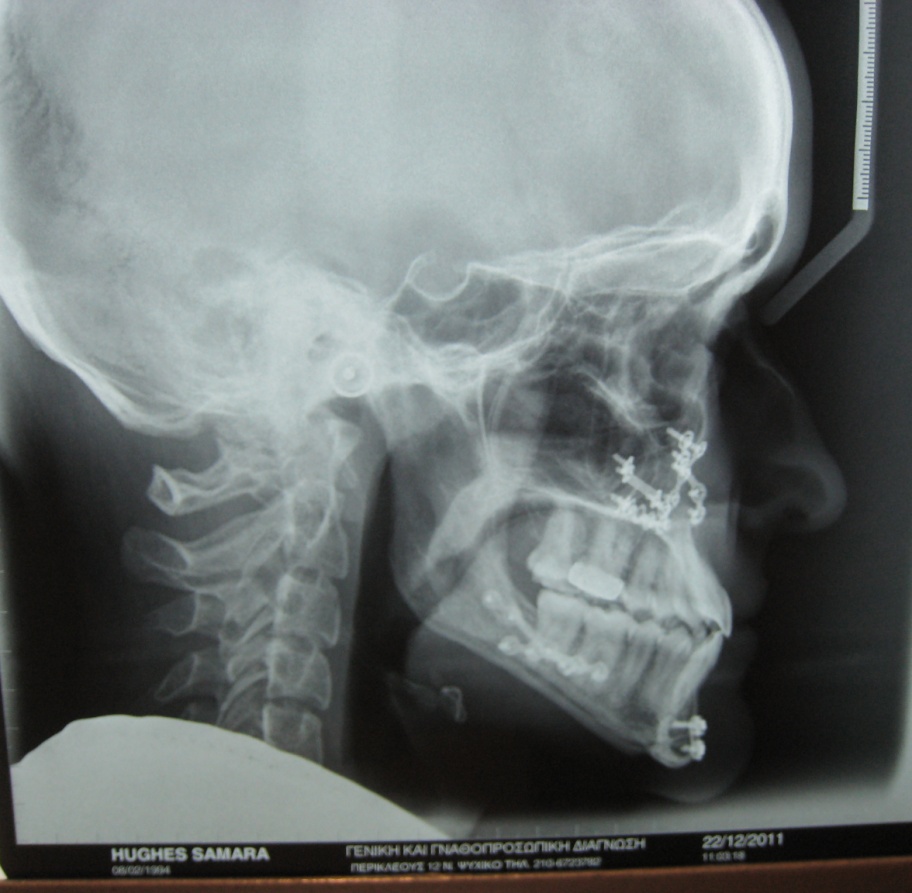 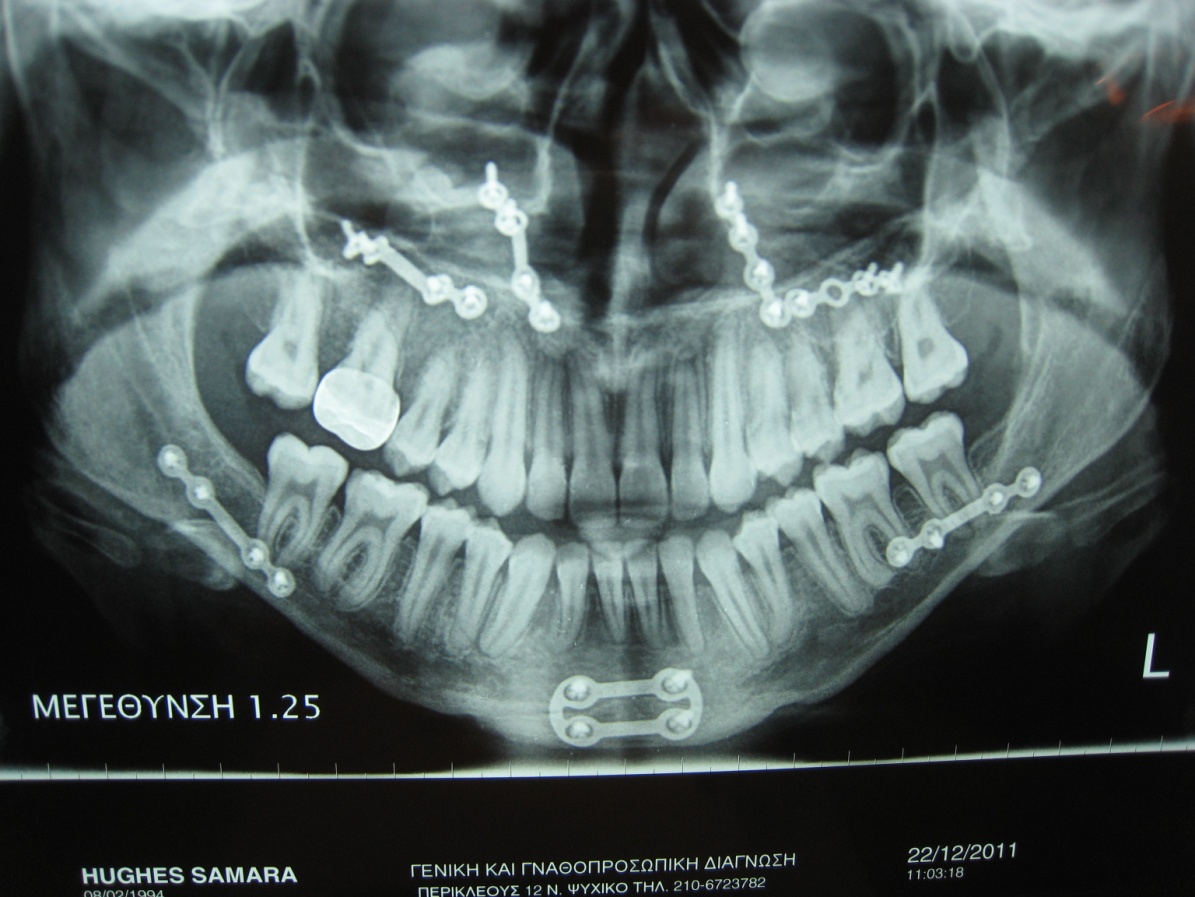 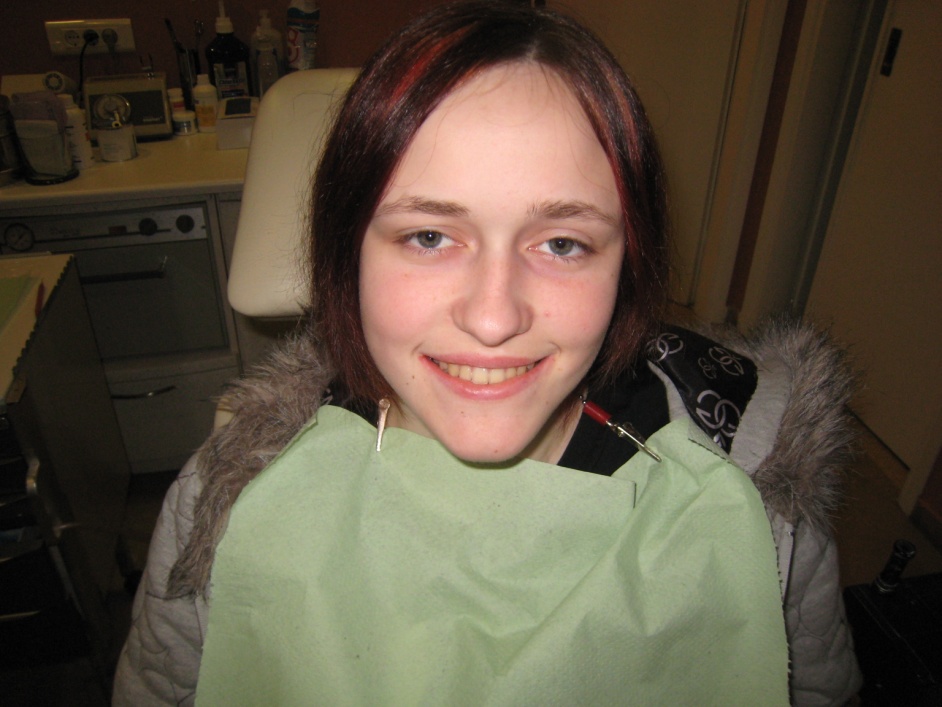 Τελικό αποτέλεσμα, χαμόγελο ικανοποίησης
Ασυμμετρία προσώπου κατά το προσθιο-οπίσθιο επίπεδο 
σε κρανιοπροσωπικά σύνδρομα
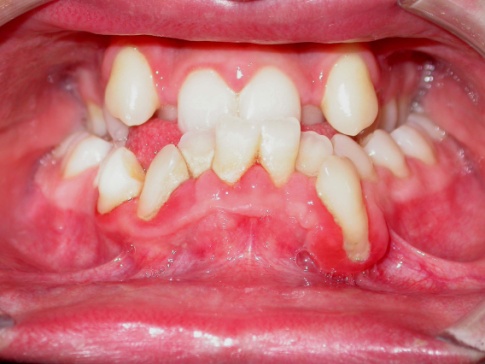 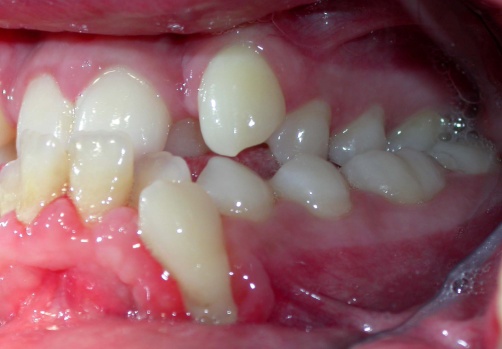 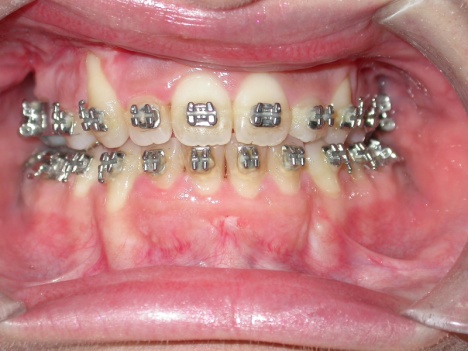 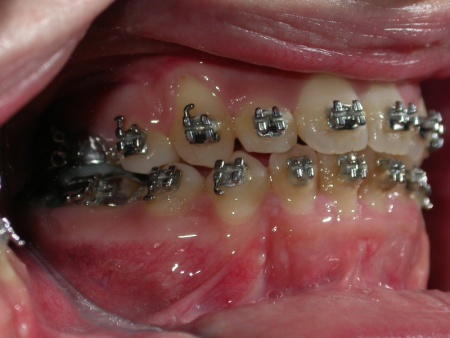 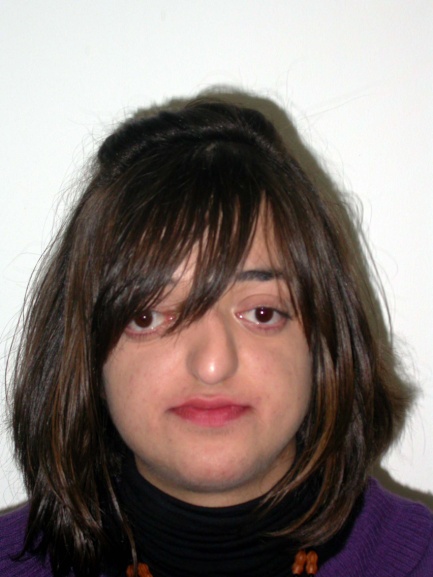 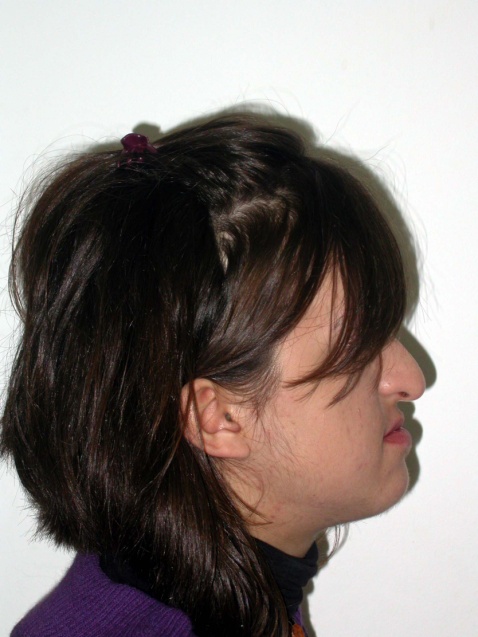 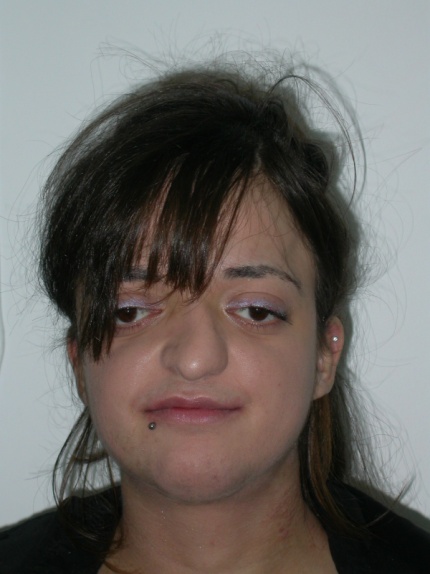 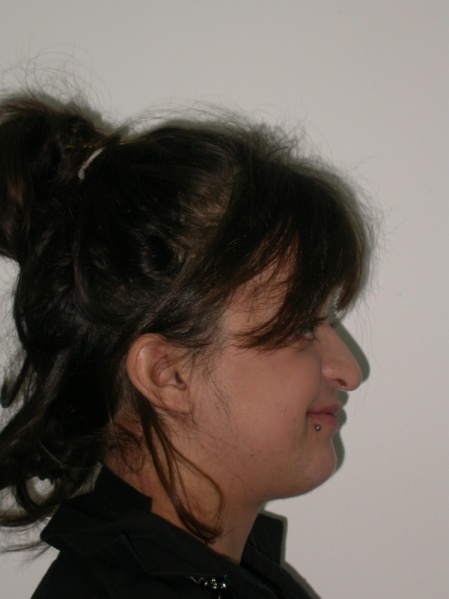 Κορίτσι 17 ετών με σύνδρομο Crouzon.  
Προ – και μετεγχειρητικές εικόνες. Θα ακολουθήσει ρινοπλαστική
Ορθοδοντικός Π. Πάνος
Ασυμμετρίες προσώπου 
κατά το οριζόντιο επίπεδο
Ασυμμετρία προσώπου
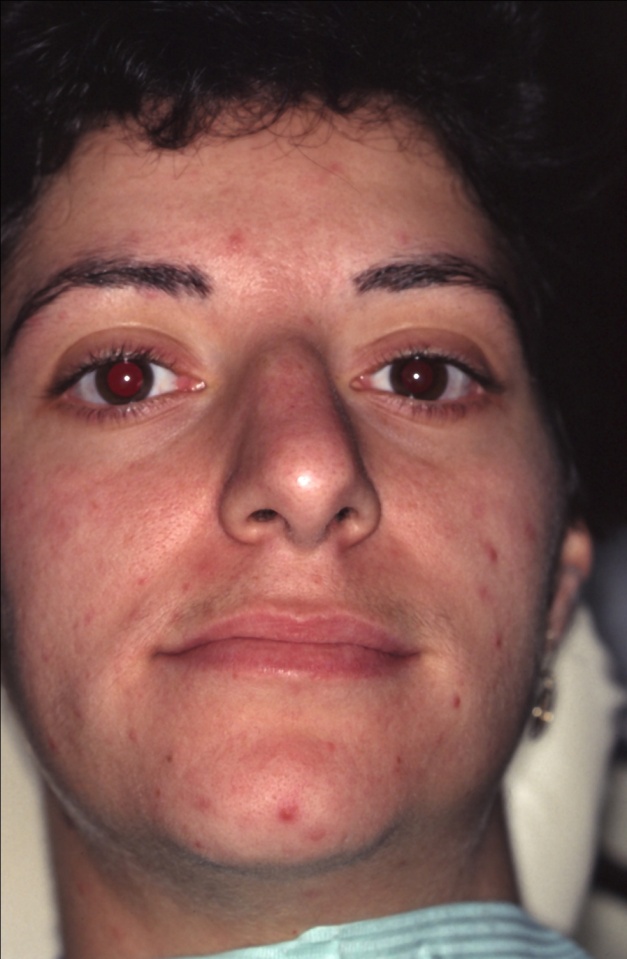 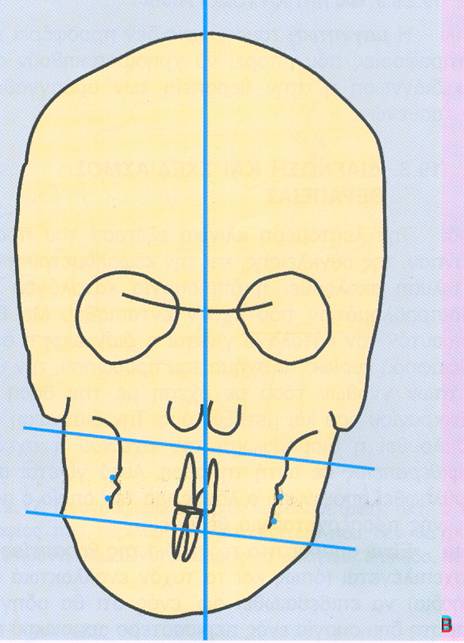 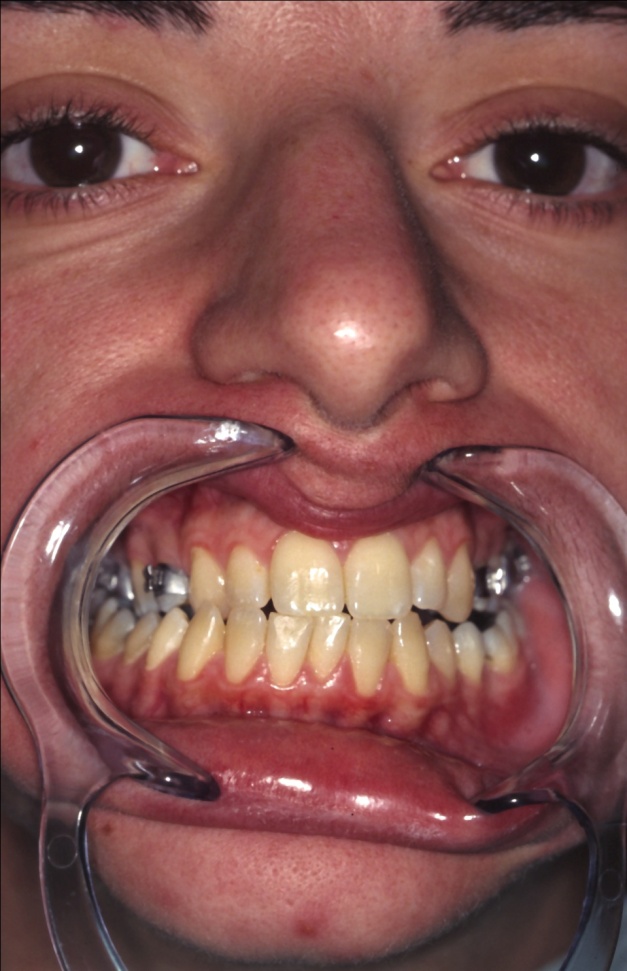 Νέα 23 ετών
Επιλέχθηκε η αντιμετώπιση σε 2 χειρουργικές φάσεις με ταχεία έκπτυξη (διεύρυνση) υπερώας για διόρθωση της σταυροειδούς σύγκλεισης και στη συνέχεια οβελιαία οστεοτομία κάτω γνάθου
Ορθοδοντικός Δ. Καρδαρά
Ταχεία έκπτυξη υπερώας (rapid palatal expansion)
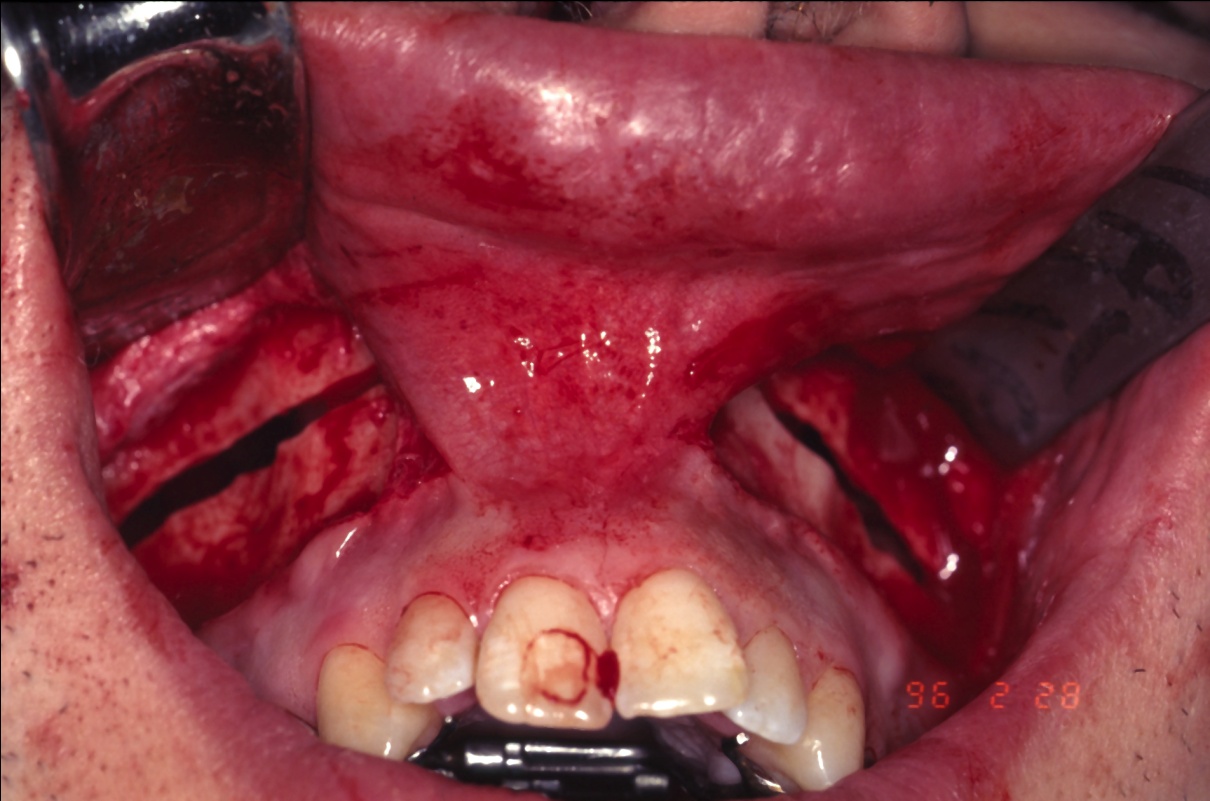 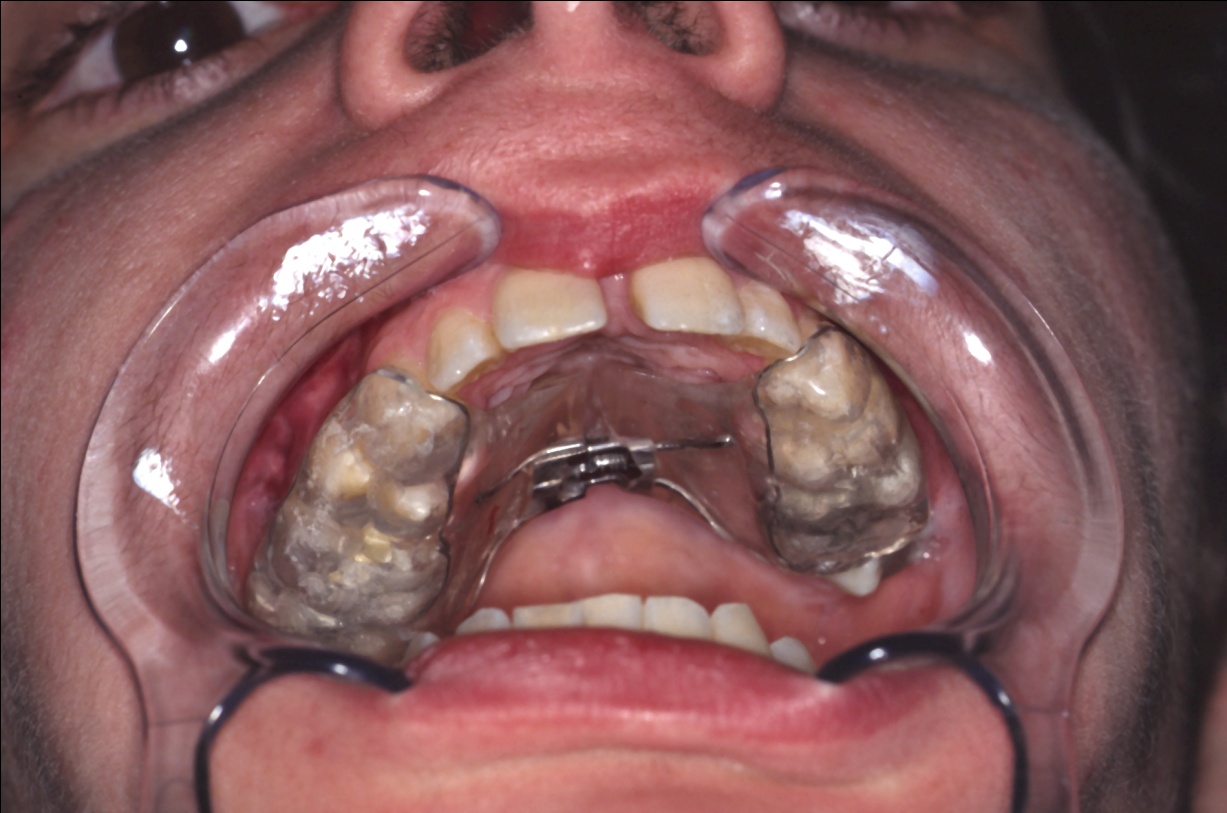 Οριζόντια οστεοτομία άνω γνάθου, χρήση συσκευής διεύρυνσης άνω γνάθου τύπου  Hirax
Αποτέλεσμα διεύρυνσης, ακολουθεί ορθοδοντική διευθέτηση (alignment)
Αποτέλεσμα συνδυασμένης Ορθοδοντικής θεραπείας
& Χειρουργικής διεύρυνσης της άνω γνάθου. 
Θα ακολουθήσει οβελιαία οστεοτομία κλάδων κάτω γνάθου
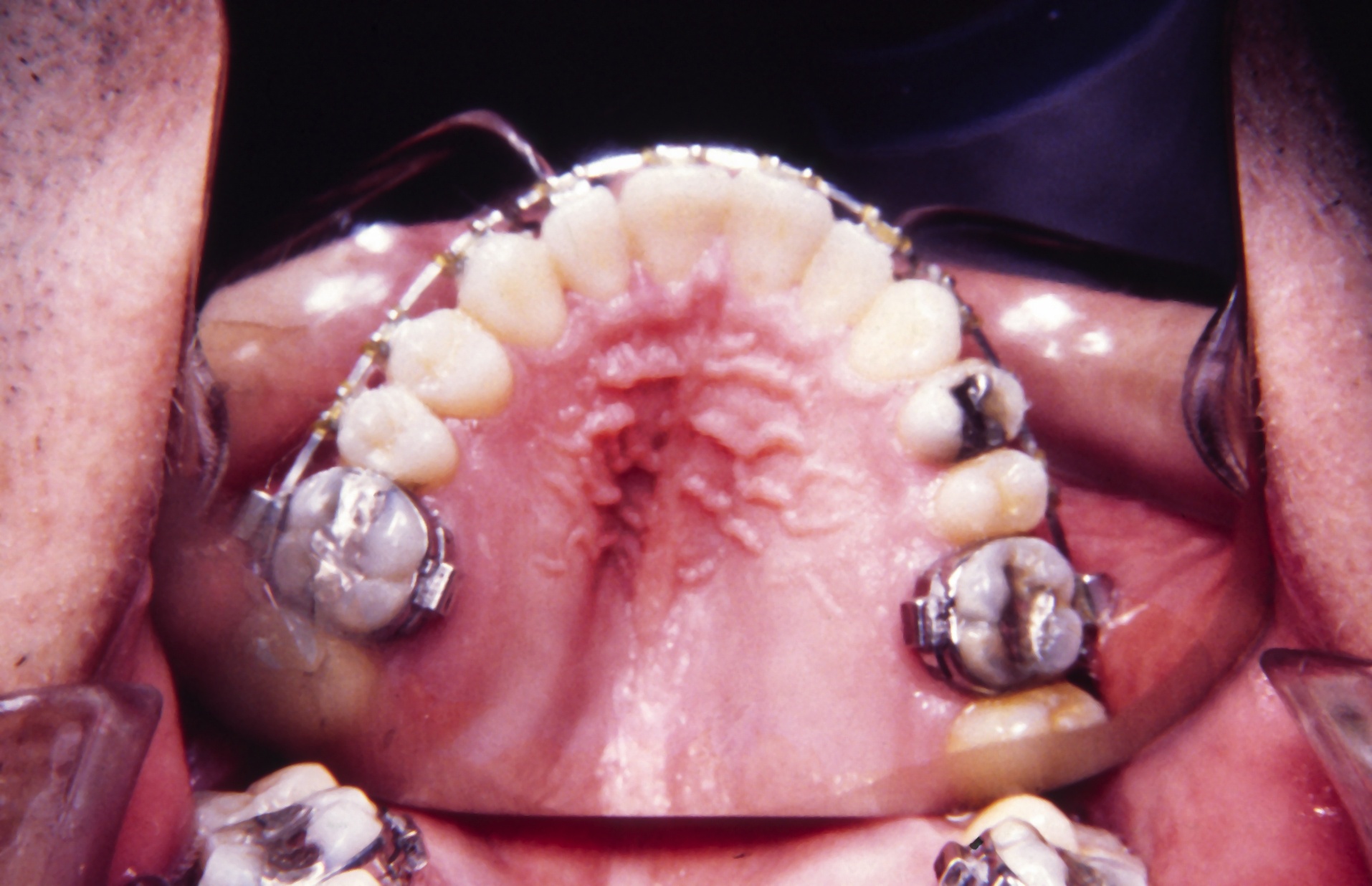 Τελικό αποτέλεσμα
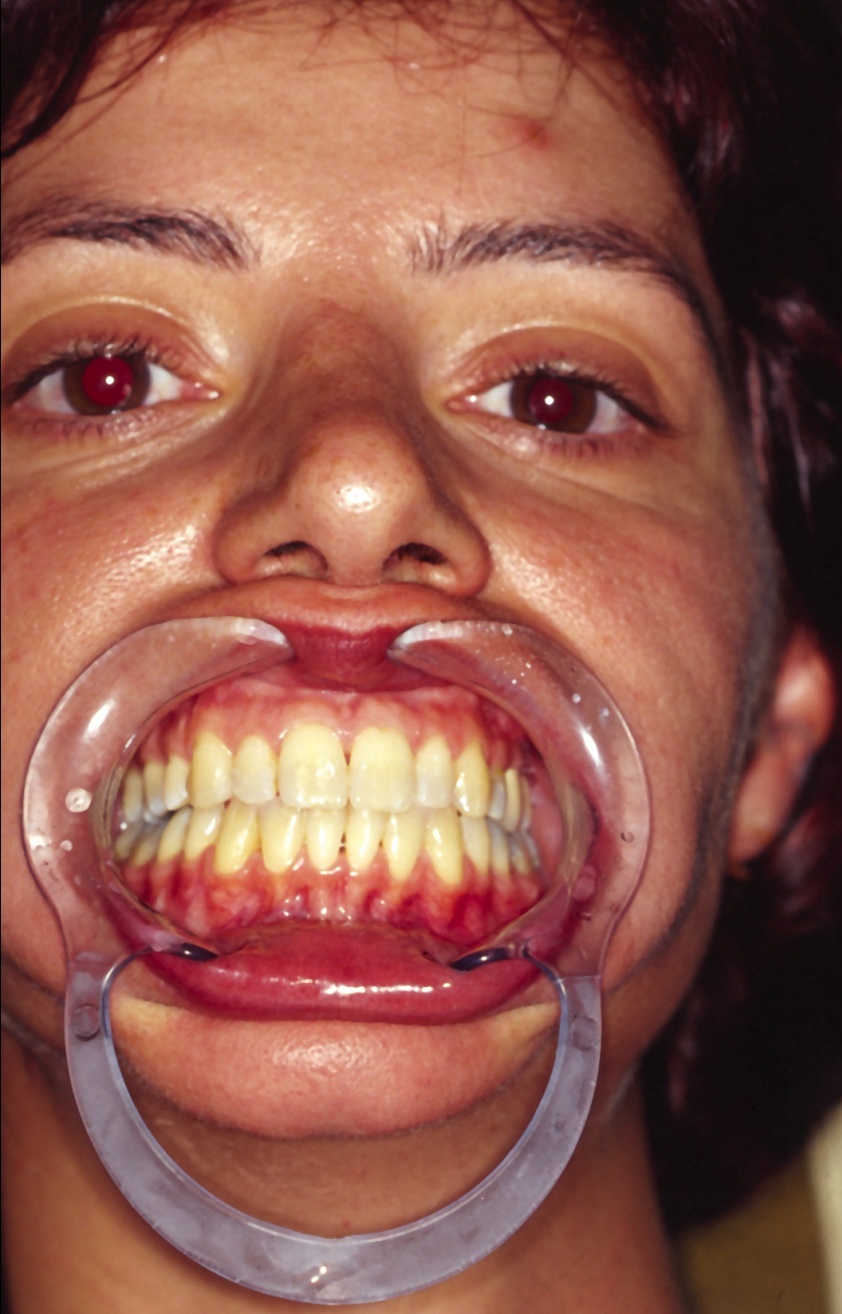 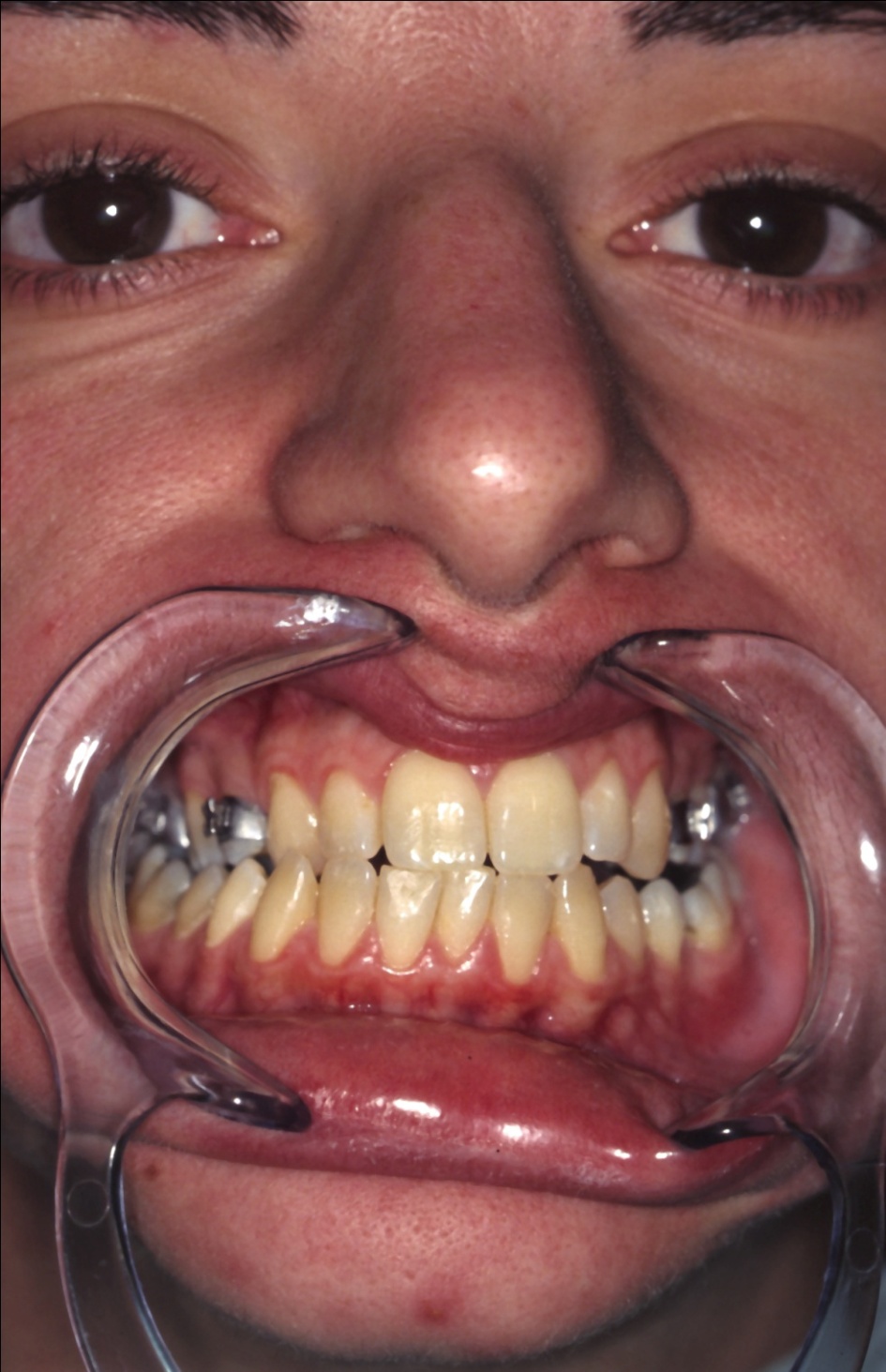 Προ – και μετεγχειρητική κατά μέτωπο εικόνα
Τελικό αποτέλεσμα στο πλάγιο επίπεδο
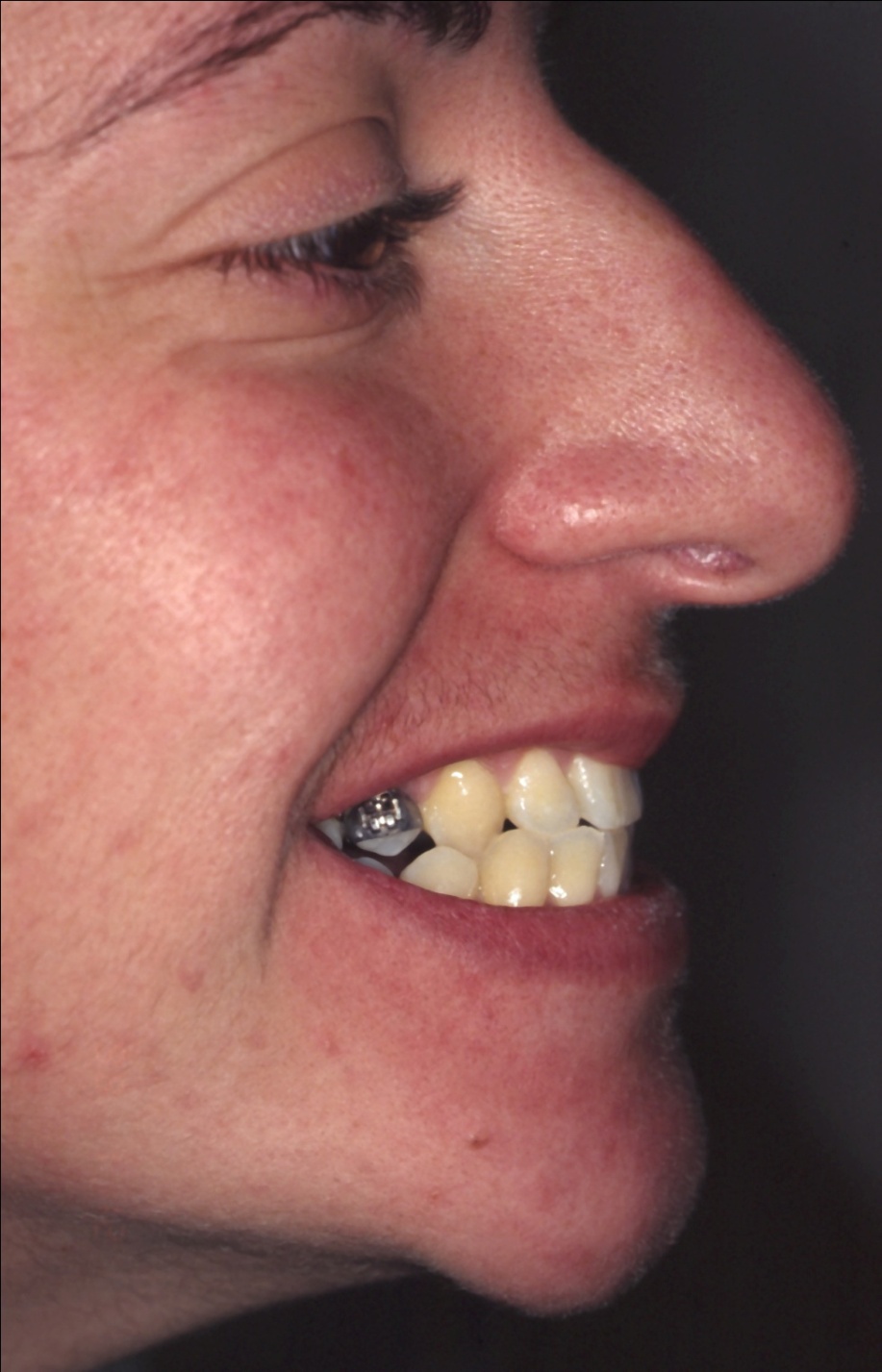 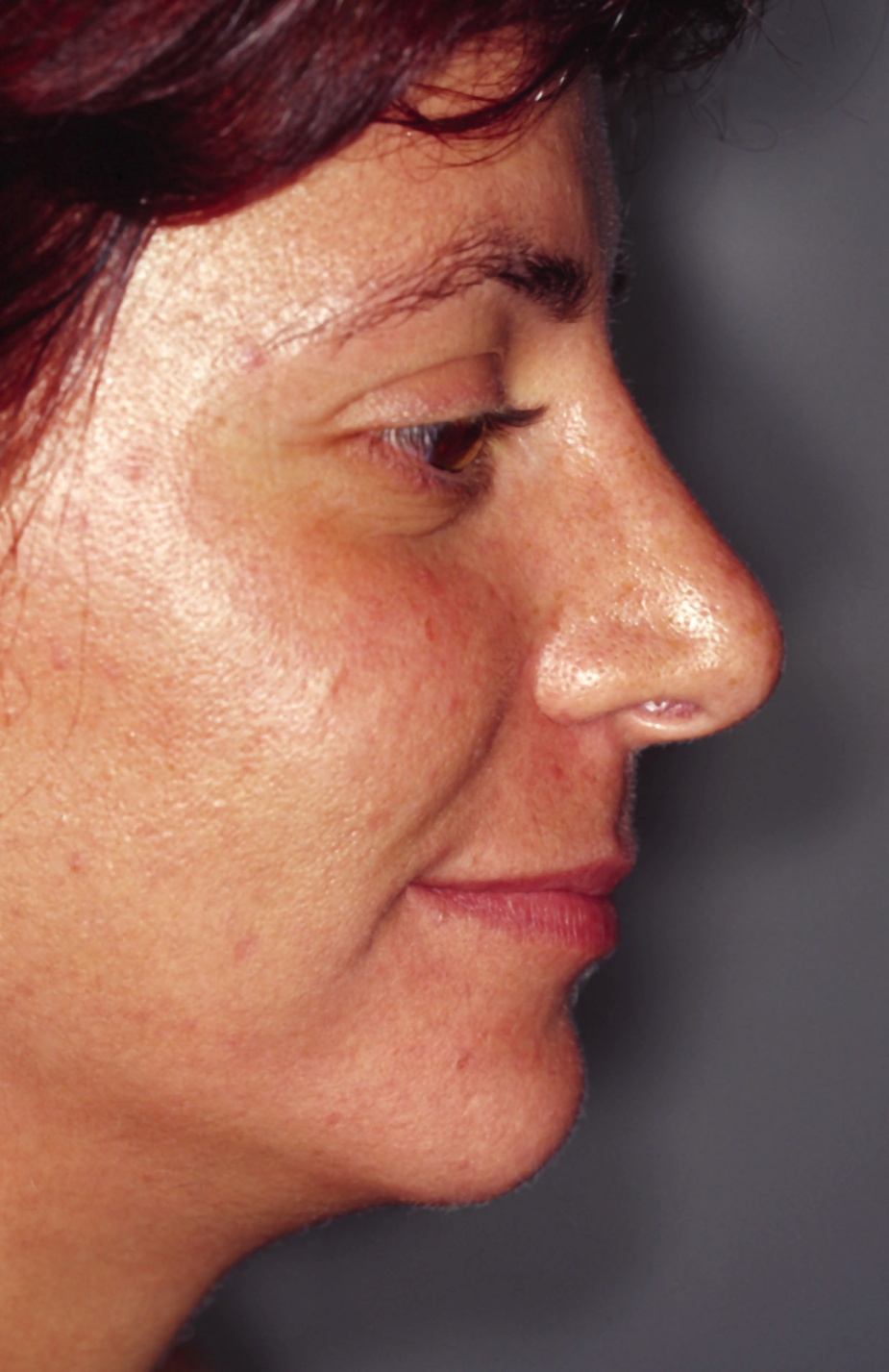 Προ – και μετεγχειρητική πλάγια εικόνα. 
Μετά την 2η επέμβαση ακολούθησε ρινοπλαστική
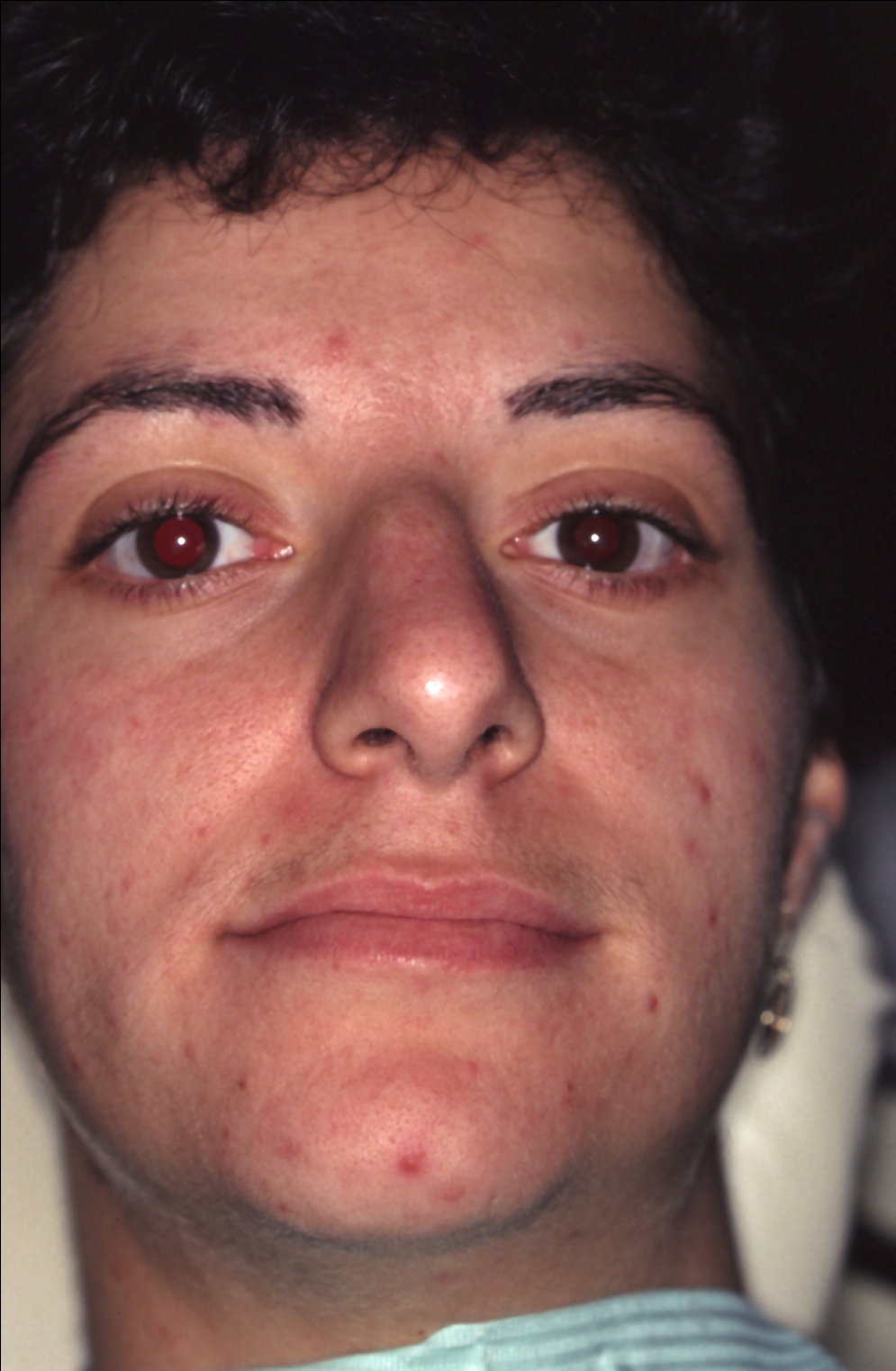 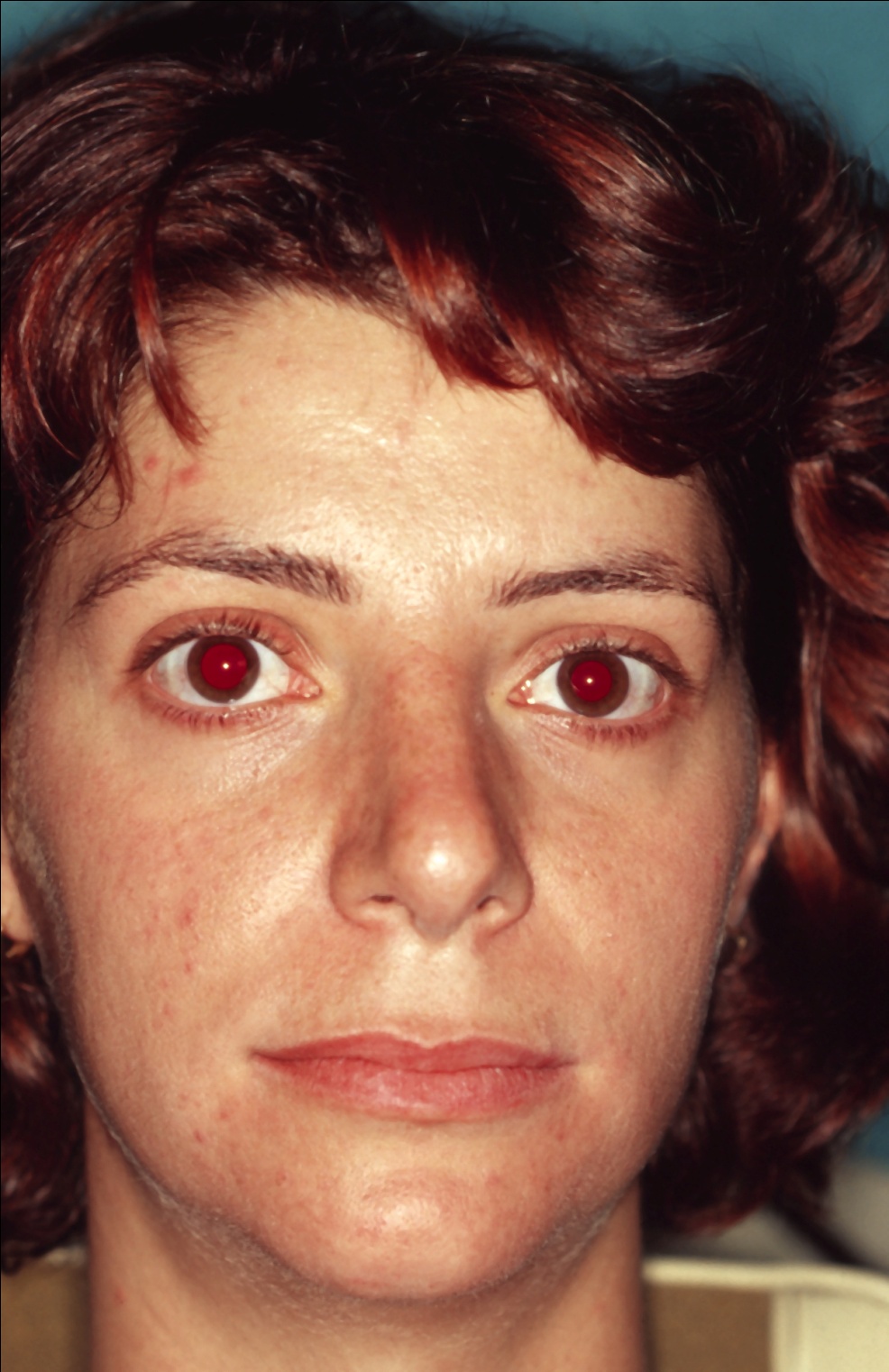 Προ – και μετεγχειρητική κατά μέτωπο εικόνα
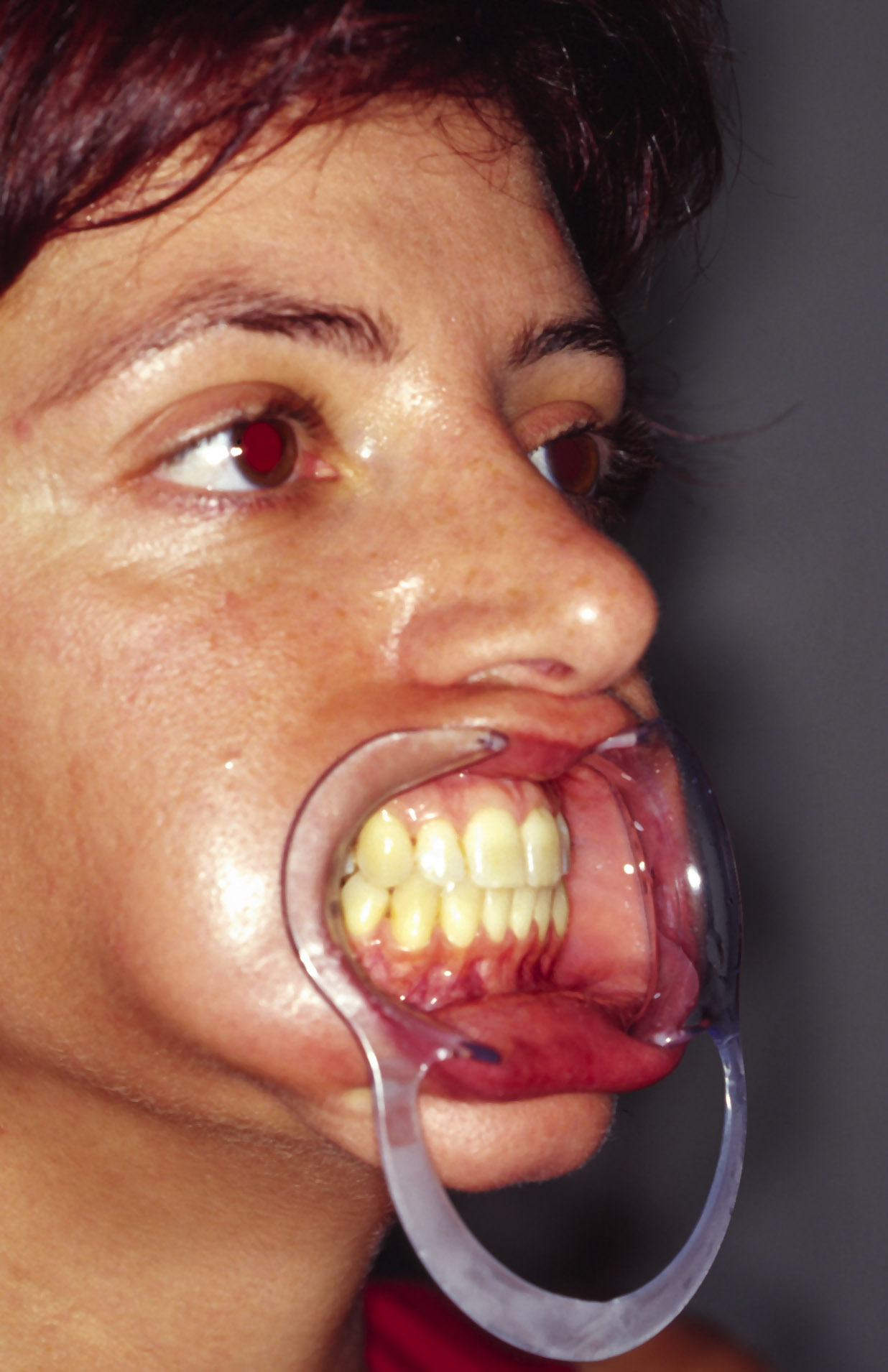 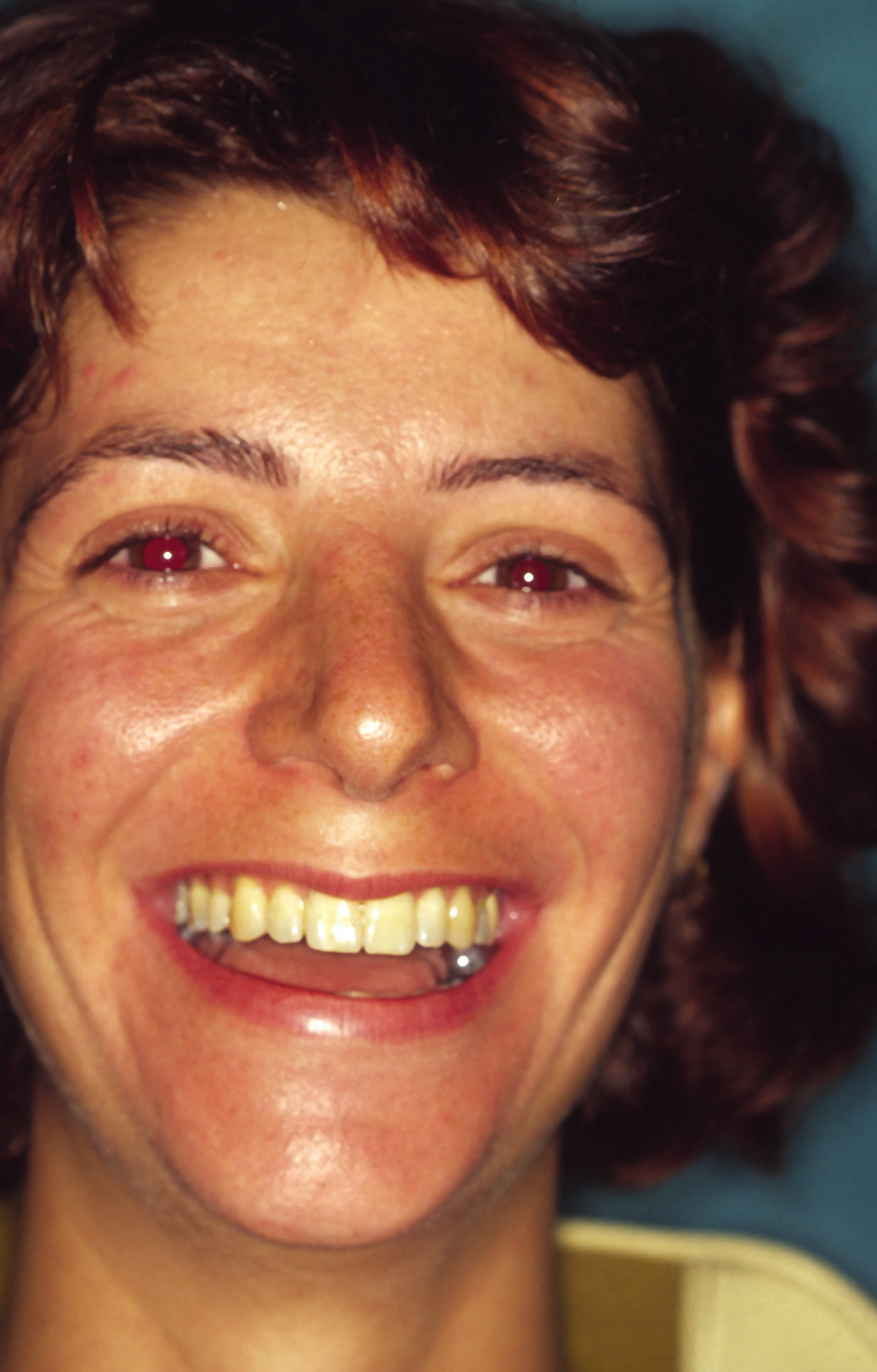 Τελικό αποτέλεσμα, χαμόγελο ικανοποίησης
Ασυμμετρία προσώπου
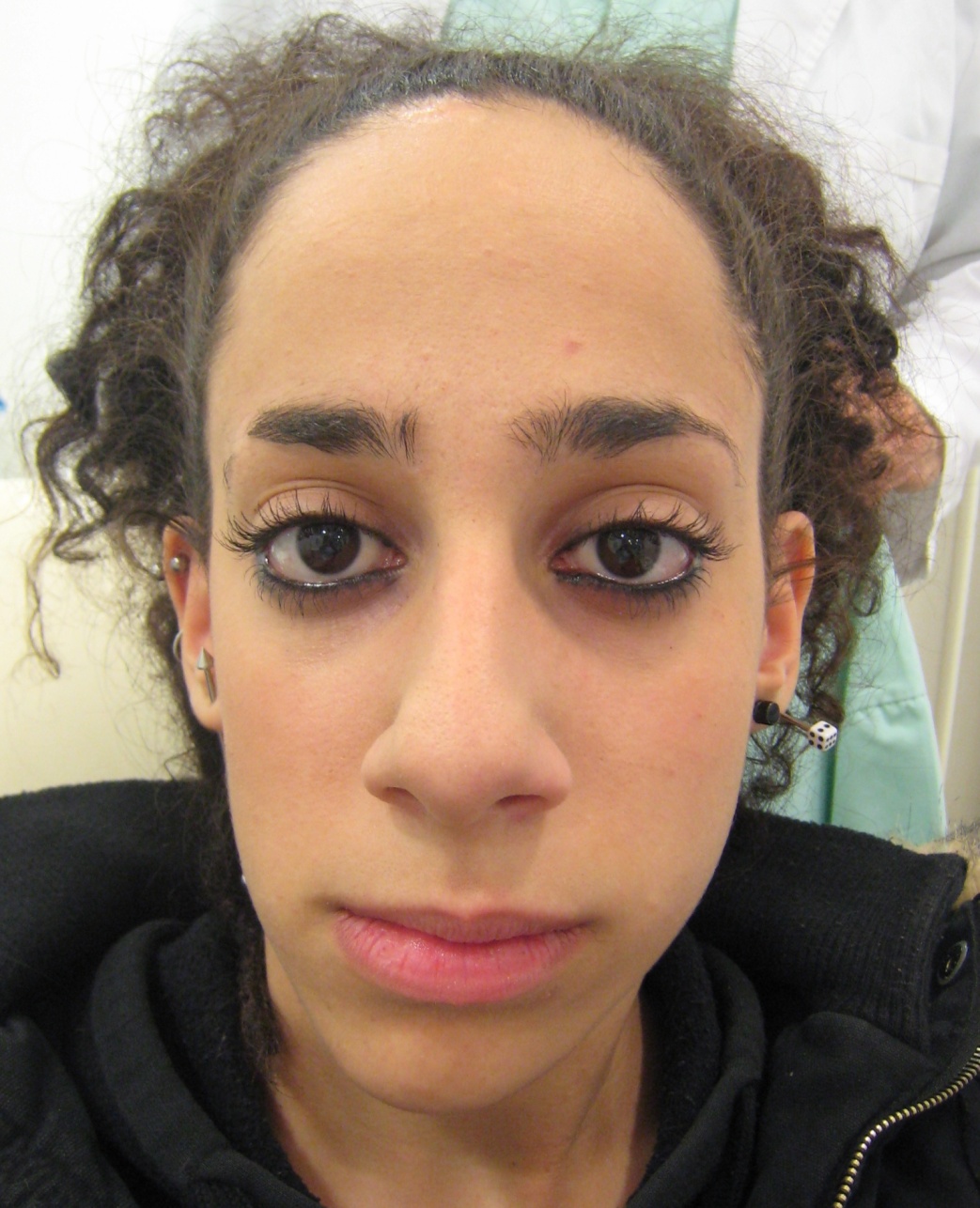 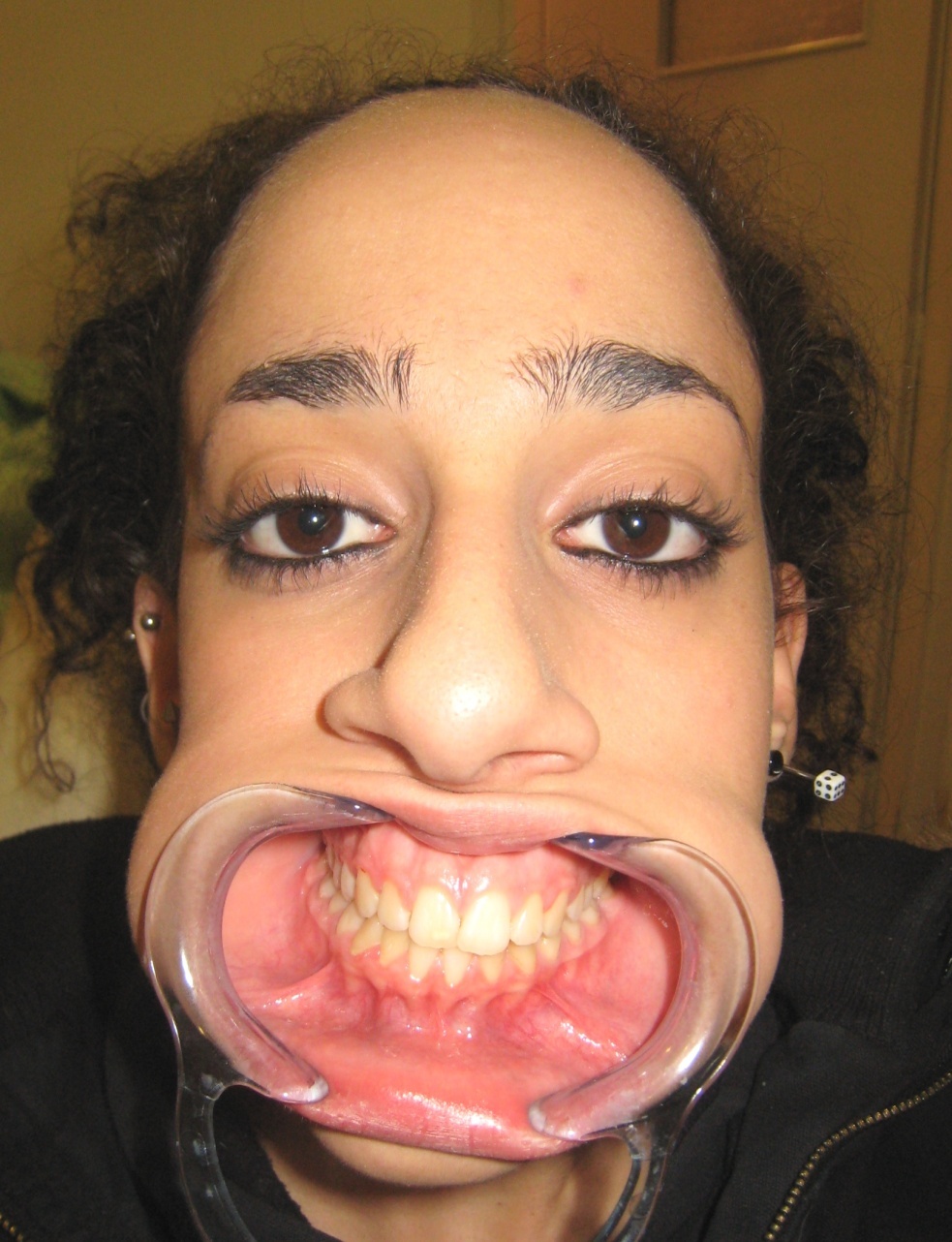 Νέα 17 ετών
Lefort I οστεοτομία άνω γνάθου με πρόβλεψη οστεκτομής στην πλευρά 
που εμφανίζει περίσσεια, ώστε να επιτευχθεί «οριζοντιοποίηση» της άνω γνάθου.
Η ανεύρεση της ορθής θέσης διευκολύνεται από την κατασκευή του ενδιάμεσου νάρθηκα. 
Η περίπτωση ολοκληρώνεται με οβελιαία οστεοτομία κάτω γνάθου.
Η ακριβής οδοντική συγκλεισιακή σχέση διευκολύνεται 
από την κατασκευή του τελικού νάρθηκα.
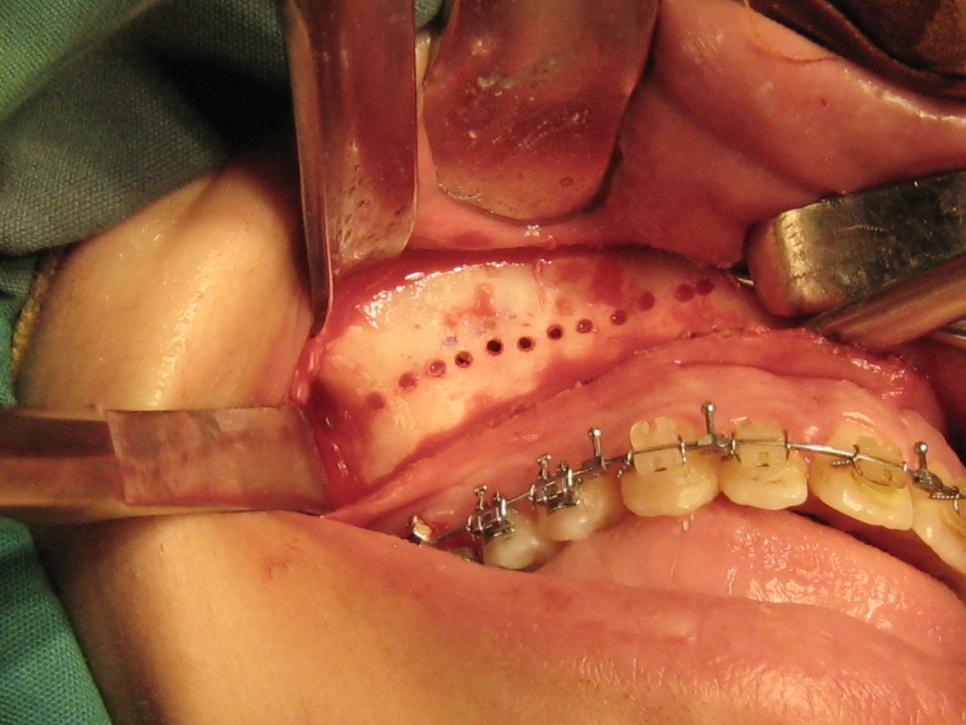 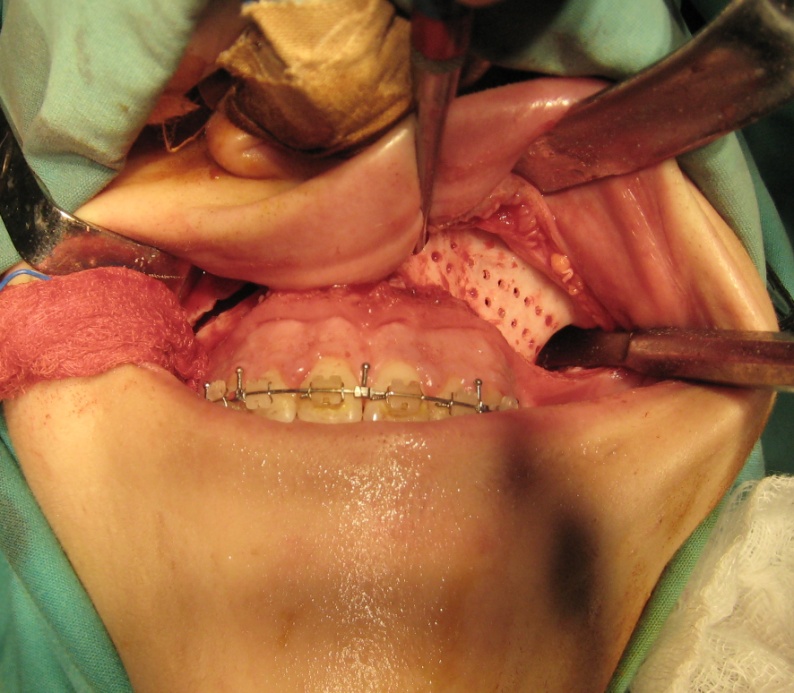 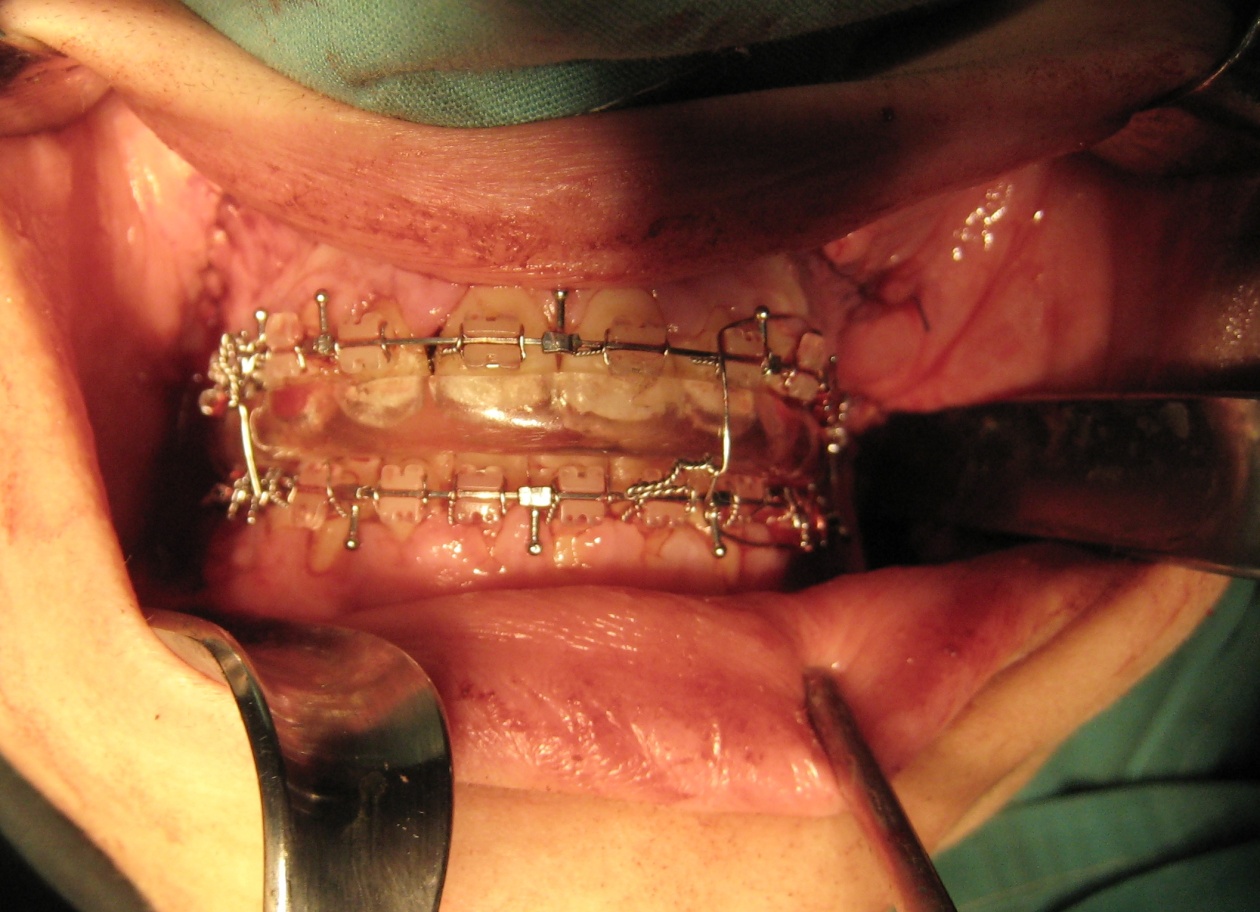 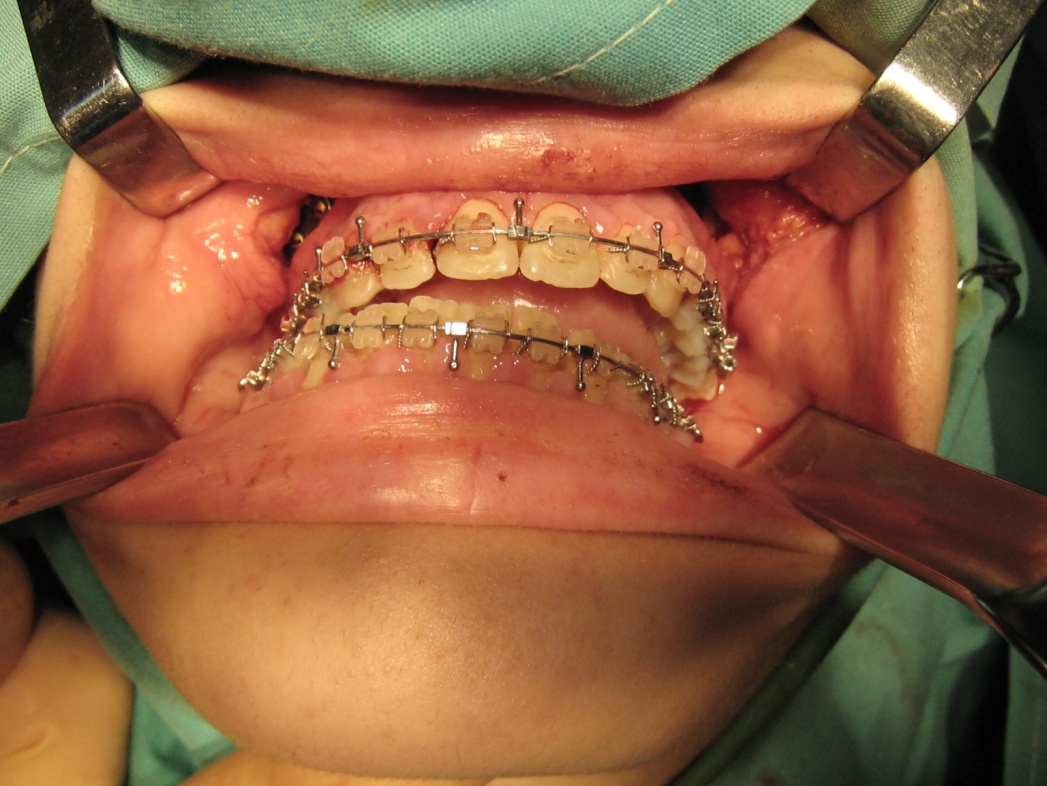 Ορθοδοντικός  Α. Αθανασίου
Τελικό αποτέλεσμα
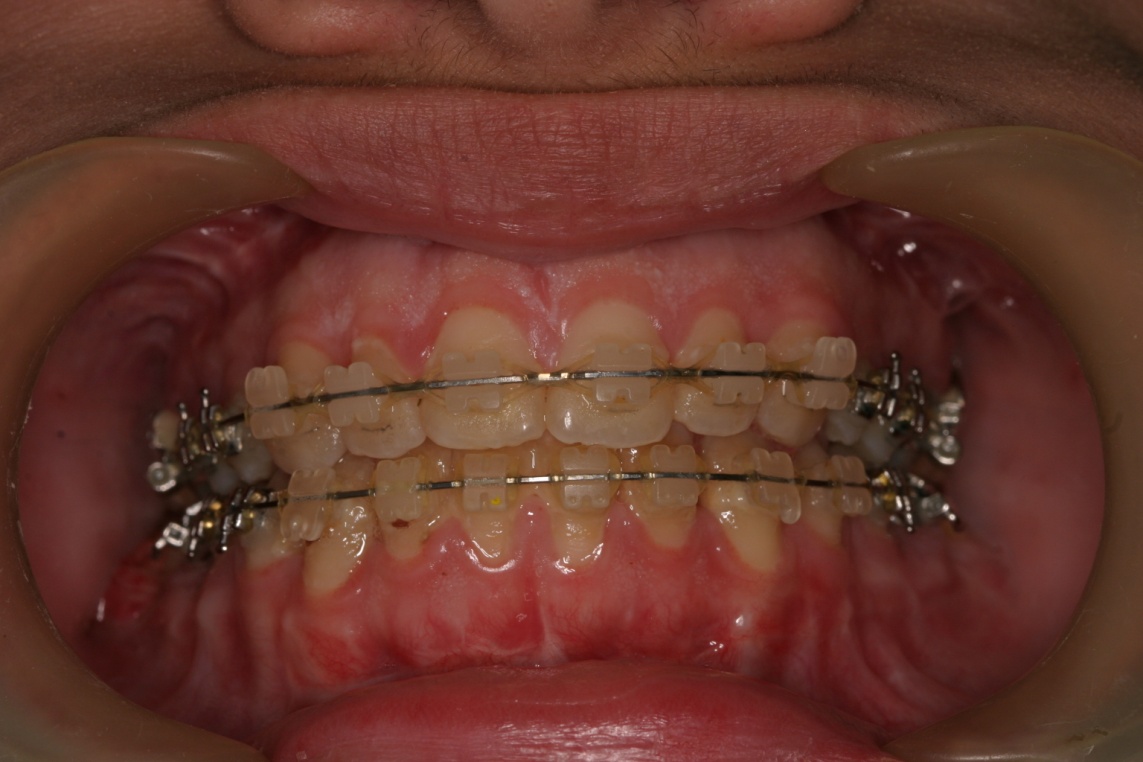 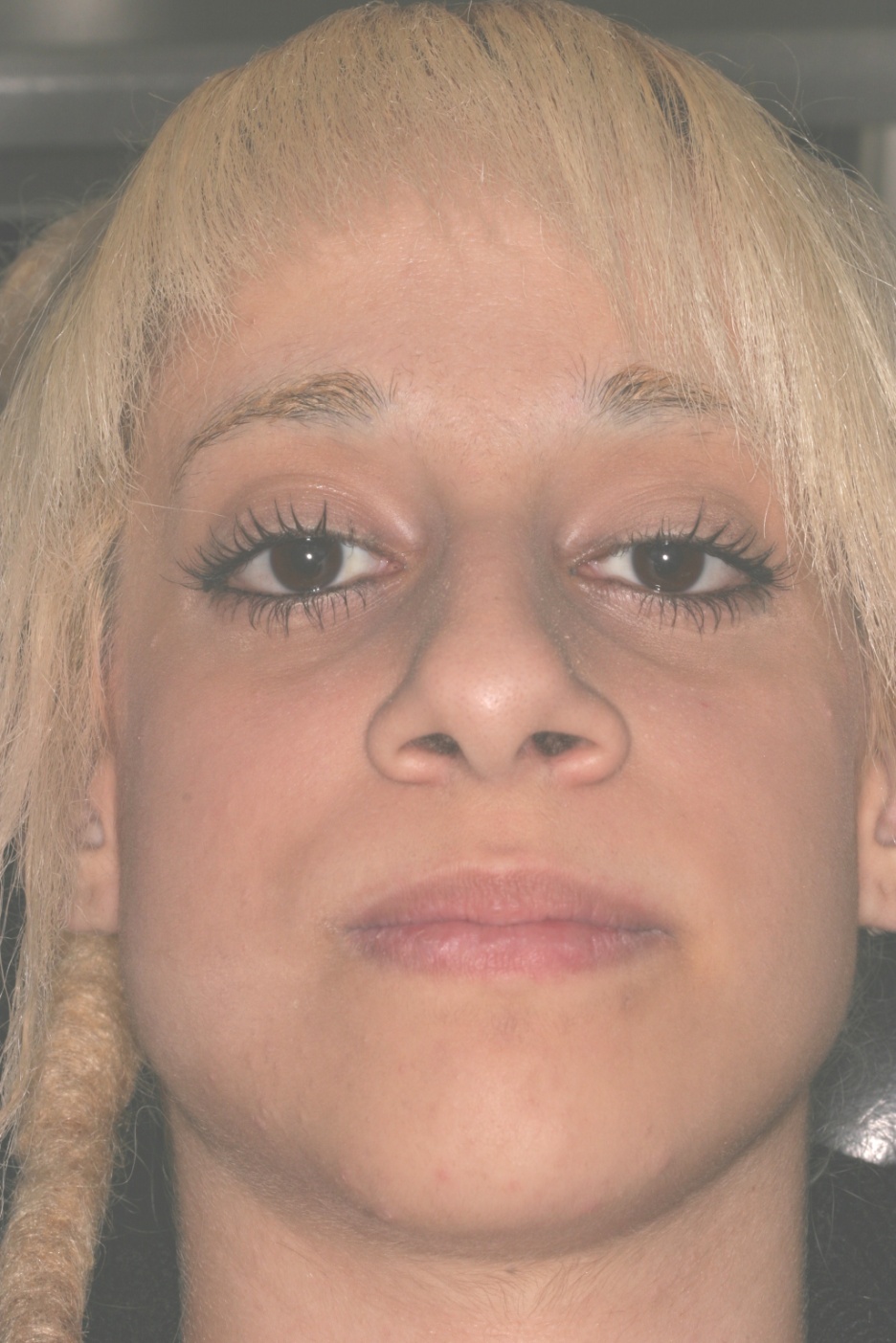 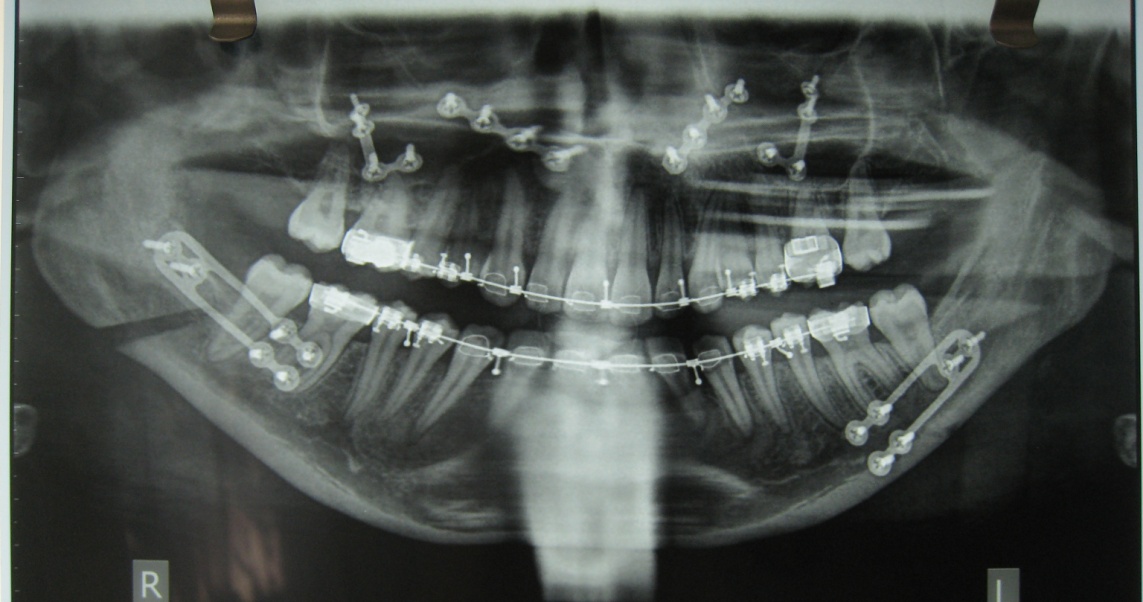 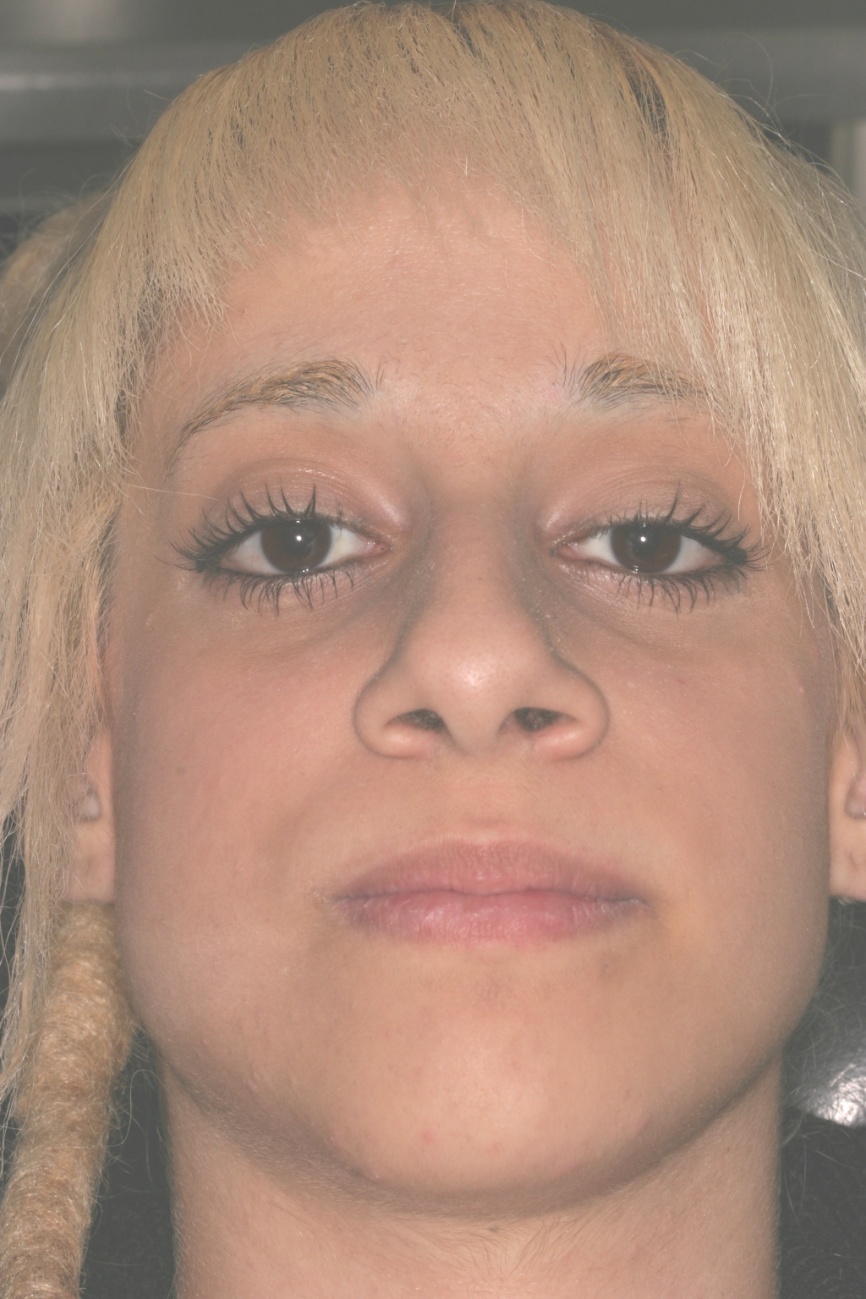 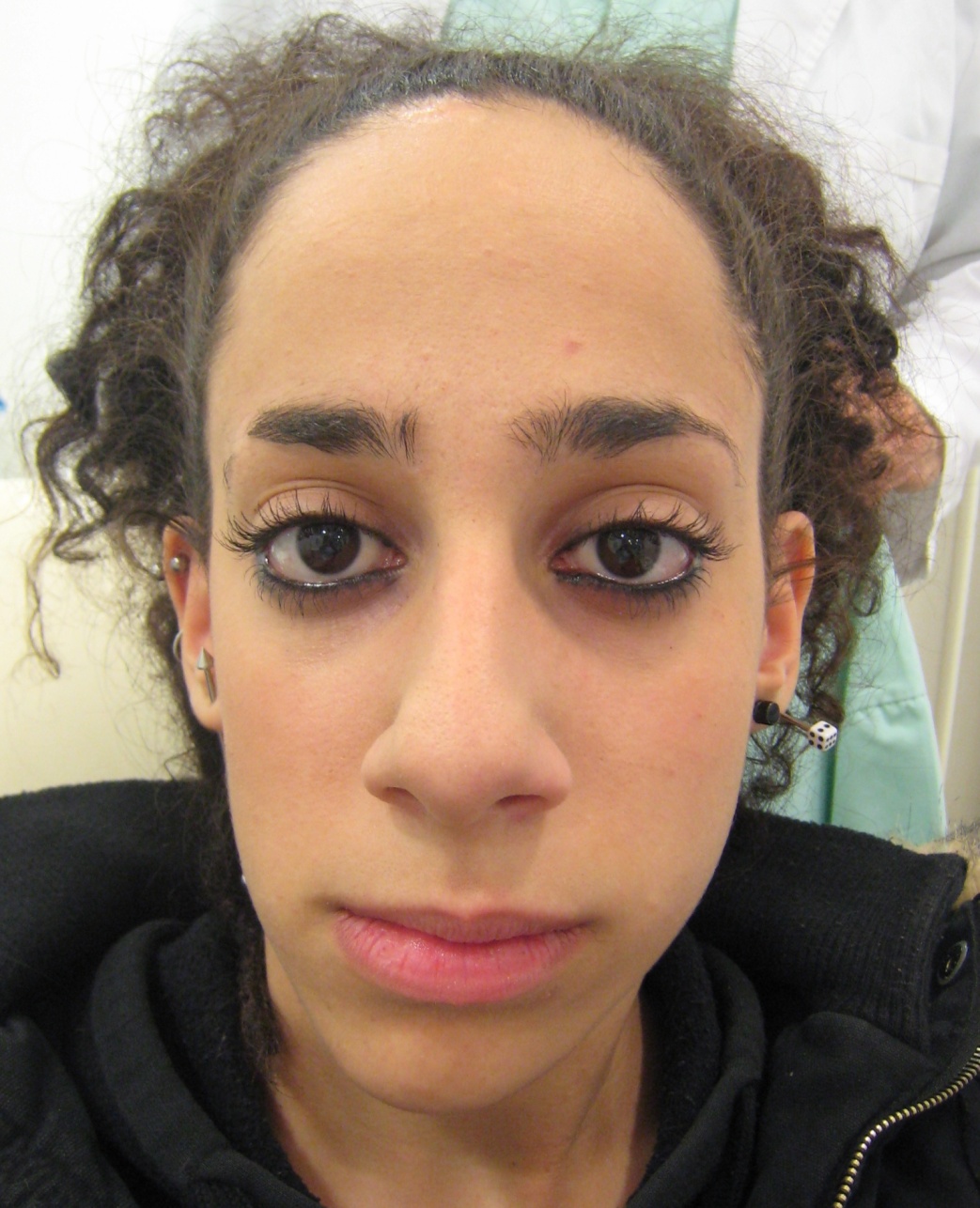 Προ – και μετεγχειρητική κατά μέτωπο εικόνα
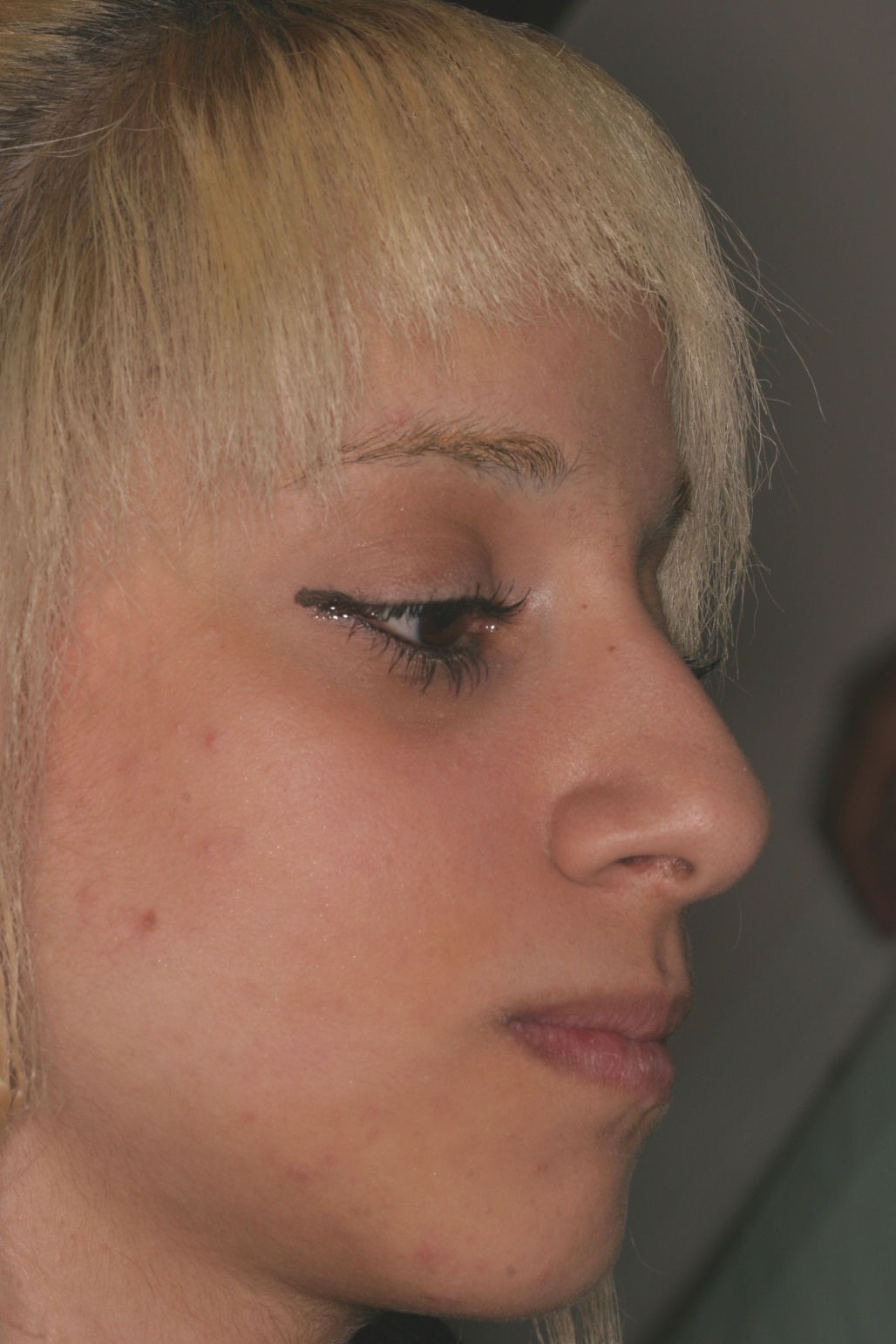 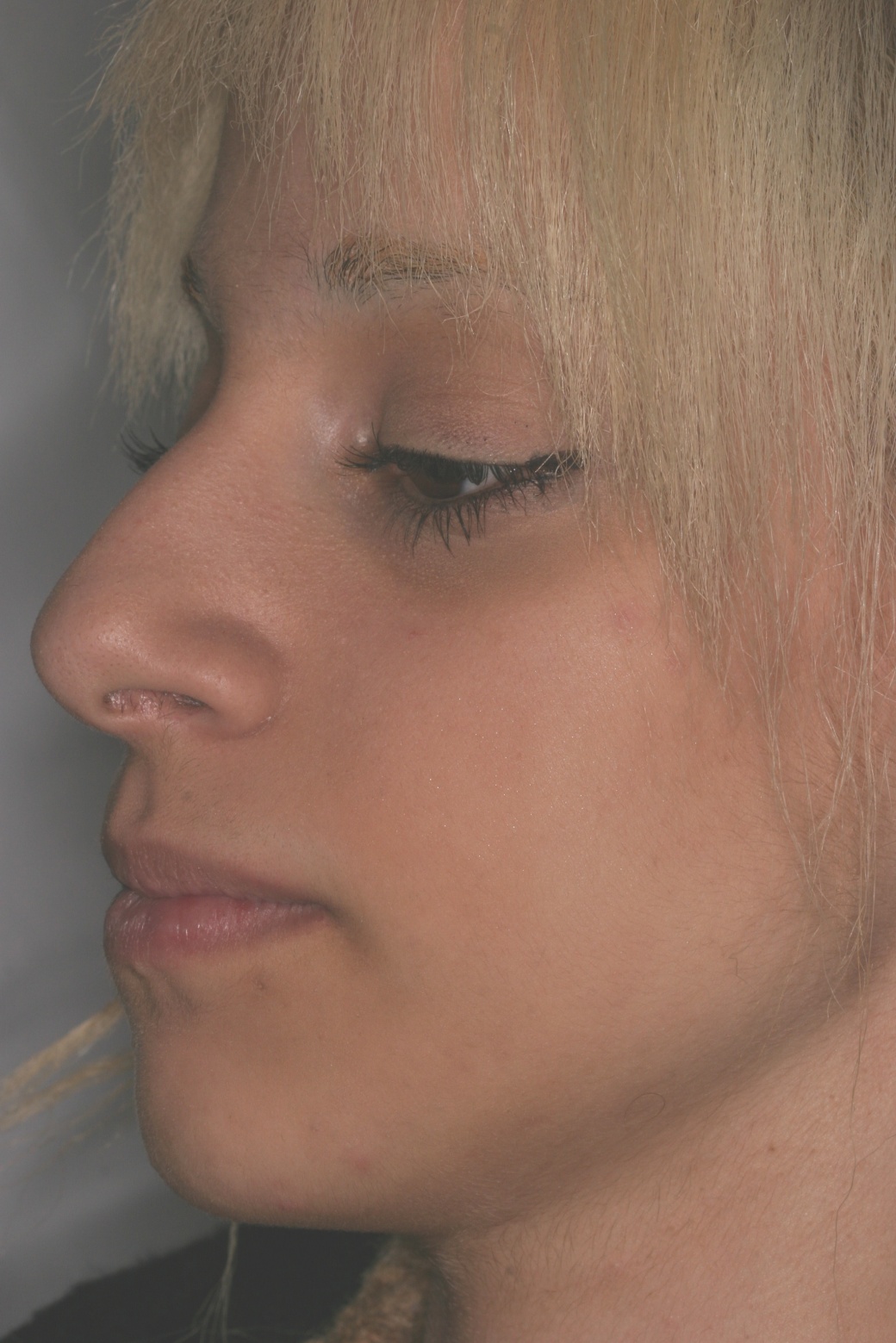 Ασυμμετρία προσώπου σε έδαφος σχιστιών
Κορίτσι 17 ετών ύστερα από επιτυχή σύγκλειση του στοματορινικού συριγγίου, με άνω υπογναθισμό
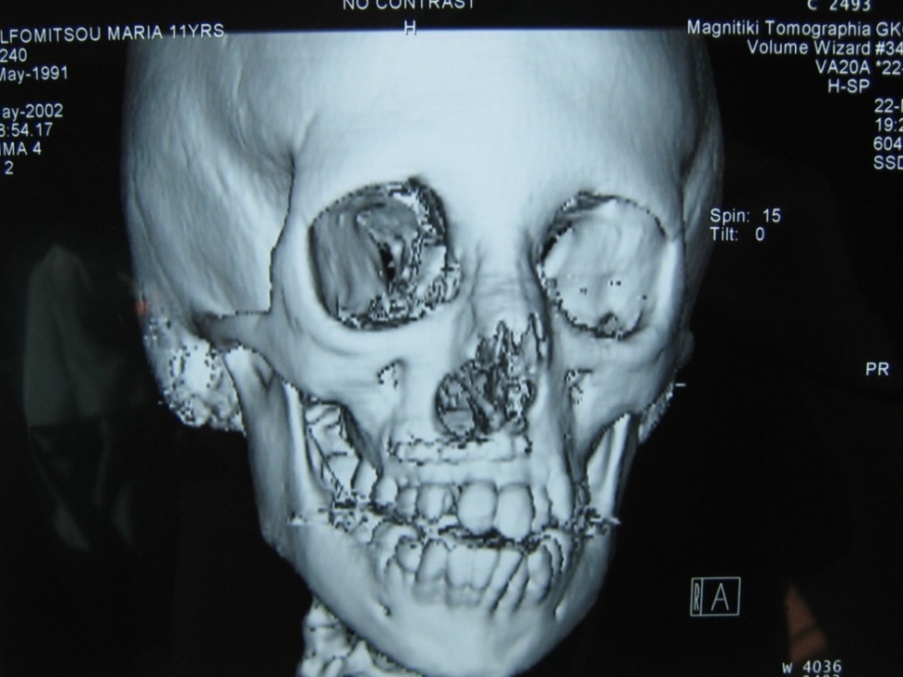 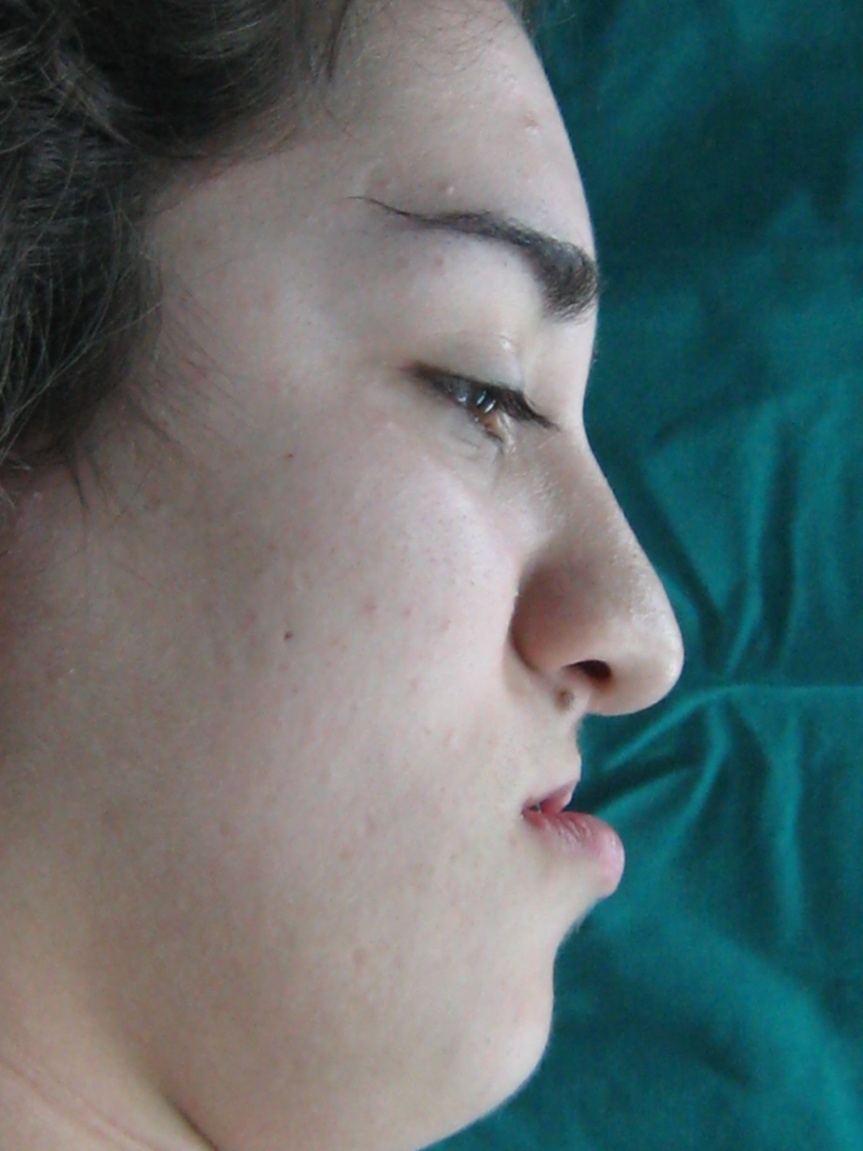 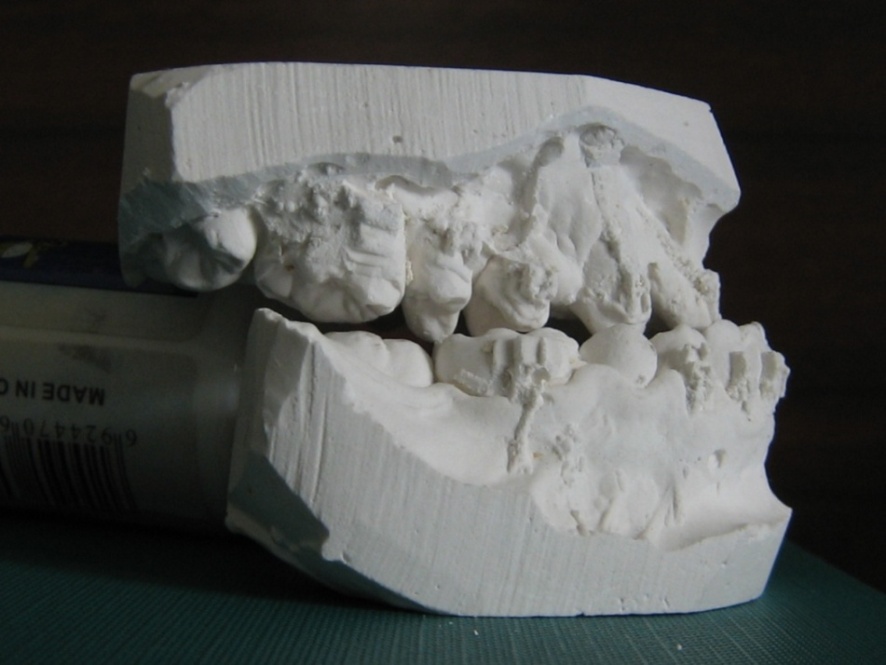 [Speaker Notes: Κορίτσι 17 ετών ύστερα από επιτυχή σύγκλειση του στοματορινικού συριγγίου, με άνω υπογναθισμό]
Κορίτσι 17 ετών ύστερα από επιτυχή σύγκλειση του στοματορινικού συριγγίου, με άνω υπογναθισμό
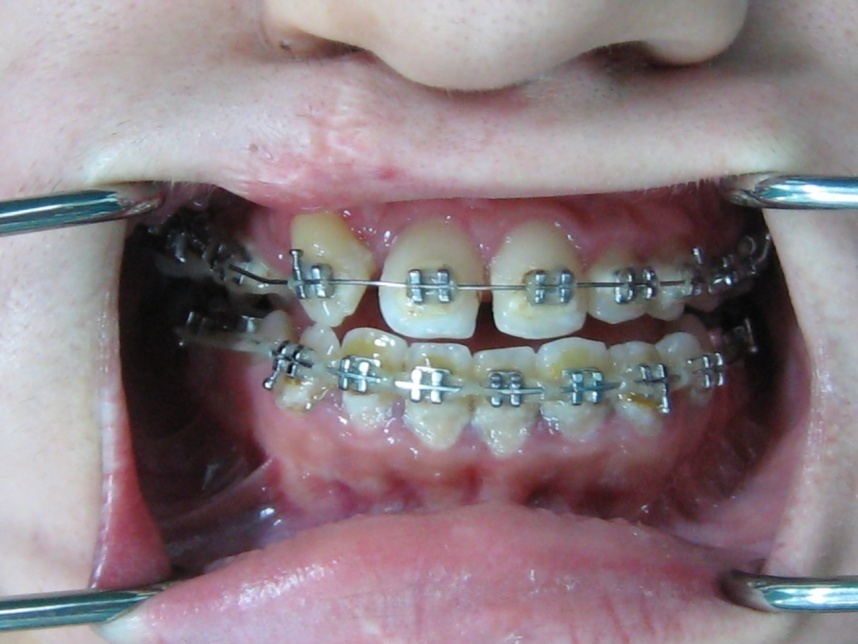 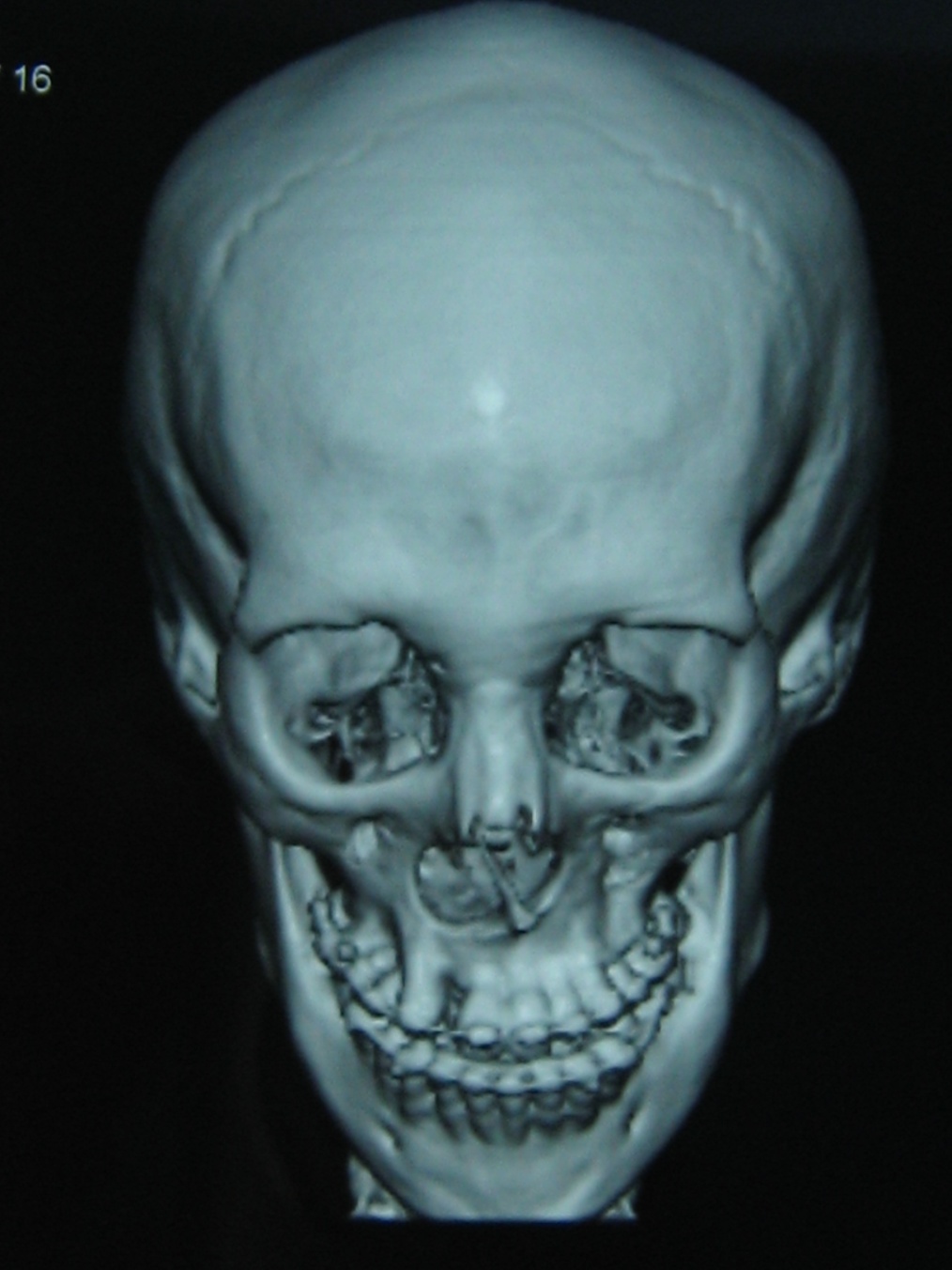 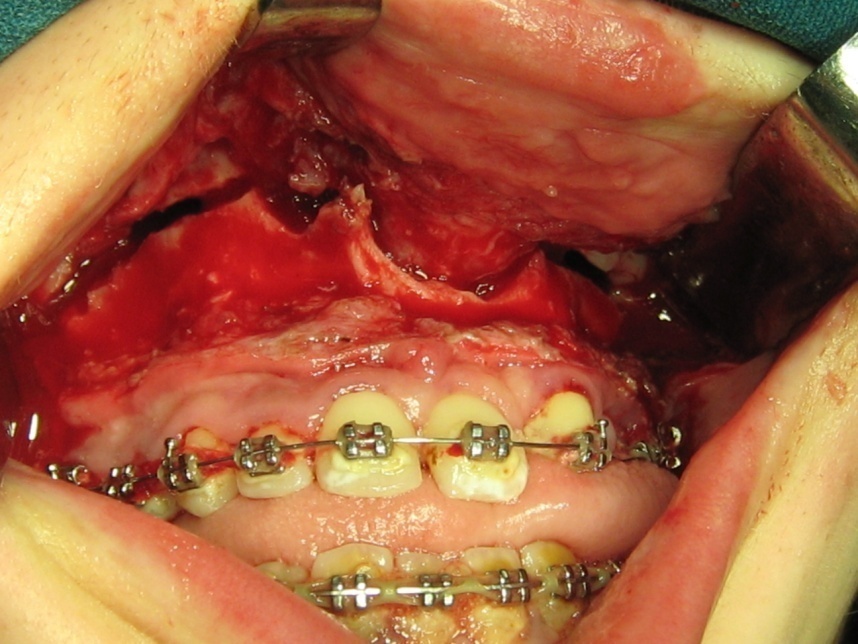 Κορίτσι 17 ετών, με άνω υπογναθισμό. Η διορθωτική προωθητική οστεοτομία
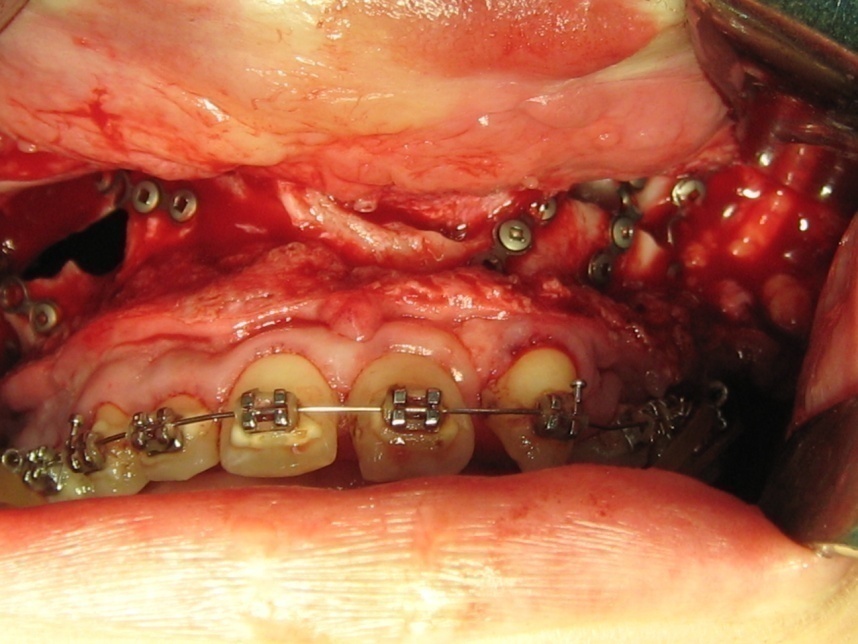 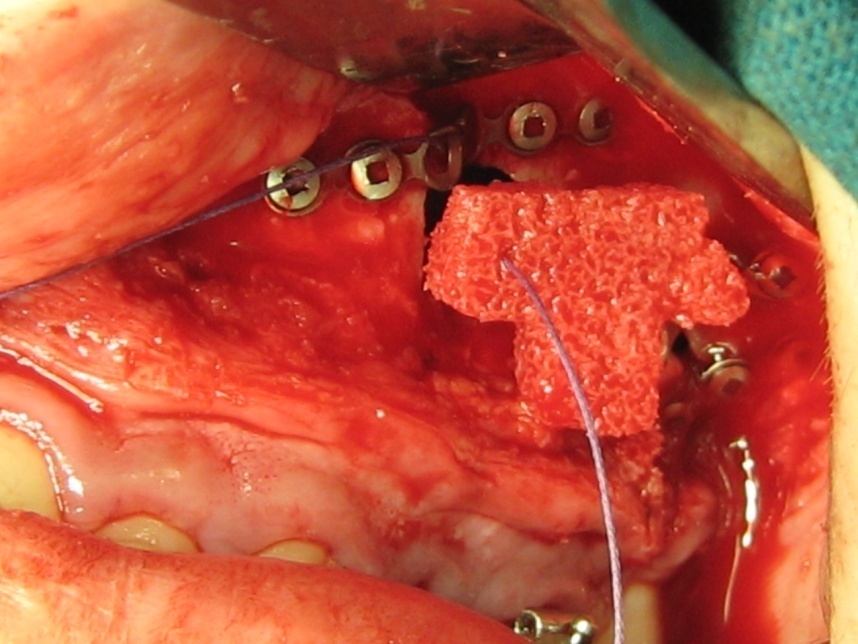 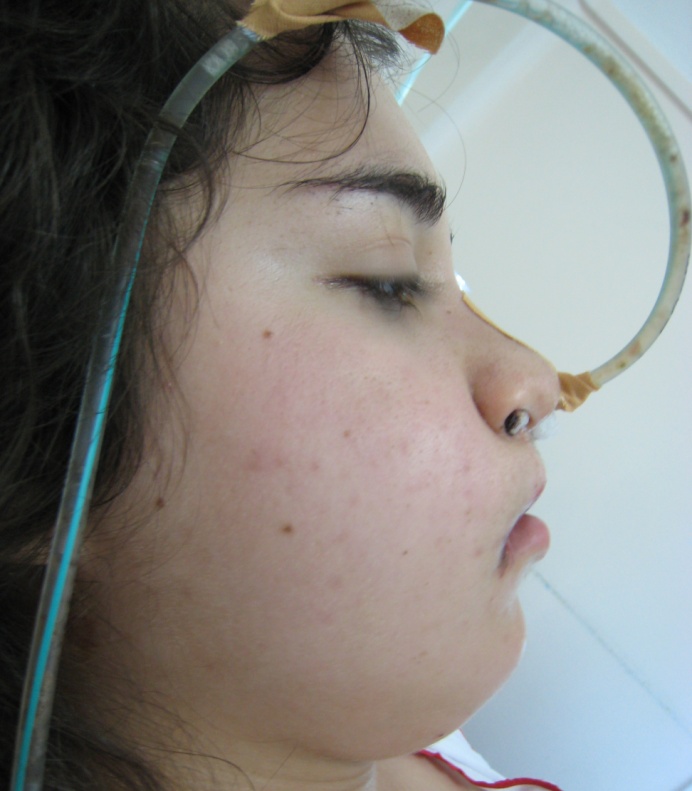 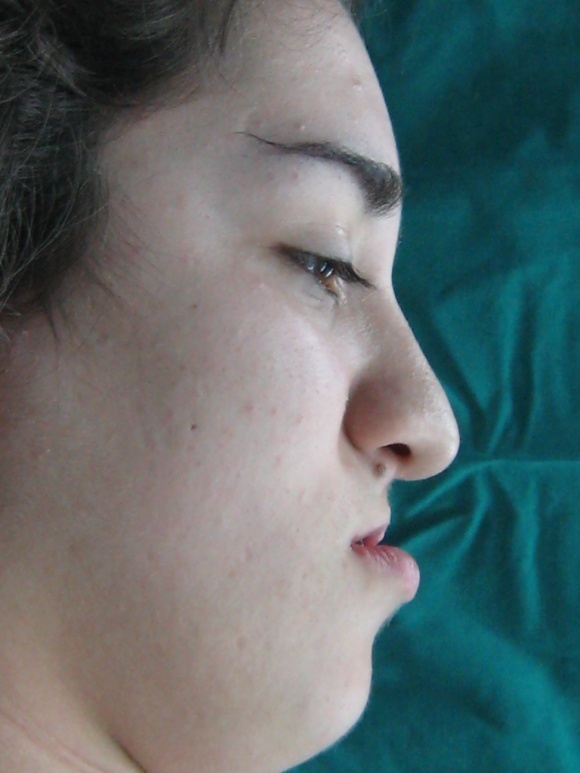 Αγόρι 17 ετών, με άνω υπογναθισμό σε έδαφος χειρουργηθείσας σχιστίας. 
Το αποτέλεσμα  της  διορθωτικής προωθητικής οστεοτομίας
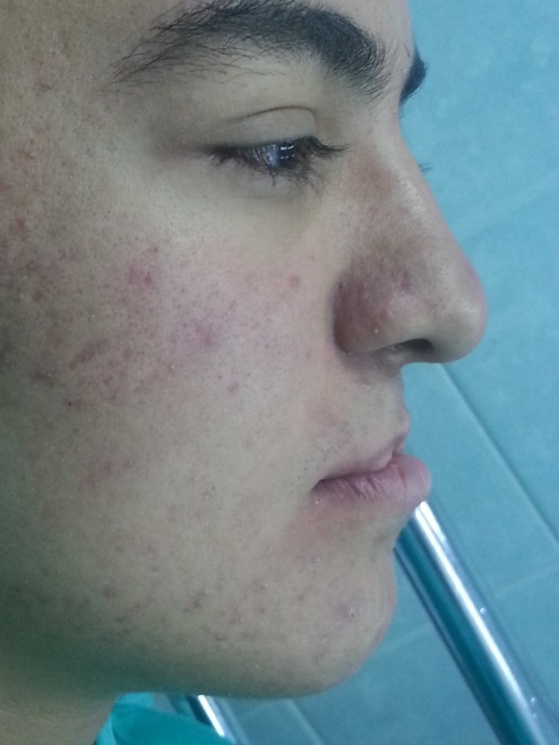 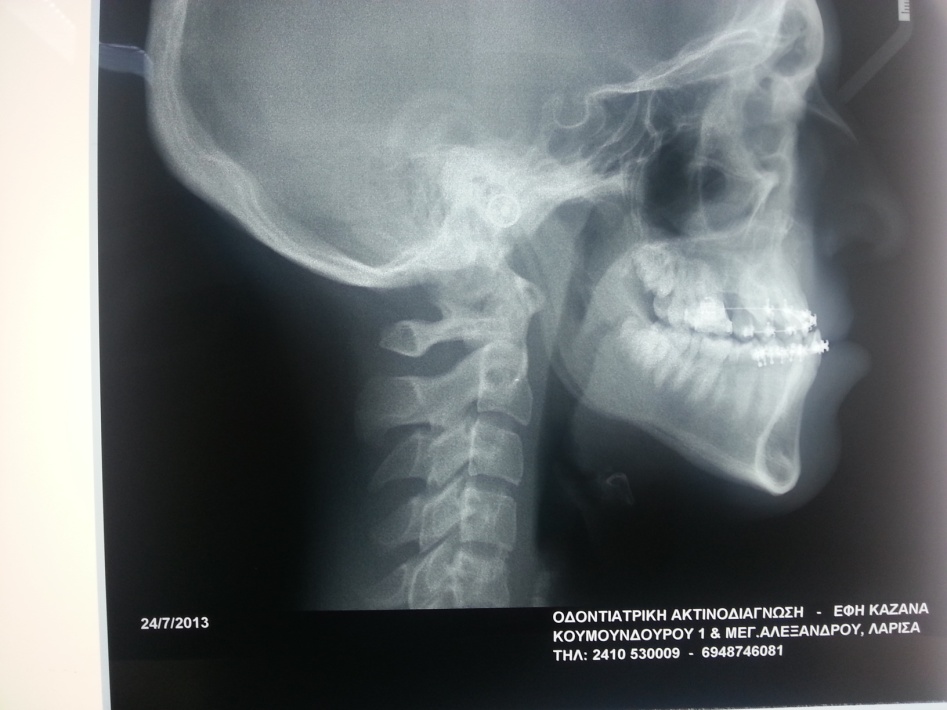 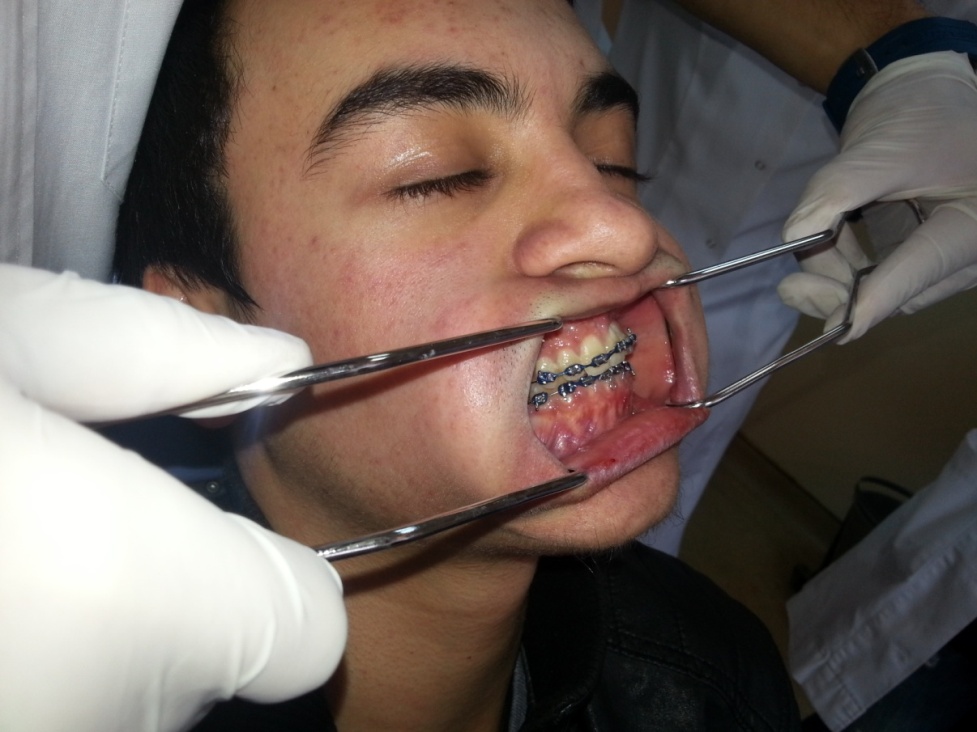 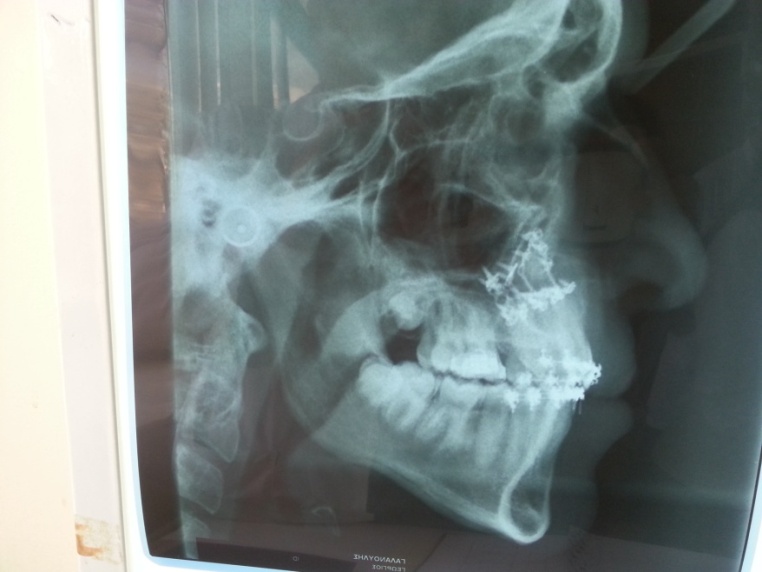 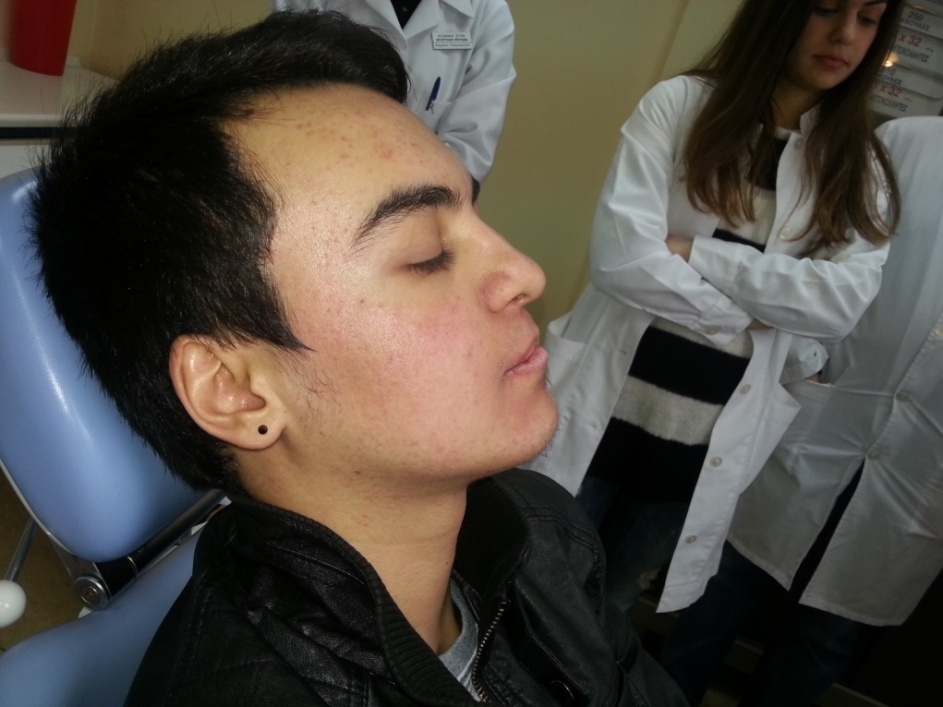 Συμπερασματικά
Η Ορθογναθική Χειρουργική είναι μια σύγχρονη θεραπευτική μέθοδος.
Εφαρμόζεται με ασφάλεια ενδοστοματικά στην κάτω  ή στην άνω γνάθο ή συνδυαστικά και στις δύο με οστεοτομίες, μετά την ολοκλήρωση της ανάπτυξης.
Μπορεί να βελτιώσει σημαντικά την αισθητική των ατόμων με δυσμορφίες και την λειτουργία του στοματογναθικού συστήματος. 
Τα άτομα της κατηγορίας αυτής παρακολουθούνται από Οδοντιάτρους, ΣΓΠΧειρουργούς  και Ορθοδοντικούς.
Θα μπορούσαμε να επέμβουμε σε ορθογναθικά προβλήματα σε μικρότερες ηλικίες;
Ναι, με τη διαδικασία της σταδιακής 
διατατικής οστεογένεσης (διατατικού 
Εφελκυσμού) στις παρακάτω περιπτώσεις:
Μεγάλες Ασυμμετρίες
Έντονος Οπισθογναθισμός
Ημιπροσωπική μικροσωμία
Σύνδρομο Goldenhar
Σύνδρομο Pierre Robin
Σύνδρομο Treacher Collins
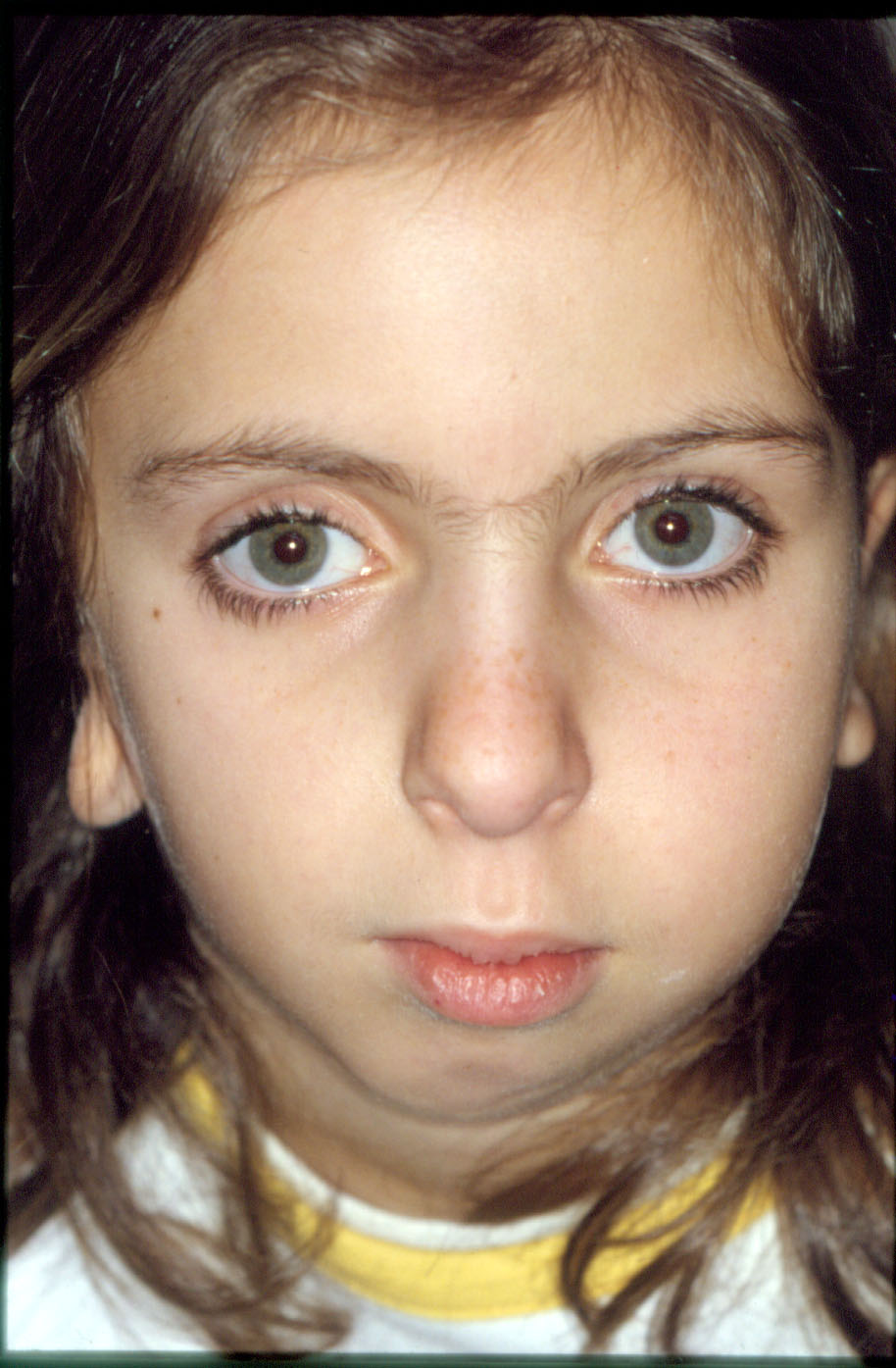 Πρόκειται για συνδυασμό οστεοτομίας και αργής, σταδιακής απομάκρυνσης των άκρων του κατάγματος κατά 1mm που πρωτοεφαρμόστηκε το 1978 από τον Ρώσο Ilizarov επιτυγχάνοντας επιμήκυνση σκέλους με συνεχή διατατική διαδικασία.  
Η τεχνική αυτή εφαρμόστηκε πρώτη φορά για την κάτω γνάθο εξωστοματικά από τον Αμερικανό McCarthy το 1992, ενδοστοματικά από τον Γάλο Diner το 1994 και από μας στην Ελλάδα το 1999.
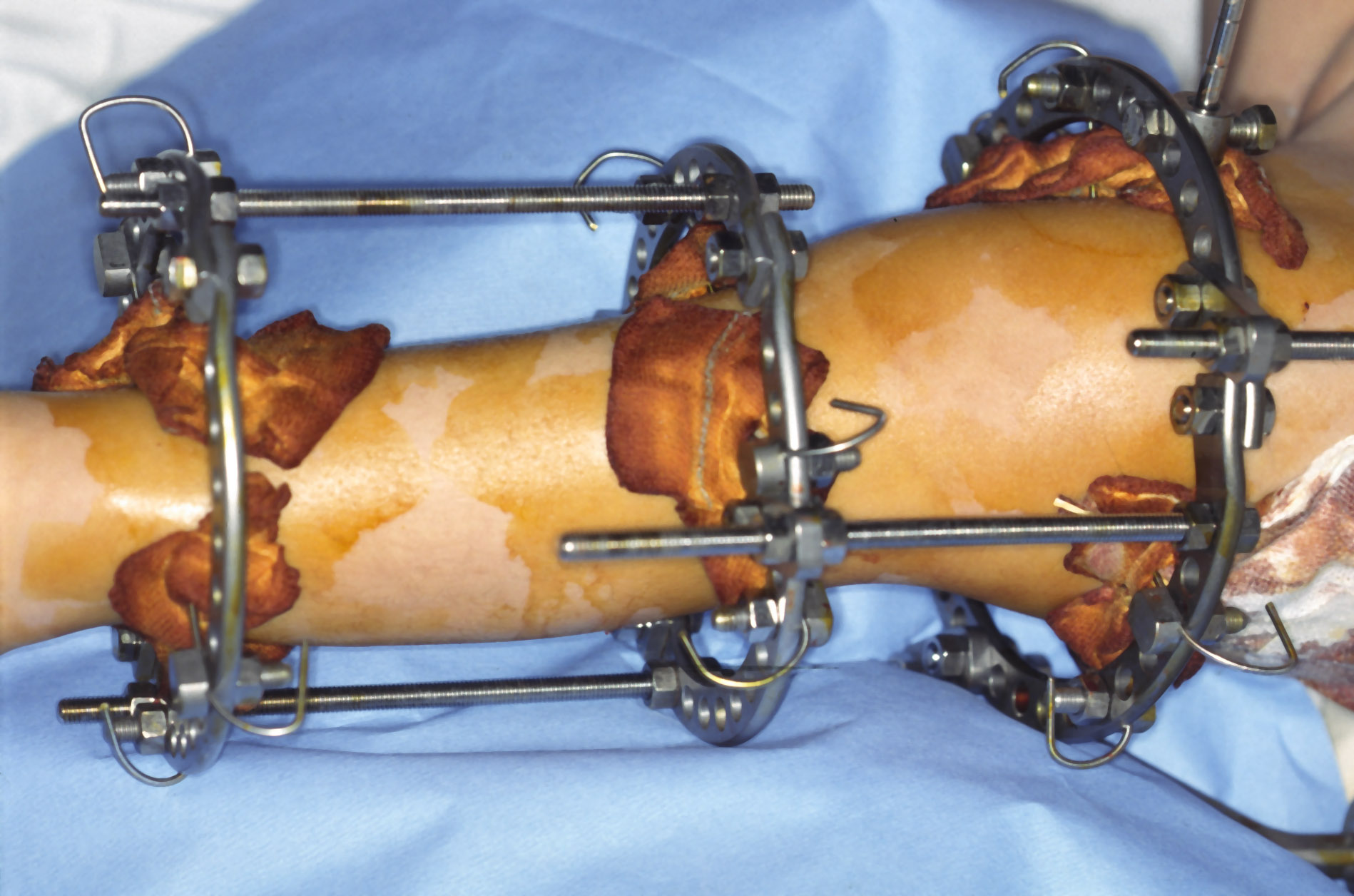 [Speaker Notes: Ilizarov Gavriil Abramovits]
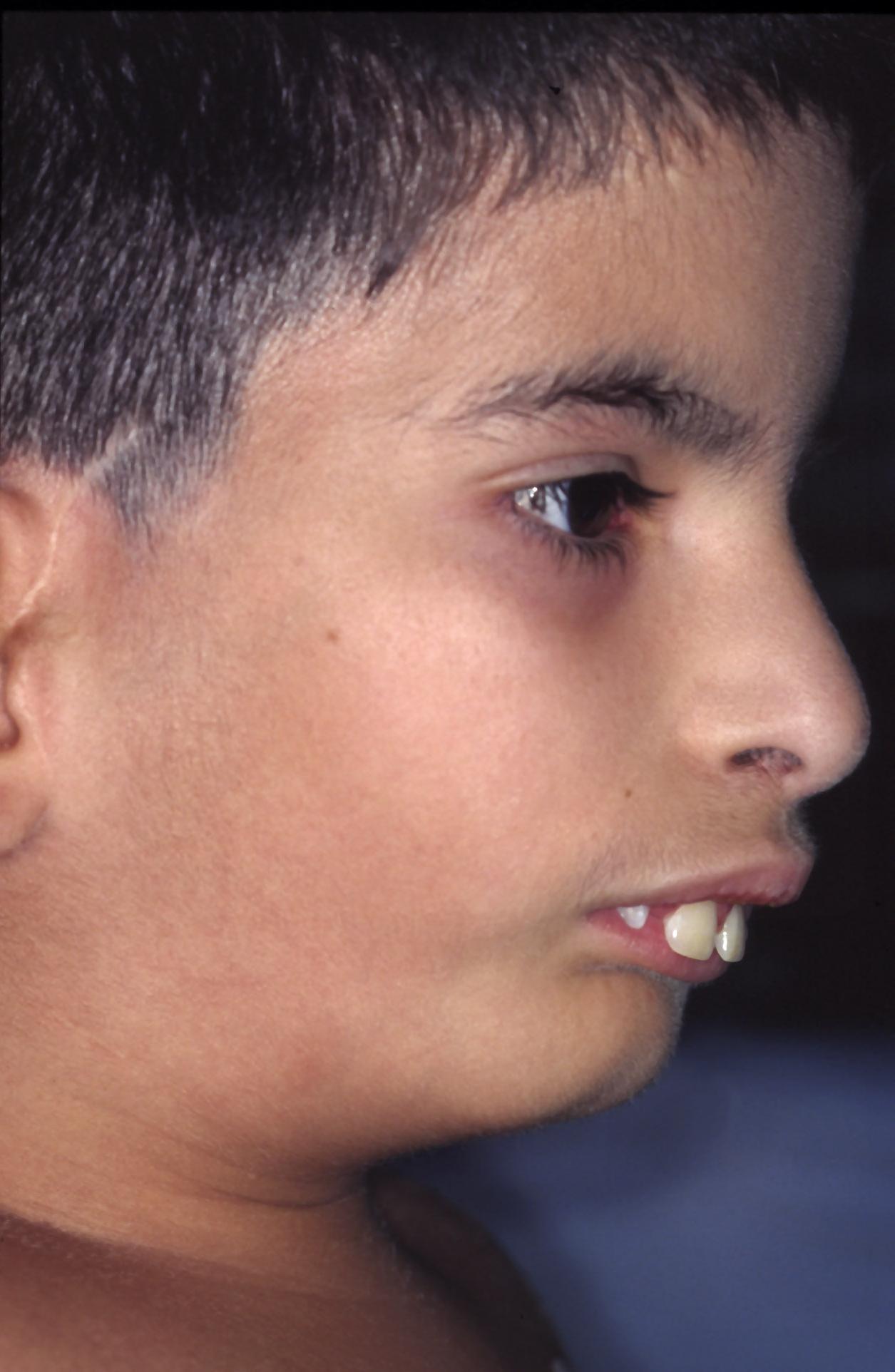 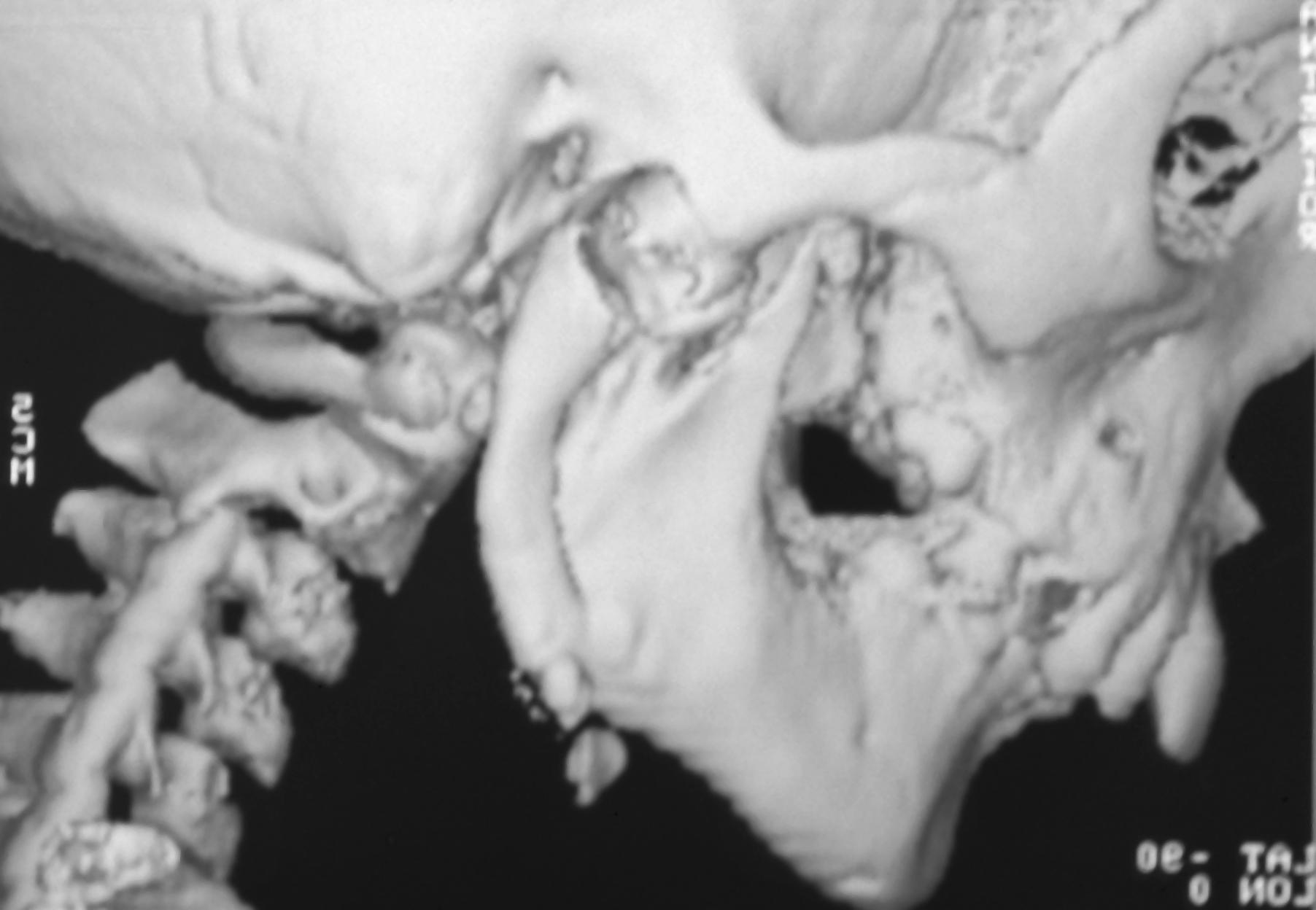 Αγόρι 6 ετών με έντονο υπογναθισμό
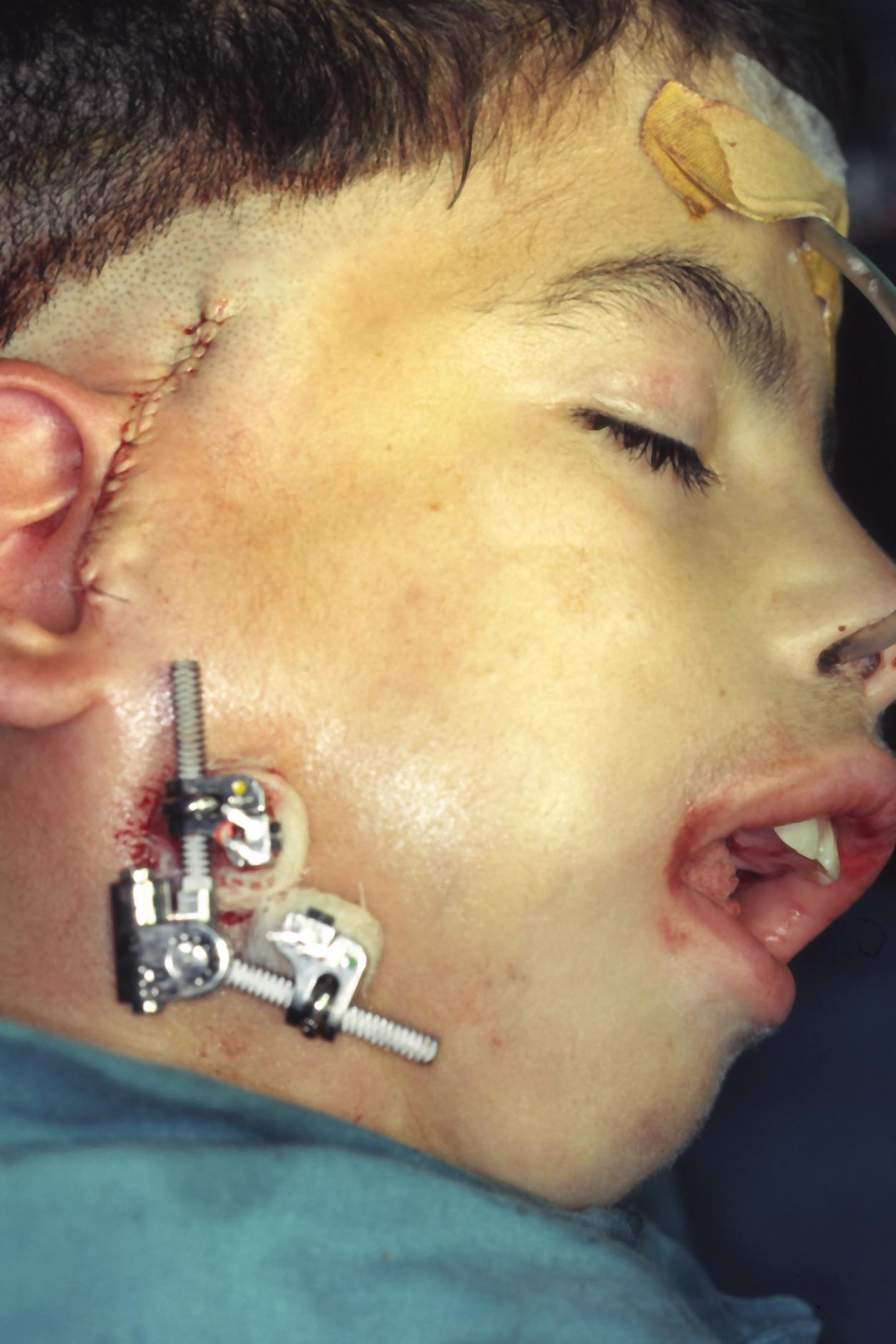 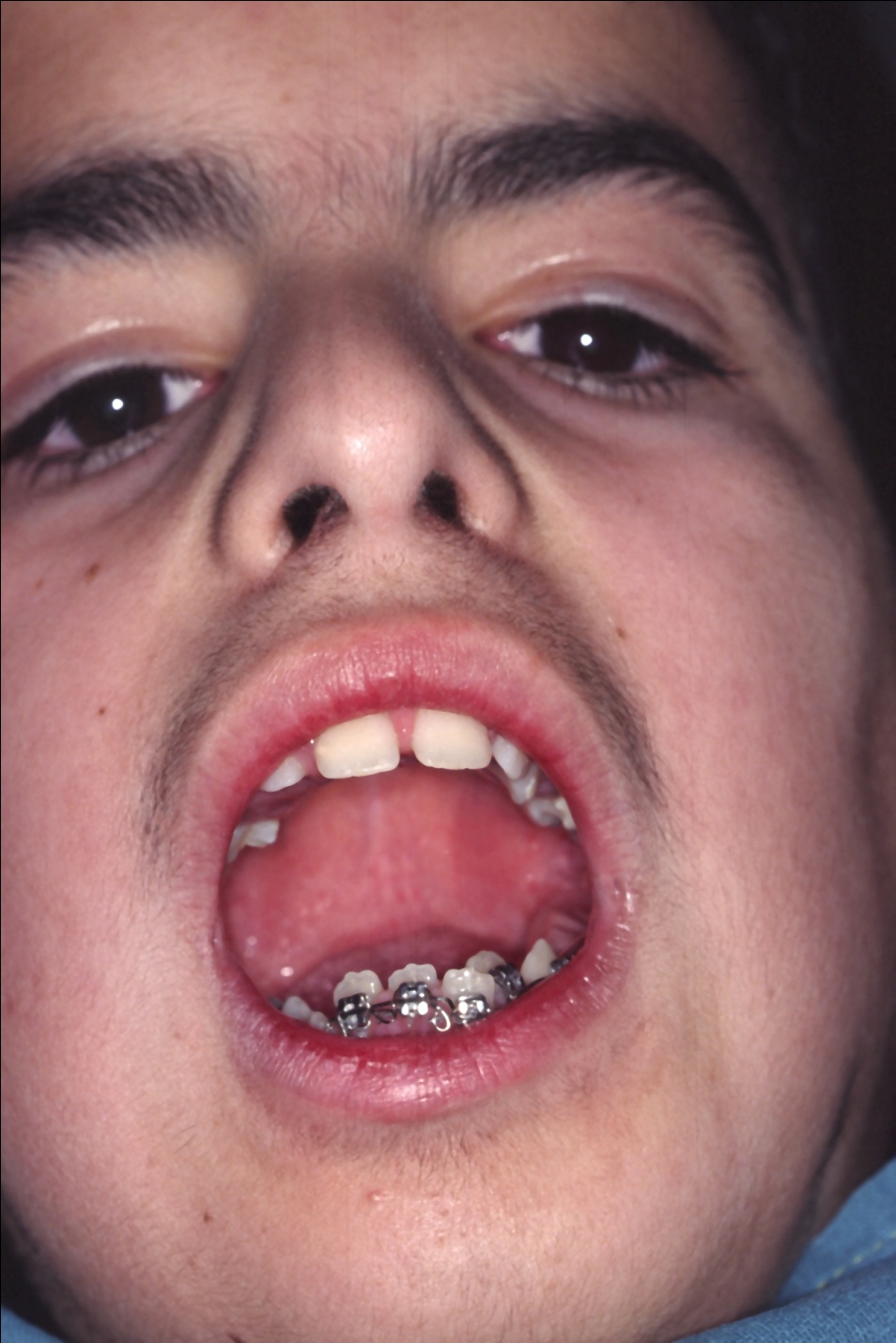 Εξωστοματική συσκευή που χρησιμοποιούταν παλαιότερα
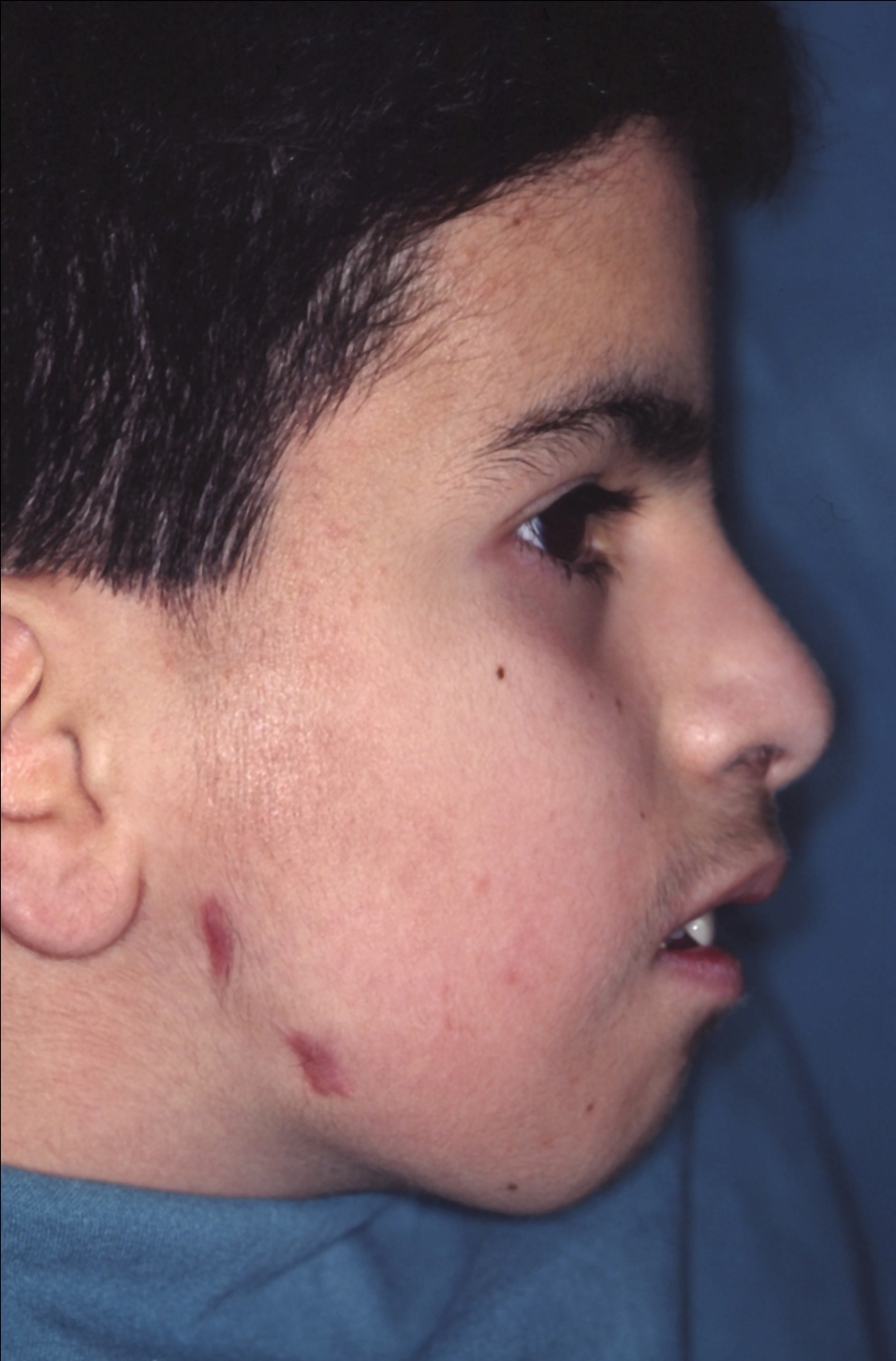 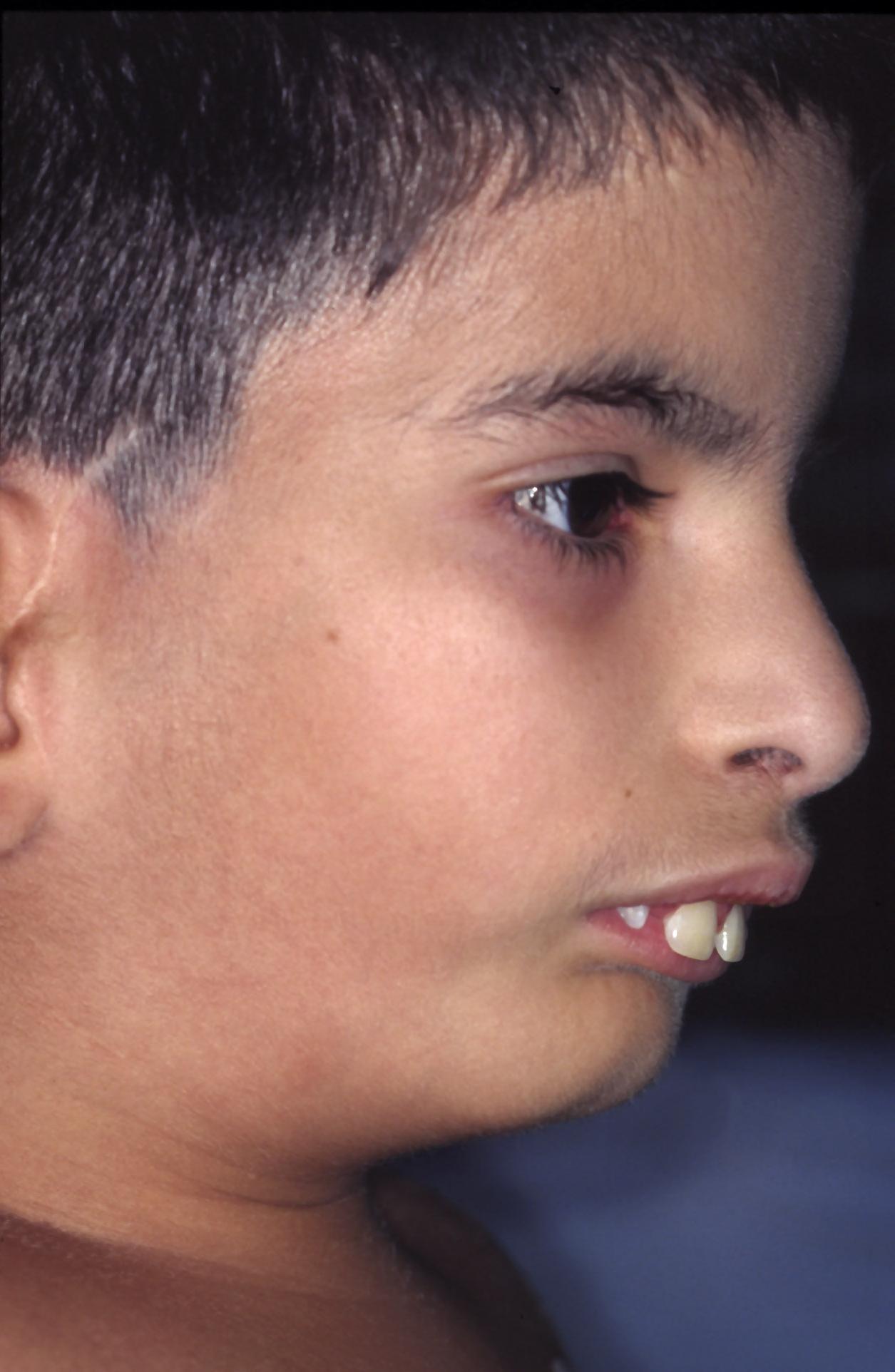 Διόρθωση  υπογναθισμού – ουλές από τις 
καρφίδες της συσκευής
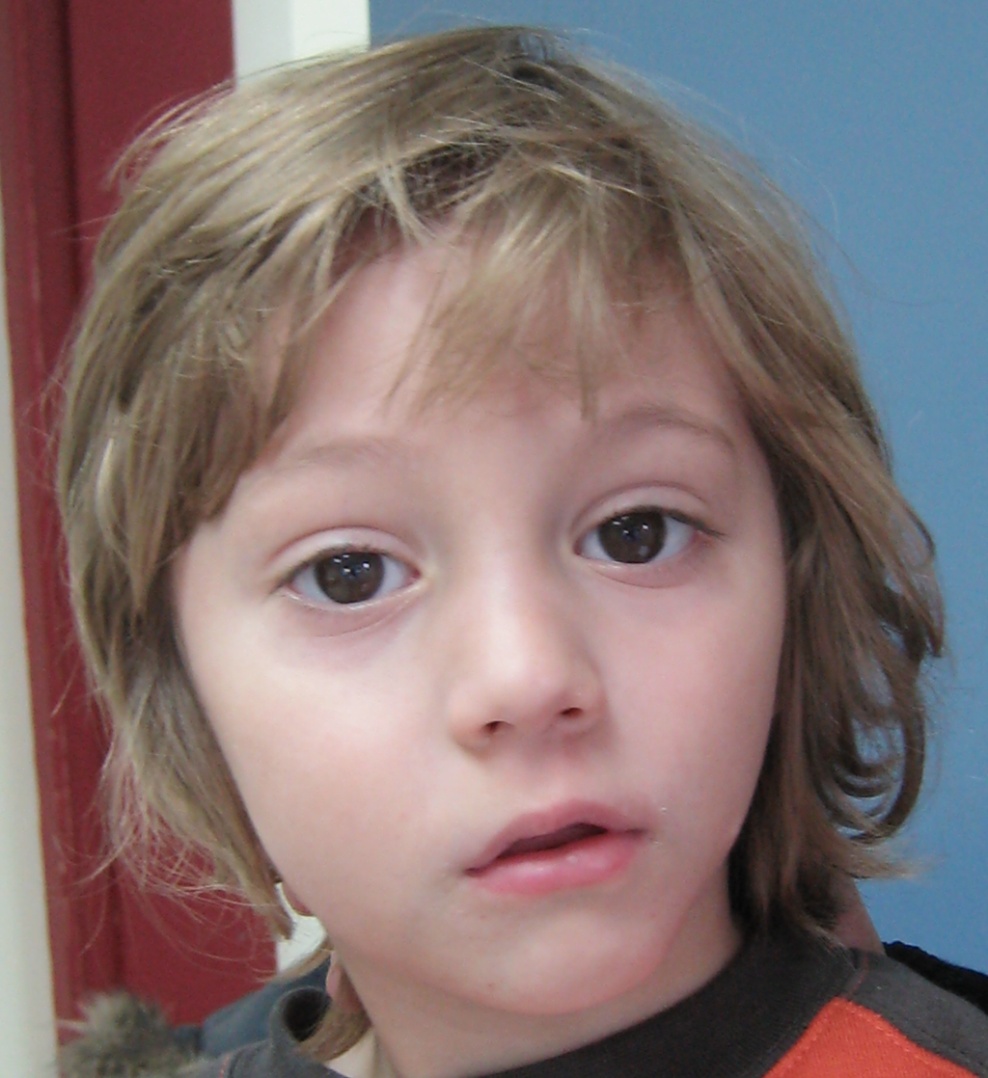 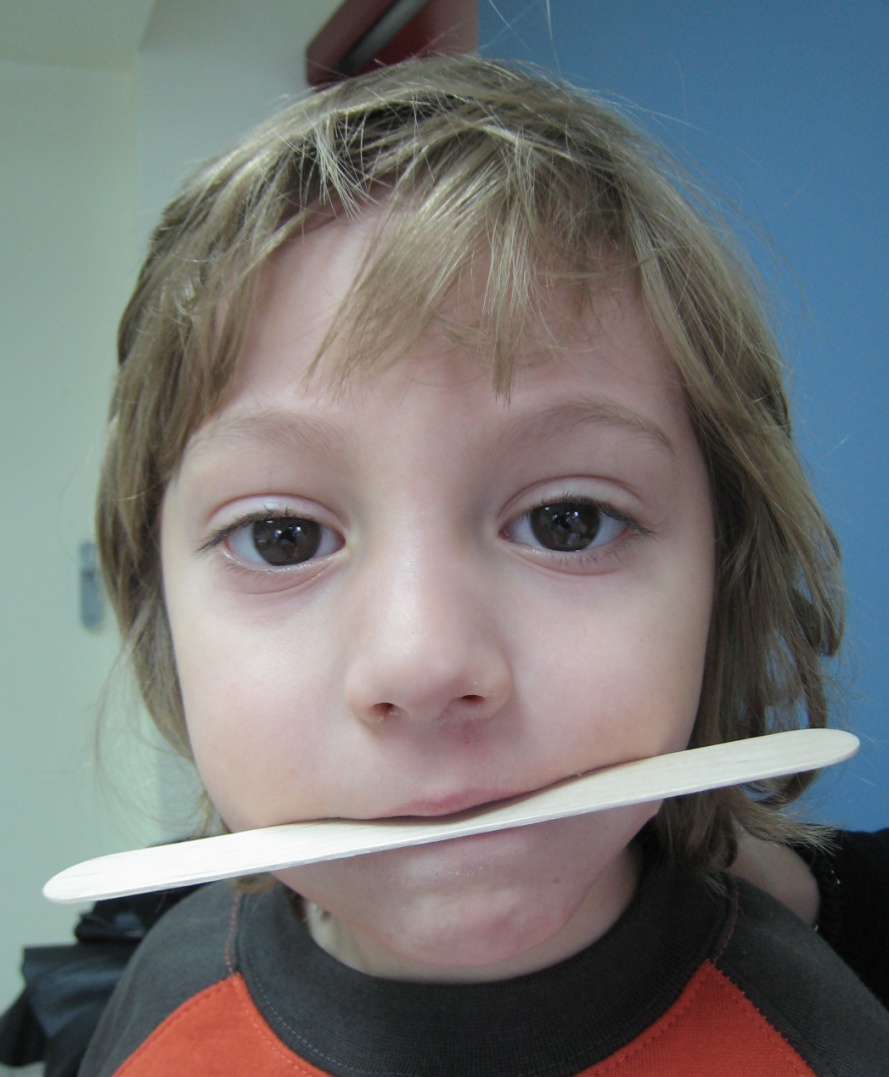 Αγόρι 5 ετών με σύνδρομο Goldenhar
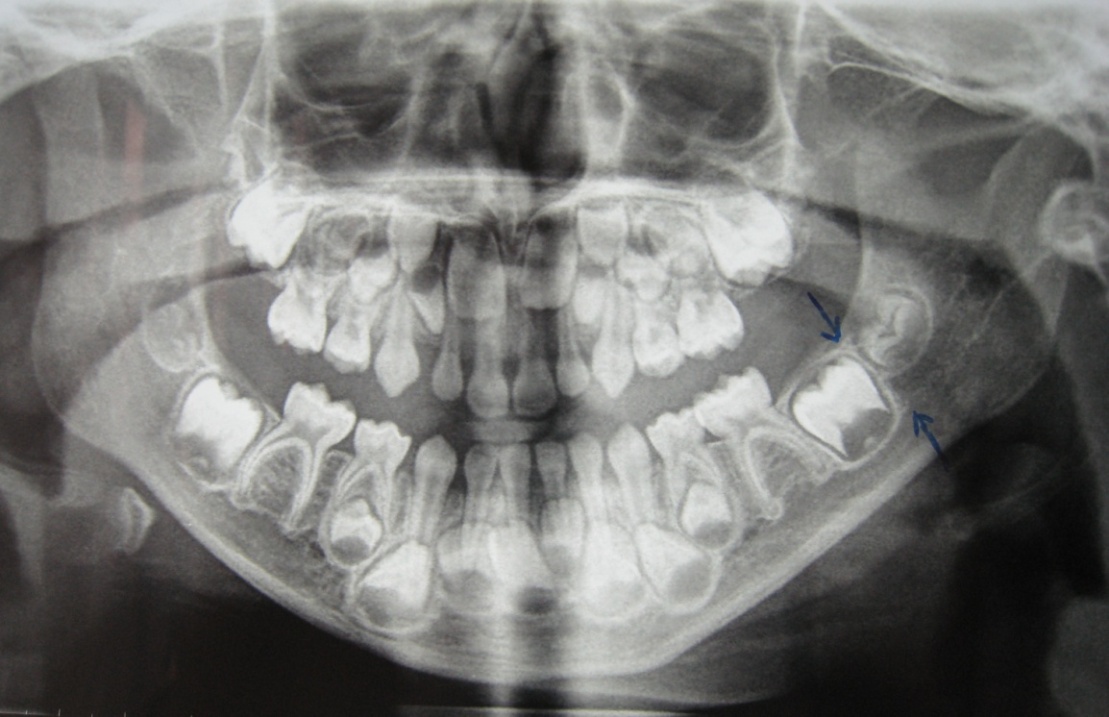 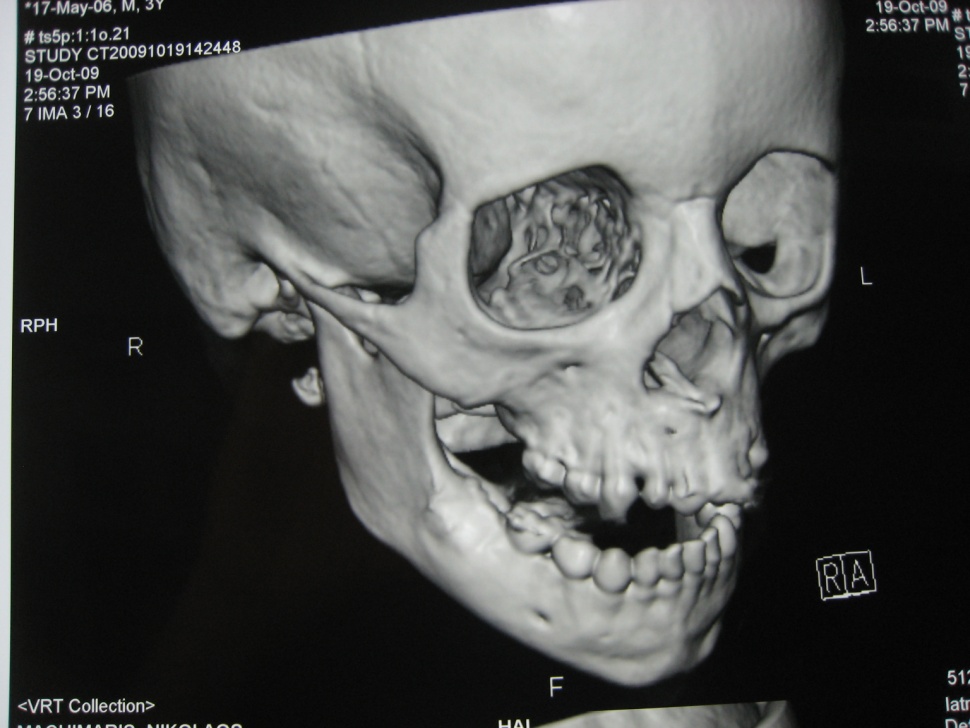 Το βέλος δείχνει την θέση της οστεοτομίας
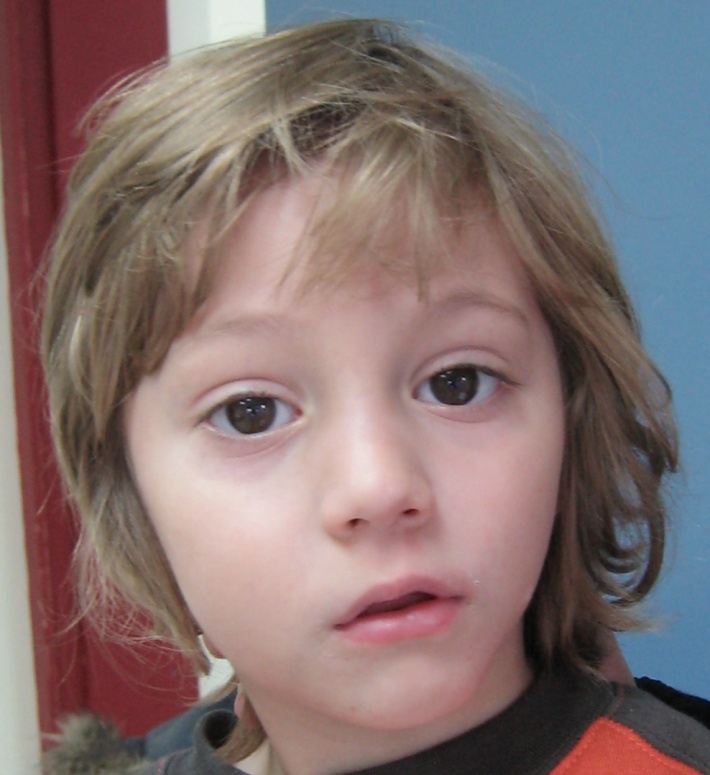 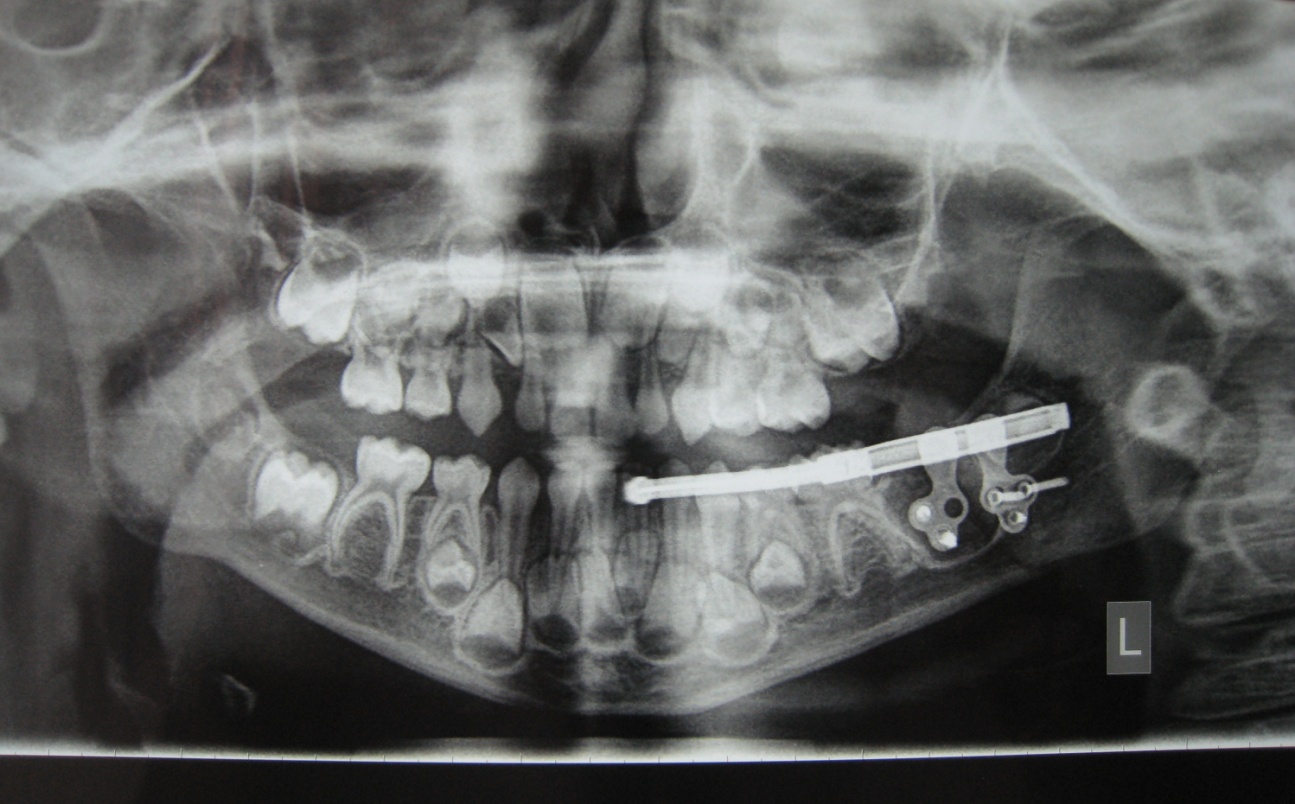 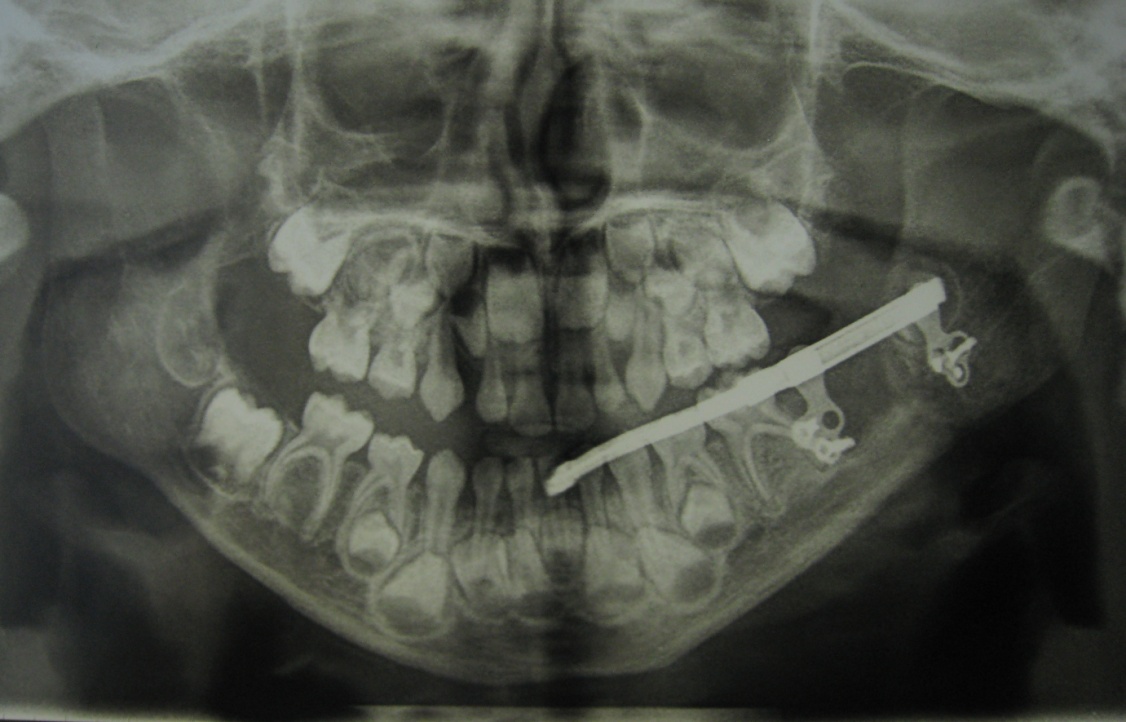 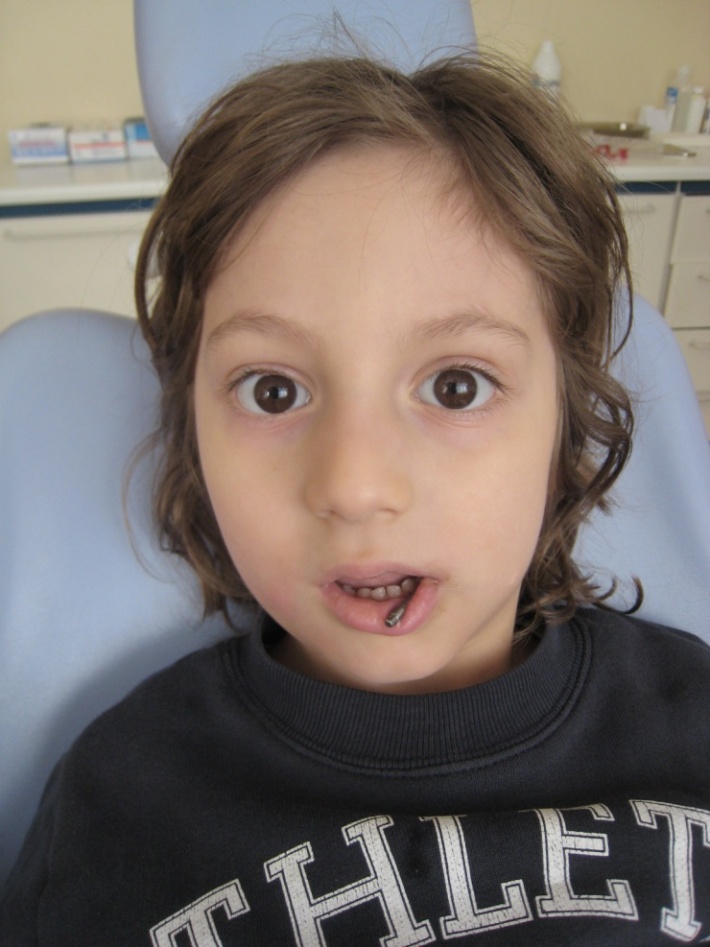 Ενδοστοματική διατατική διαδικασία. 
Διακρίνεται στην πανοραμική η επιτευχθείσα επιμήκυνση
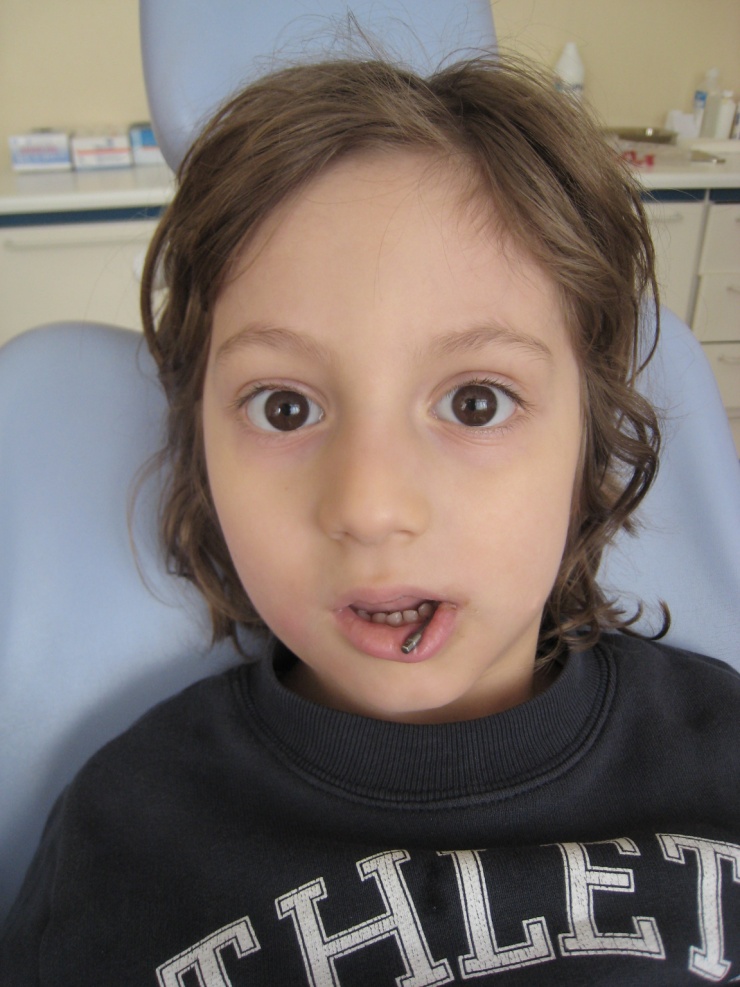 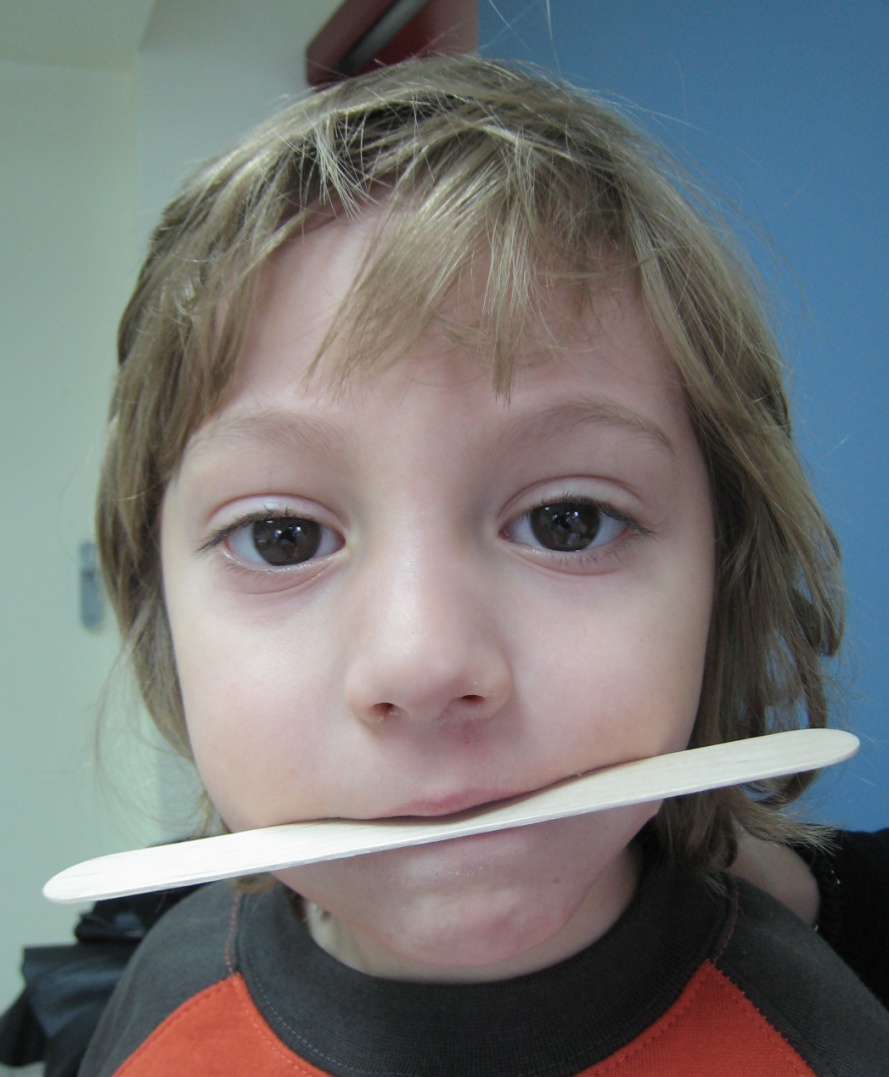 Αποτέλεσμα 3 μήνες μετά
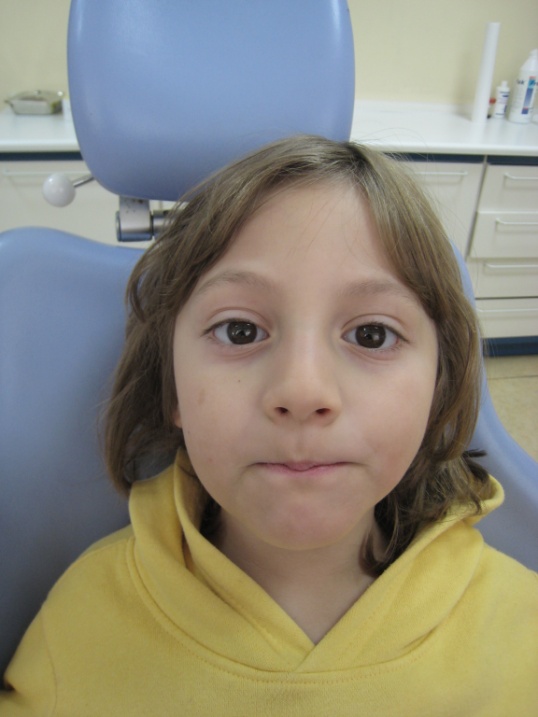 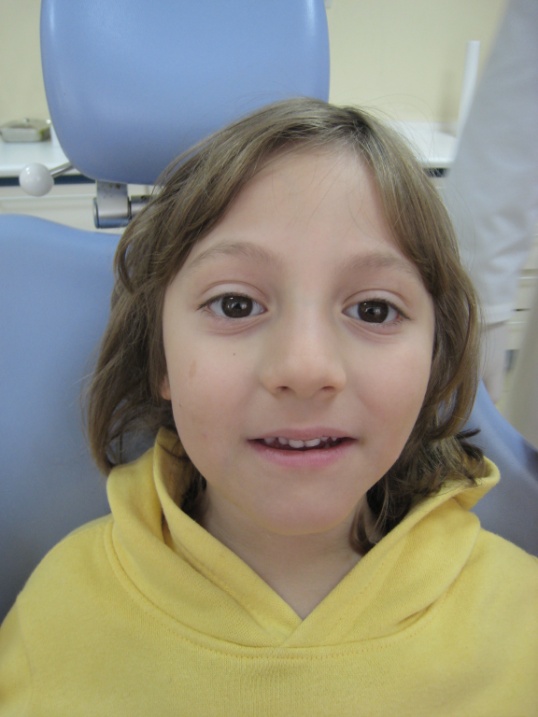 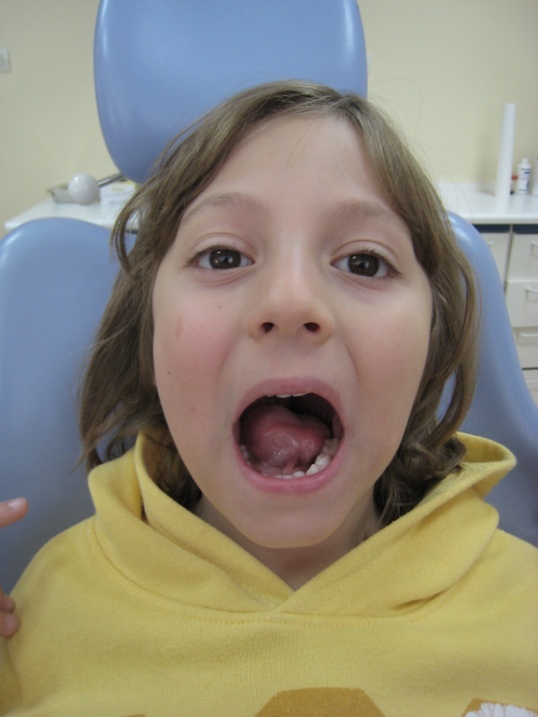 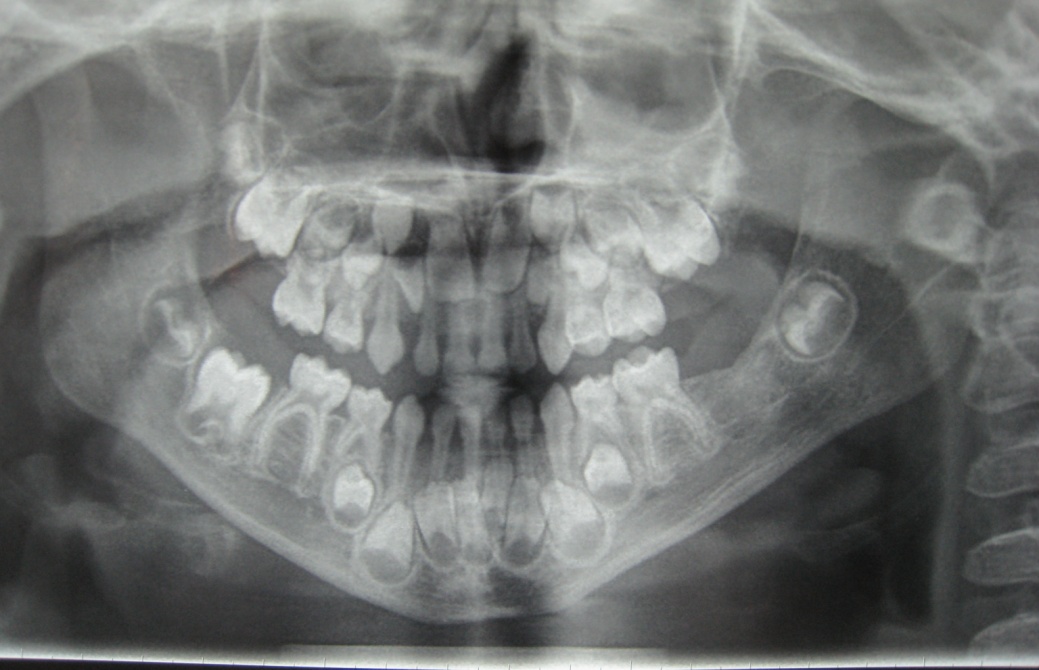 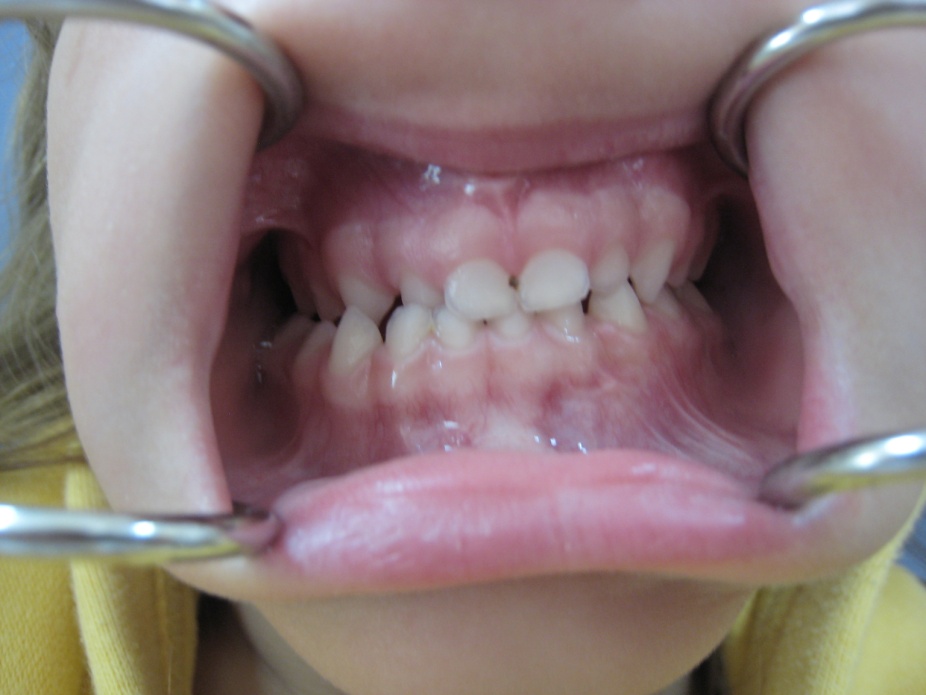 Αποτέλεσμα 12 μήνες μετά
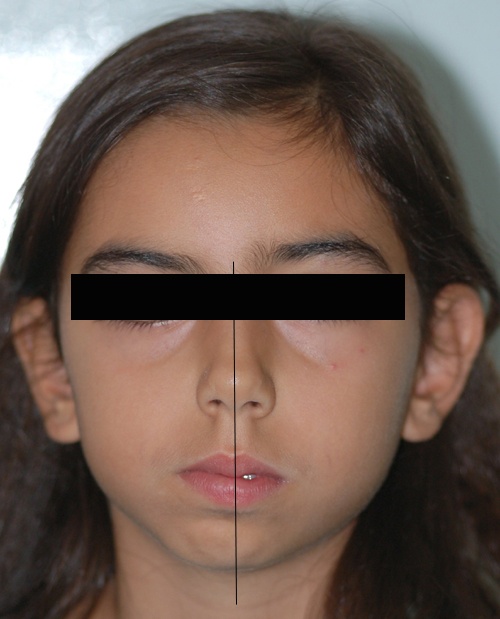 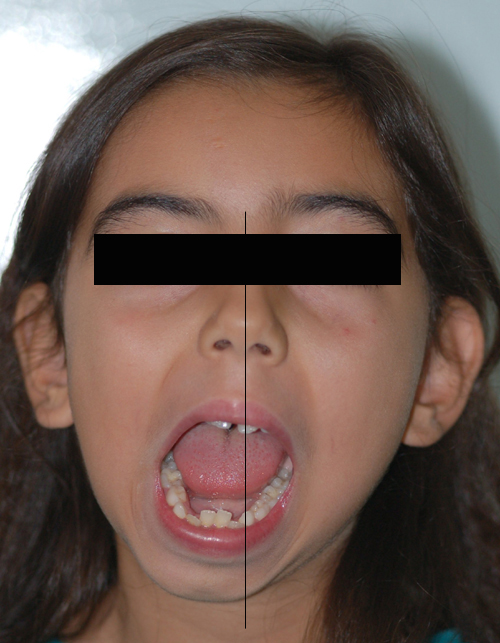 Κορίτσι Α.Τ. 9 ετών με ρευματοειδή αρθρίτιδα και εμπλοκή του Δ κονδύλου
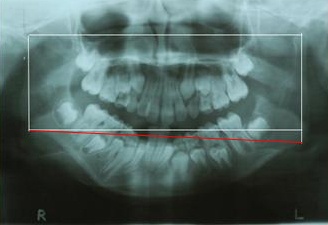 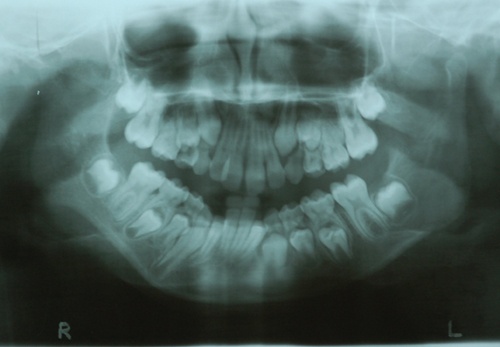 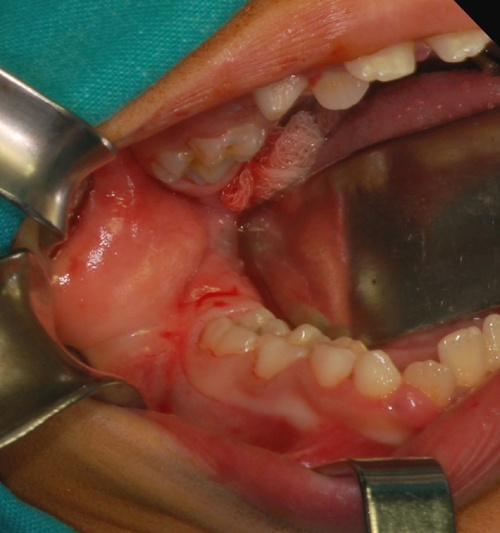 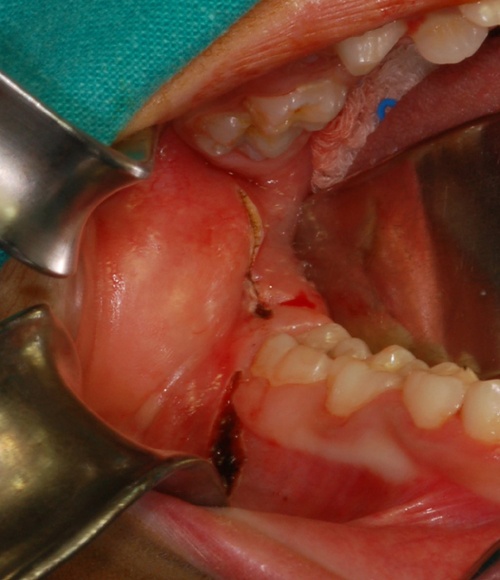 Ενδοστοματική προσπέλαση
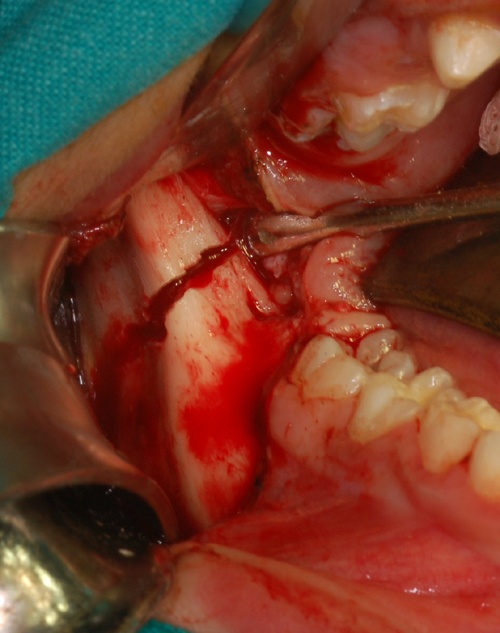 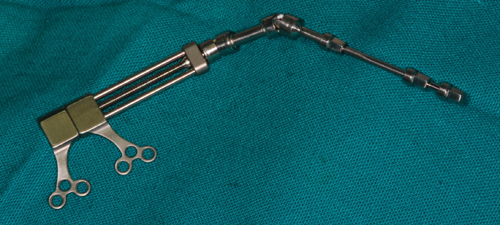 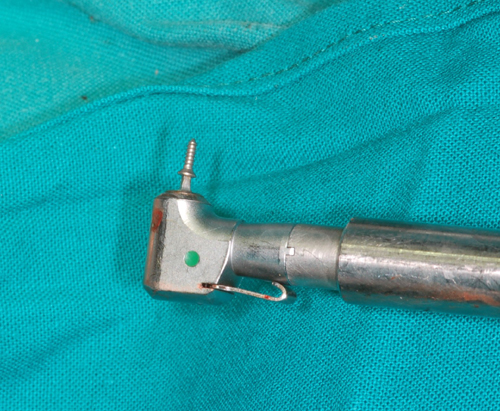 Οστεοτομία γωνίας κάτω γνάθου, διατατική συσκευή, μεγάλου μήκους γωνιακή χειρολαβή για τοποθέτηση βιδών οστεοσύνθεσης
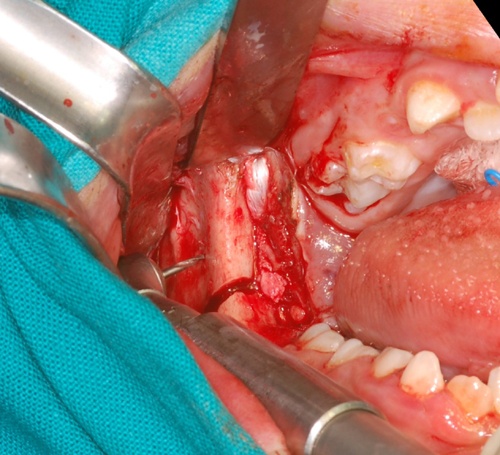 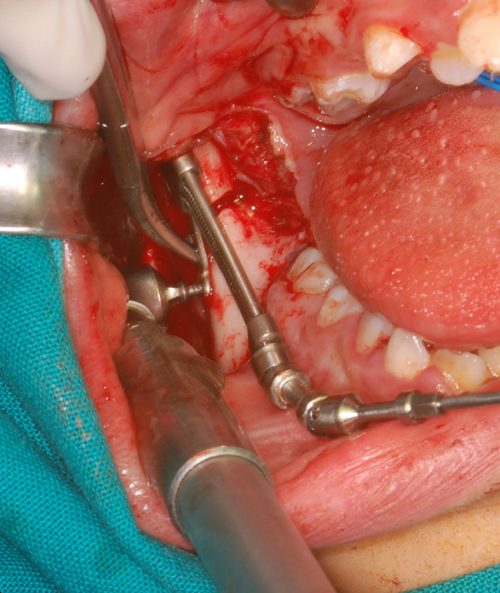 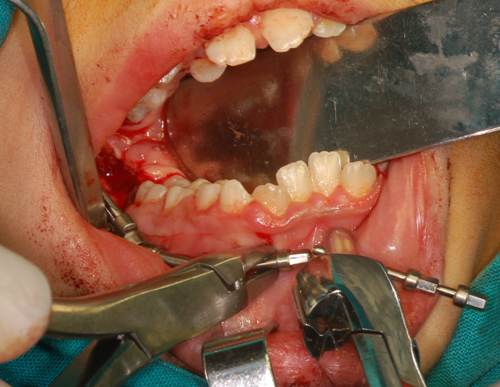 Τοποθέτηση διατατικής συσκευής
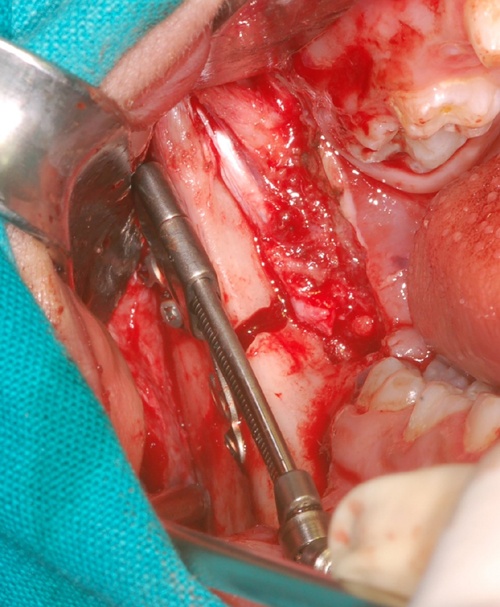 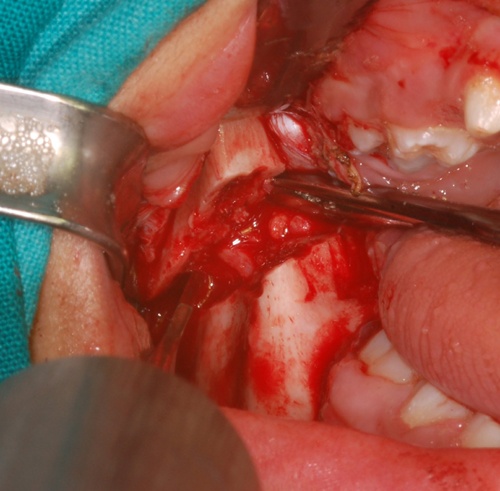 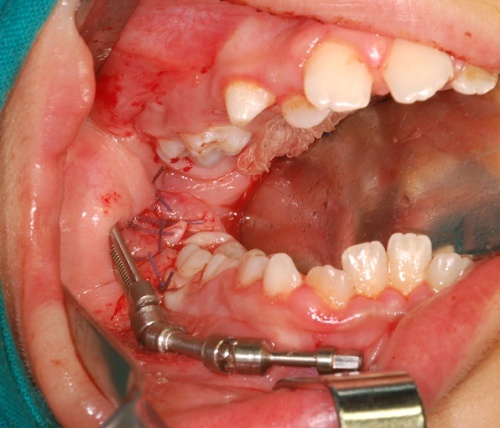 Βέλος: κάτω φατνιακό αγγειονευρώδες δεμάτιο
Η μετεγχειρητική διαδικασία 

Ενεργοποίηση της συσκευής την  4η μ.χ. ημέρα  
Επιμήκυνση του οστού 1mm την ημέρα (0.5mm κάθε 12 ώρες)
Διδασκαλία γονέων
Διάρκεια 20-25 ημέρες
Συνολικό «κέρδος» 2.0-2.5cm
Περίοδος αναμονής 30 ημέρες 
Απομάκρυνση της συσκευής με νοσηλεία 1 ημέρας
Η ασθενής 2 μήνες μετά
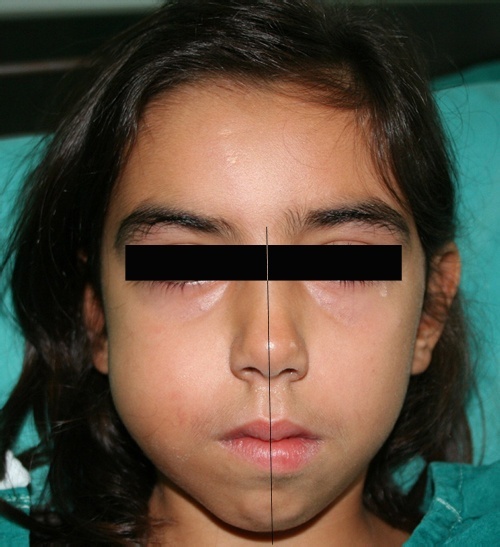 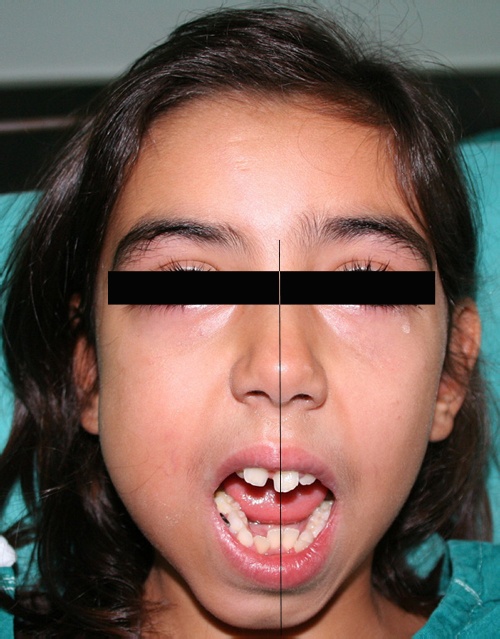 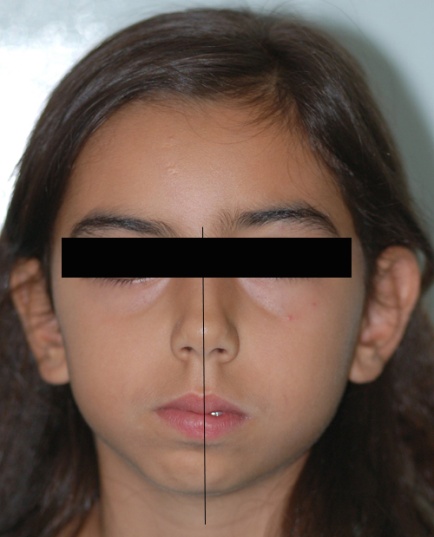 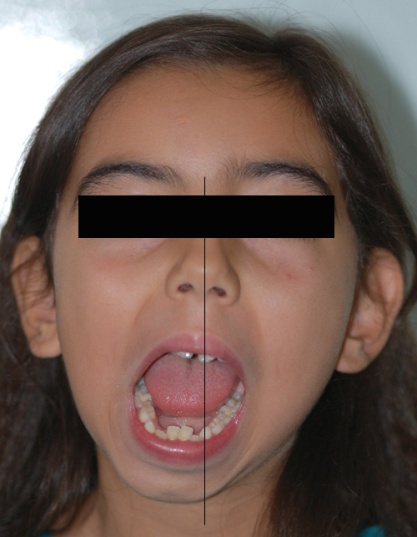 Η ασθενής 4 χρόνια μετά
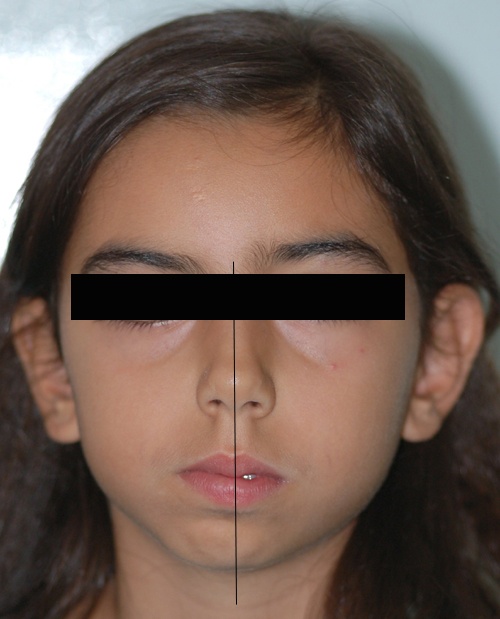 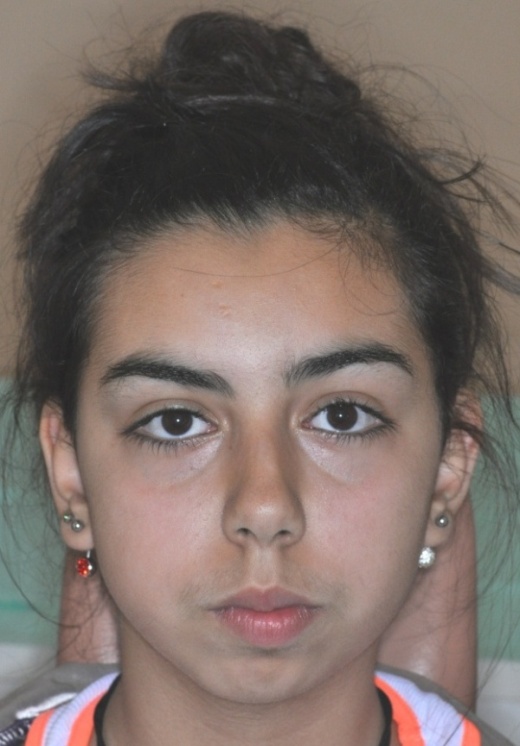 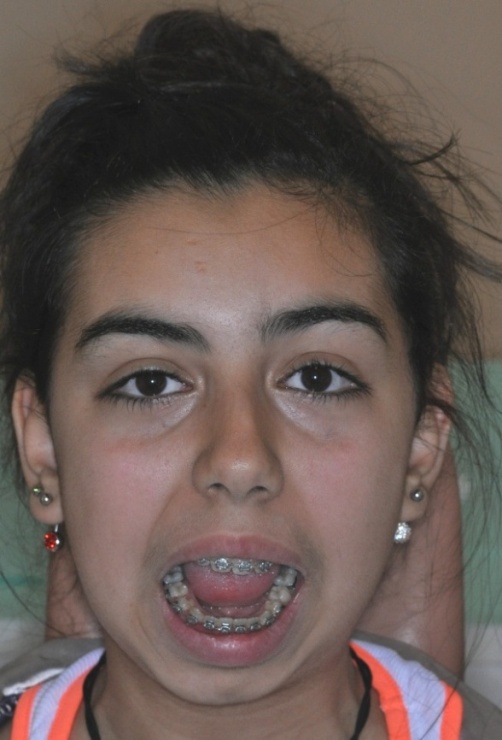 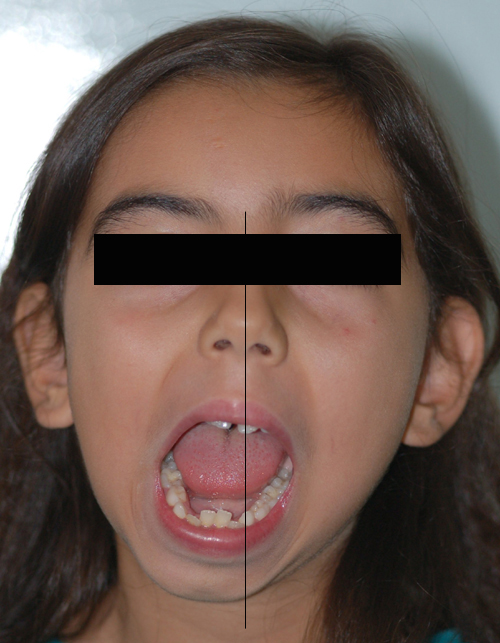 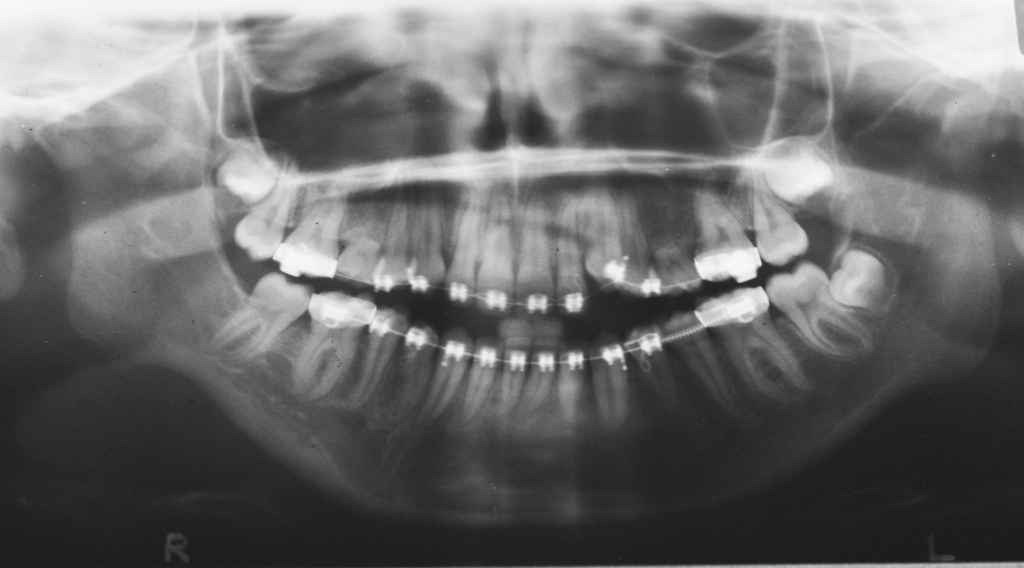 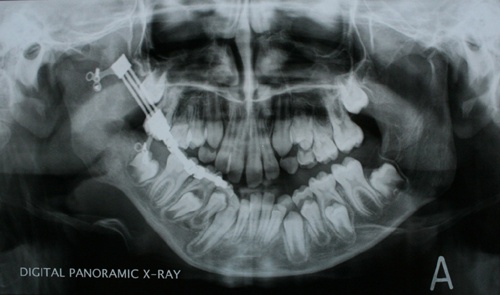 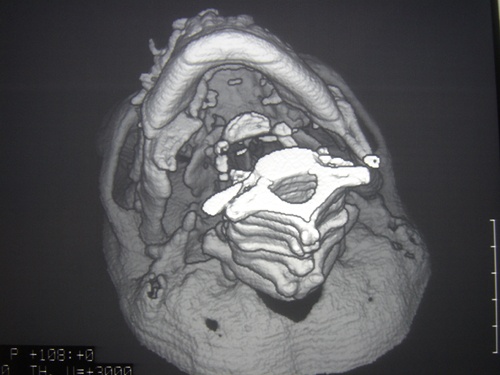 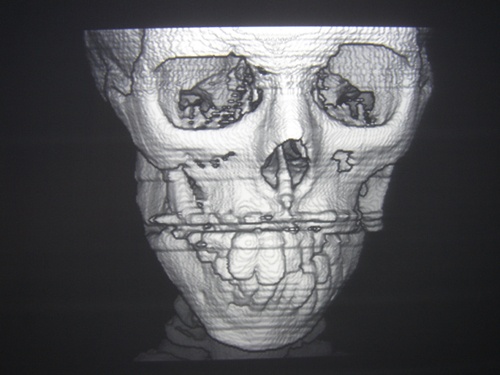 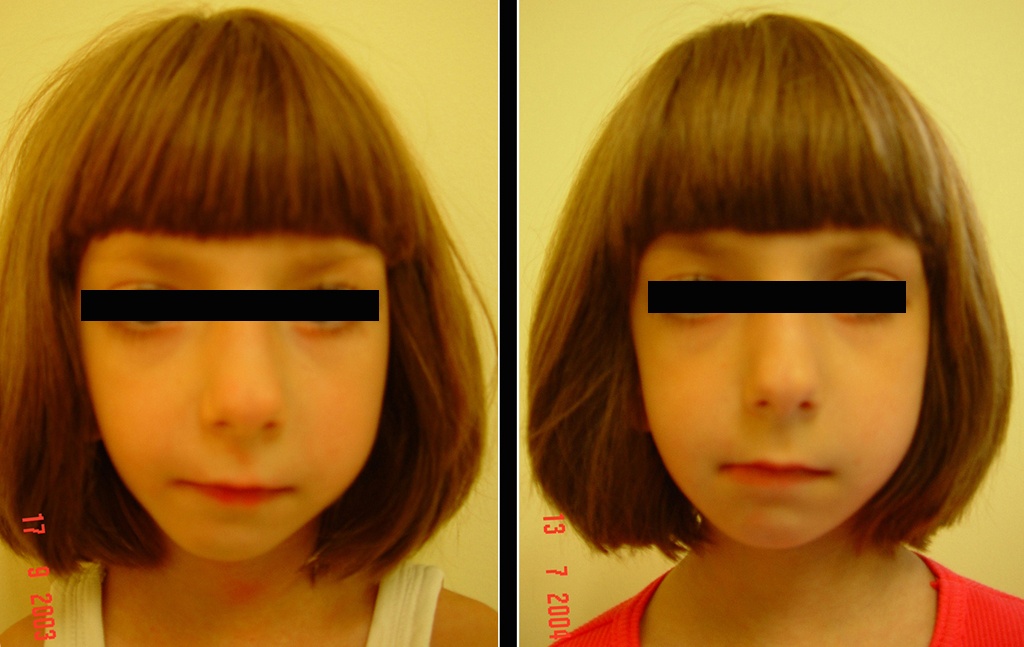 Αντιμετώπιση συνδρόμου Goldenhar
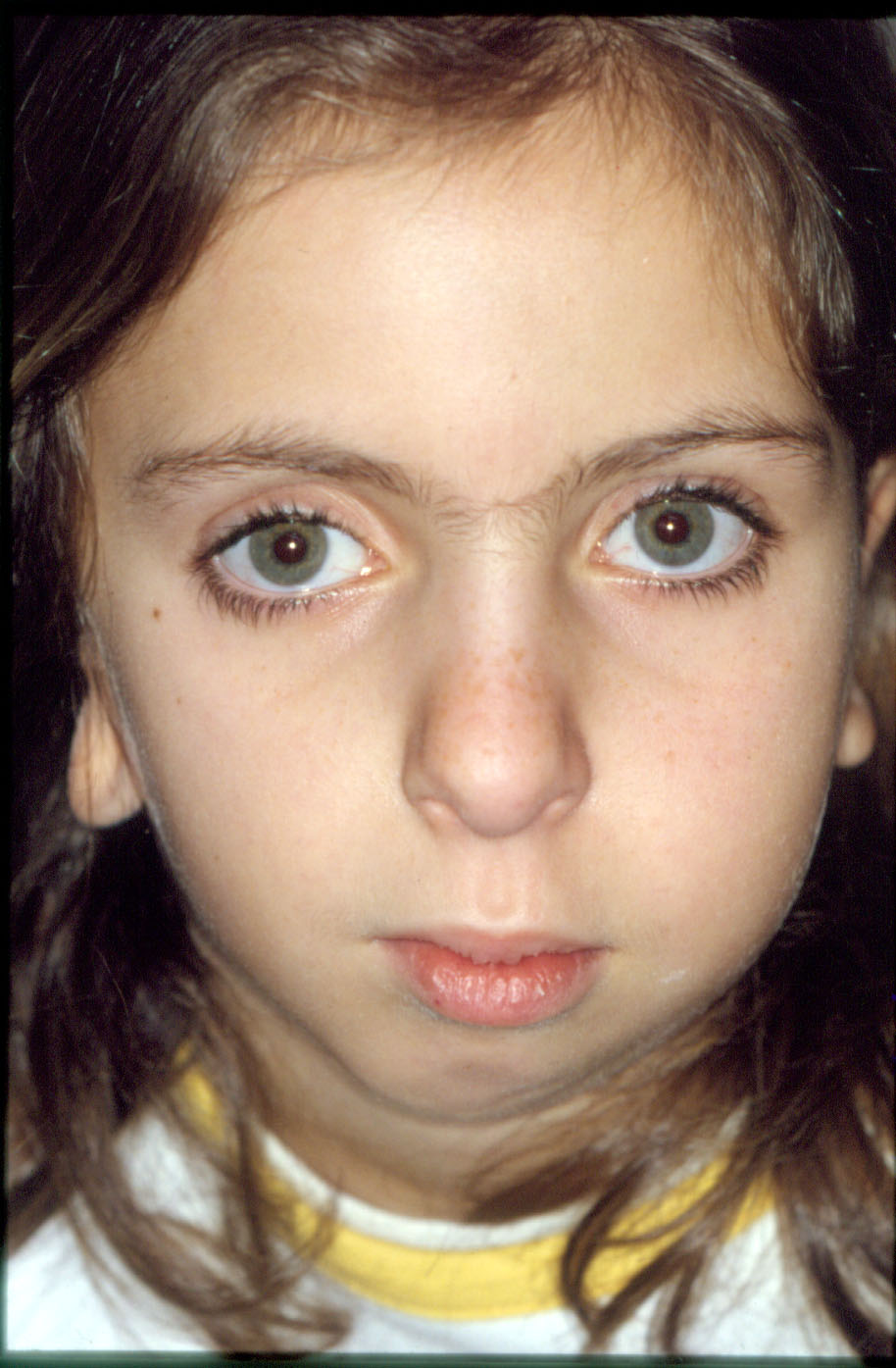 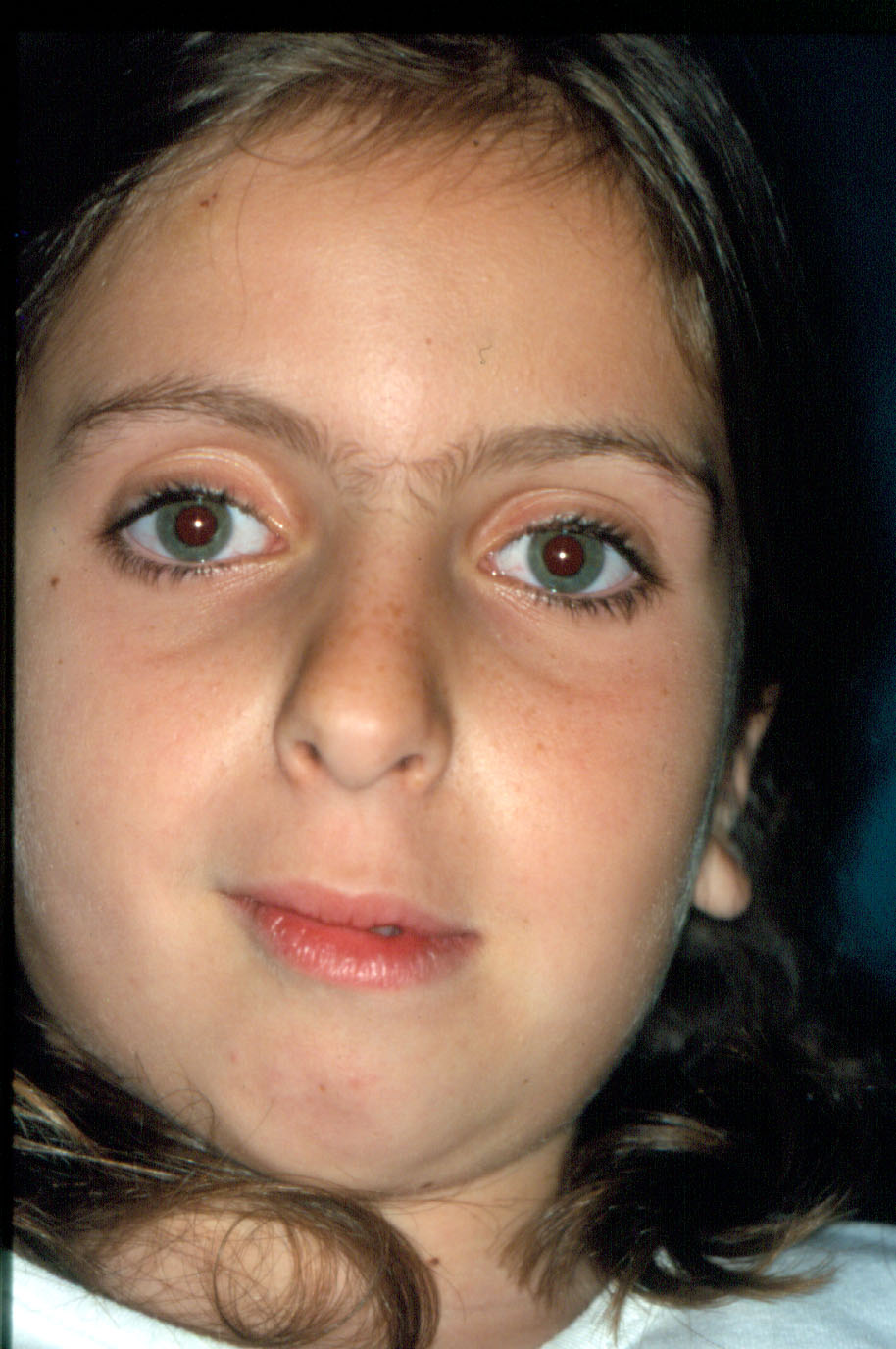 Αντιμετώπιση συνδρόμου Goldenhar
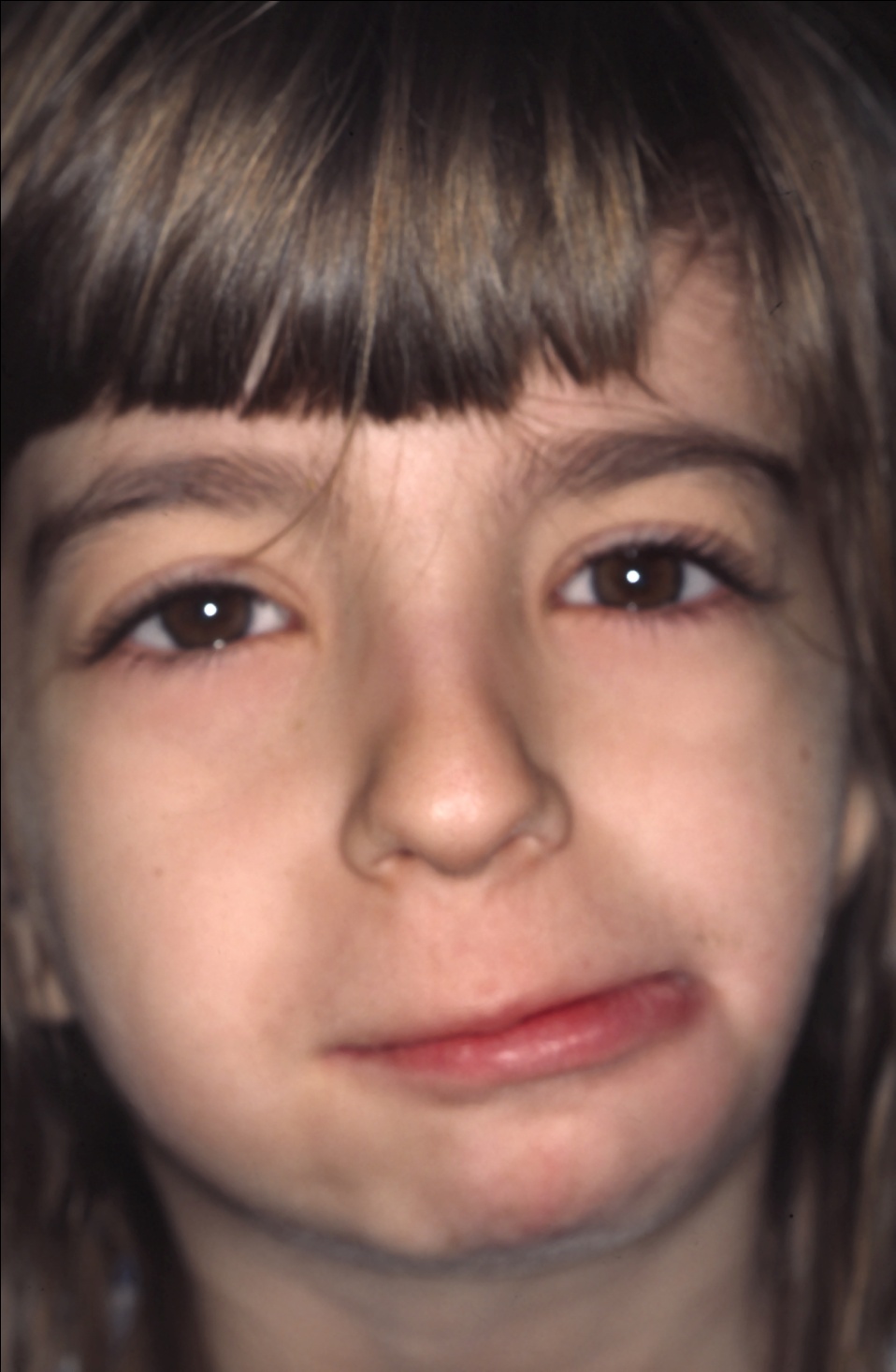 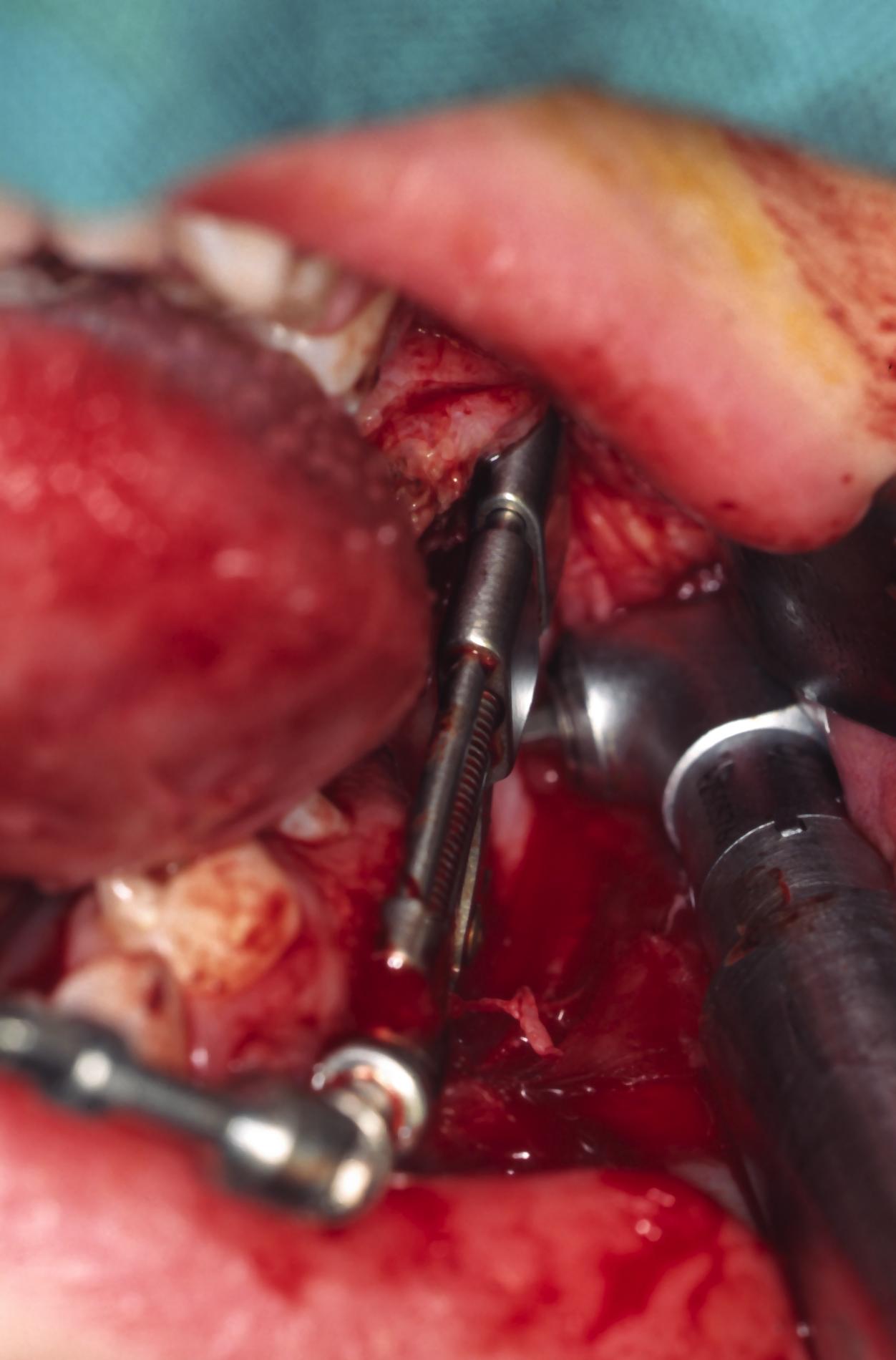 Κορίτσι 5 ετών με σύνδρομο Goldenhar
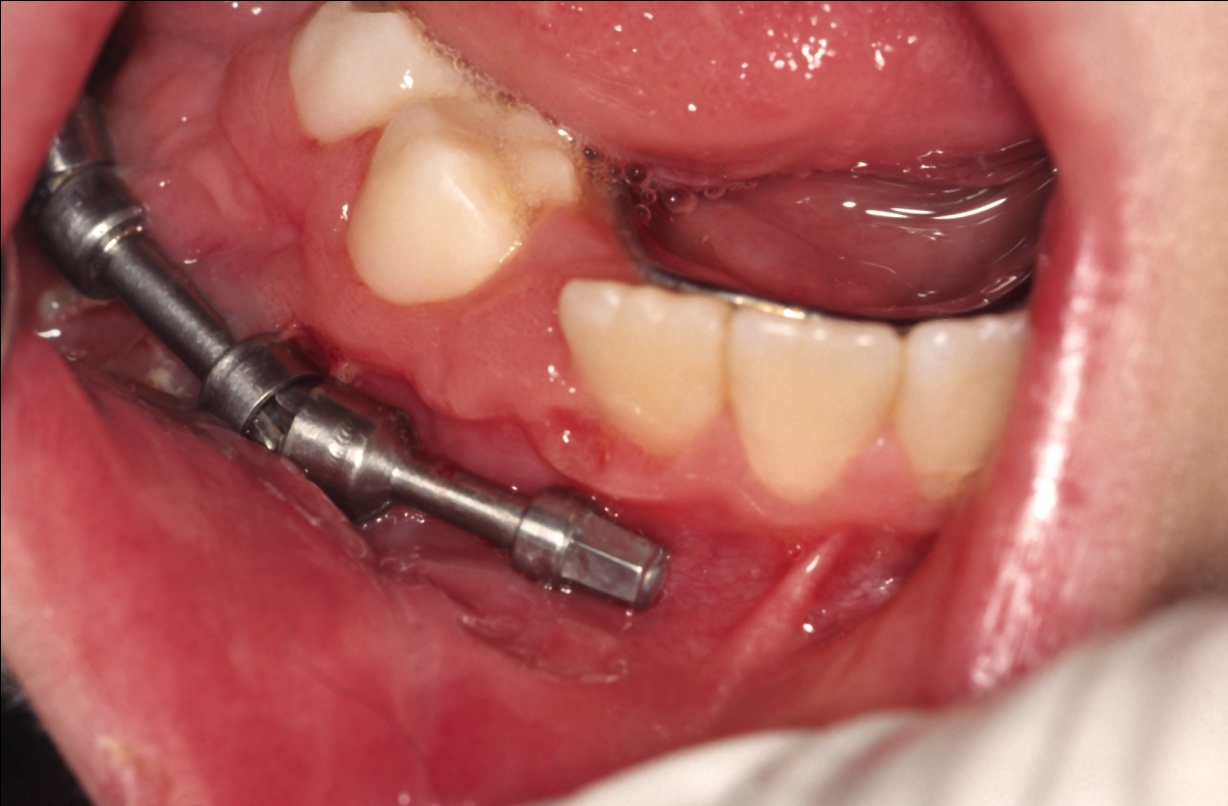 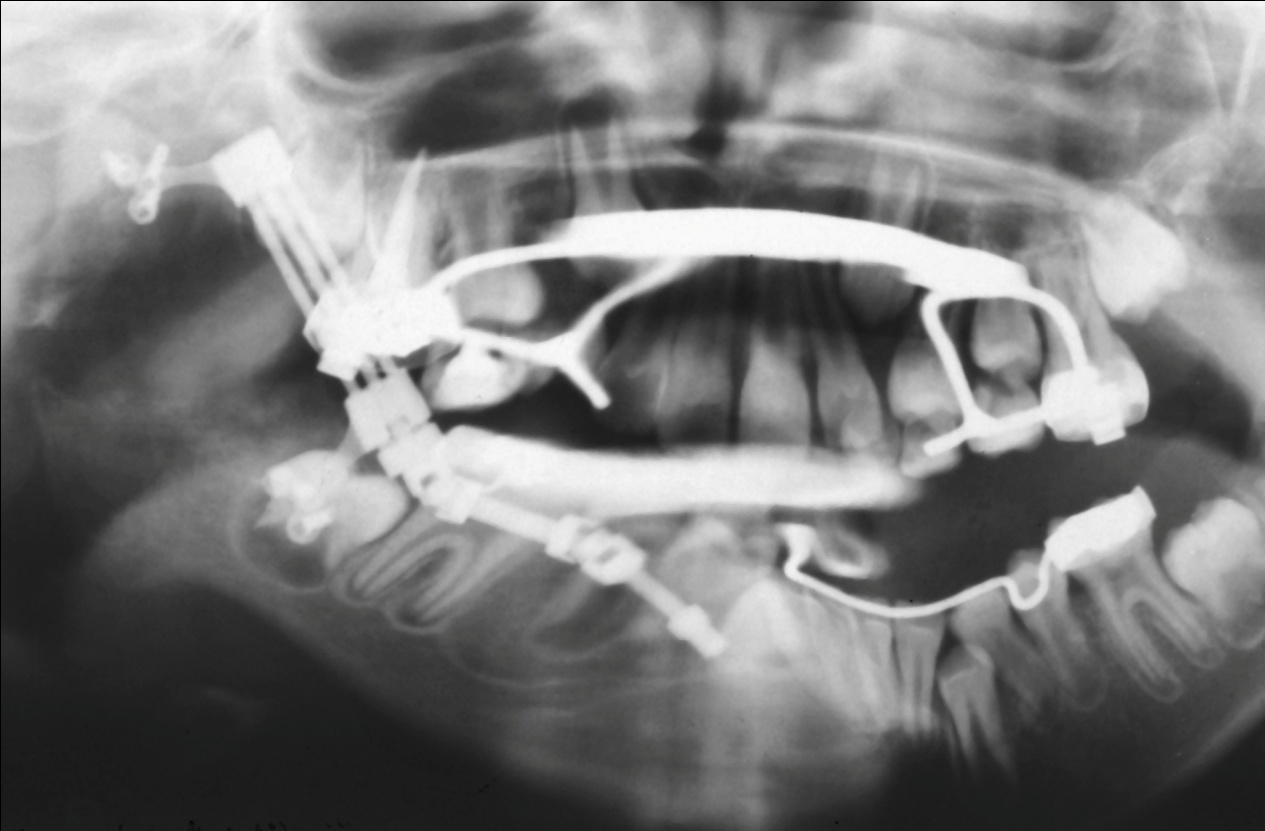 Περαίωση διατατικής διαδικασίας
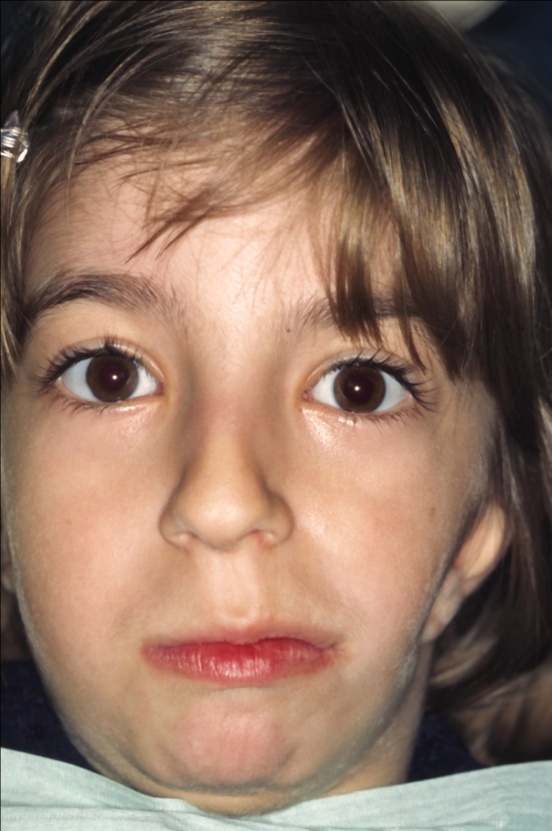 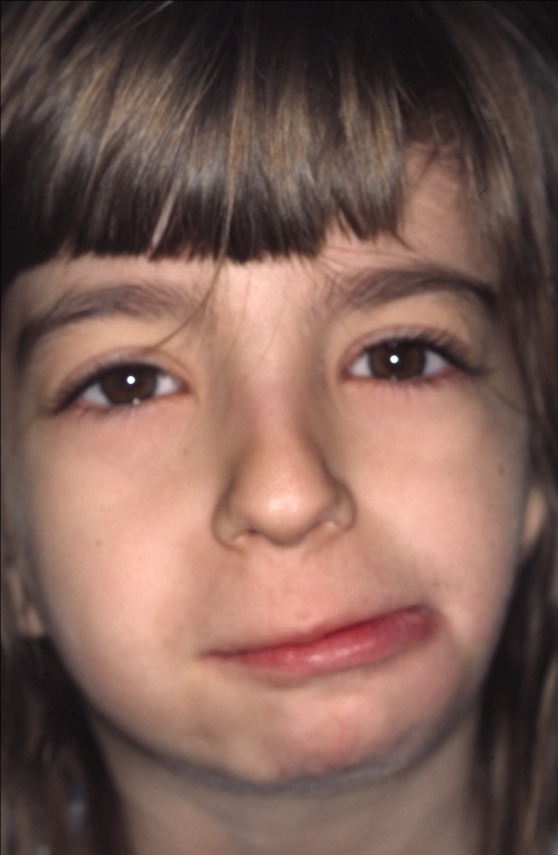 Κορίτσι 6 ετών, Ημιπροσωπική μικροσωμία, μικρή βελτίωση
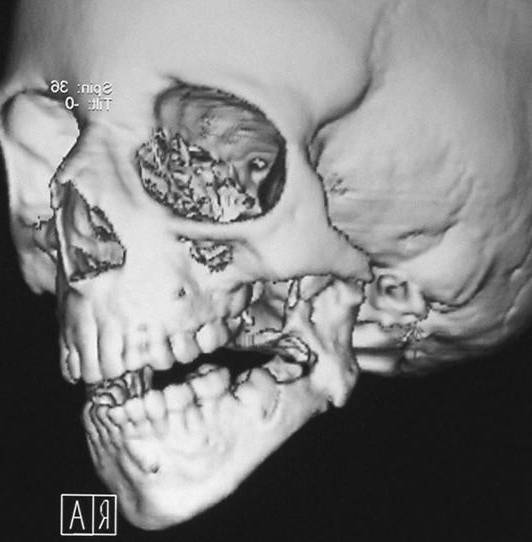 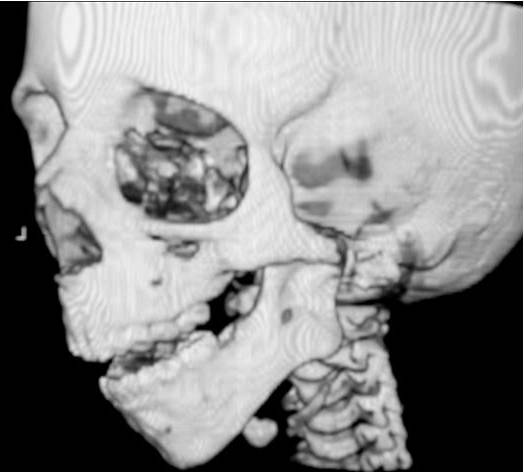 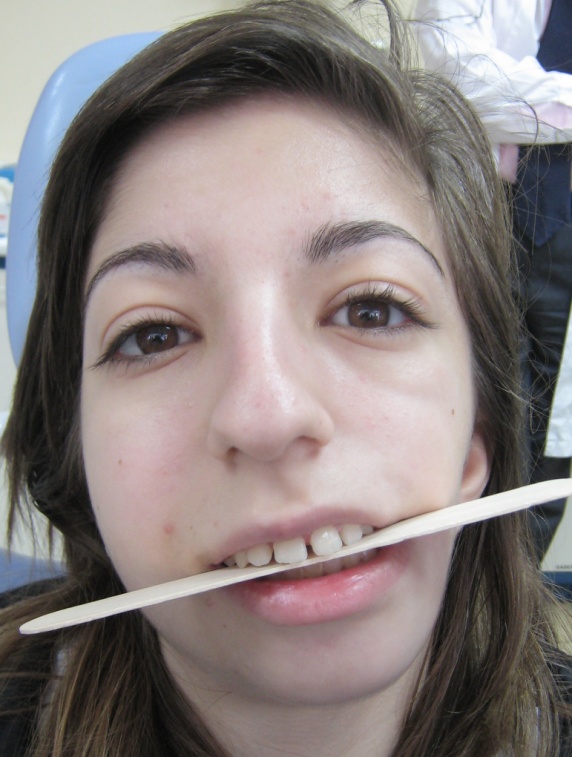 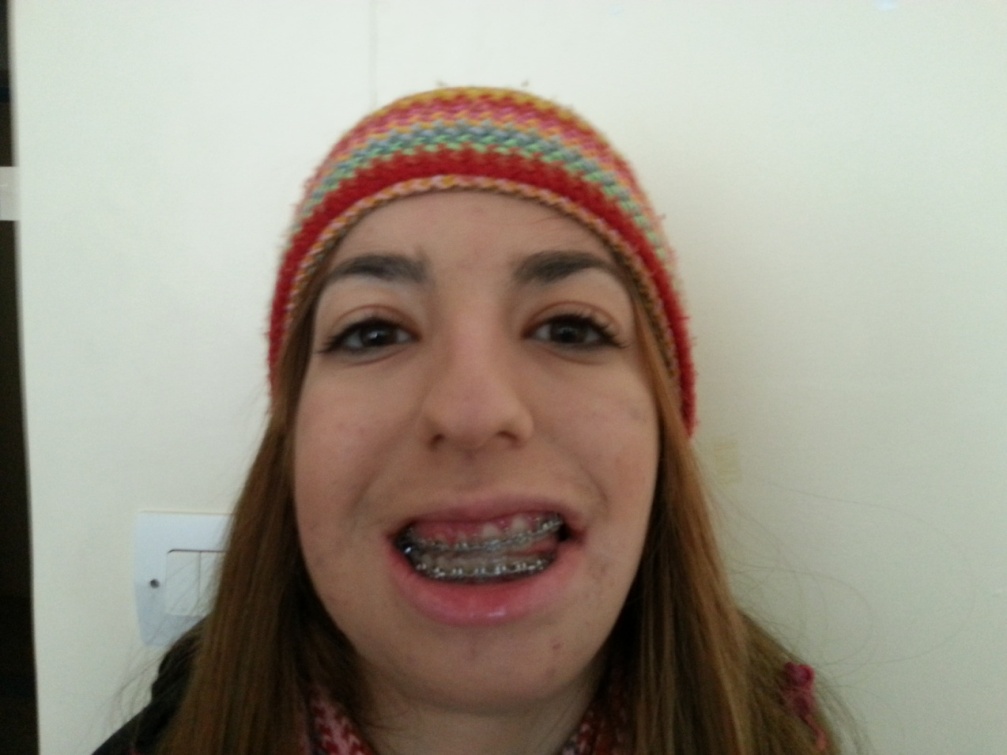 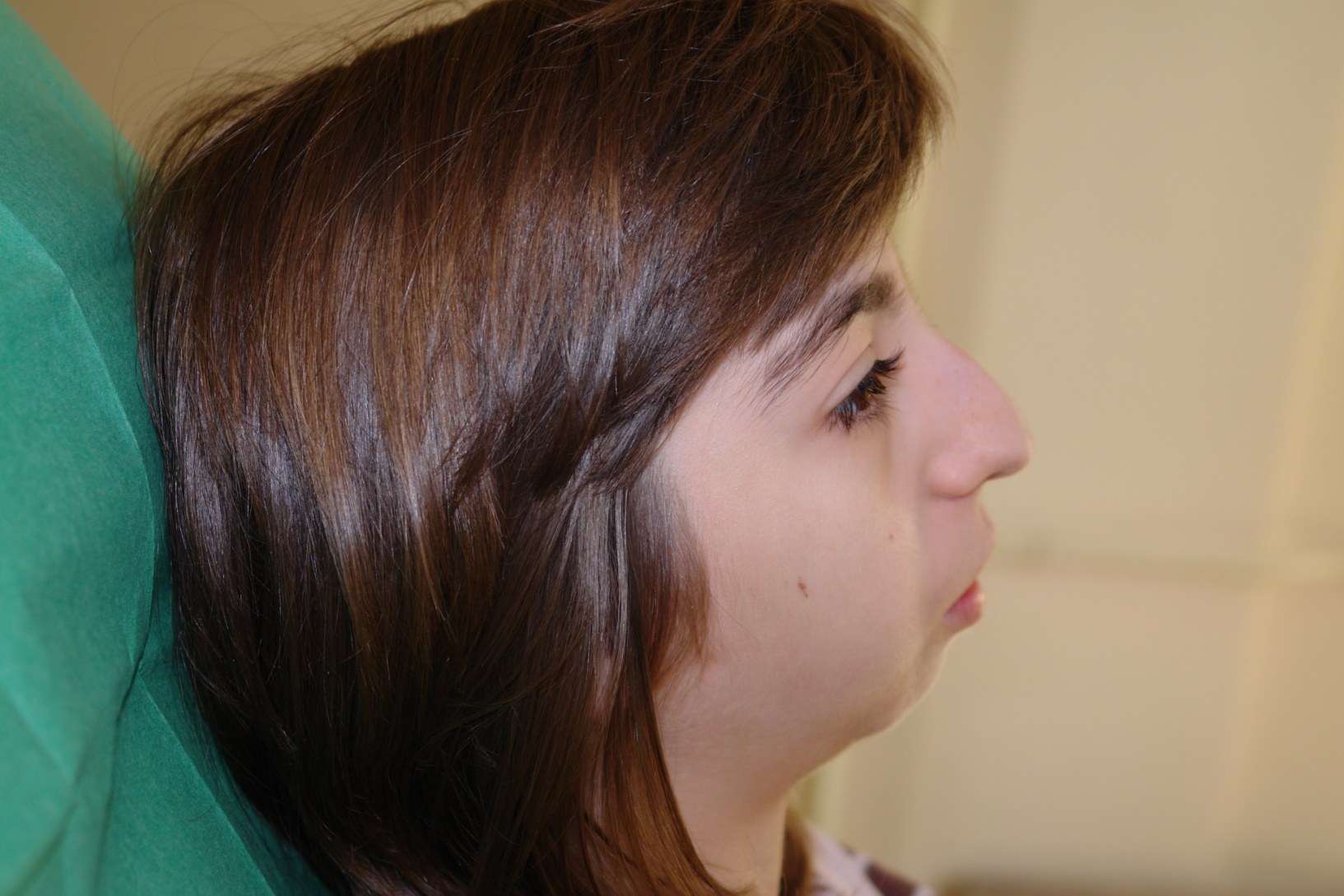 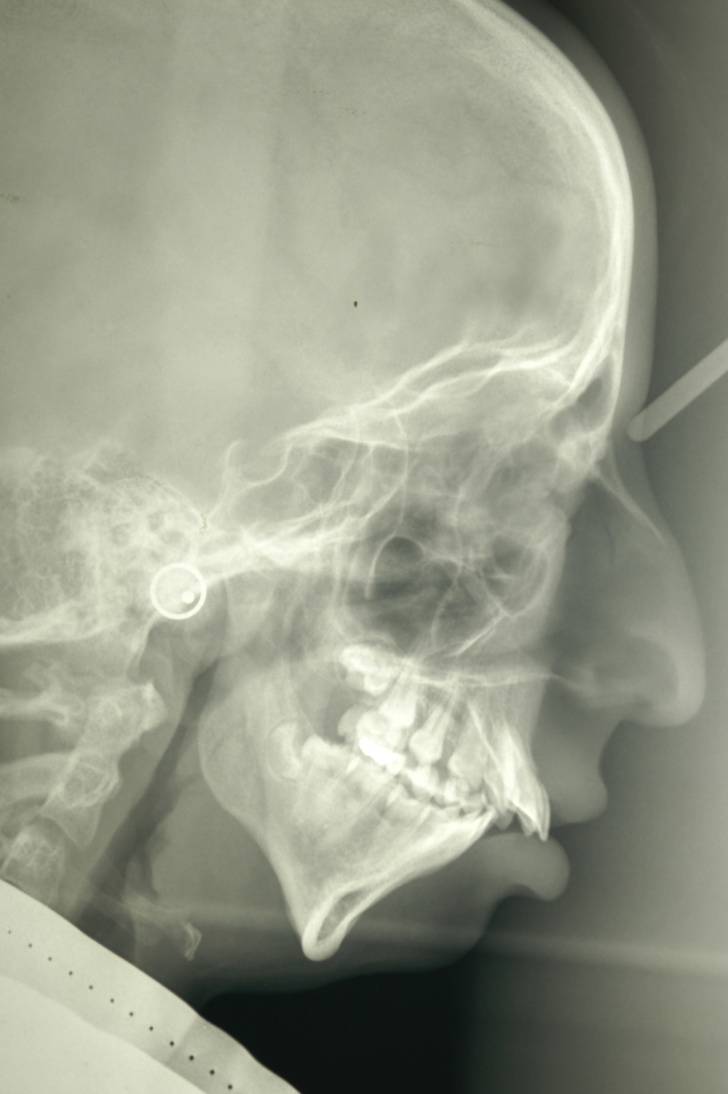 17 ετών αποφασίστηκε η αντιμετώπιση με 
διορθωτική οστεοτομία και Ορθοδοντική
16 ετών με σαφή υποτροπή
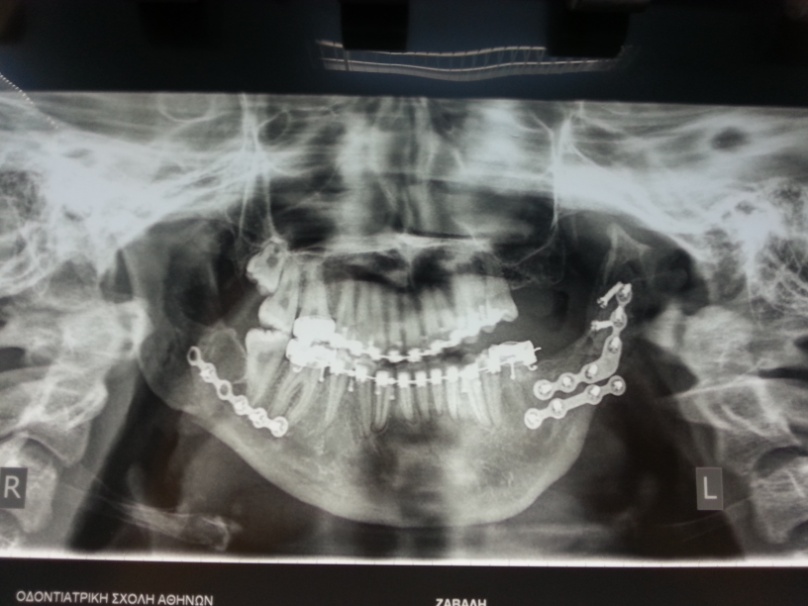 18 ετών
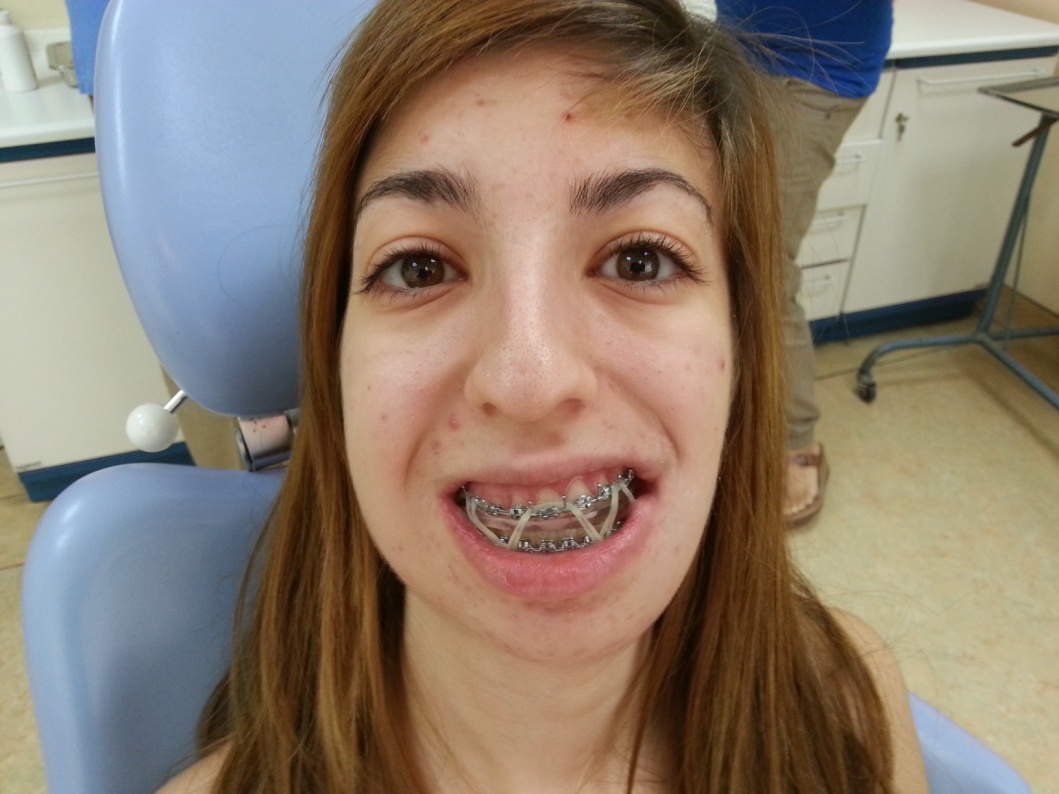 21.12.2013
Υπερηχογράφημα εμβρύου 5 μηνών με έντονο  υπογναθισμό σε έδαφος σ. Pierre Robin
Αγόρι I.K. 4 ετών: Ακολουθία Pierre Robin με σοβαρό αναπνευστικό και διατροφικό πρόβλημα
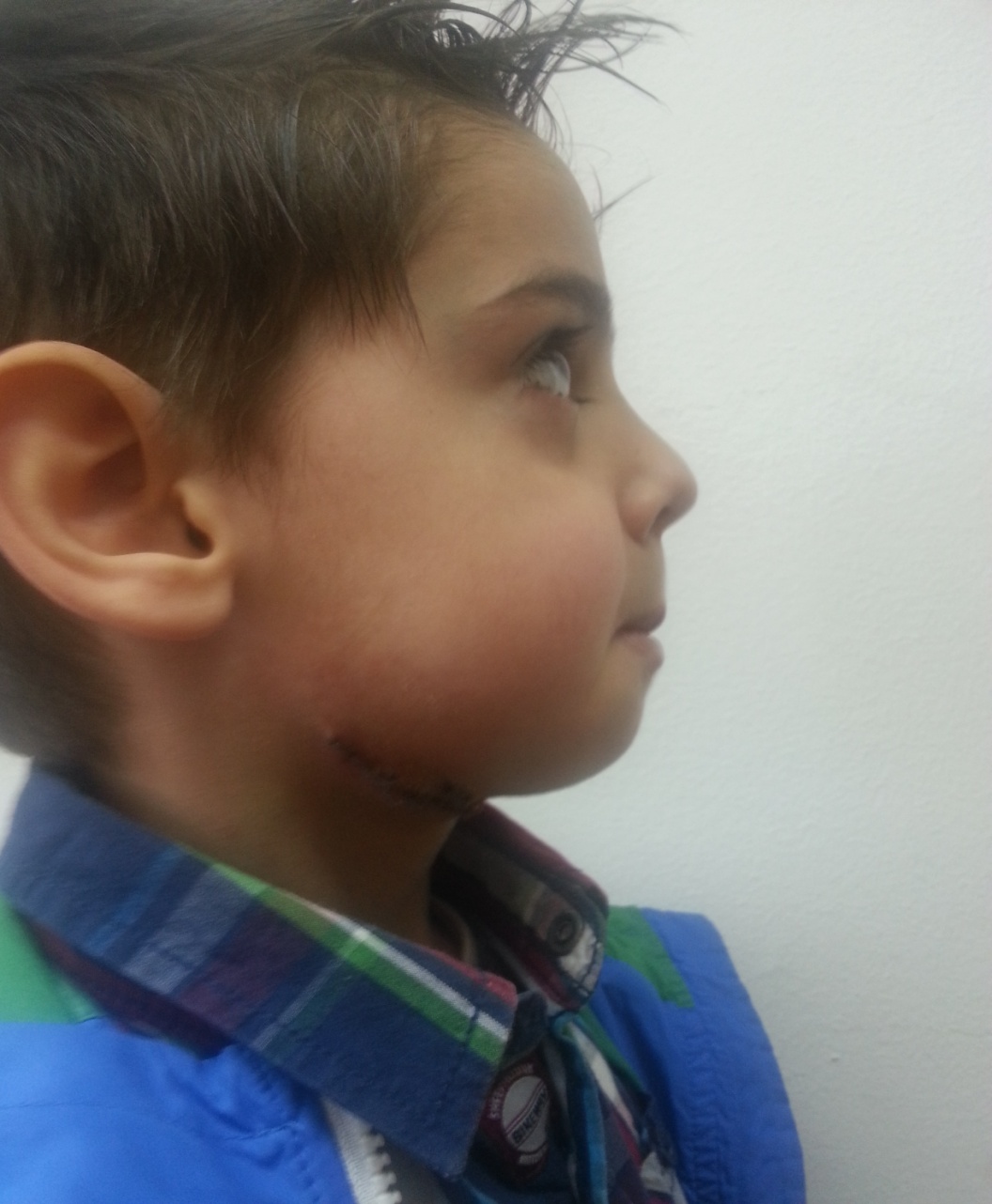 Αποκατάσταση με διατατική οστεογένεση
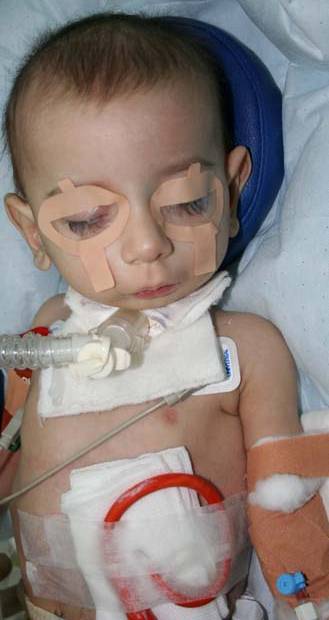 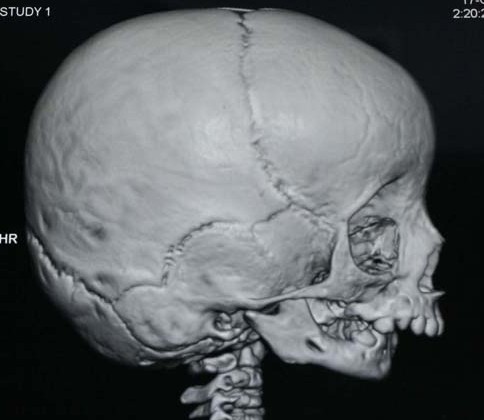 Βρέφος 6 μηνών με μεγάλης βαρύτητας 
Σύνδρομο Pierre Robin, αδυναμία σίτισης, 
αναπνοής, άπνοια ύπνου, τραχειοστομία, 
νηστιδοστομία. 
Παράταση της κατάστασης 
δεν είναι συμβατή με τη ζωή
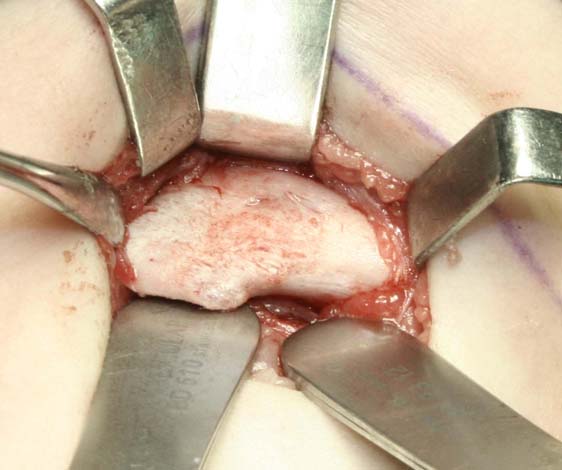 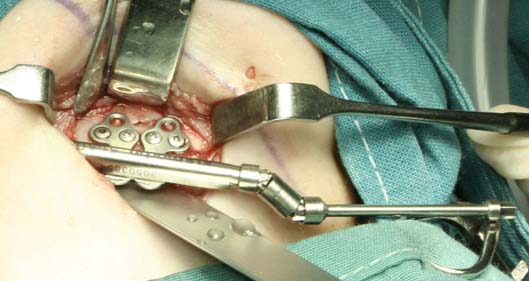 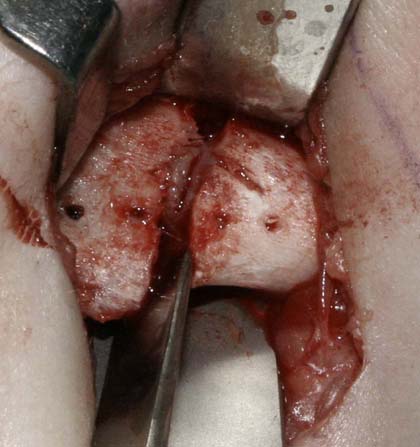 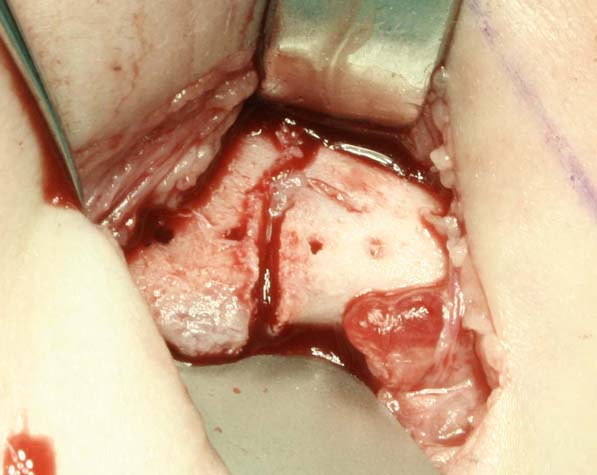 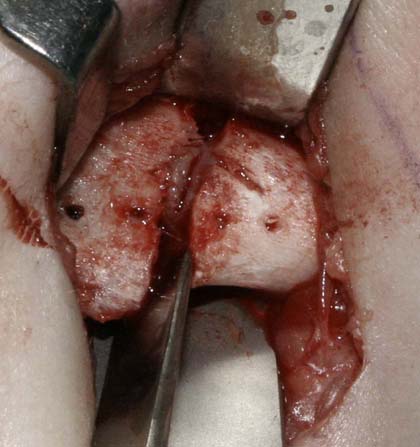 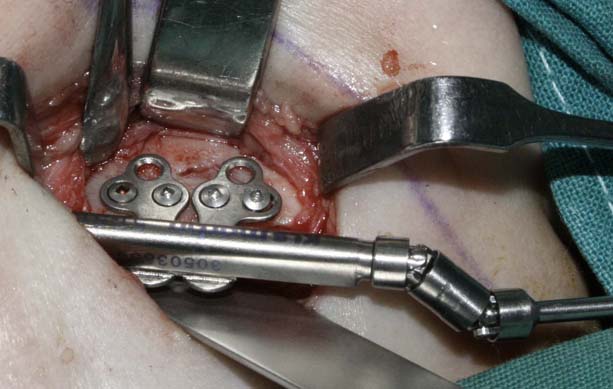 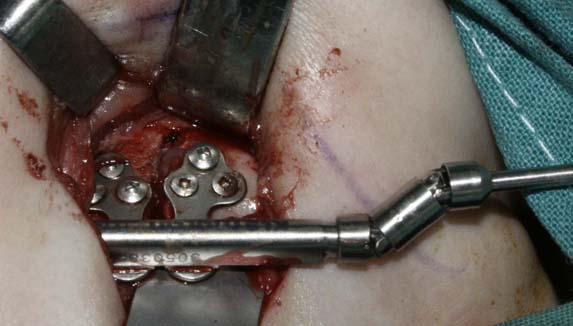 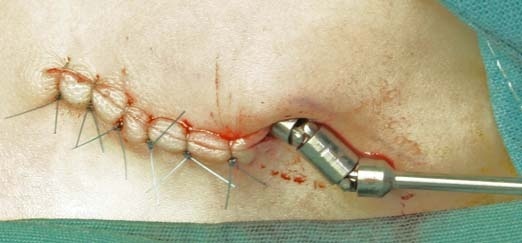 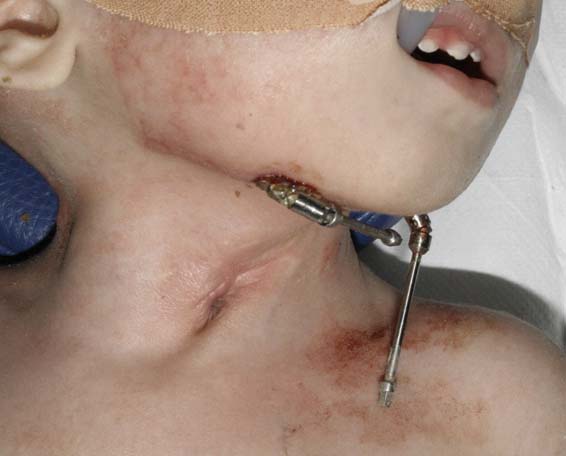 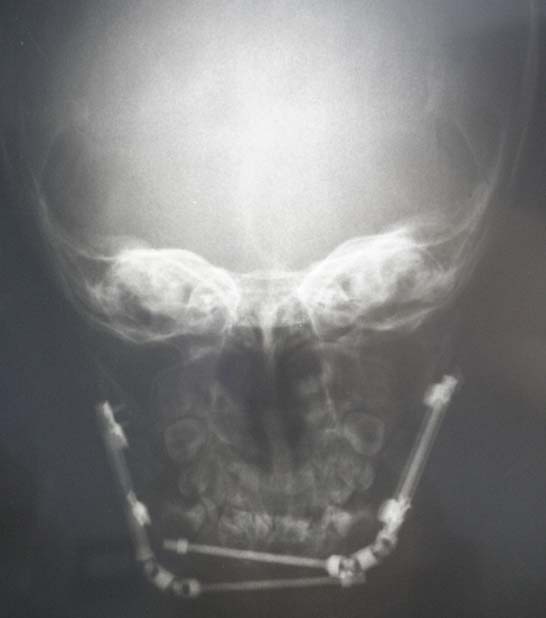 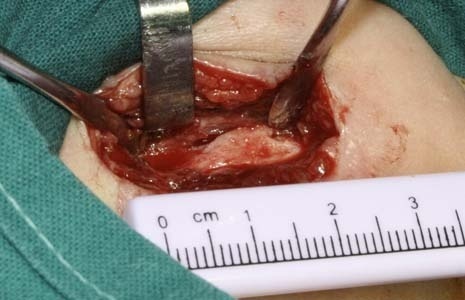 “Αύξηση” οστού κατά 2 cm
[Speaker Notes: “Κέρδος” 2 cm οστού]
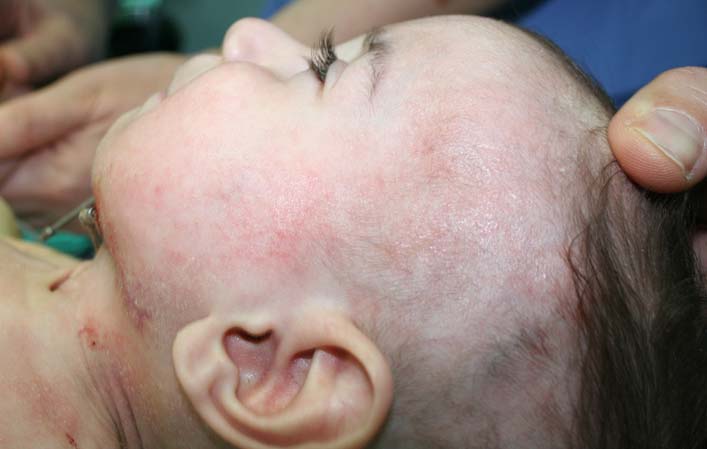 Ο Ο.Φ. ελεύθερος τραχειοστομίας
Iatrou I, Theologie-Lygidakis N, Schoinohoriti O.:
"Mandibular distraction osteogenesis for severe airway obstruction in Robin Sequence. Case report". J Craniomaxillofac Surg. 2010 Sep; 38(6):431-5.
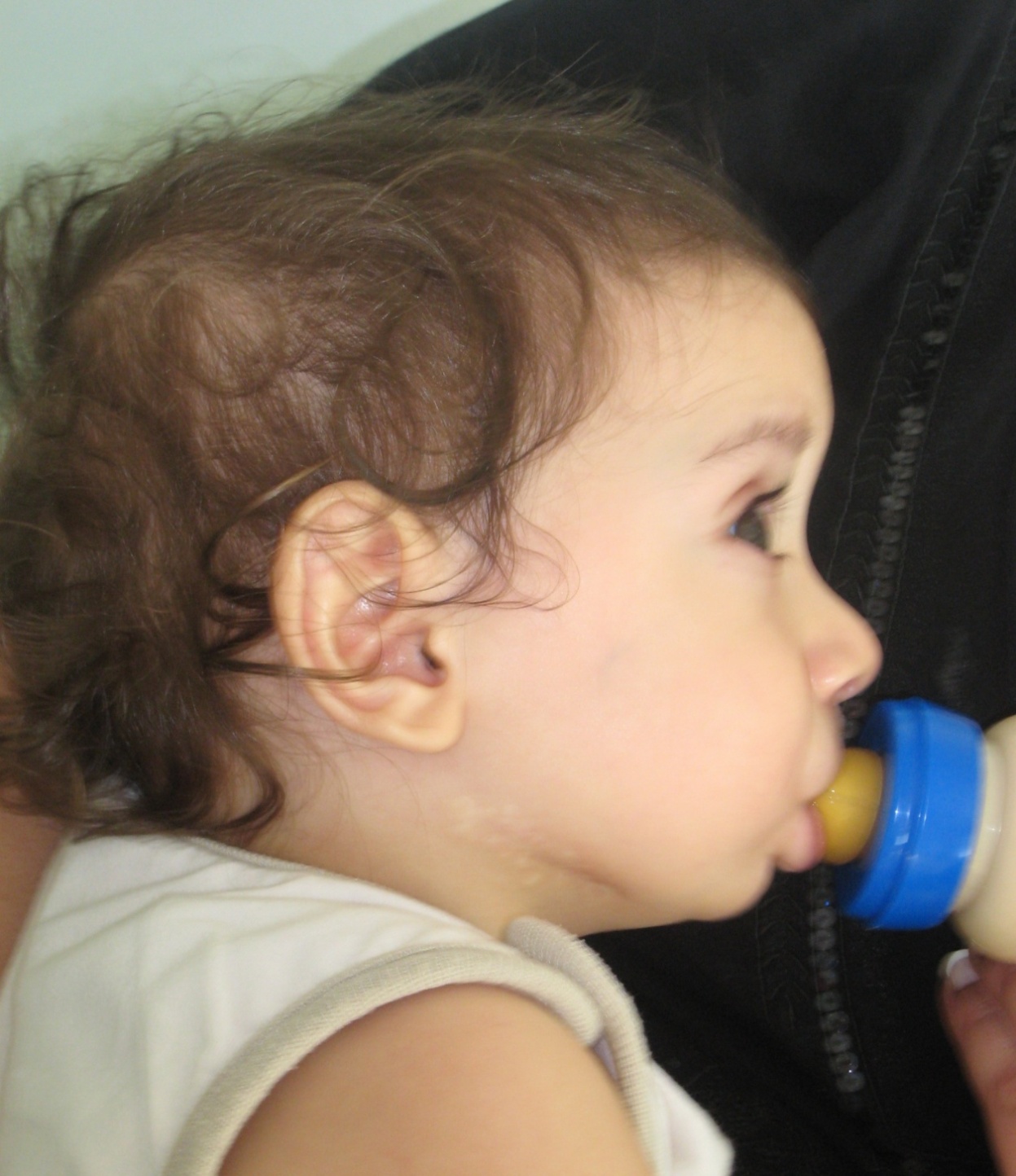 Ο Ο.Φ. σε ηλικία 2 ετών απολαμβάνει το γάλα του
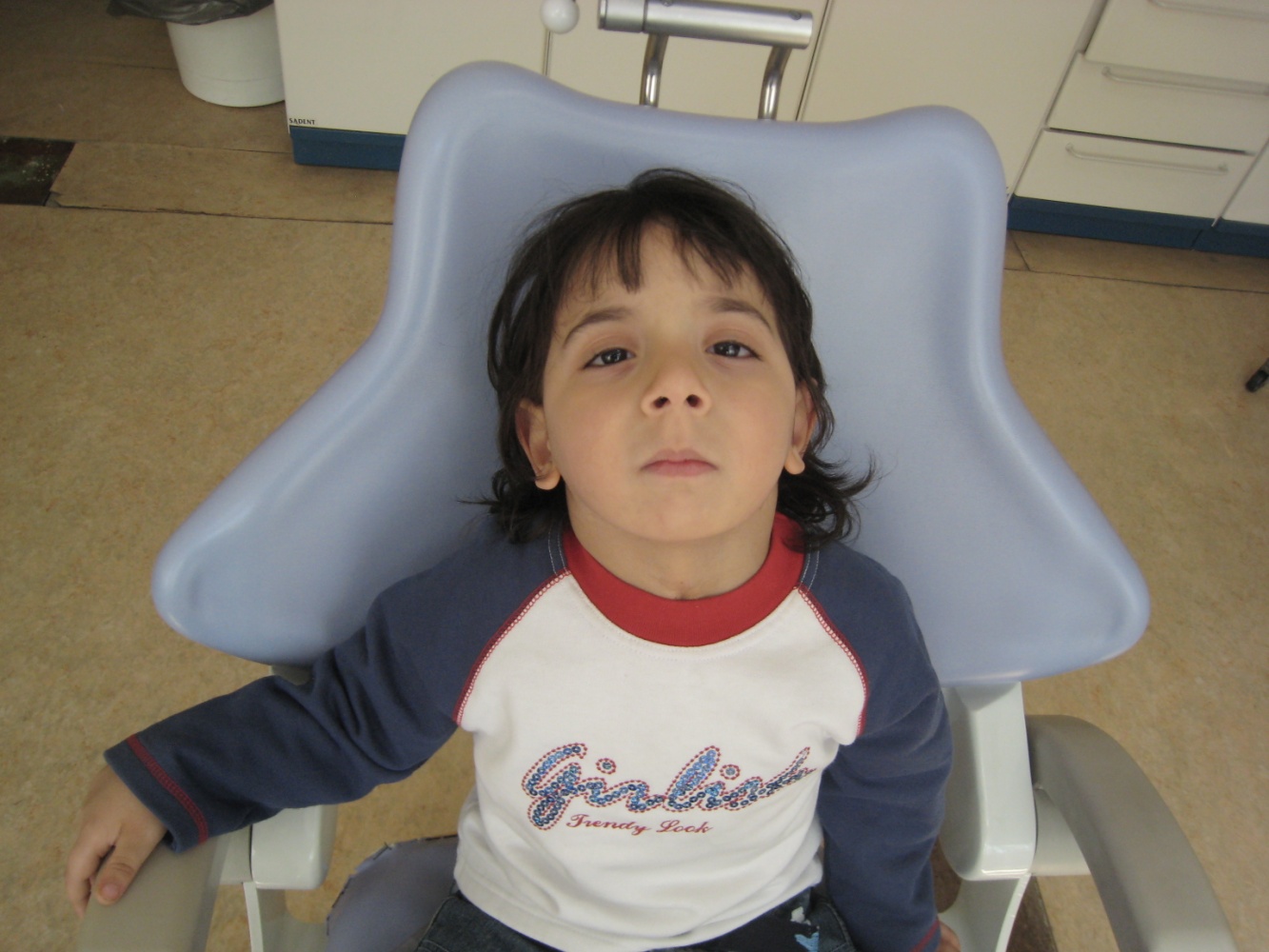 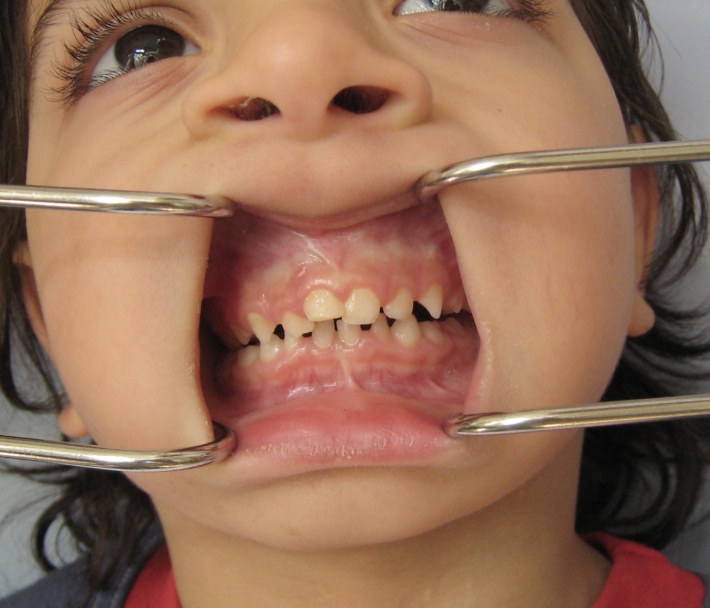 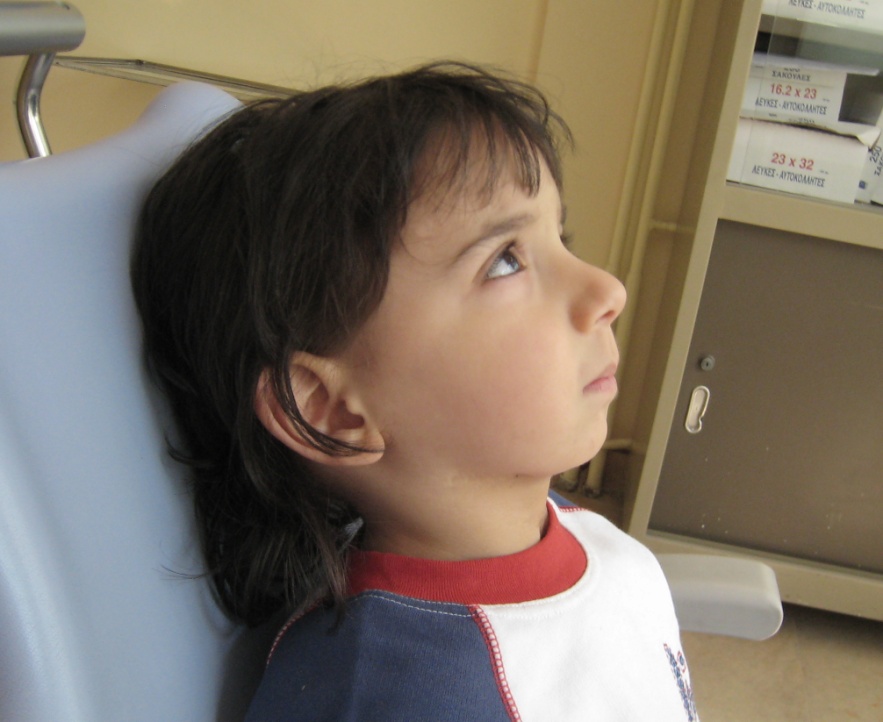 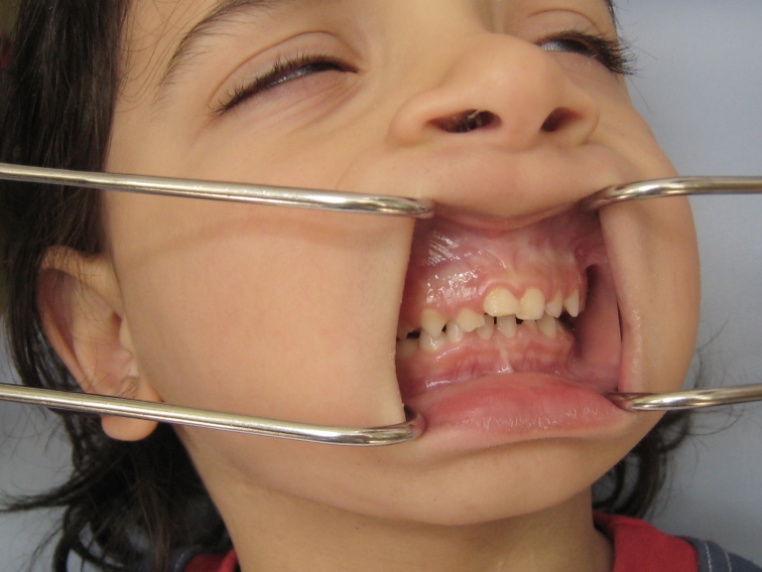 Ο Ο.Φ. σε ηλικία 5 ετών
Συμπερασματικά
Η διατατική οστεογένεση είναι μια σύγχρονη θεραπευτική μέθοδος ελκυσμού και αύξησης του οστού, που έχει εφαρμογή και στις γνάθους.
Μπορεί να βελτιώσει σημαντικά την αισθητική των παιδιών με δυσμορφίες
Να διορθώσει την άπνοια ύπνου 
Σε ορισμένες περιπτώσεις μπορεί να θεωρηθεί και ως επέμβαση σωστική της ζωής του παιδιού
Τα παιδιά της κατηγορίας αυτής παρακολουθούνται από ΣΓΠΧ και τους Ορθοδοντικούς.
Αρκετά συχνά απαιτείται στην εφηβεία διορθωτική επέμβαση, είναι όμως αυτή μικρότερης βαρύτητας.